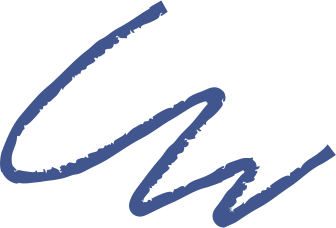 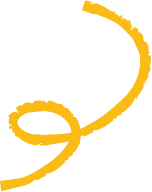 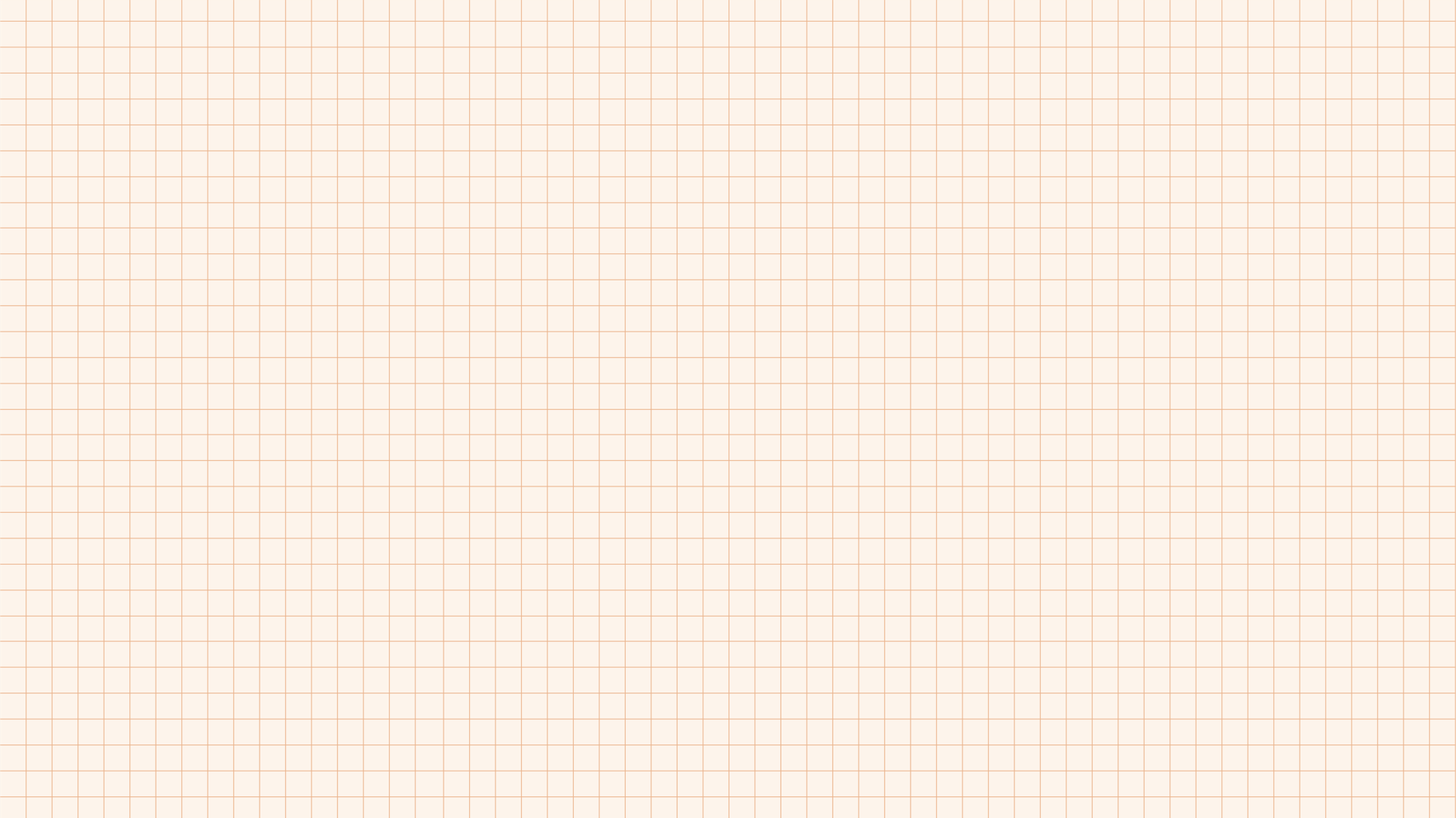 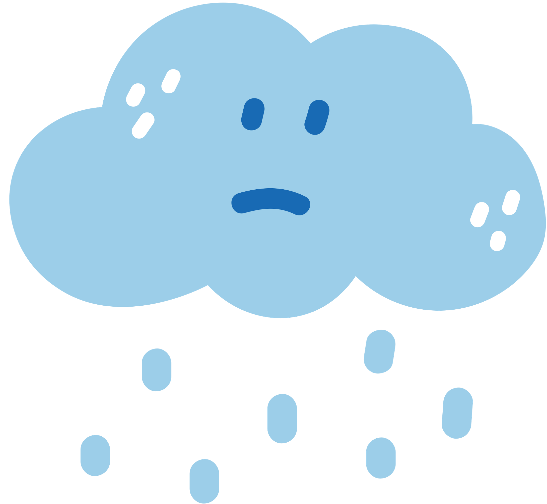 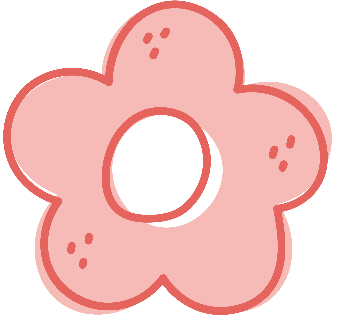 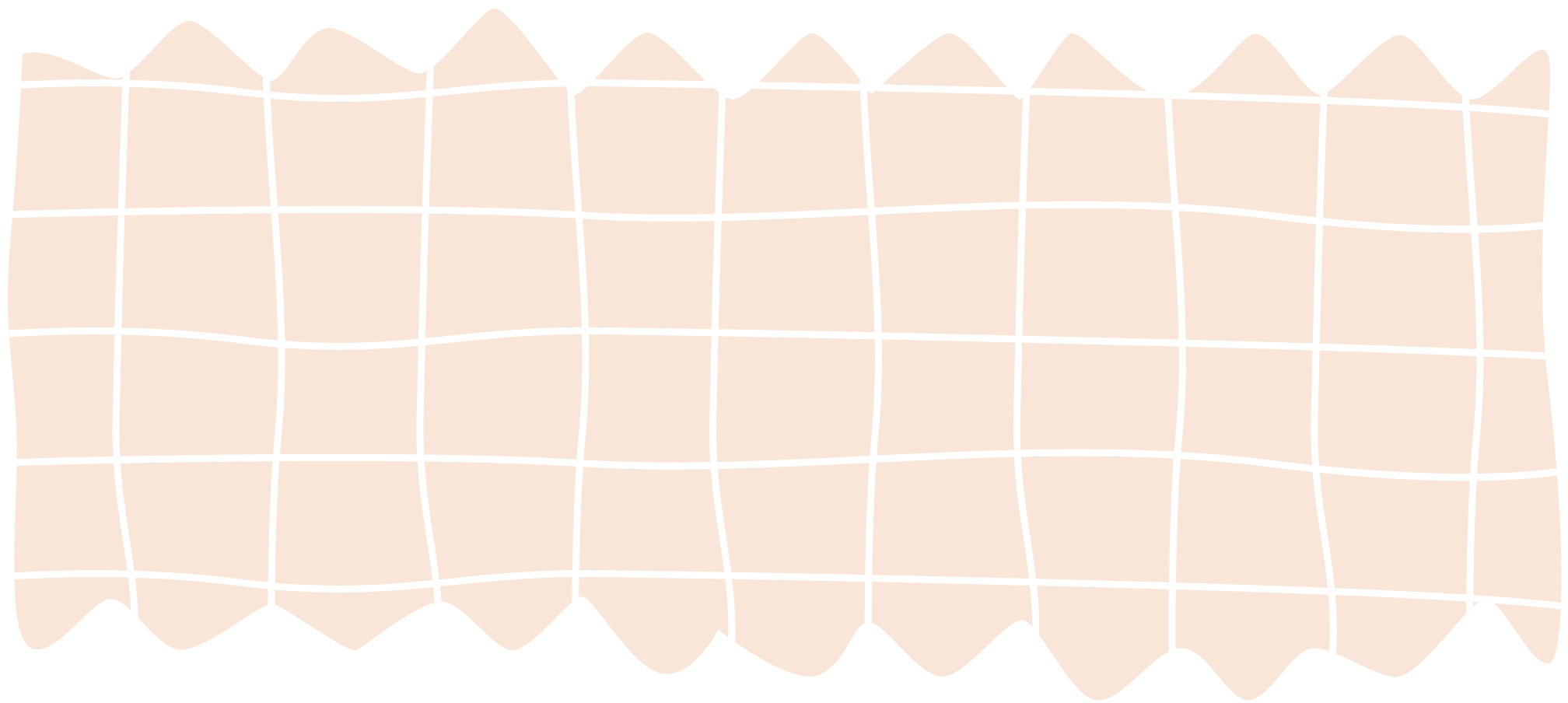 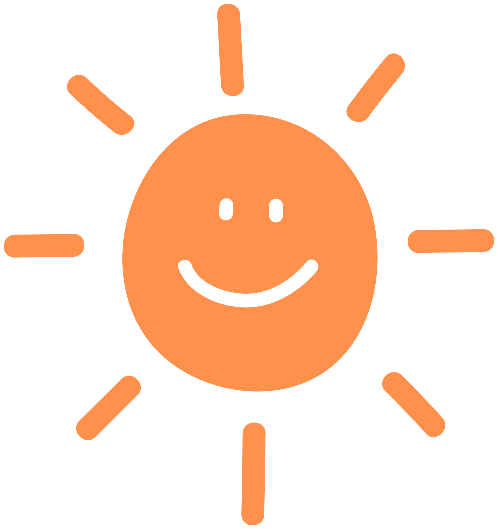 Chào mừng các em học sinh yêu quý !
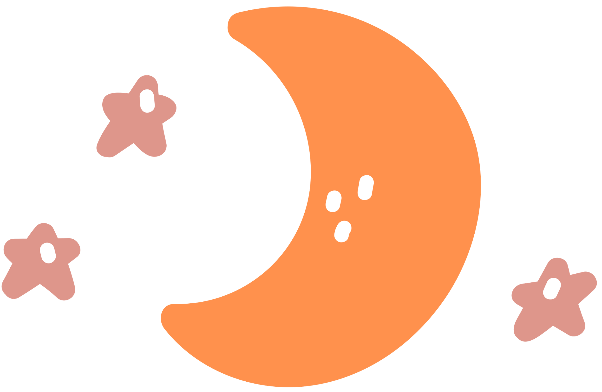 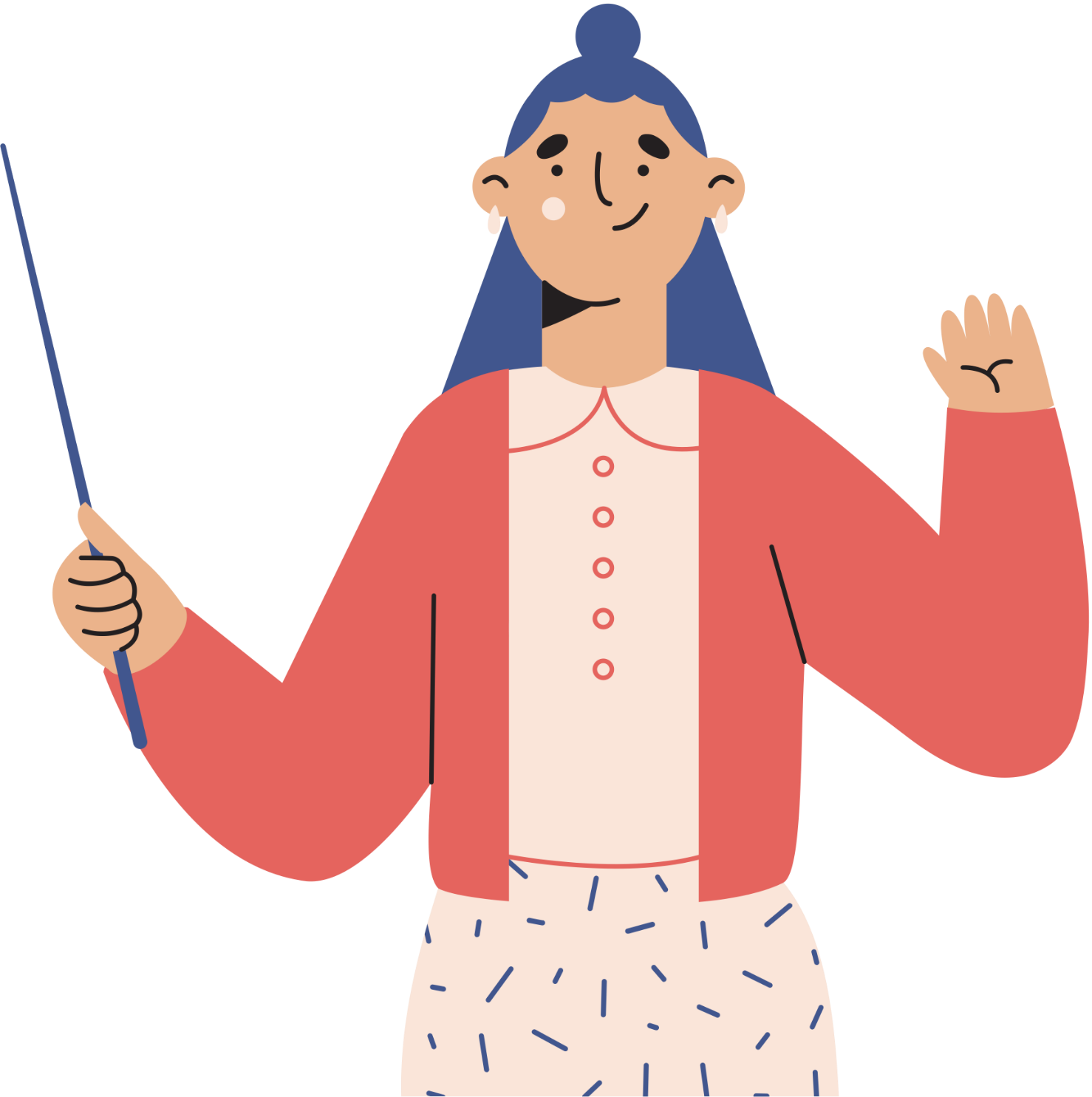 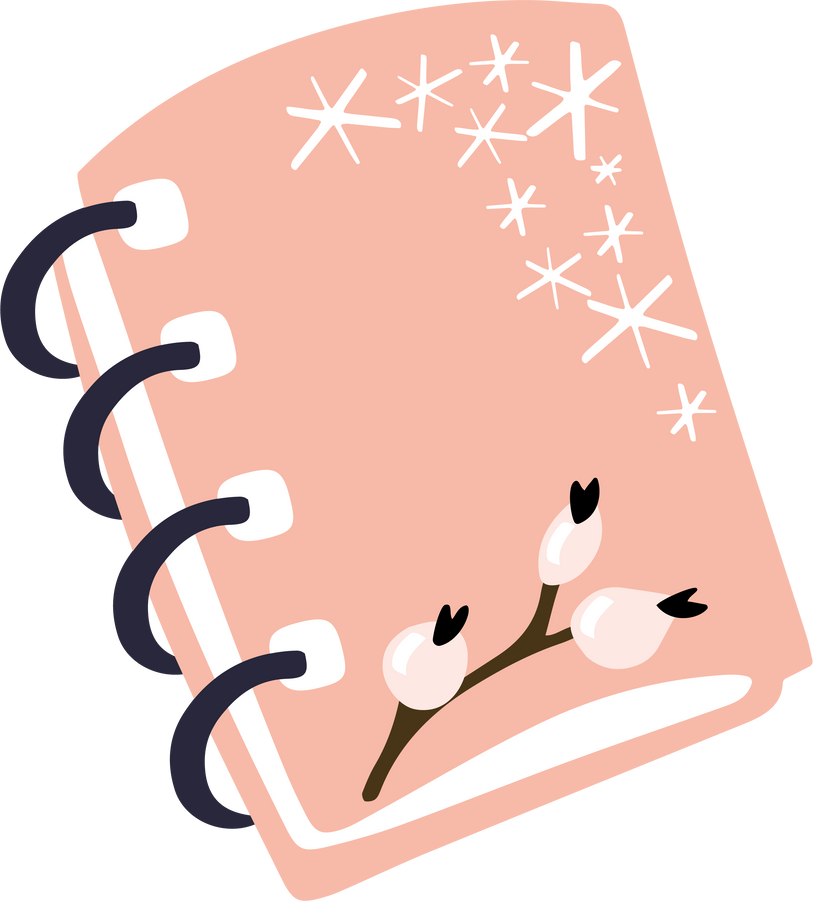 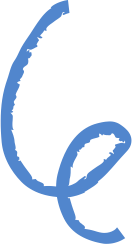 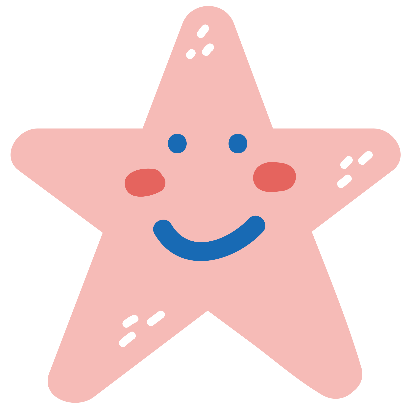 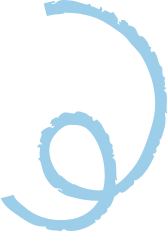 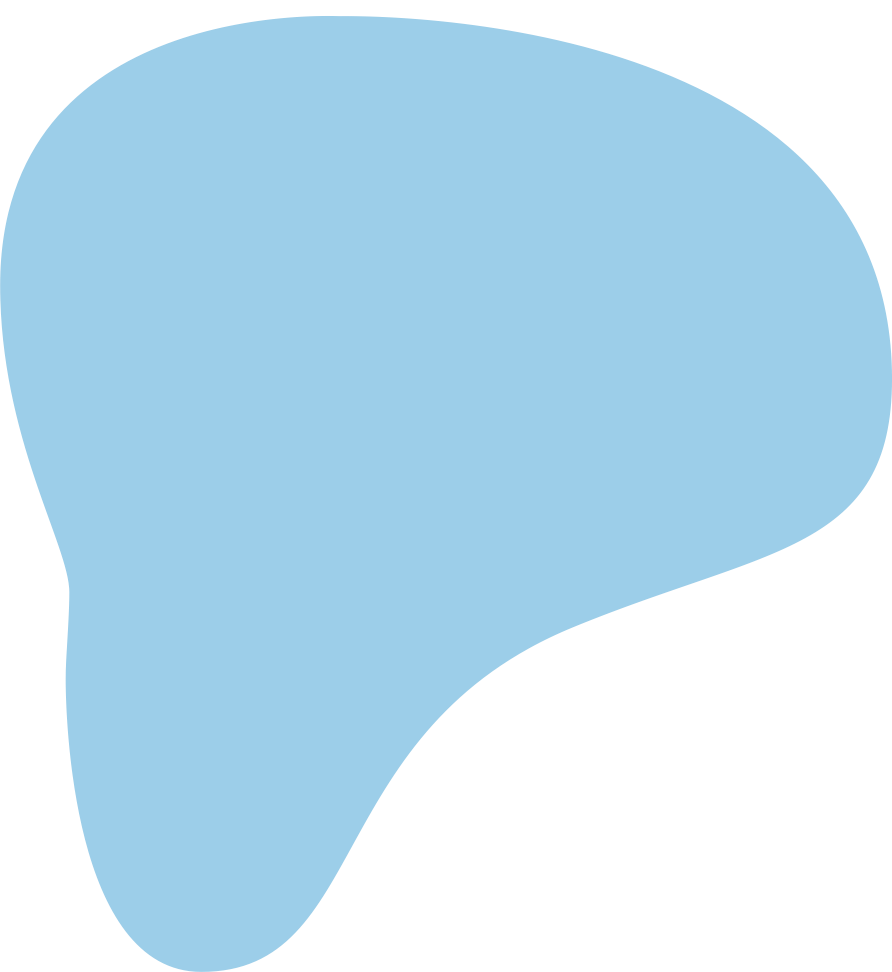 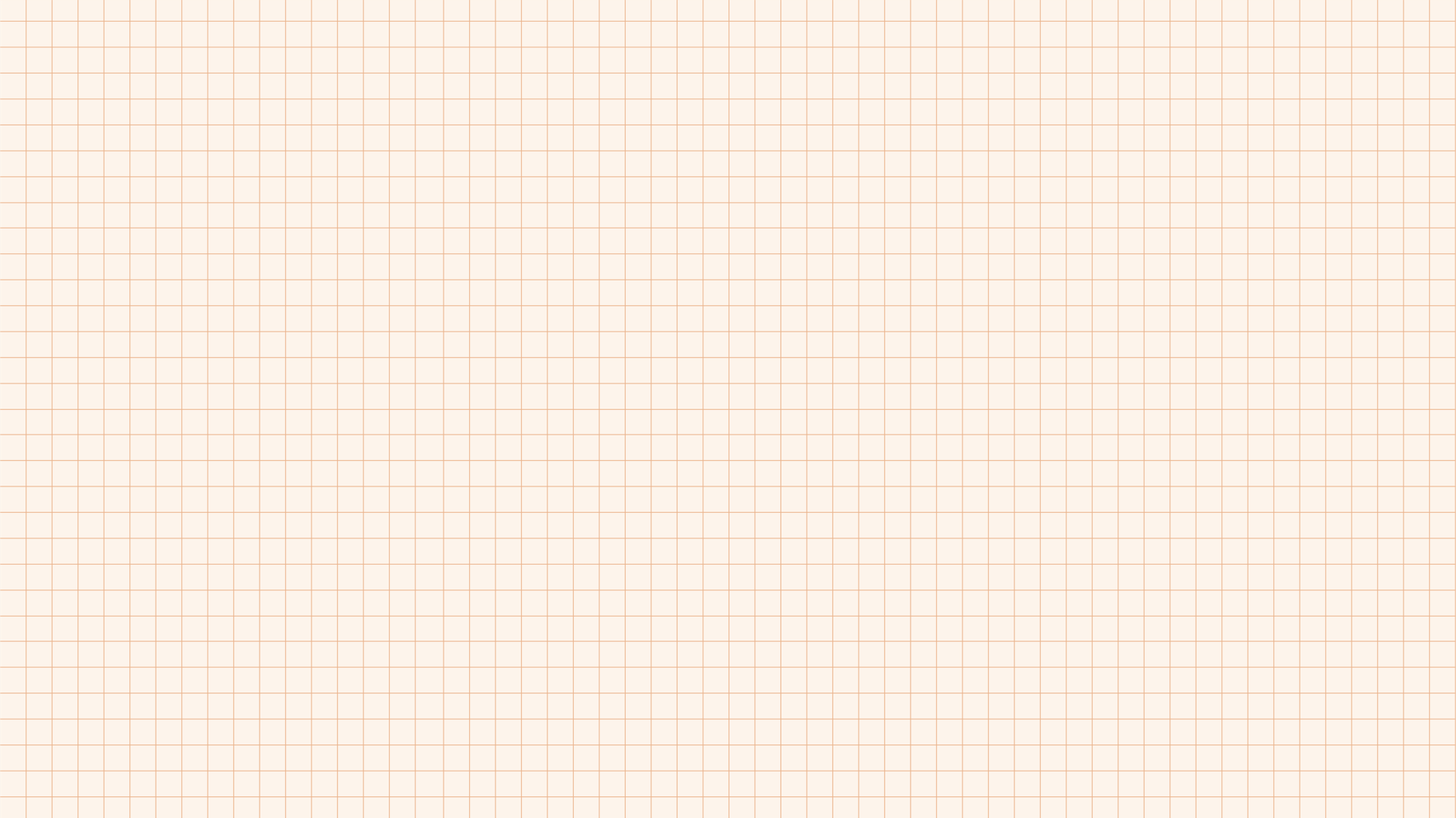 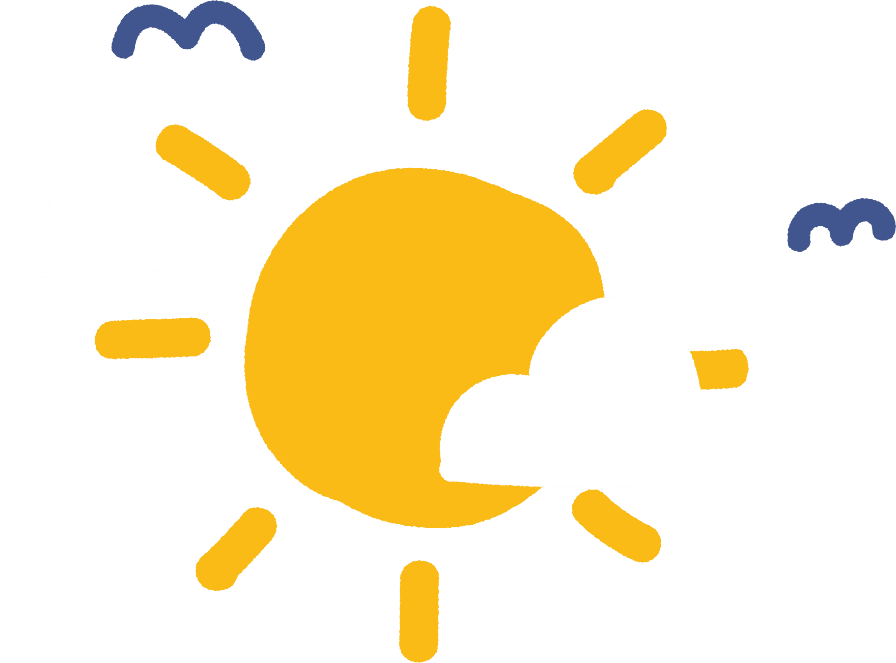 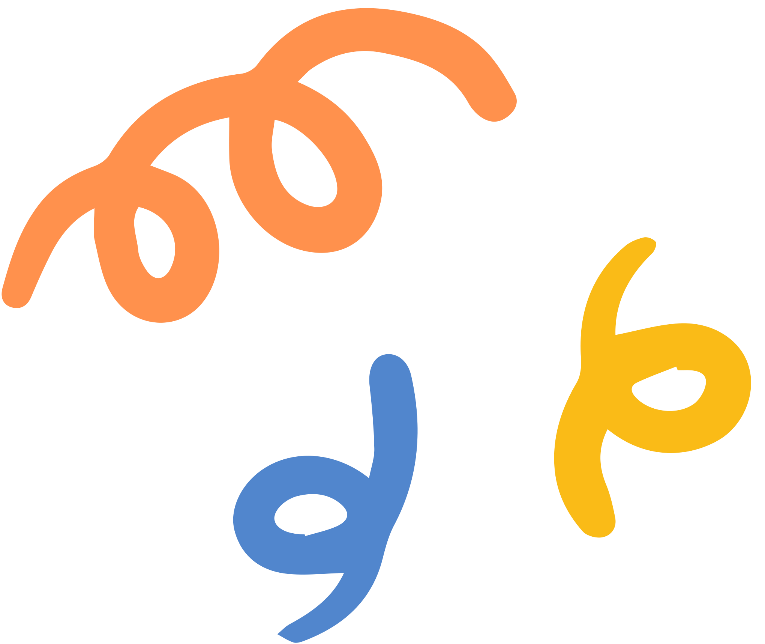 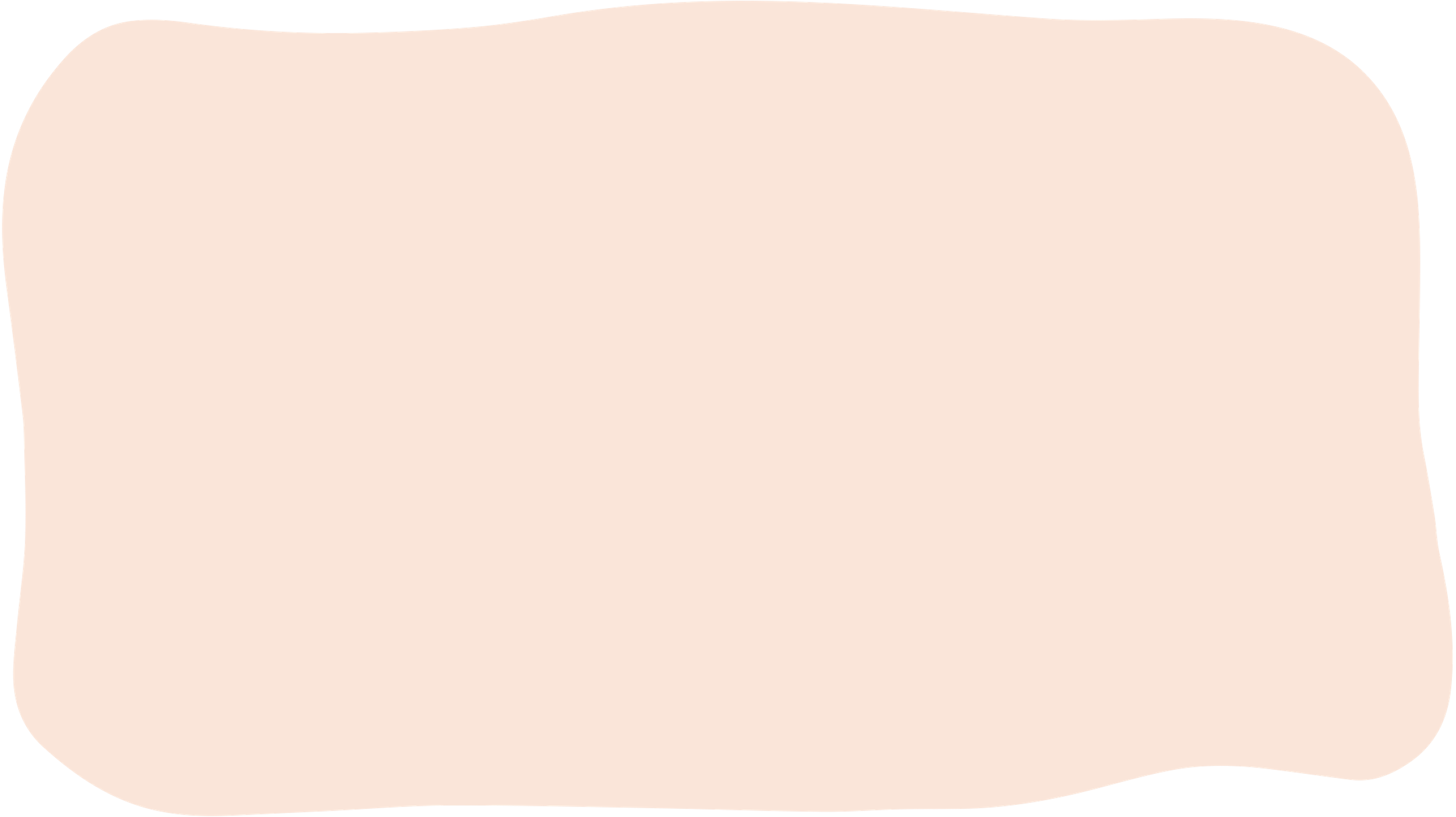 Câu 1. Văn bản “Bạch tuộc” kể về sự việc chính nào?
A. Hành trình của các thuỷ thủ tàu No-ti-lớt trên vùng biển có nhiều quái vật. 
B. Cuộc chiến đấu giữa đoàn thuỷ thủ tàu No-ti-lớt và đàn bạch tuộc khổng lồ.
C. Thuyền trưởng Nê-mô và các đồng đội dũng cảm chiến đấu chống lại bạch tuộc để trả thù cho bạn.
D. Quá trình chinh phục biển cả của đoàn thuỷ thủ thể hiện qua việc tiêu diệt đàn bạch tuộc.
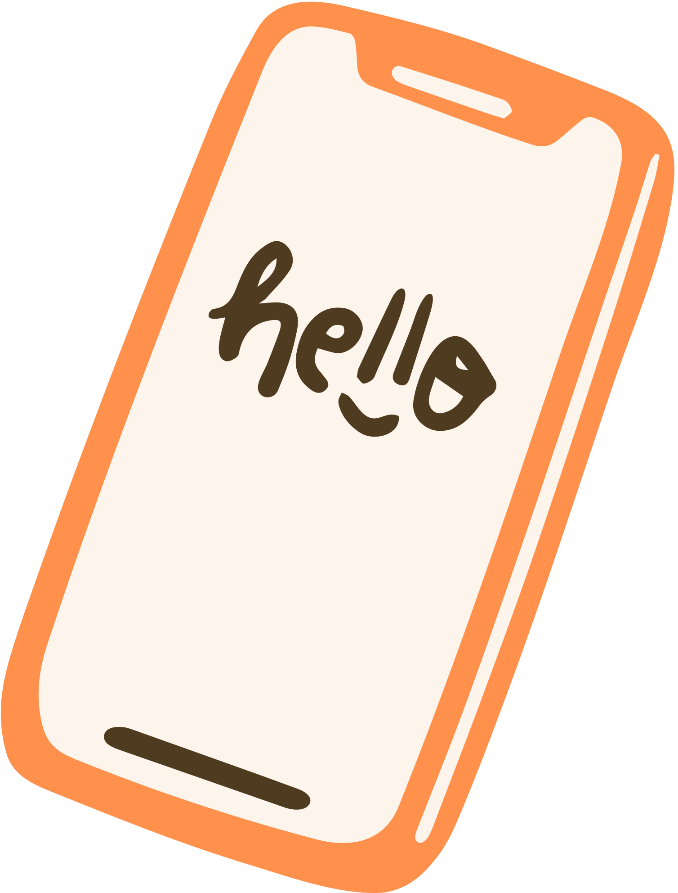 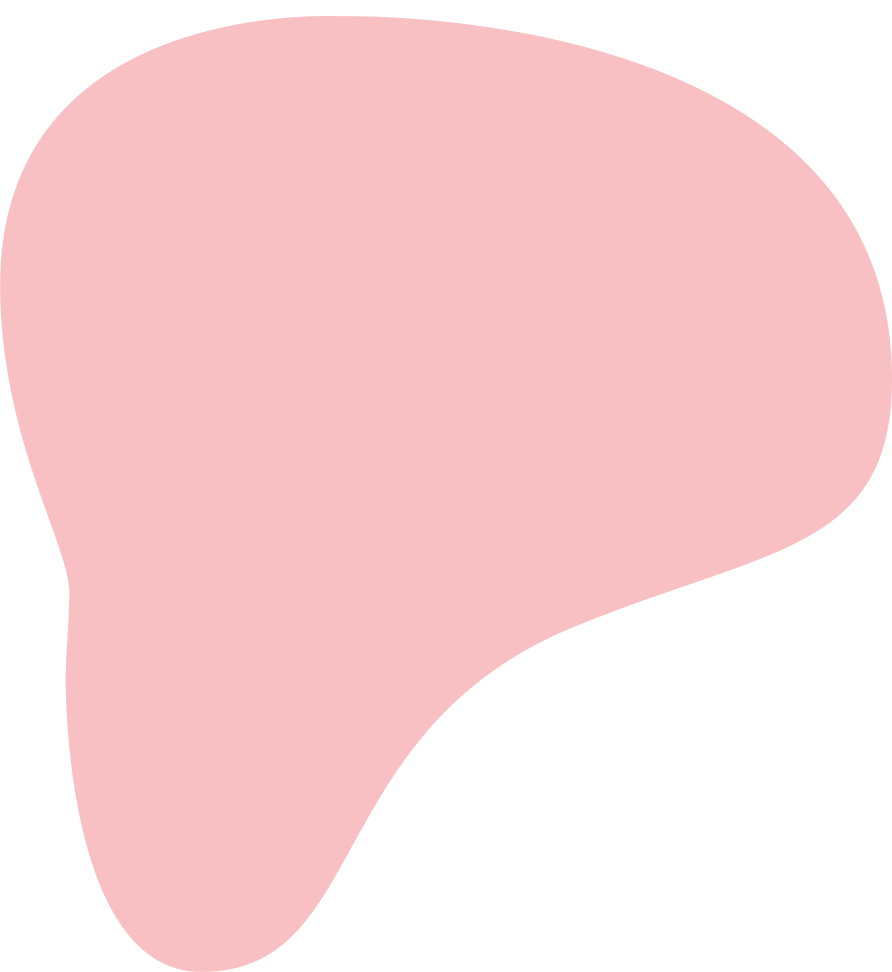 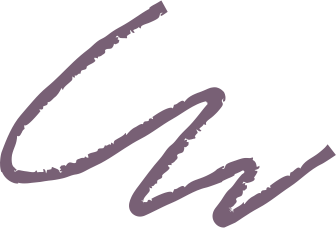 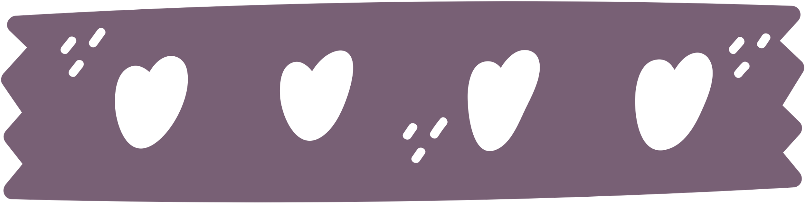 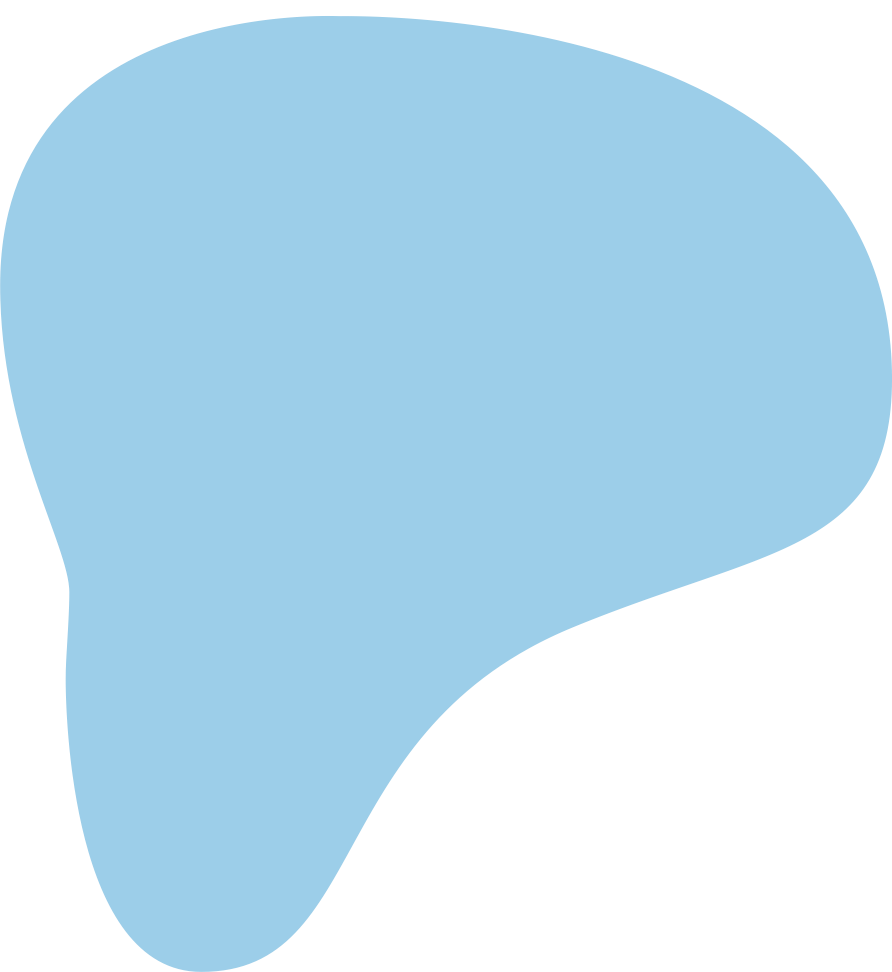 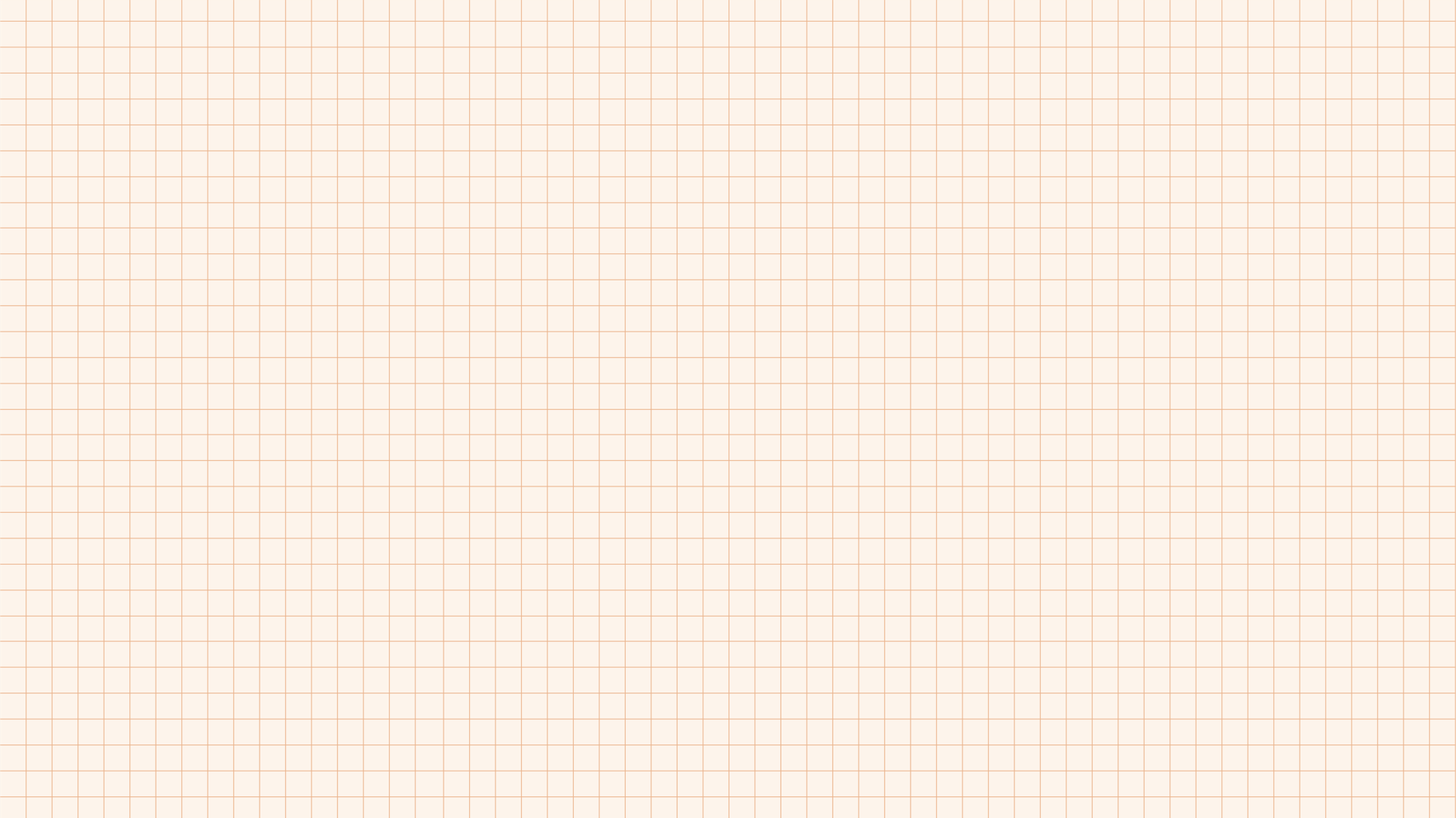 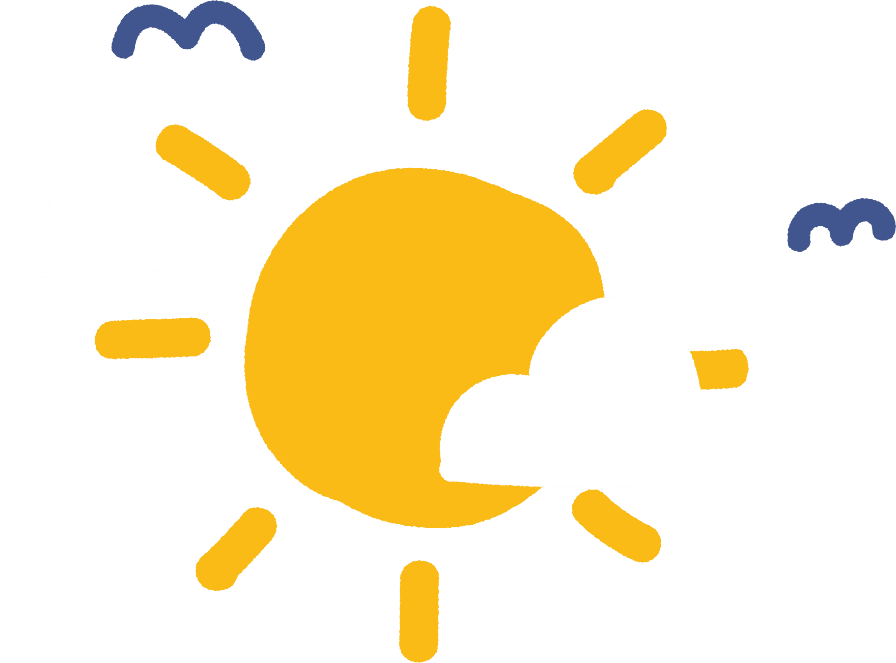 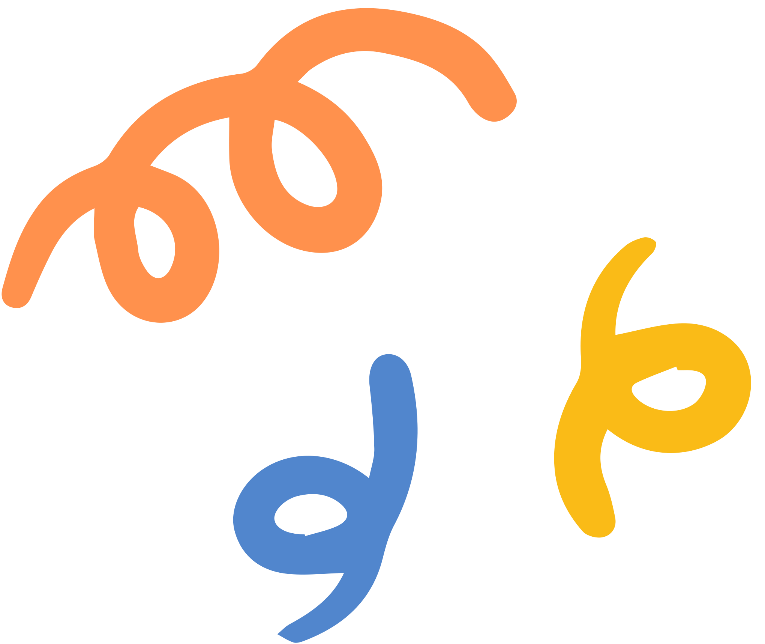 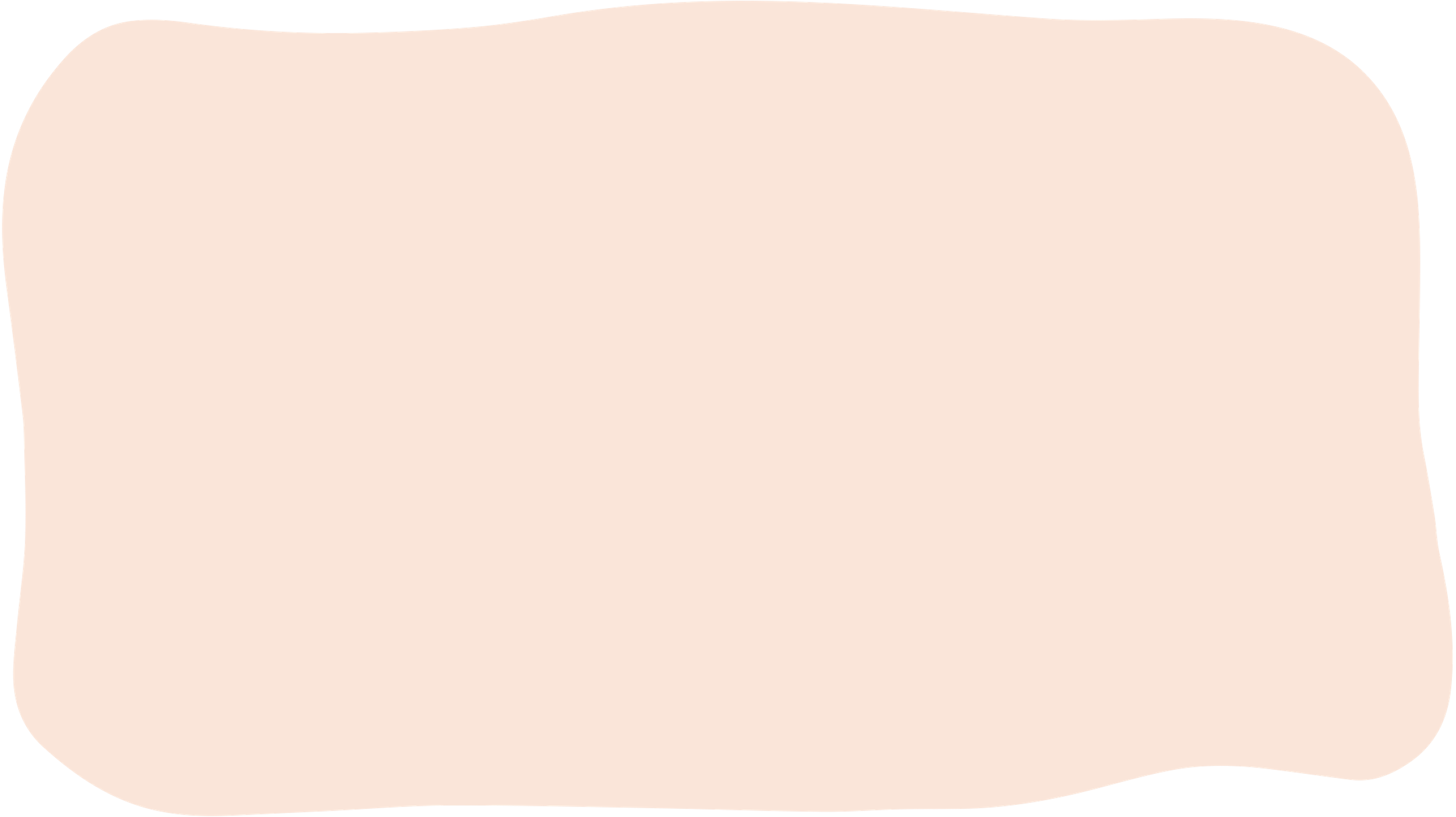 Câu 2. Đàn bạch tuộc trong truyện có ý nghĩa như là:
A. kẻ thù không đội trời chung của con người
B. lực cản tất yếu của hành trình khám phá biển cả
C. sức mạnh khủng khiếp thuộc về thế giới tự nhiên
D. những thử thách mà người thuỷ thủ cần chiến thắng
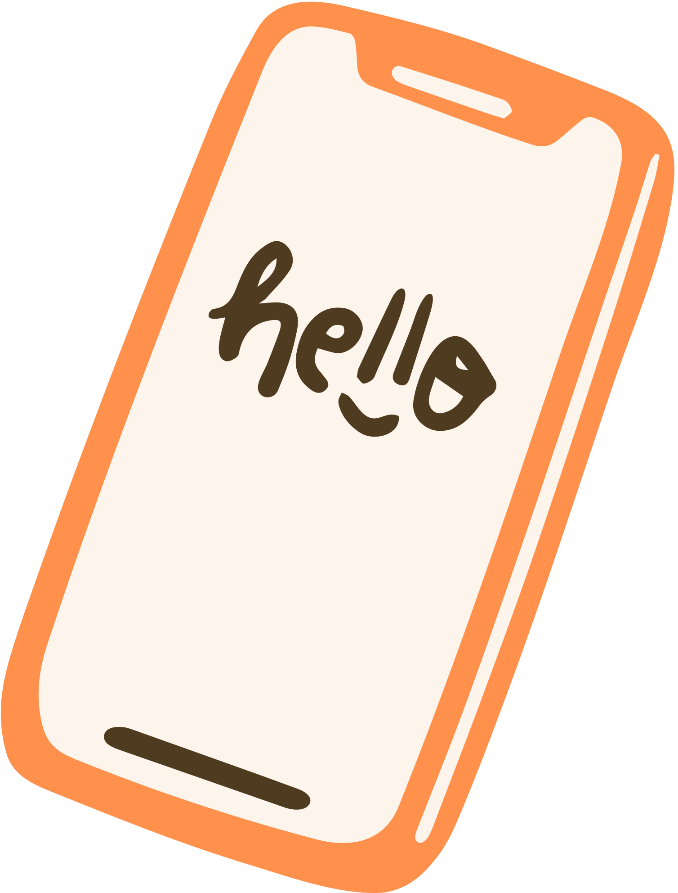 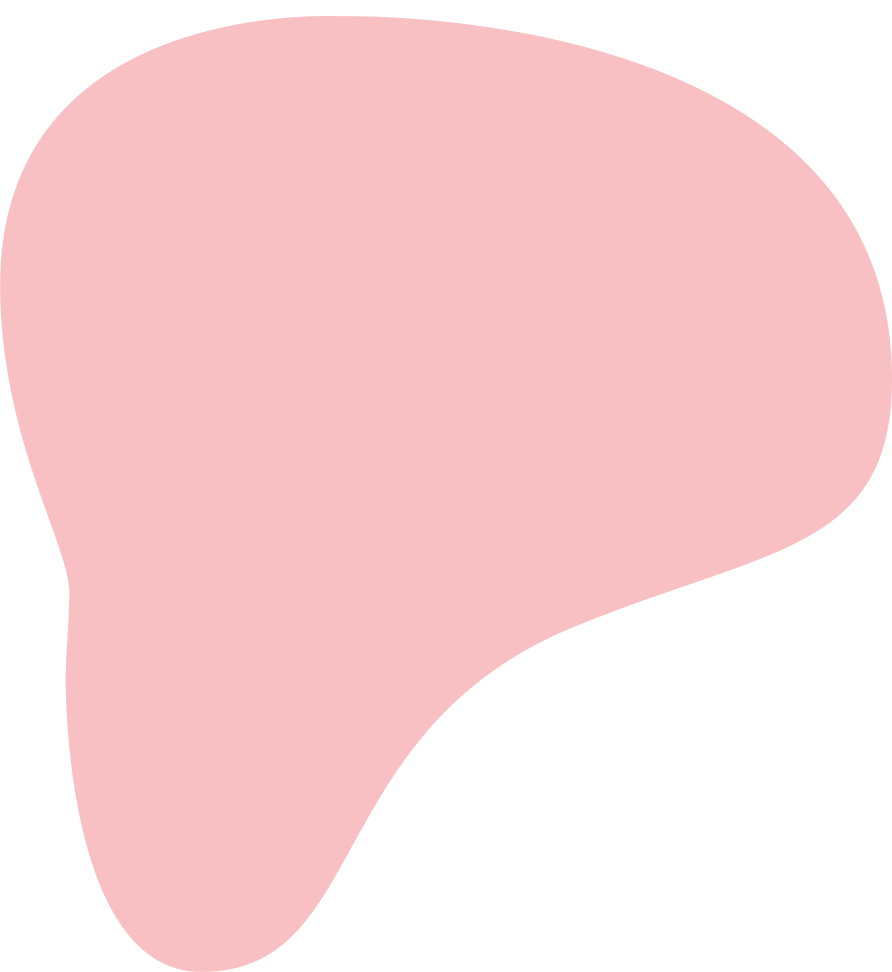 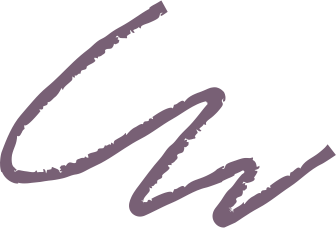 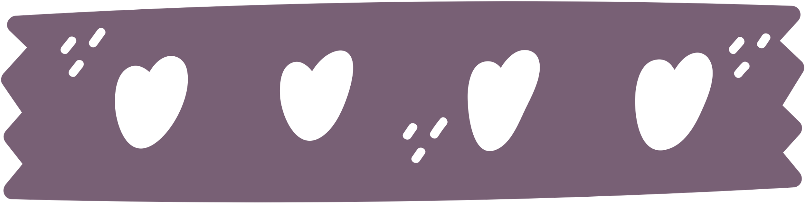 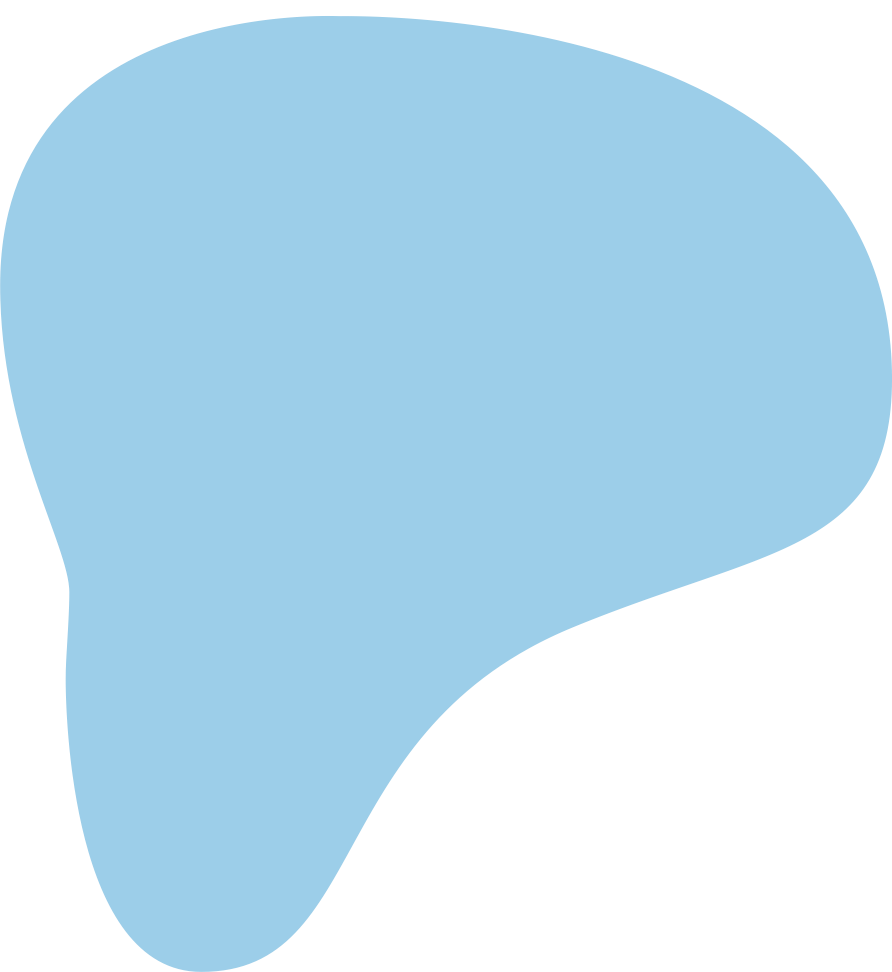 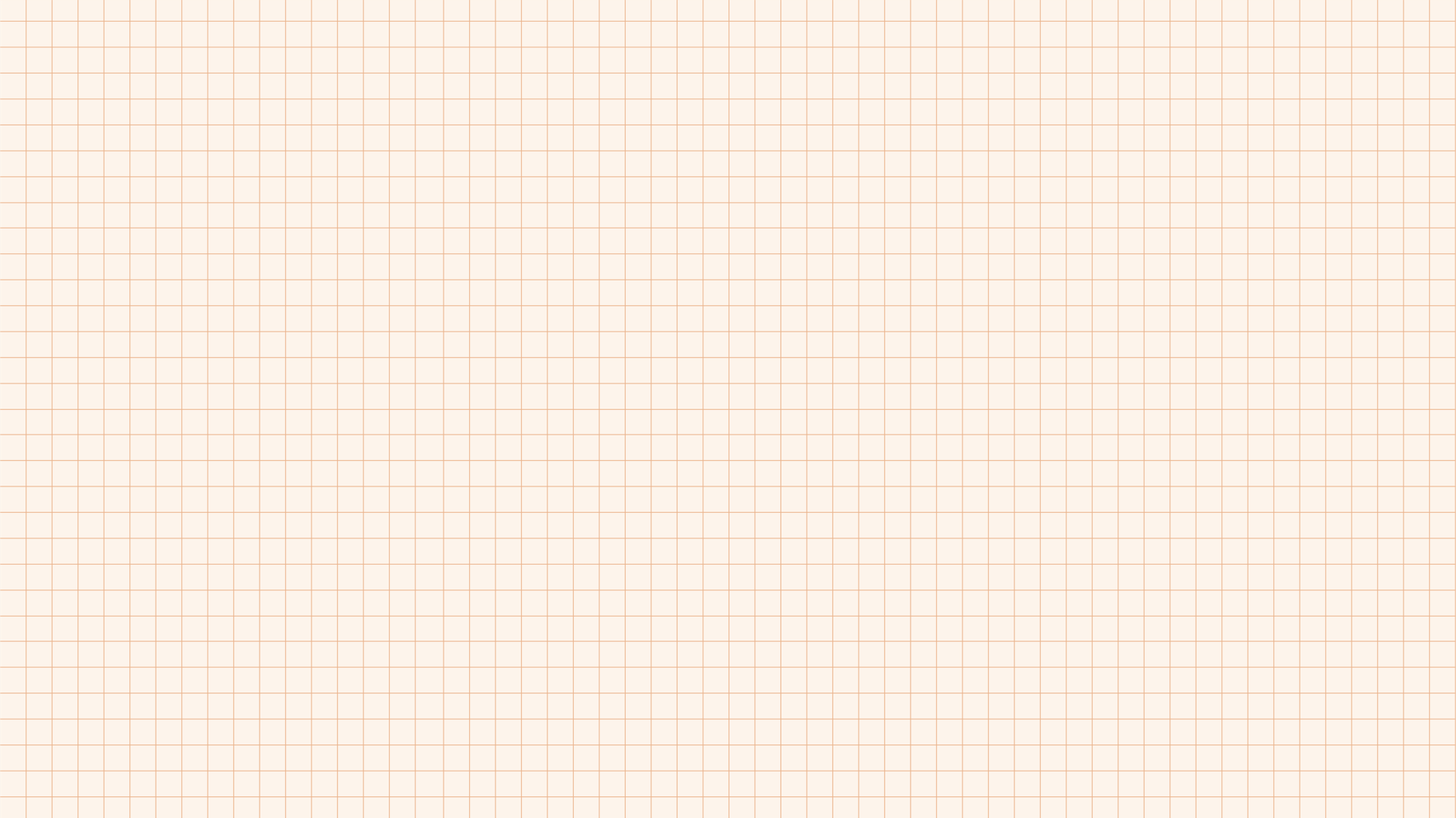 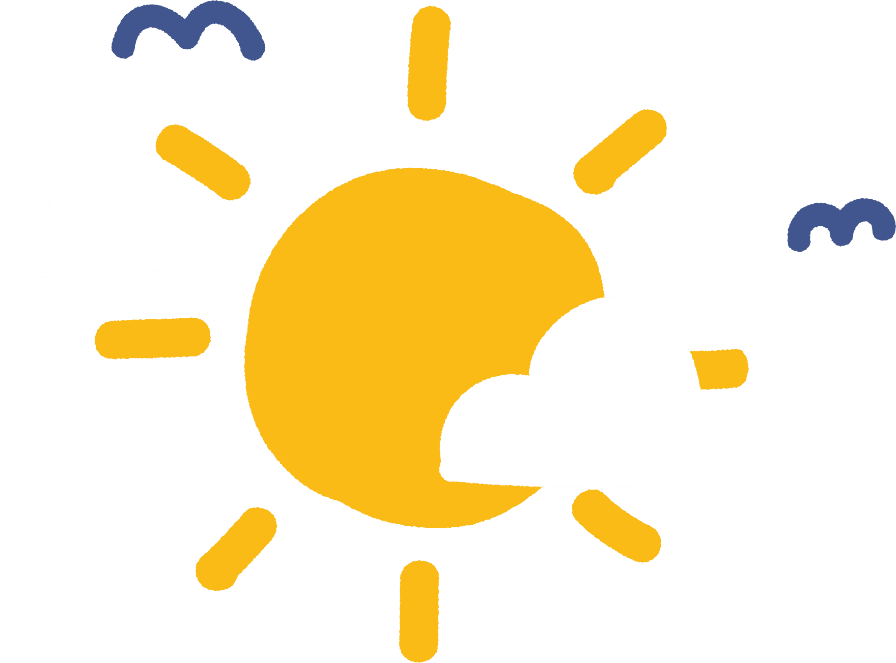 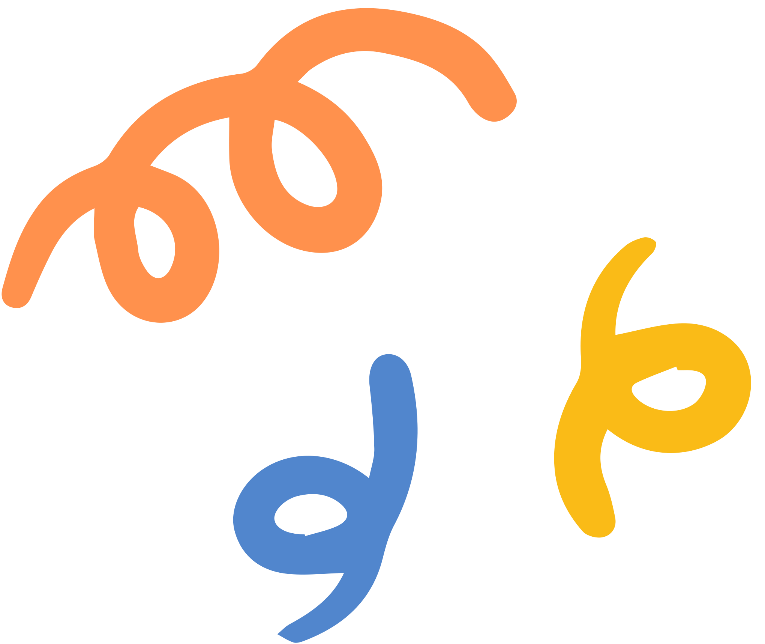 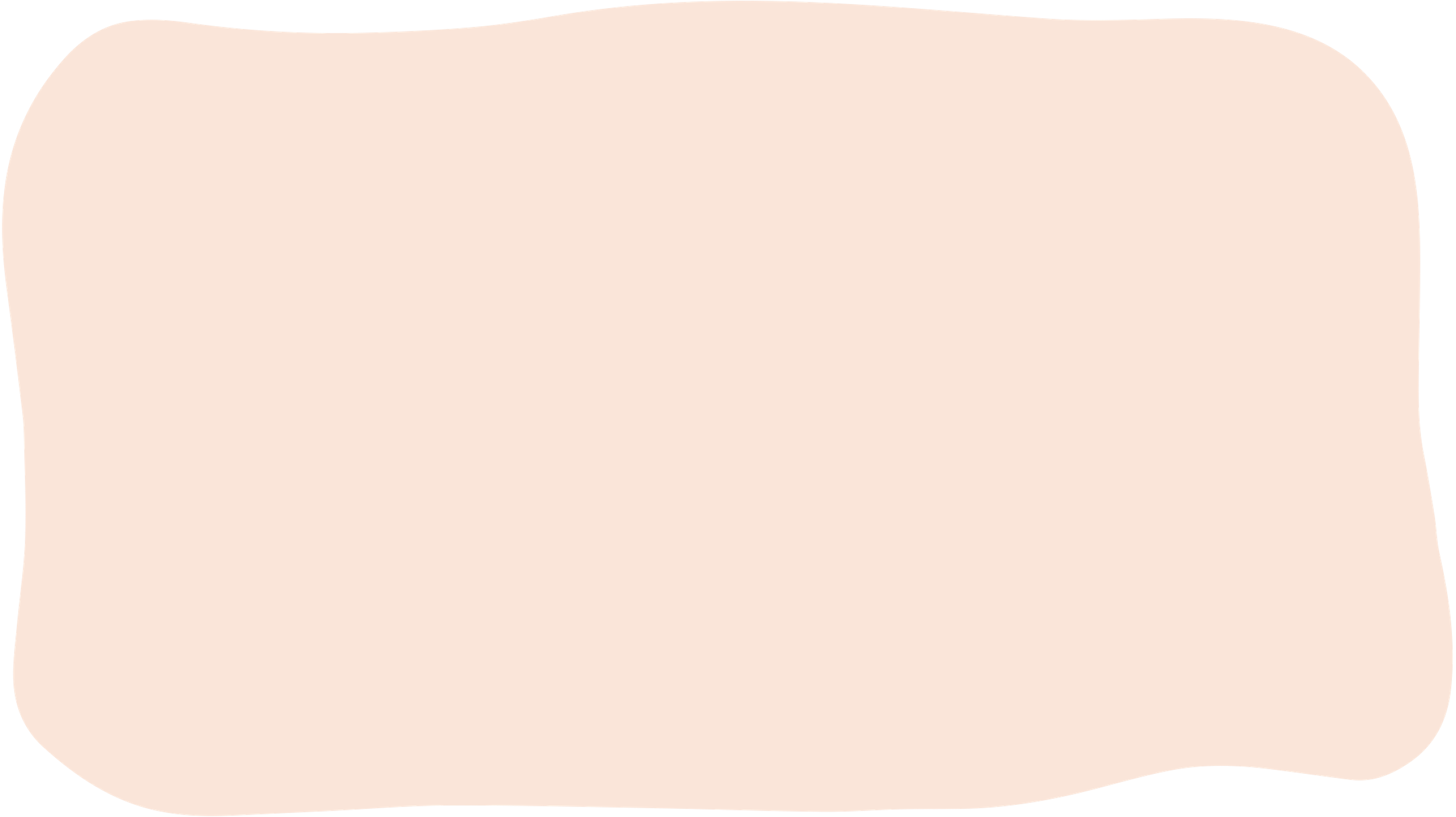 Câu 3: Tính chất “viễn tưởng” trong văn bản được thể hiện chủ yếu ở:
A. không gian nghệ thuật: cảnh biển hùng tráng, dữ dội và chứa đựng sức mạnh huyền bí.
B. thời gian nghệ thuật: được nén chặt trong cuộc chiến đấu giữa đoàn thuỷ thủ và đàn bạch tuộc
C. những chi tiết miêu tả về bạch tuộc và cuộc chiến đẫm máu giữa chúng với con người.
D. những sự việc li kì, hấp dẫn diễn ra trong hành trình khám phá biển của đoàn thuỷ thủ.
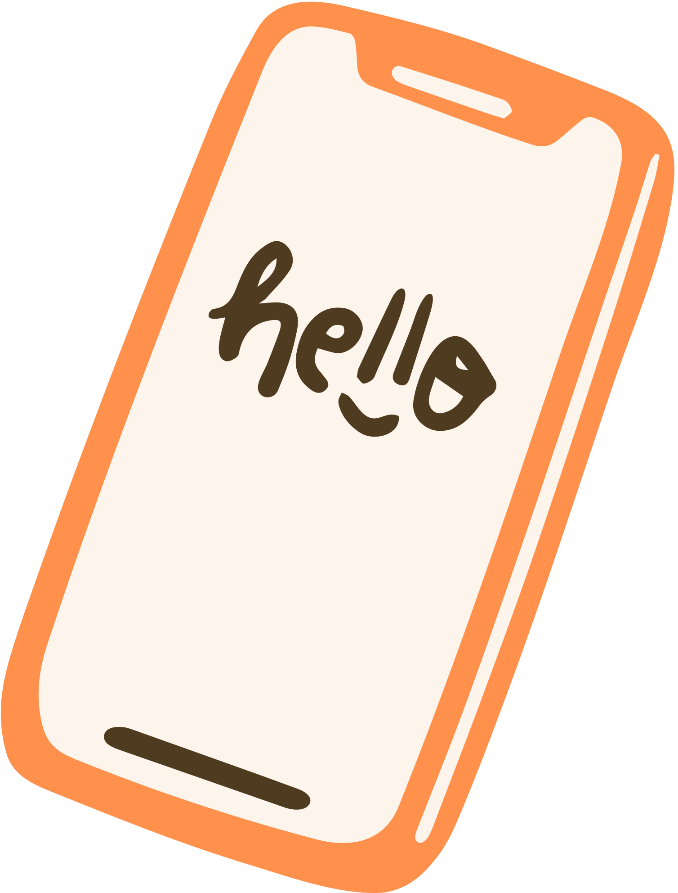 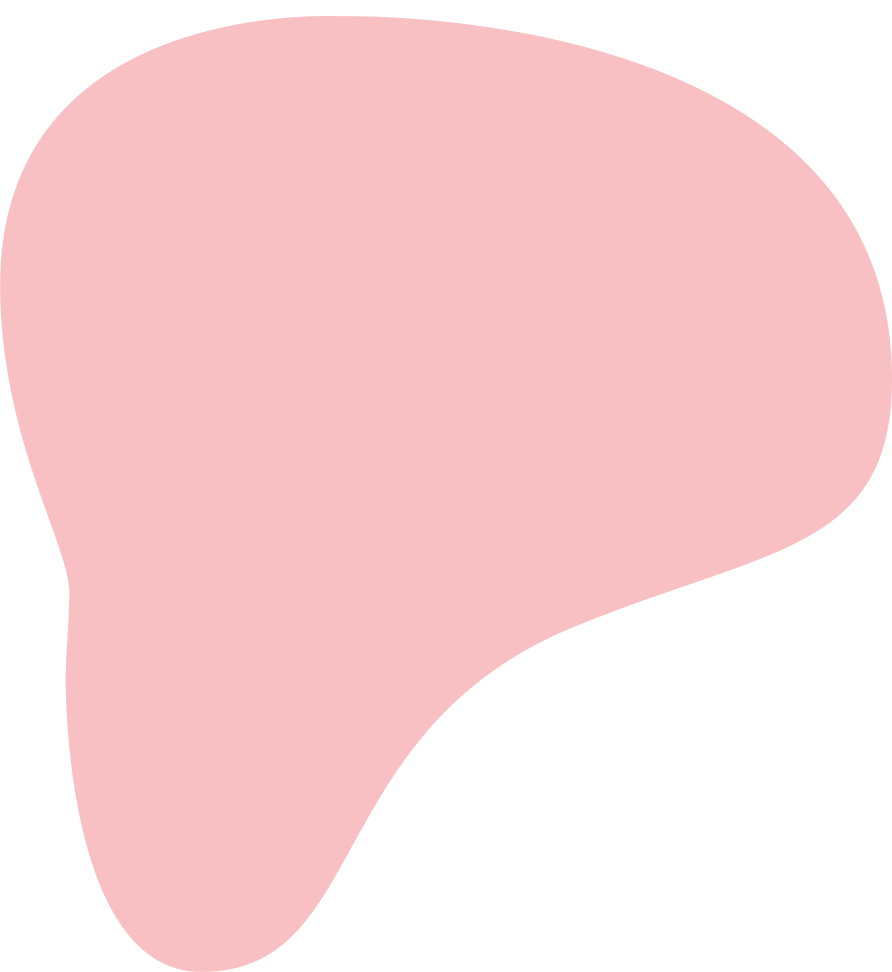 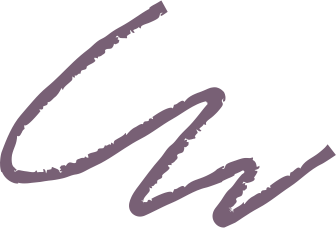 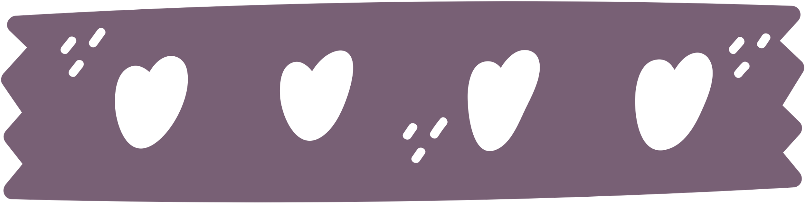 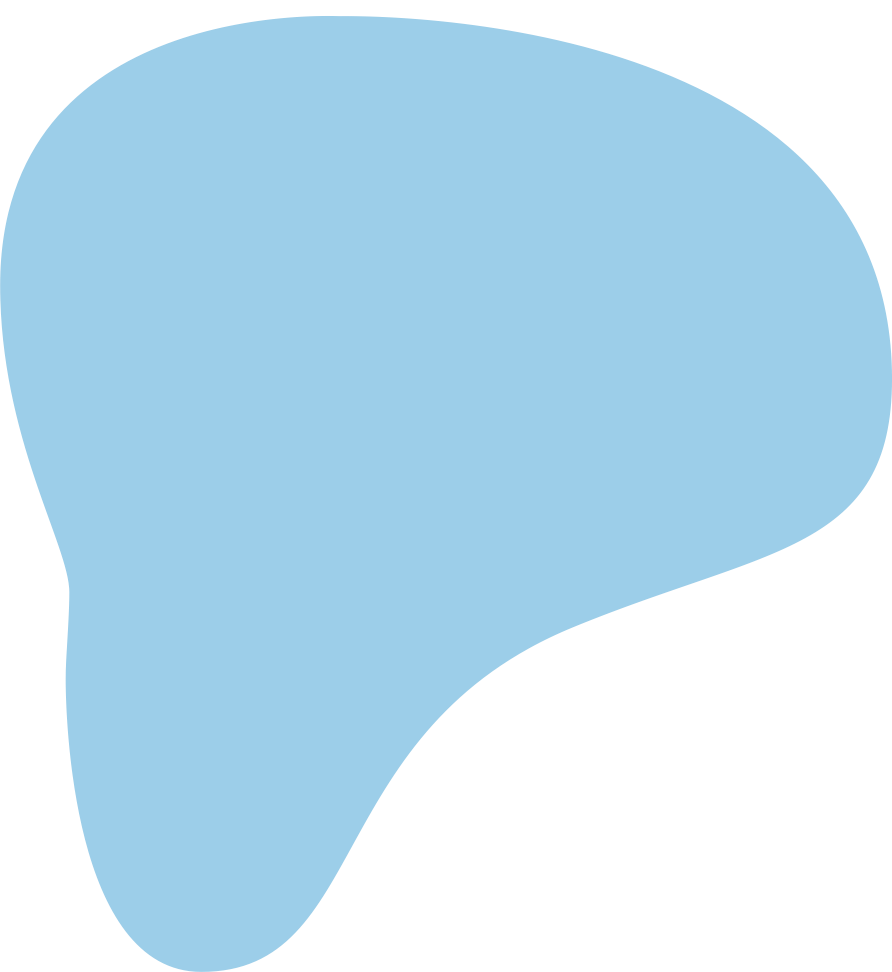 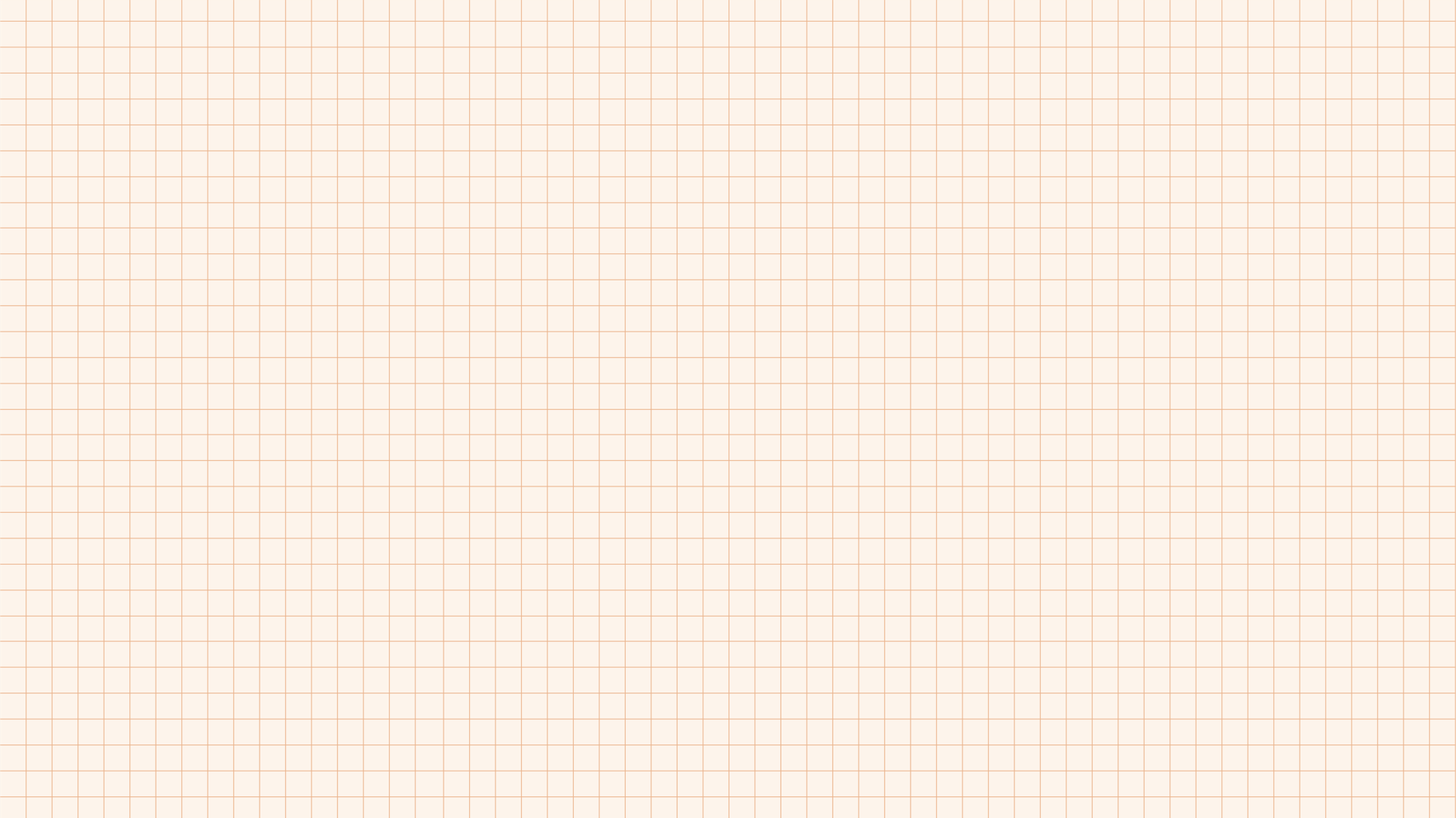 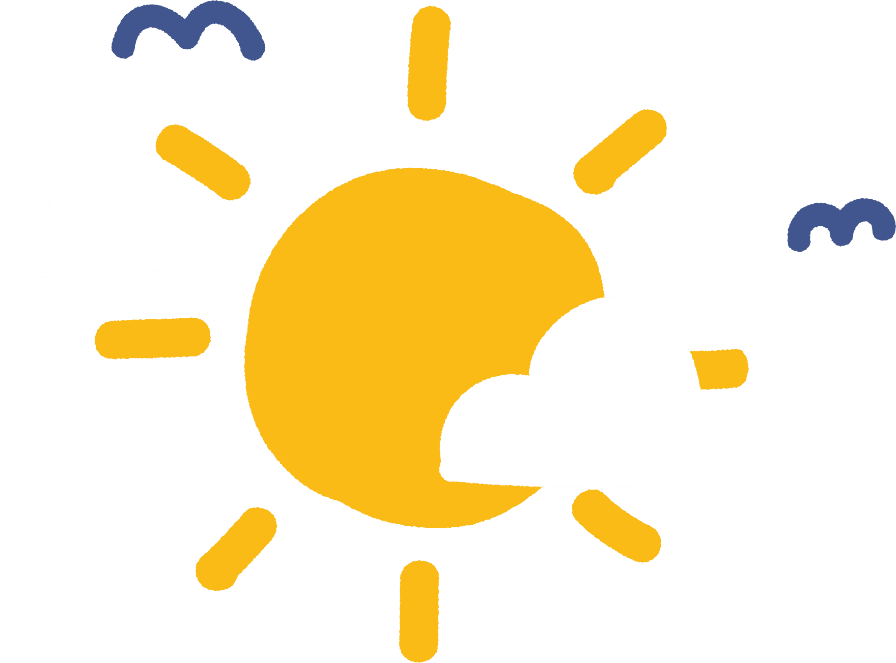 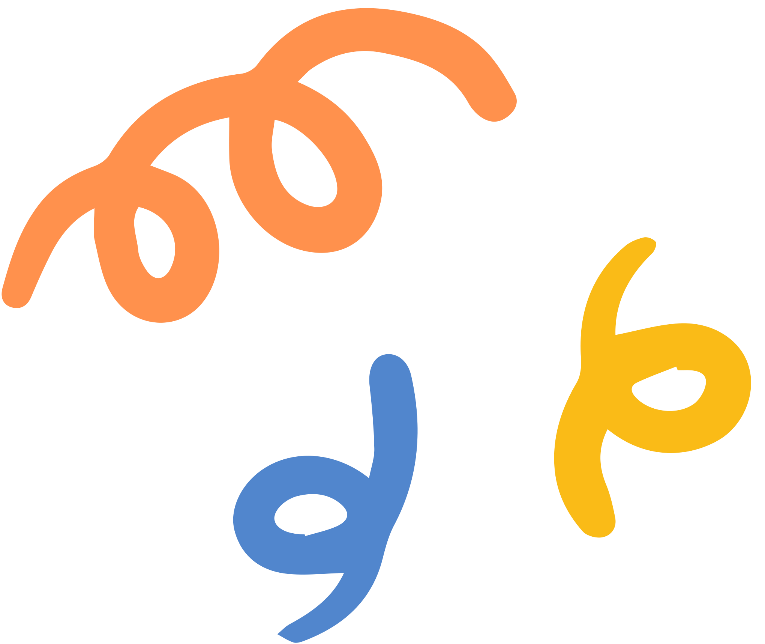 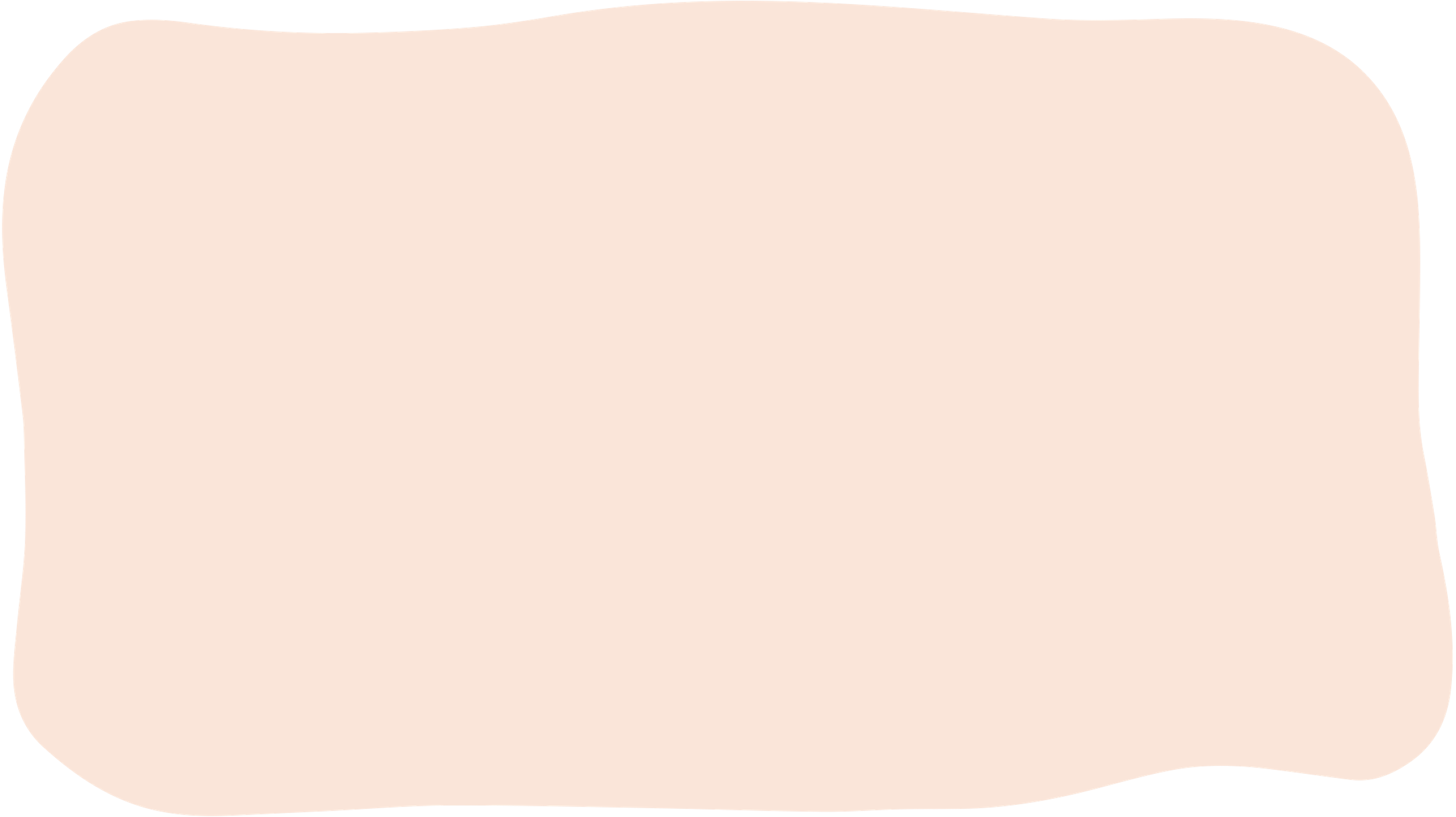 Câu 4: Điểm hấp dẫn nổi bật về văn phong trong văn bản “Bạch tuộc” là:
A. sự gay cấn, lôi cuốn
B. tính triết lí sâu sắc
C. vừa hài hước, vừa thâm thuý
D. đậm vẻ chân thực, giản dị
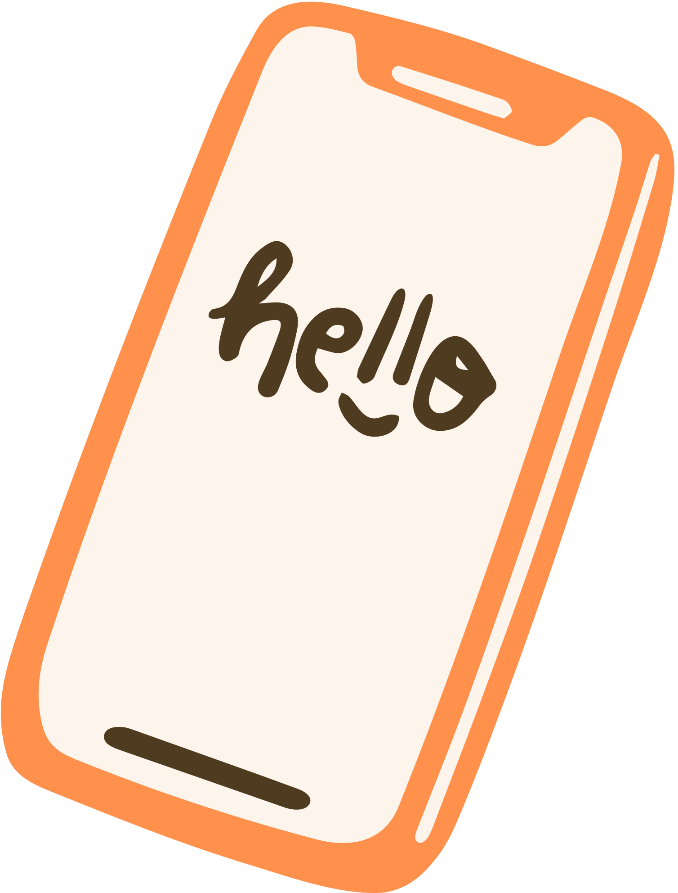 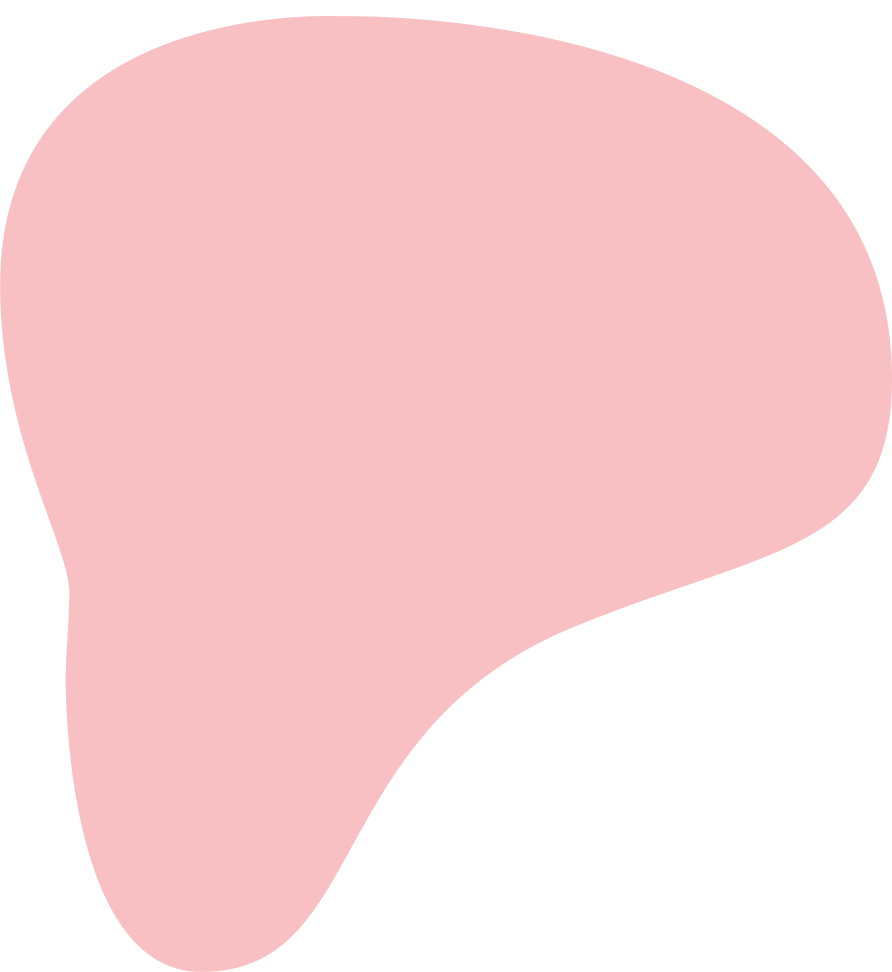 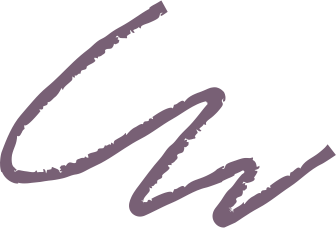 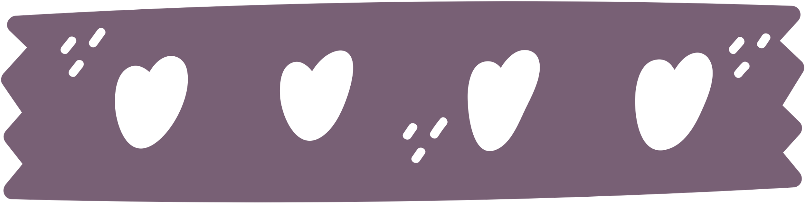 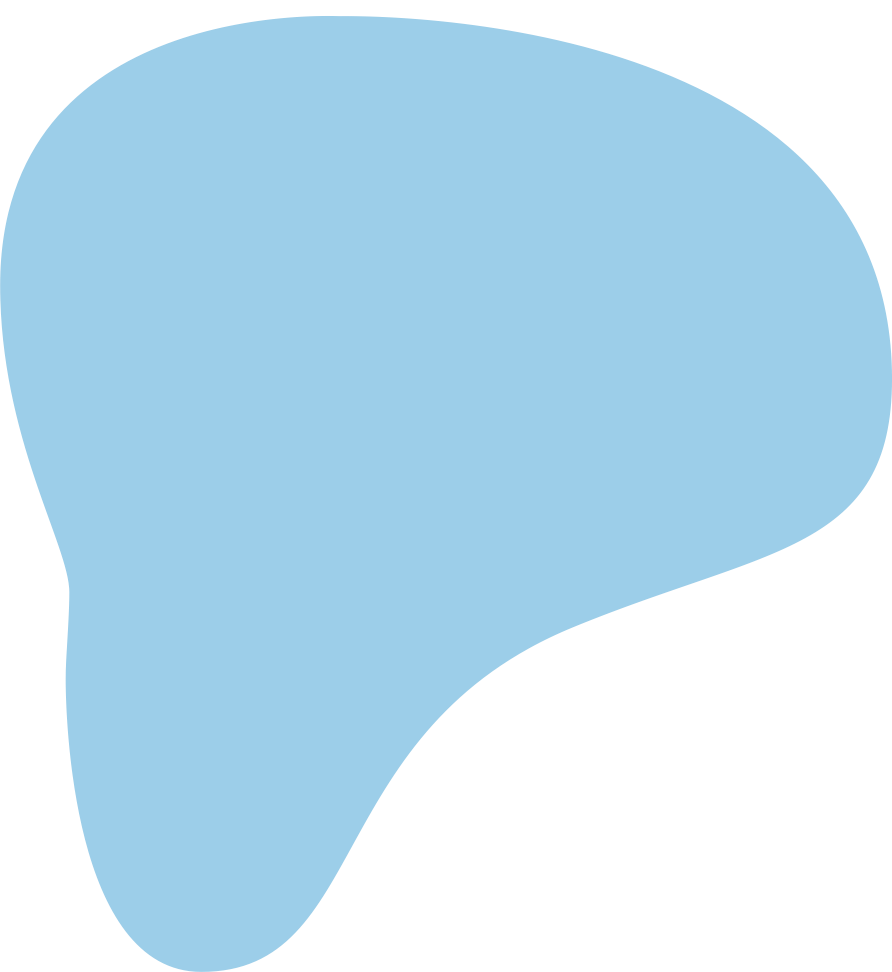 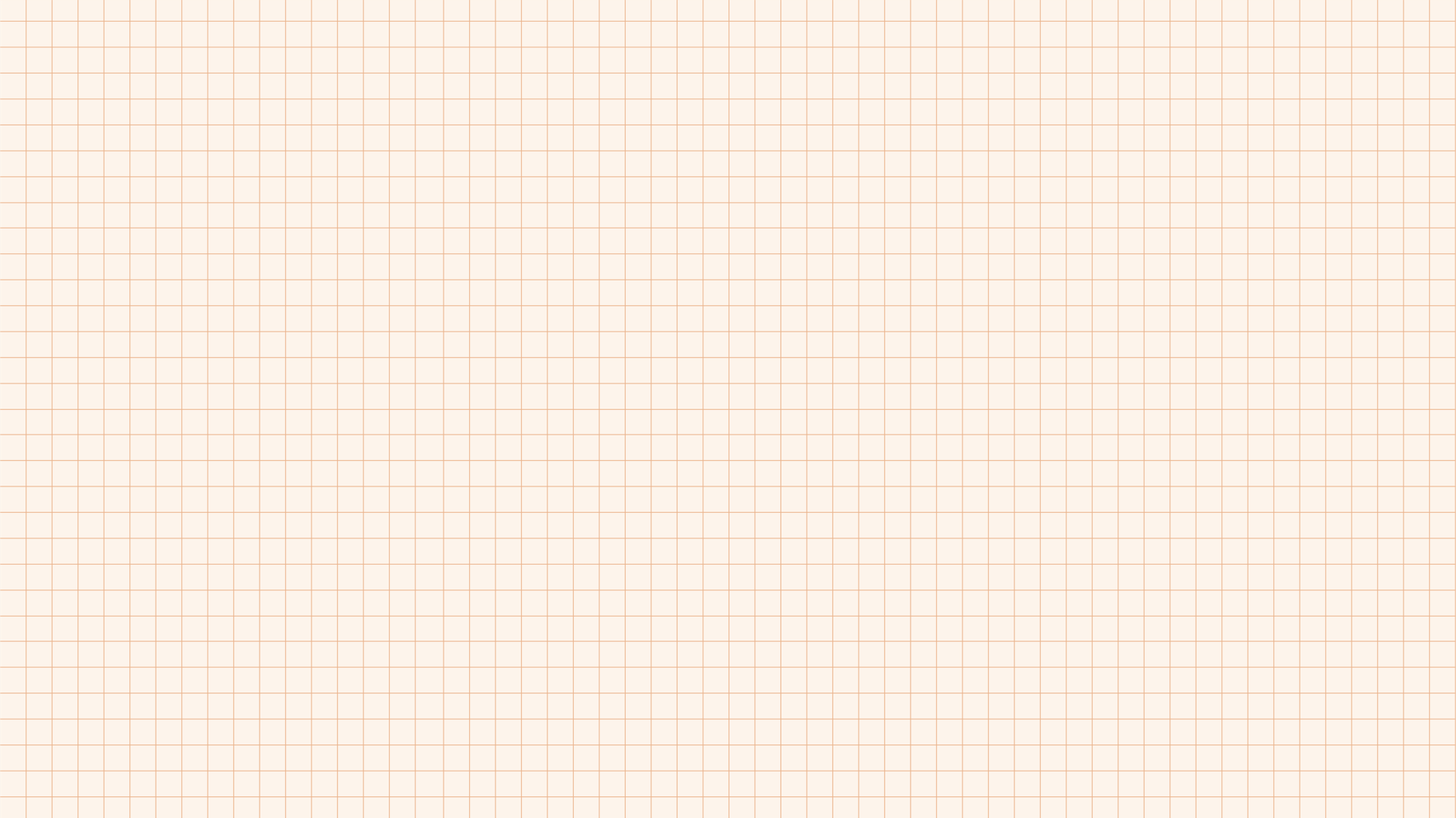 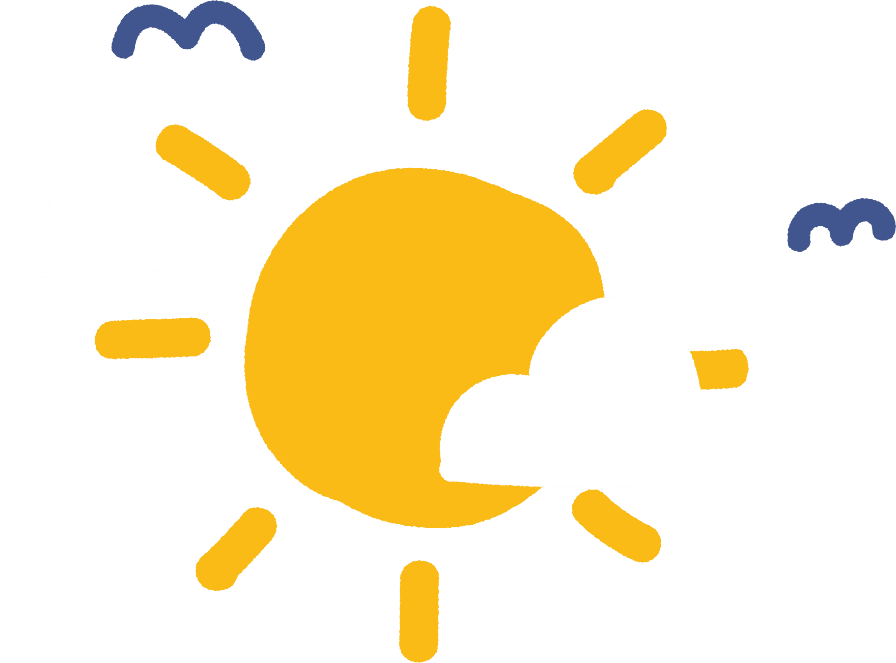 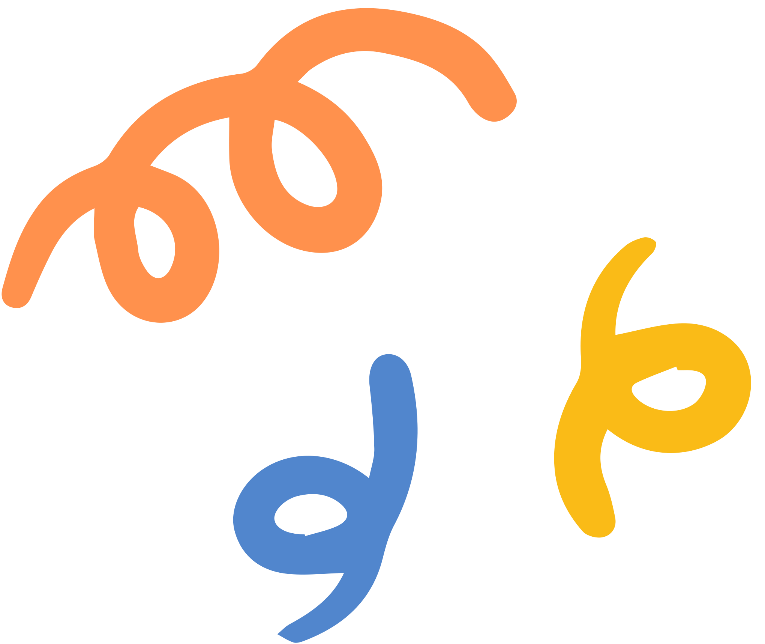 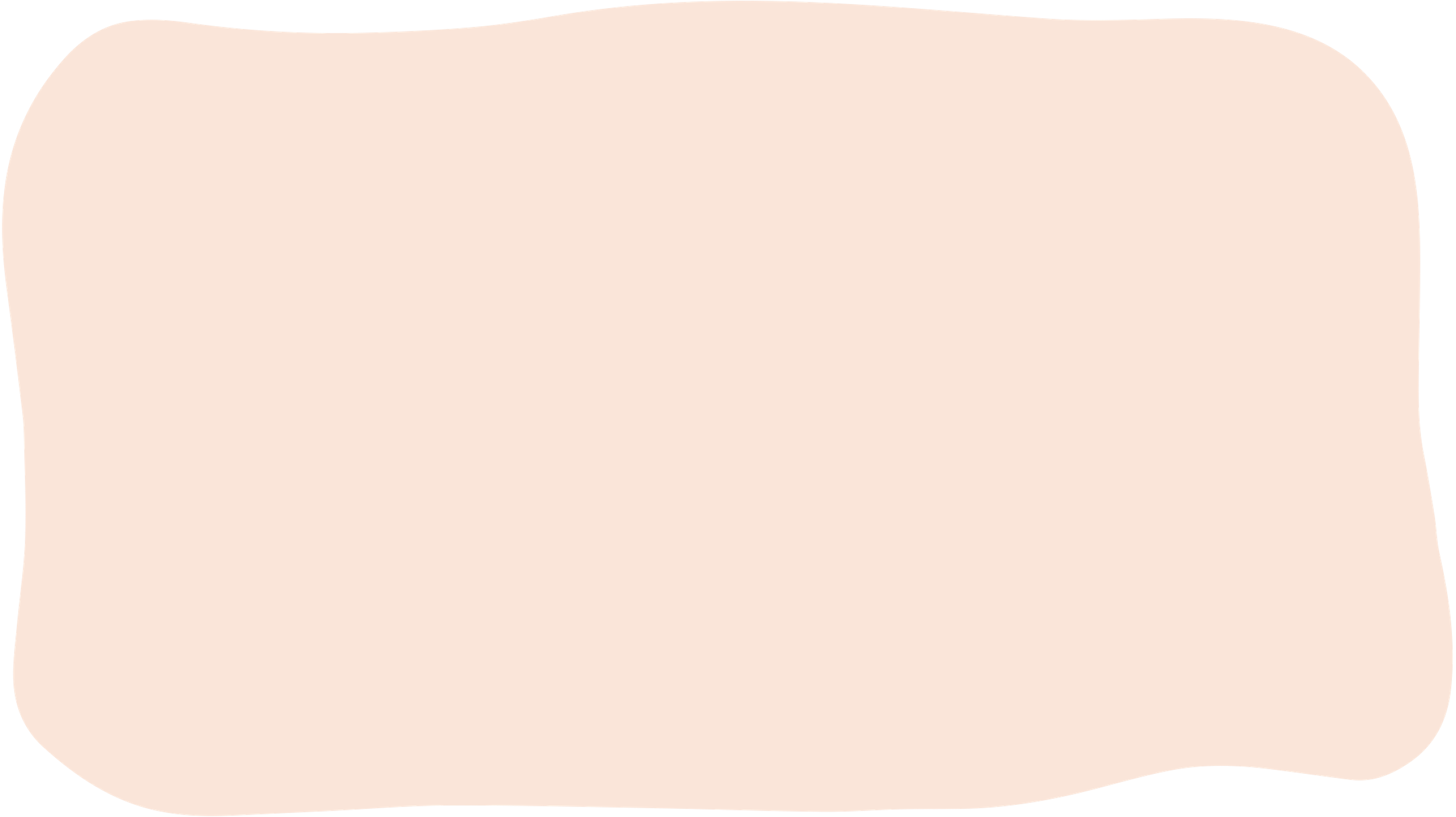 Câu 5: Qua văn bản “Bạch tuộc”, tác giả muốn đề cao điều gì?
A. Lối sống nhân ái, bao dung
B. Sức mạnh, trí tuệ của con người
C. Thái độ cảnh giác với động vật
D. Thận trọng khi đi biển
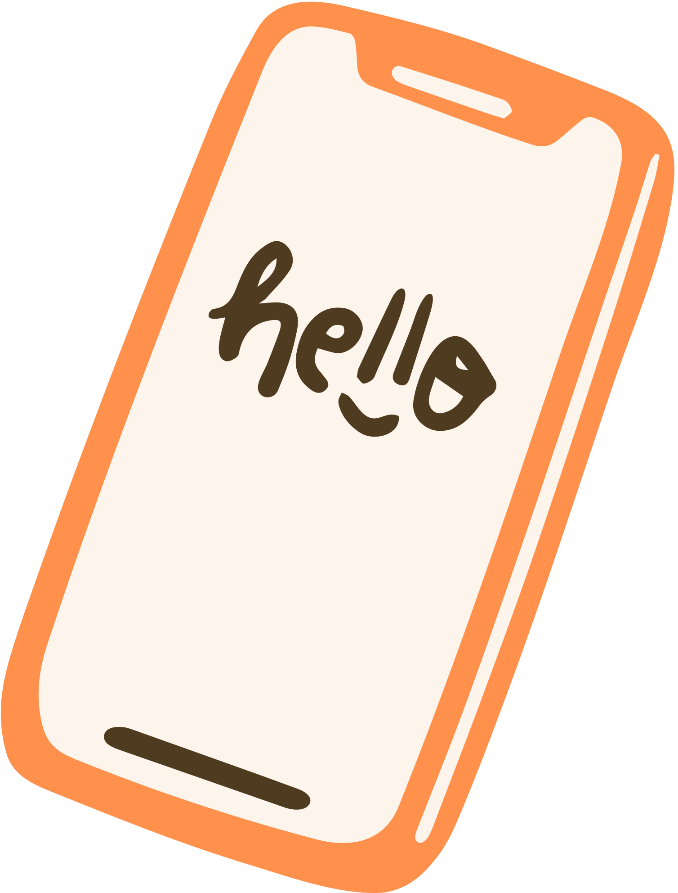 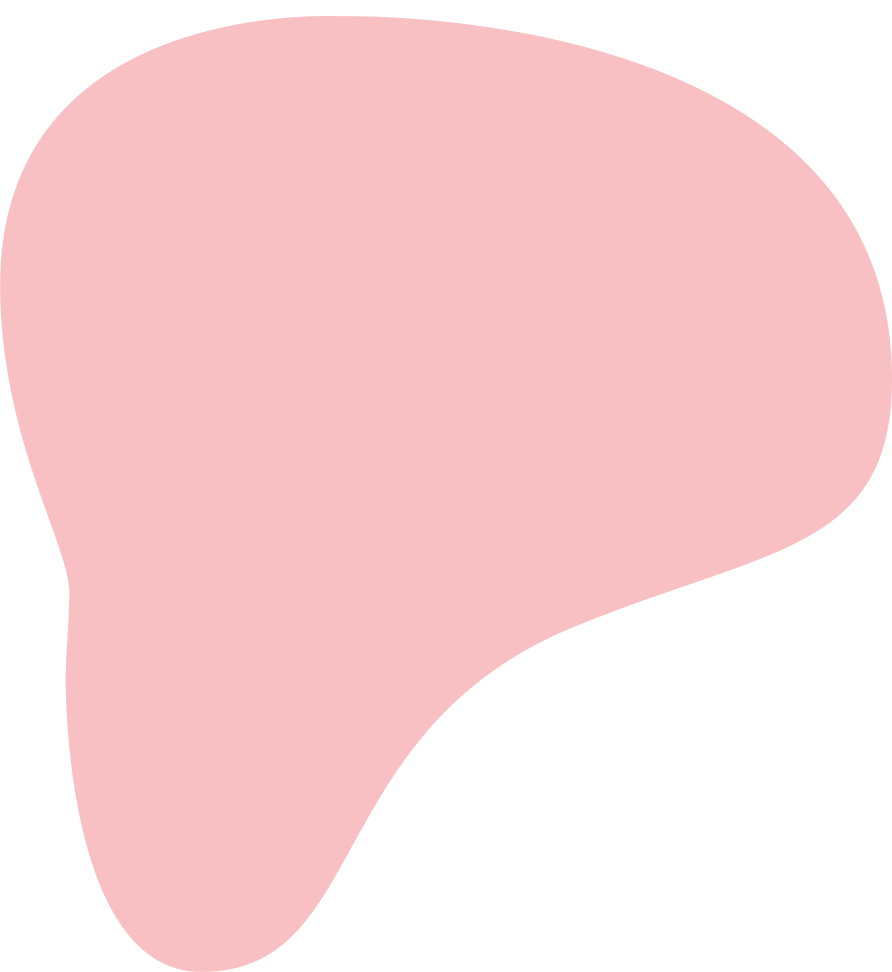 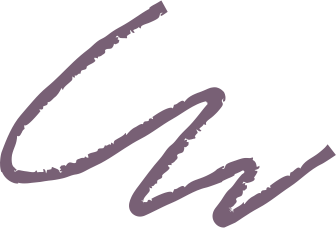 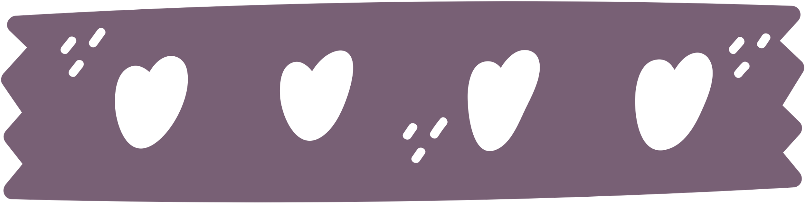 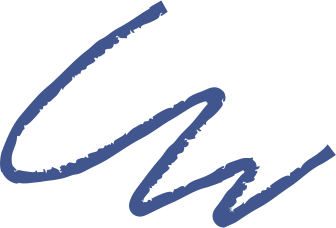 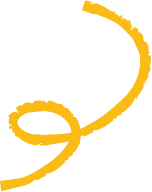 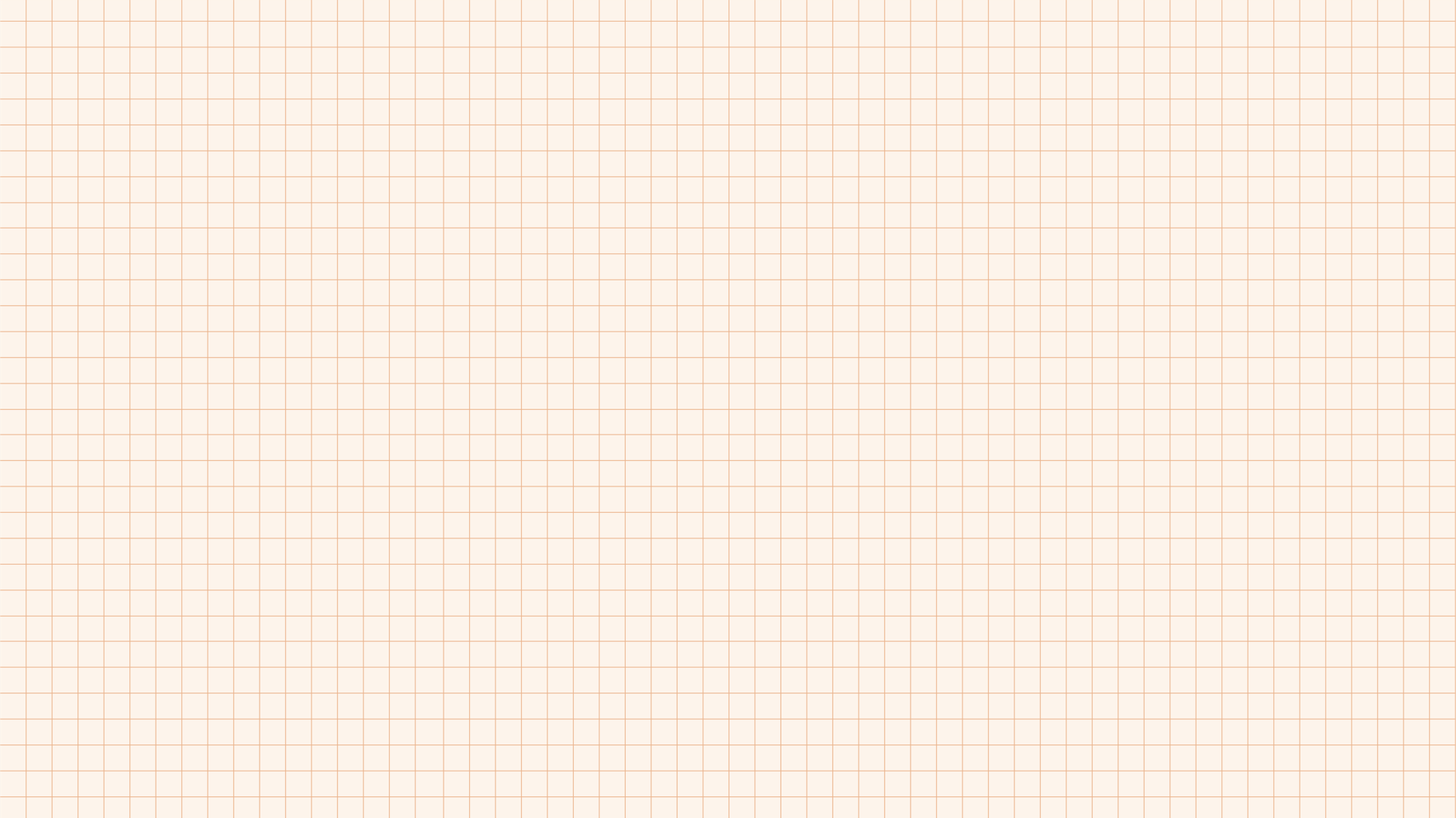 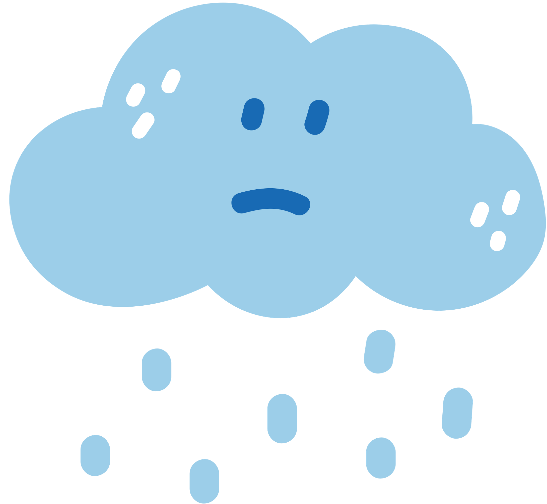 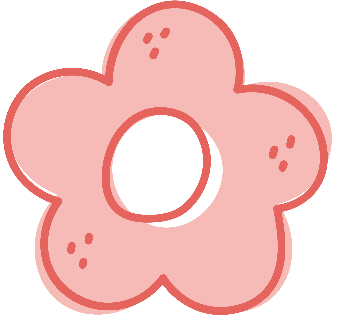 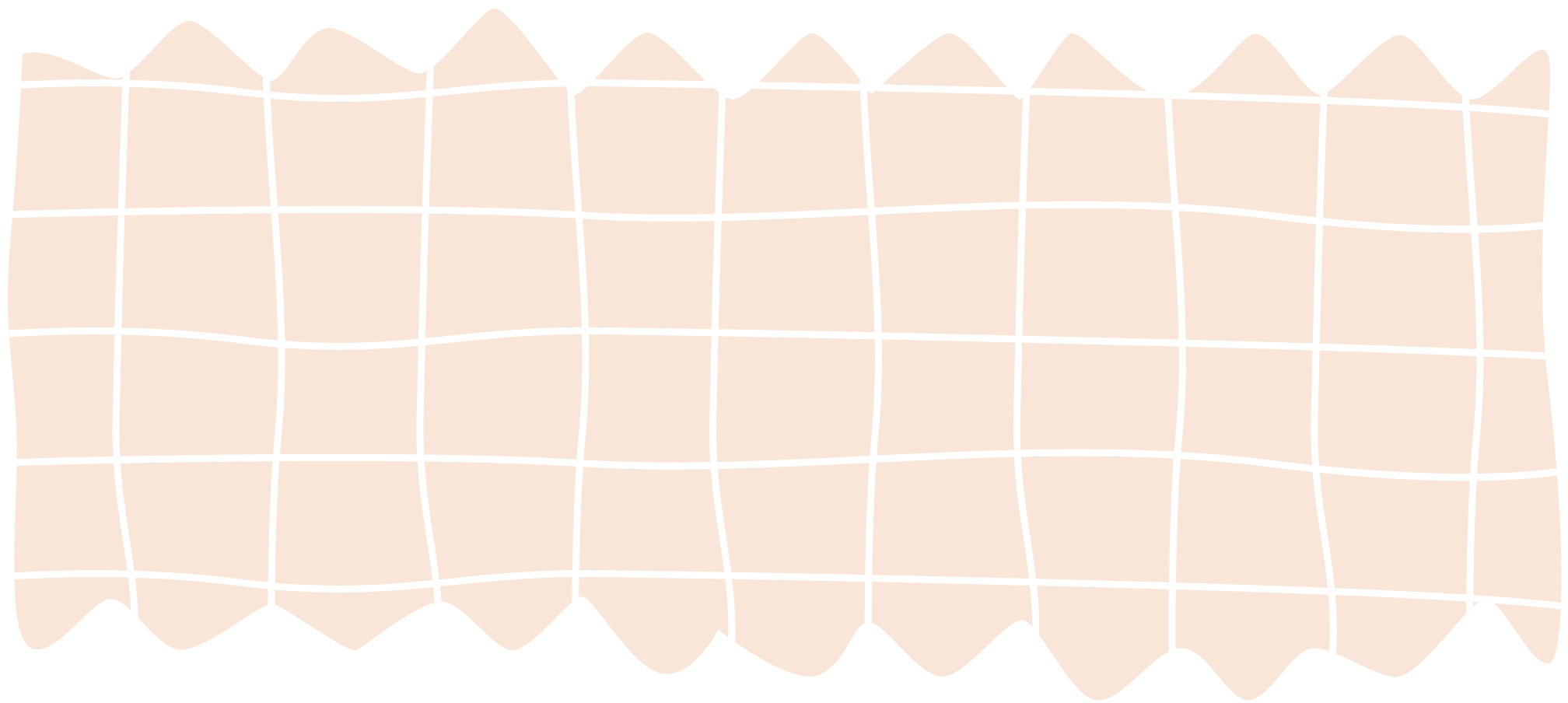 SỨC HẤP DẪN CỦA TÁC PHẨM “HAI VẠN DẶM DƯỚI BIỂN”
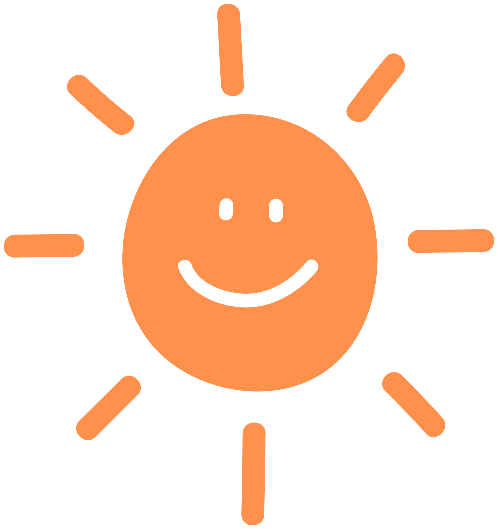 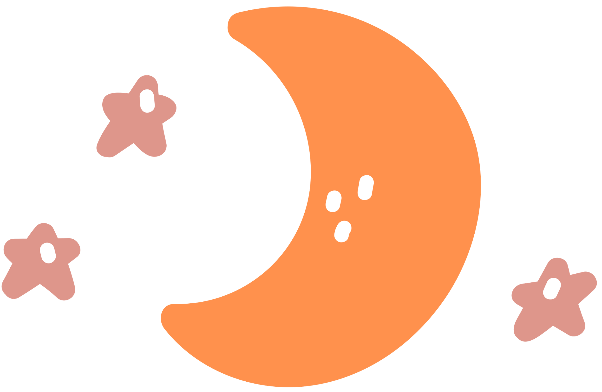 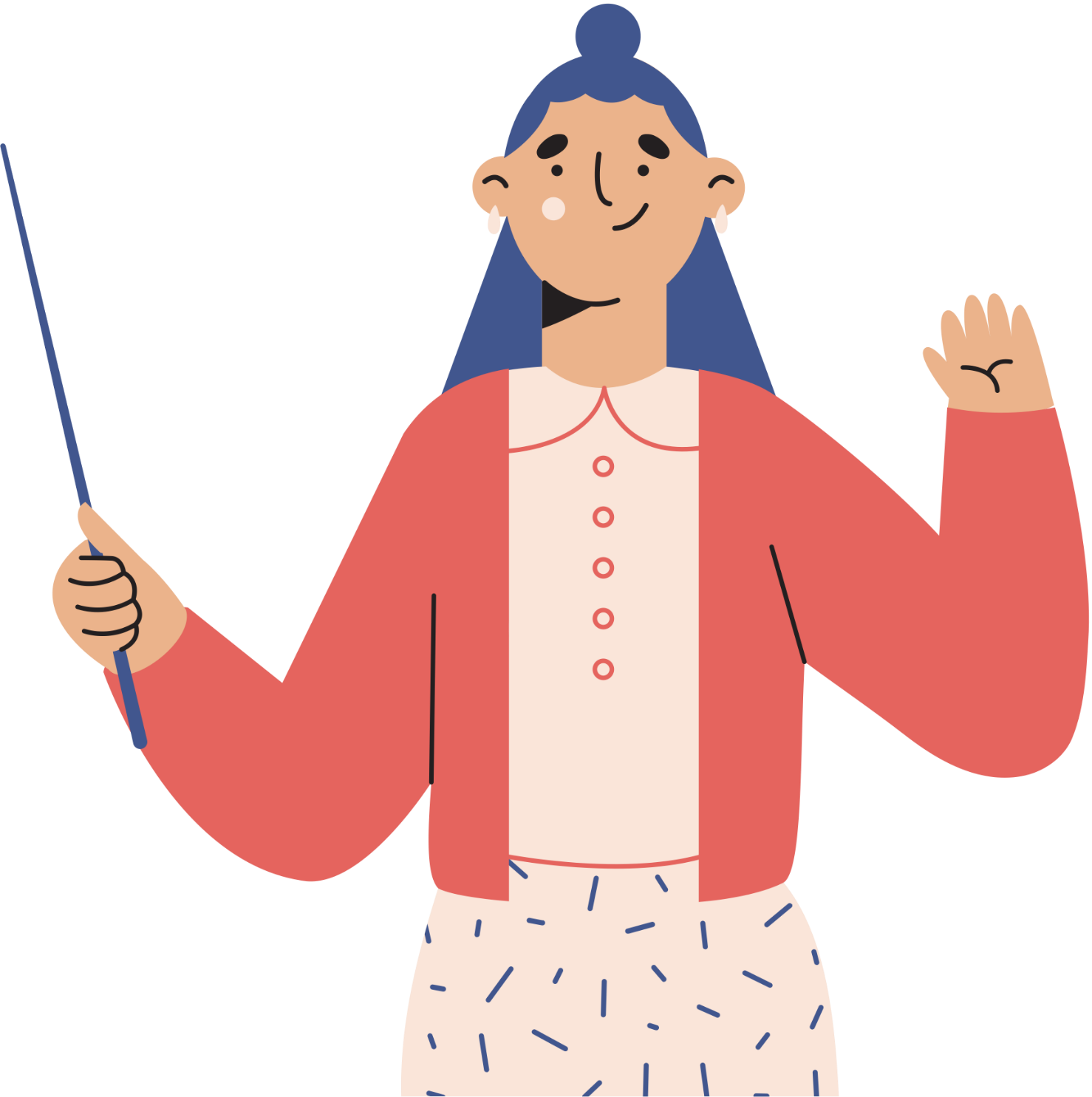 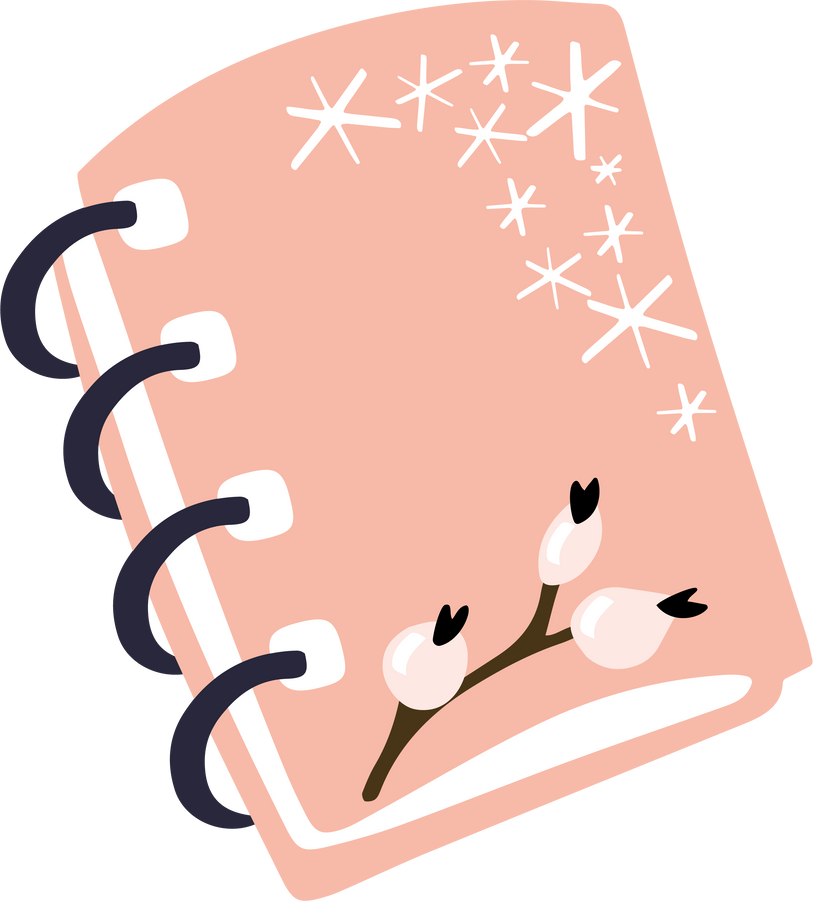 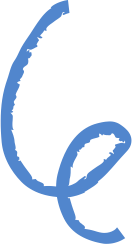 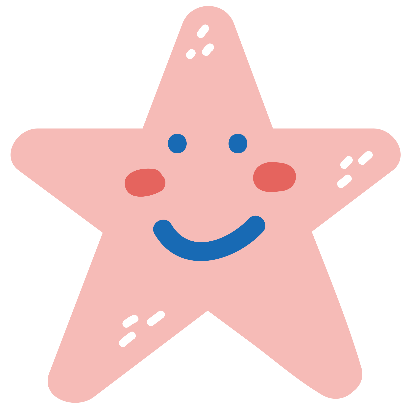 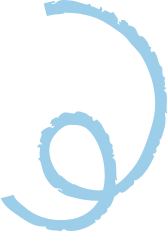 - LÊ PHƯƠNG LIÊN -
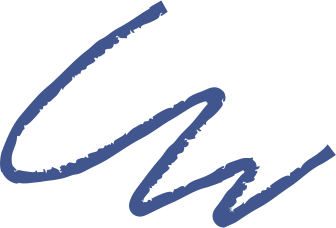 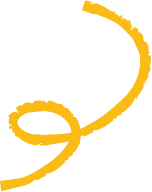 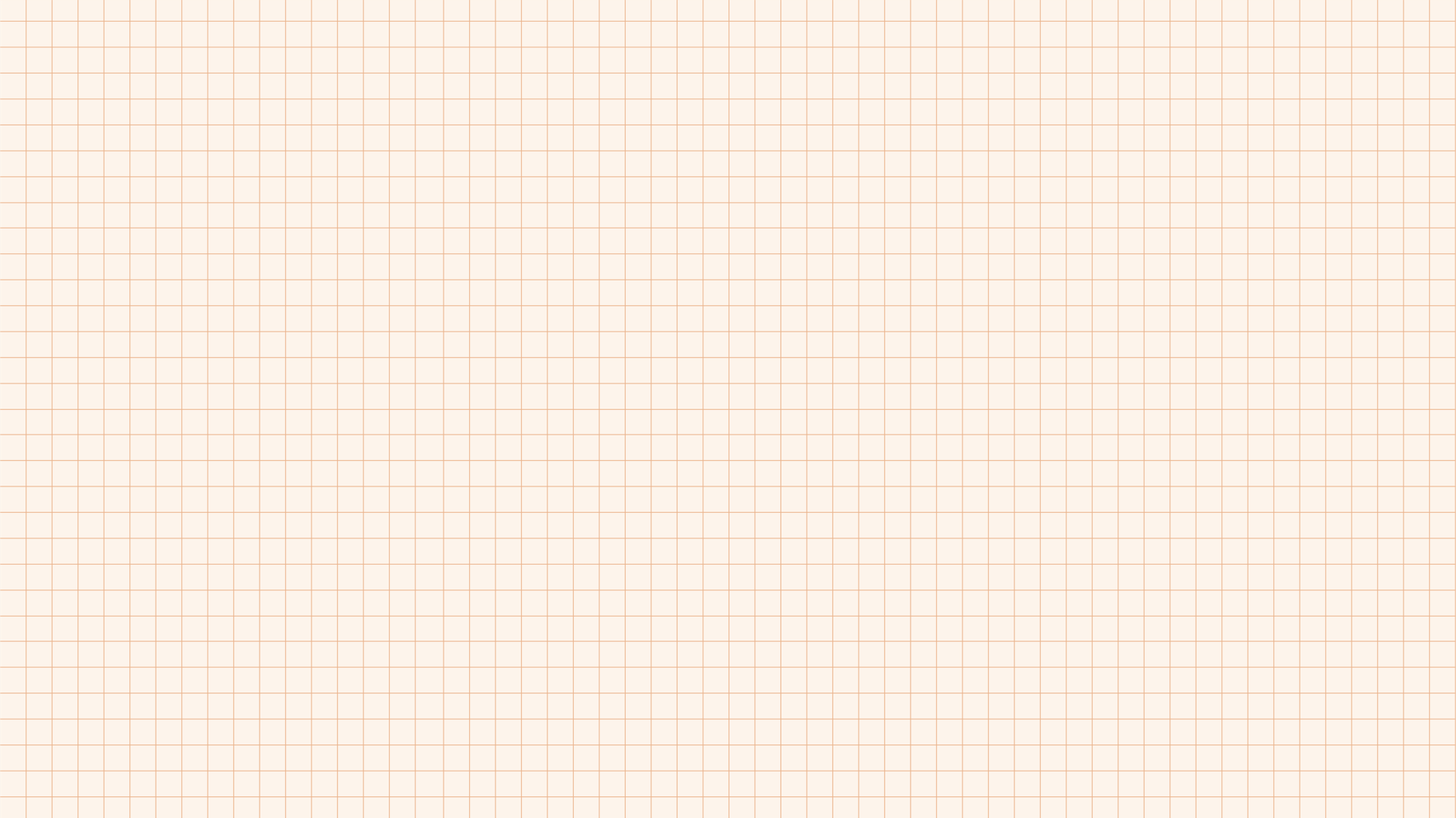 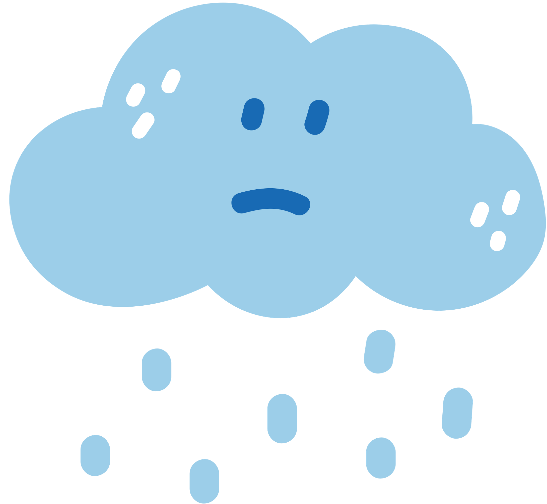 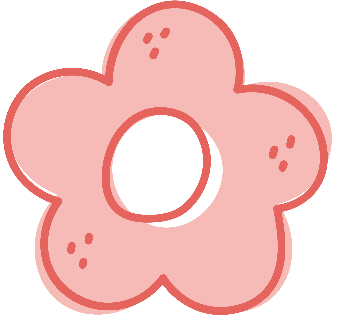 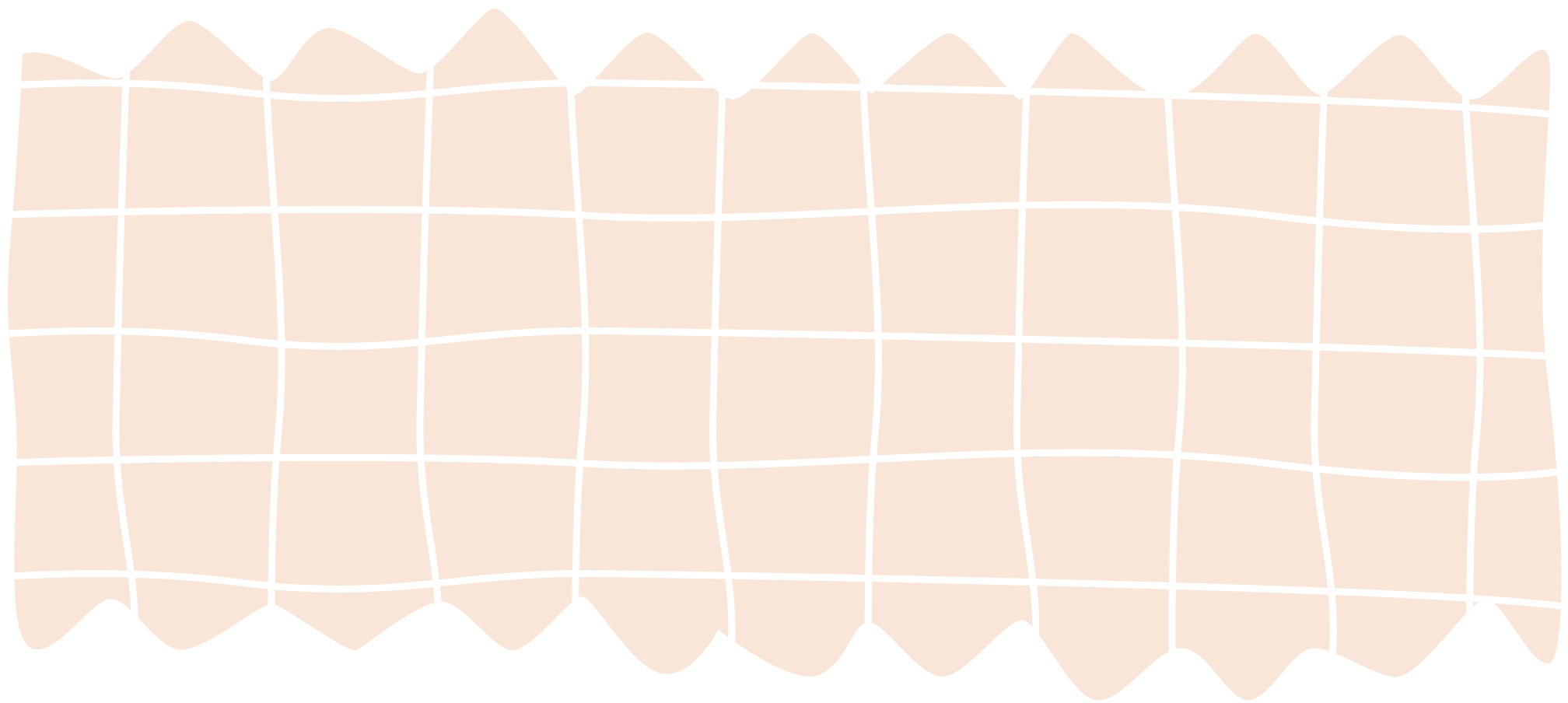 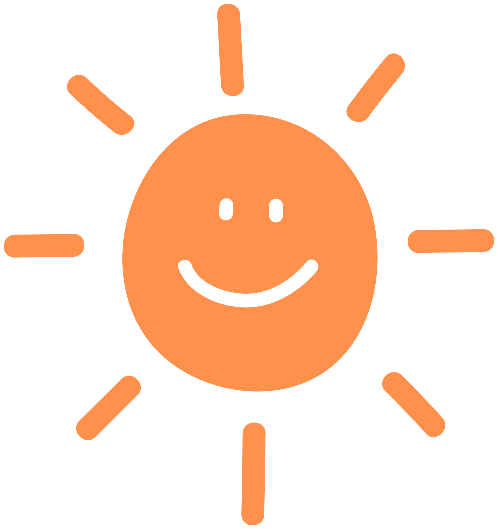 I.
ĐỌC VĂN BẢN
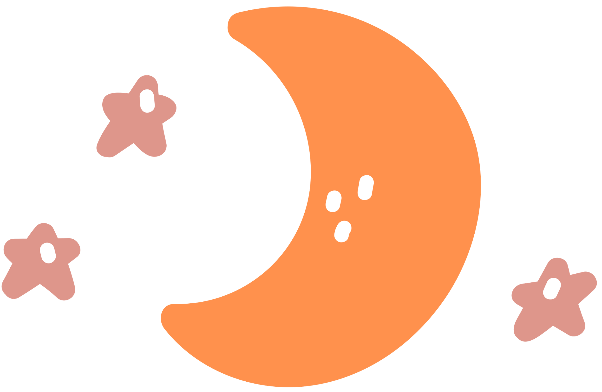 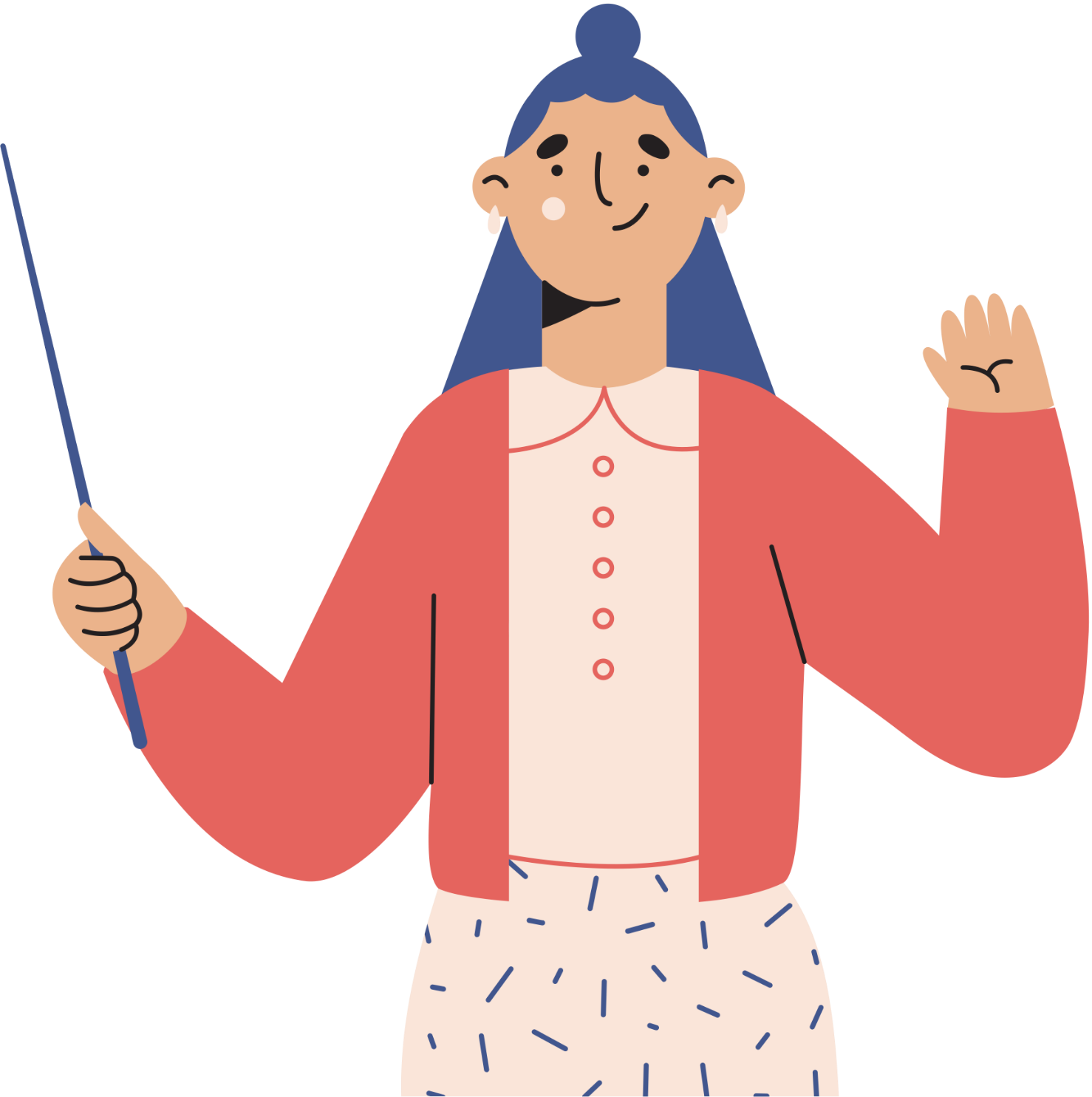 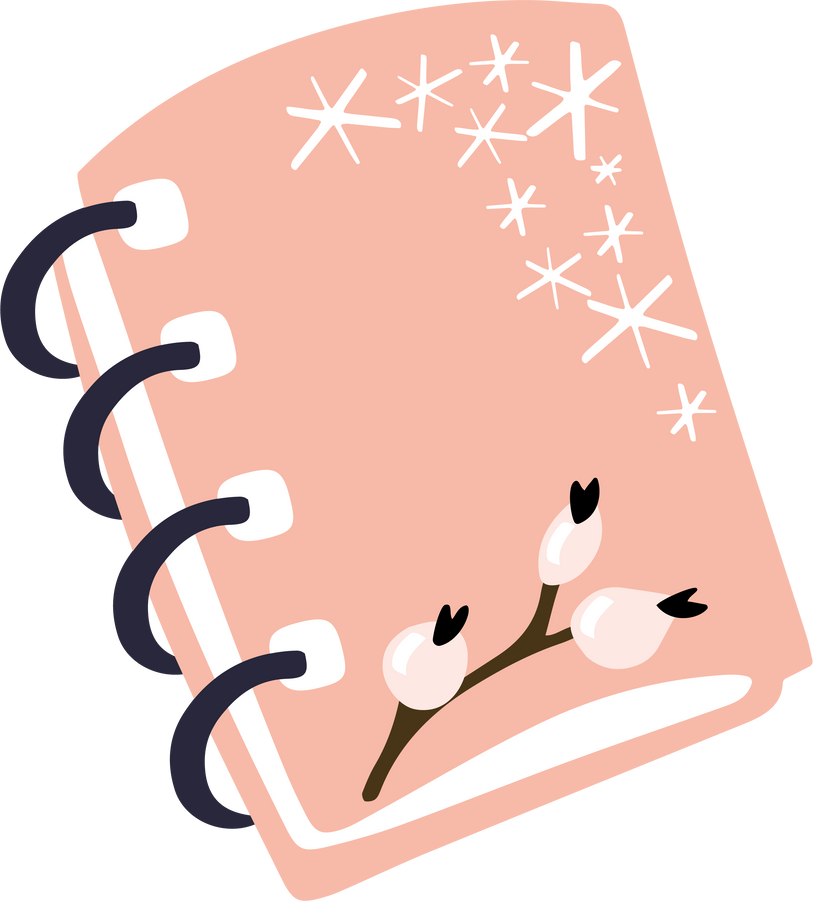 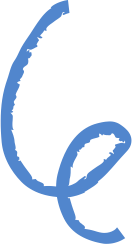 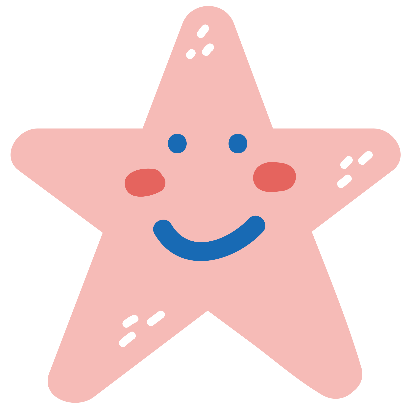 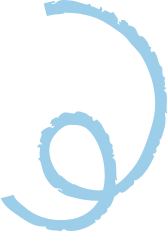 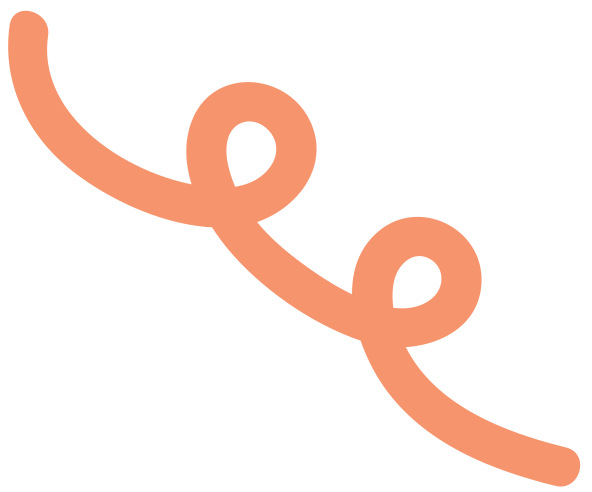 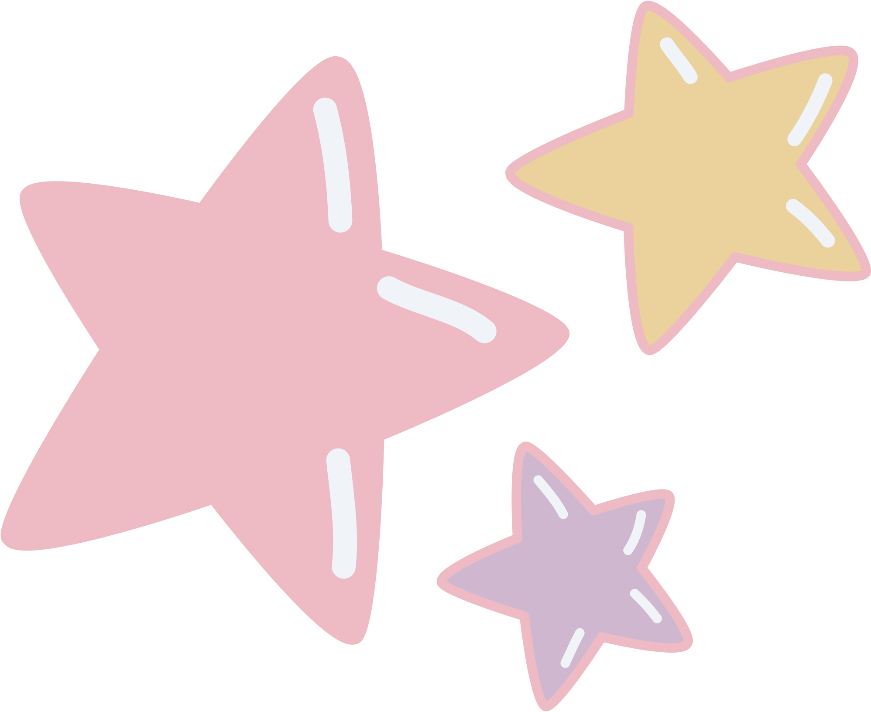 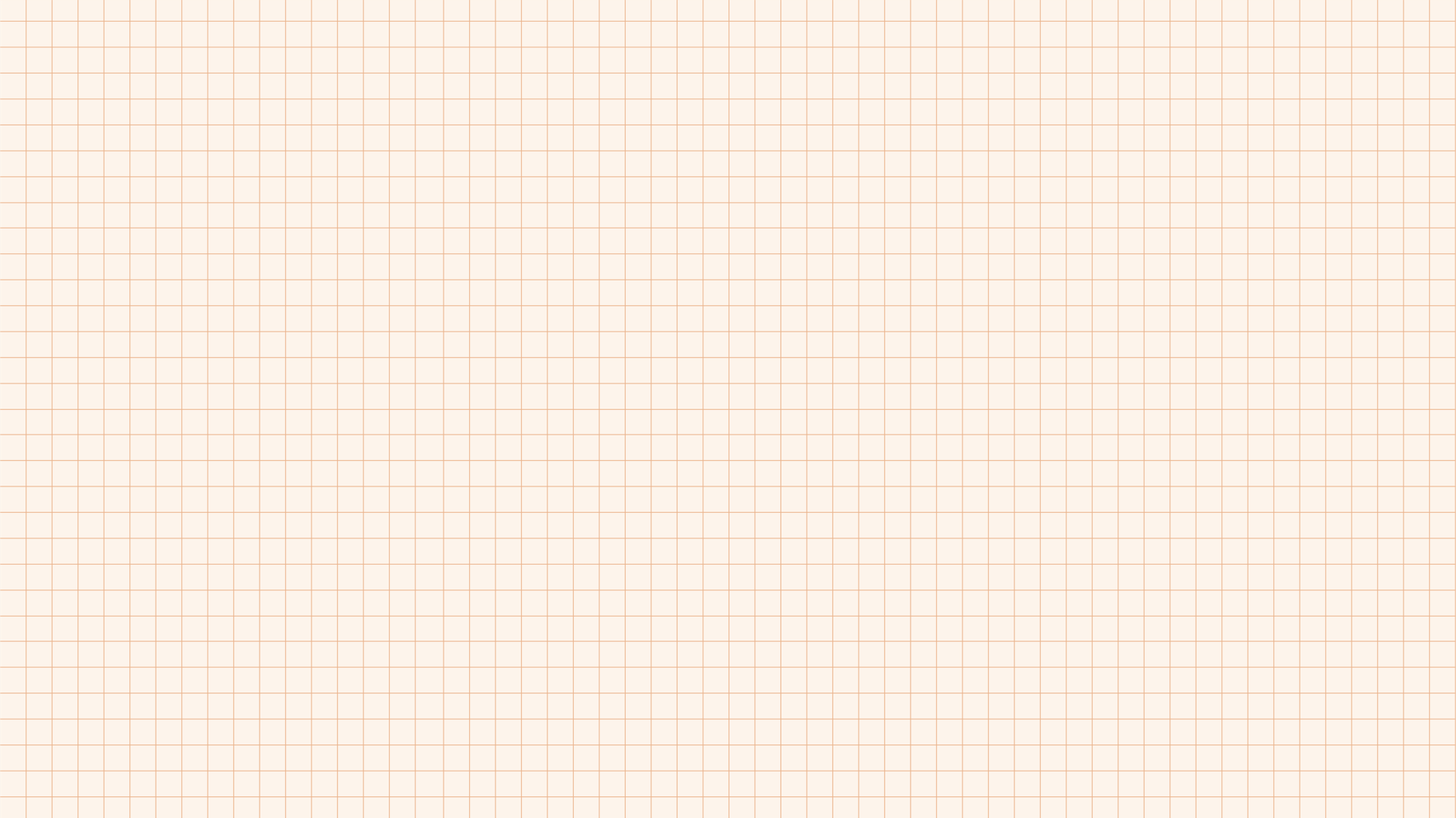 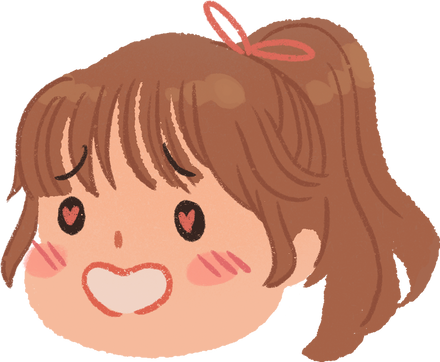 Hướng dẫn đọc: đọc chậm rãi, to, rõ ràng để người nghe hiểu được ý kiến, lí lẽ và bằng chứng trong văn bản. Chú ý các từ phát âm tiếng nước ngoài.
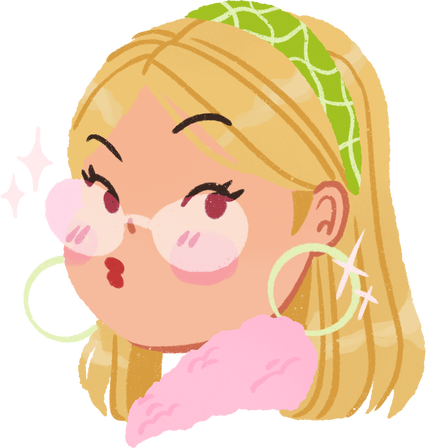 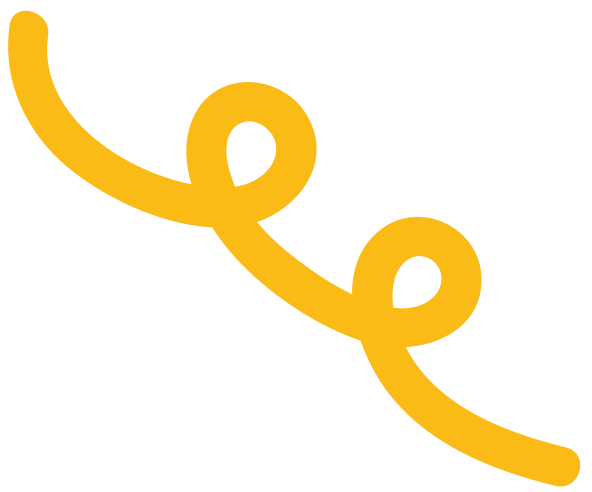 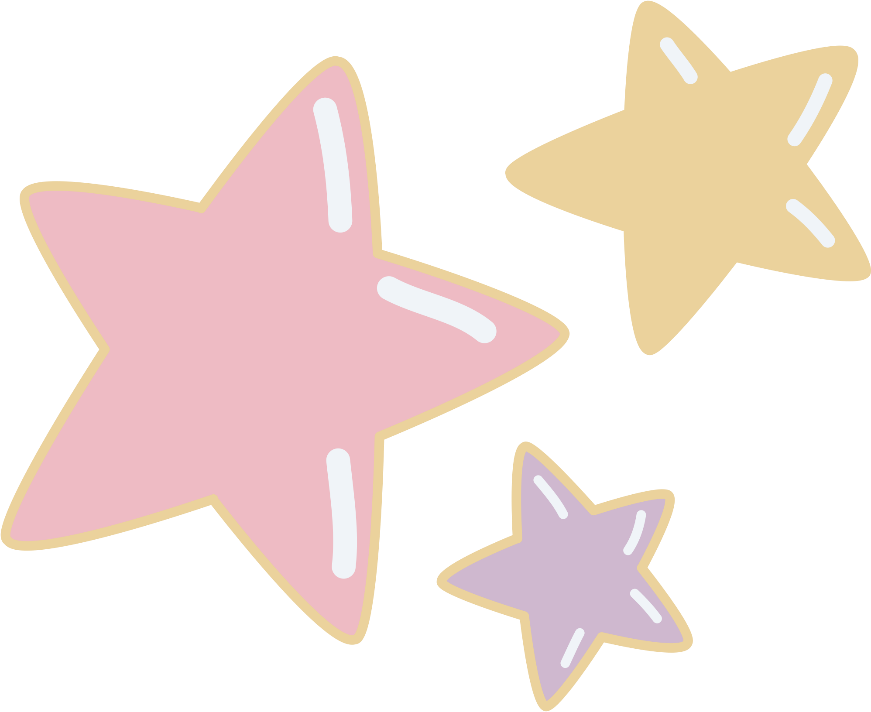 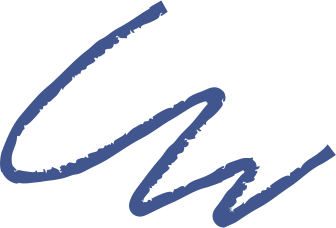 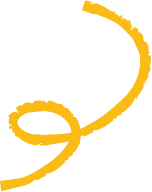 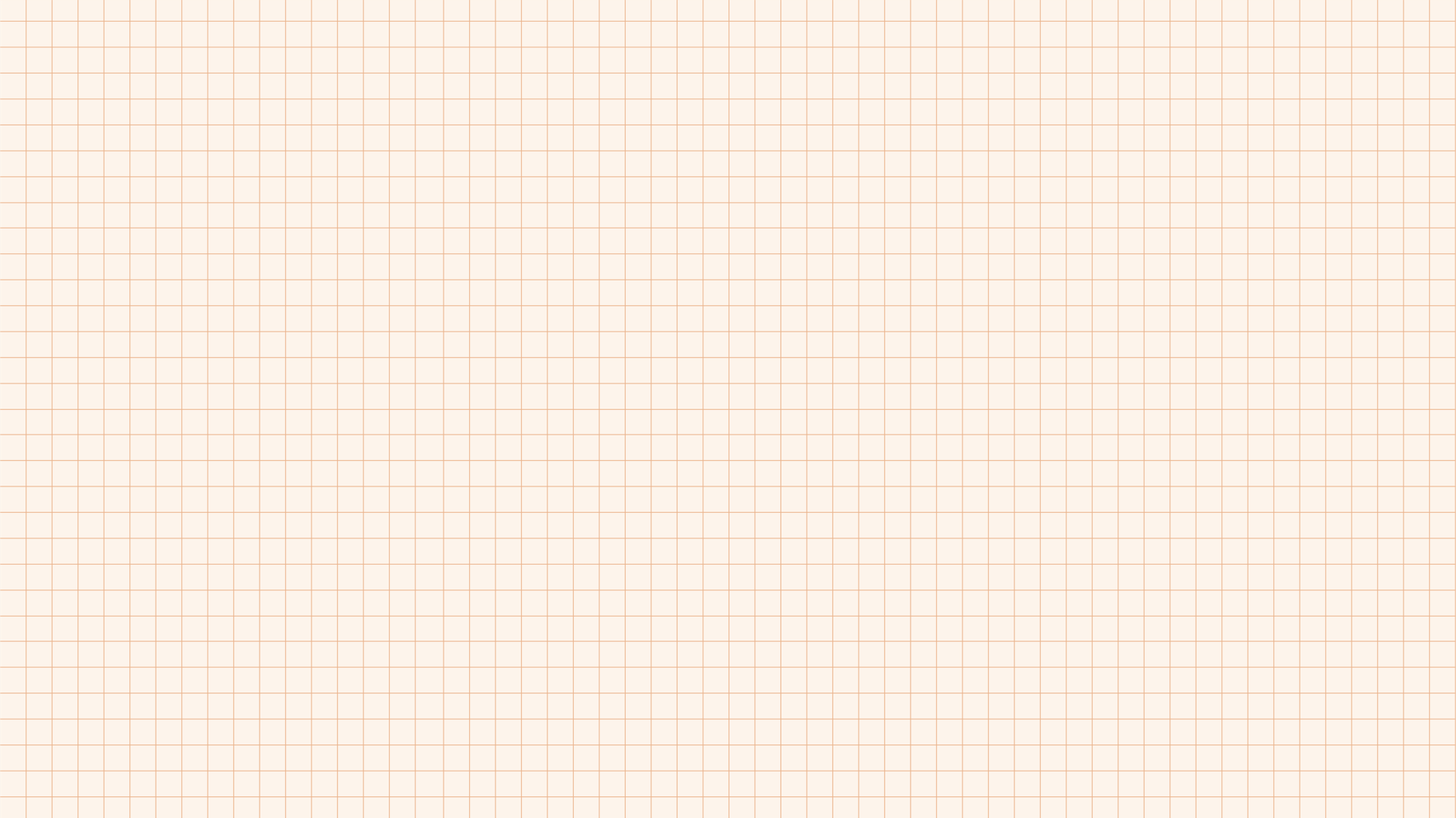 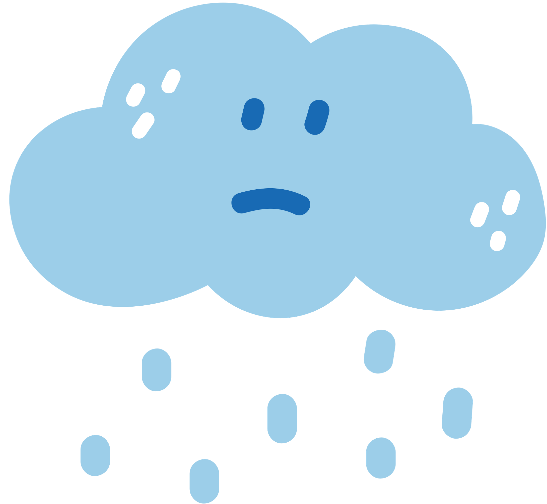 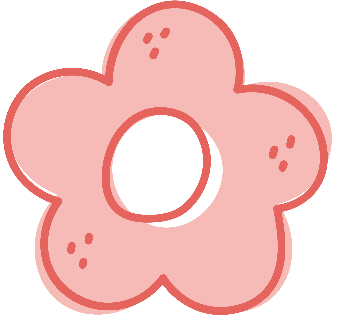 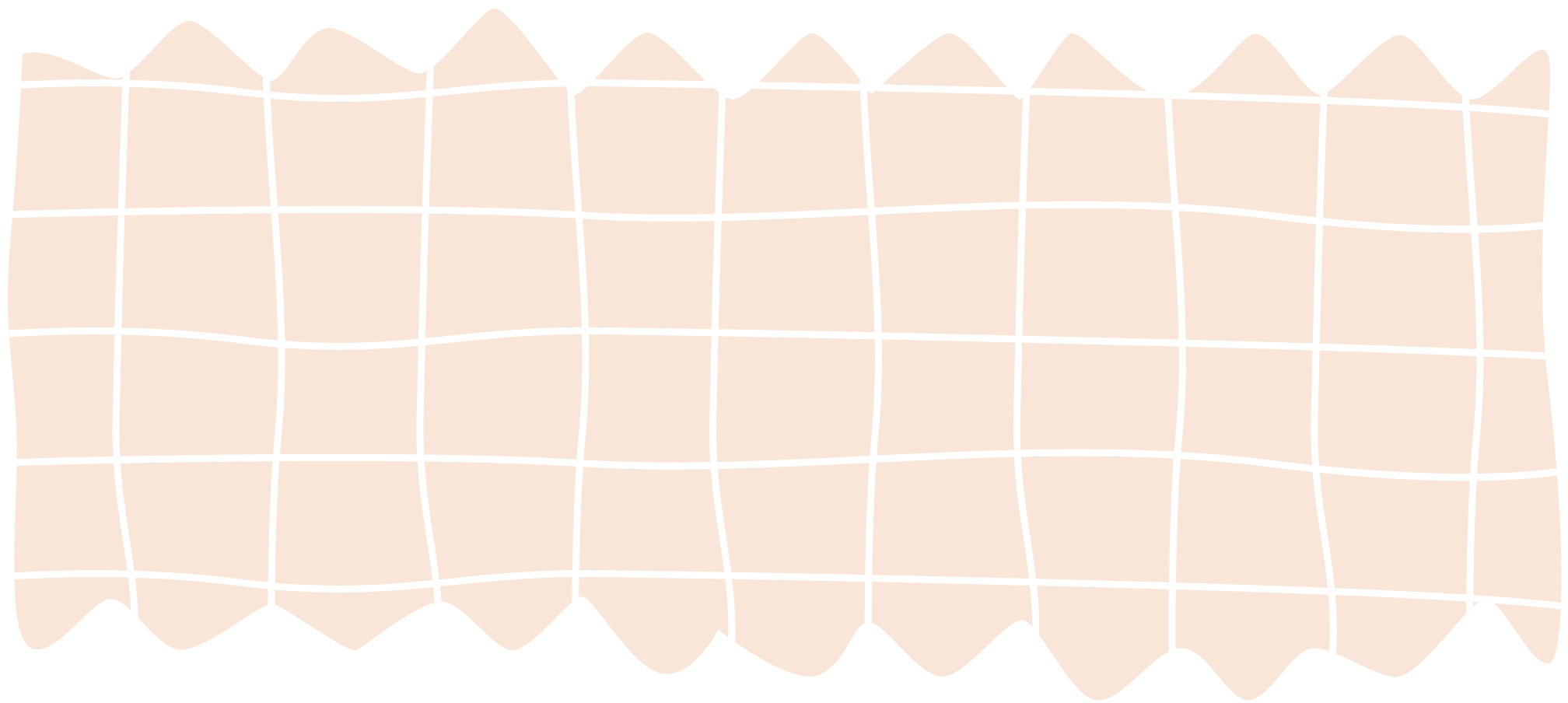 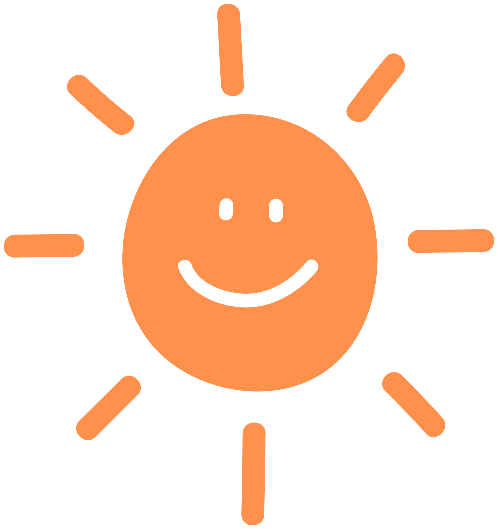 II.
THỰC HÀNH
ĐỌC HIỂU
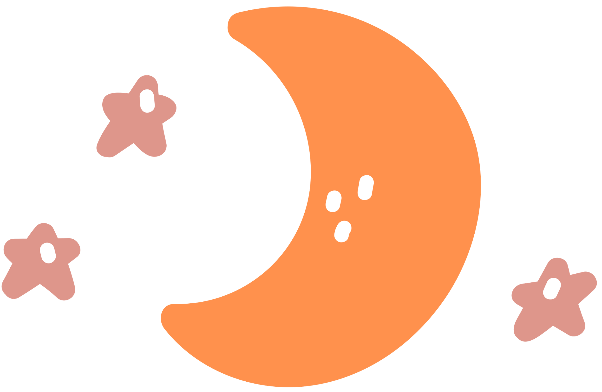 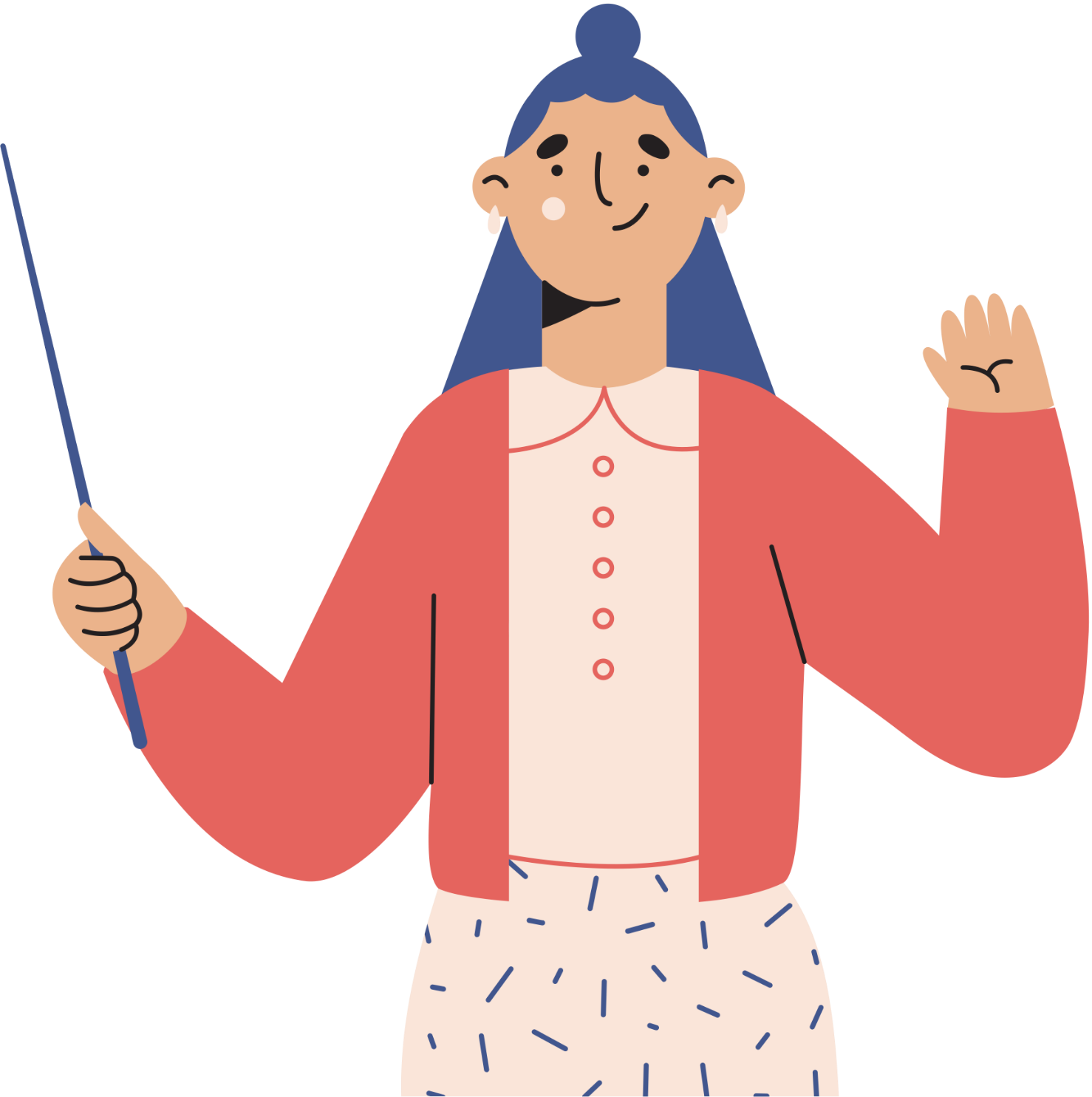 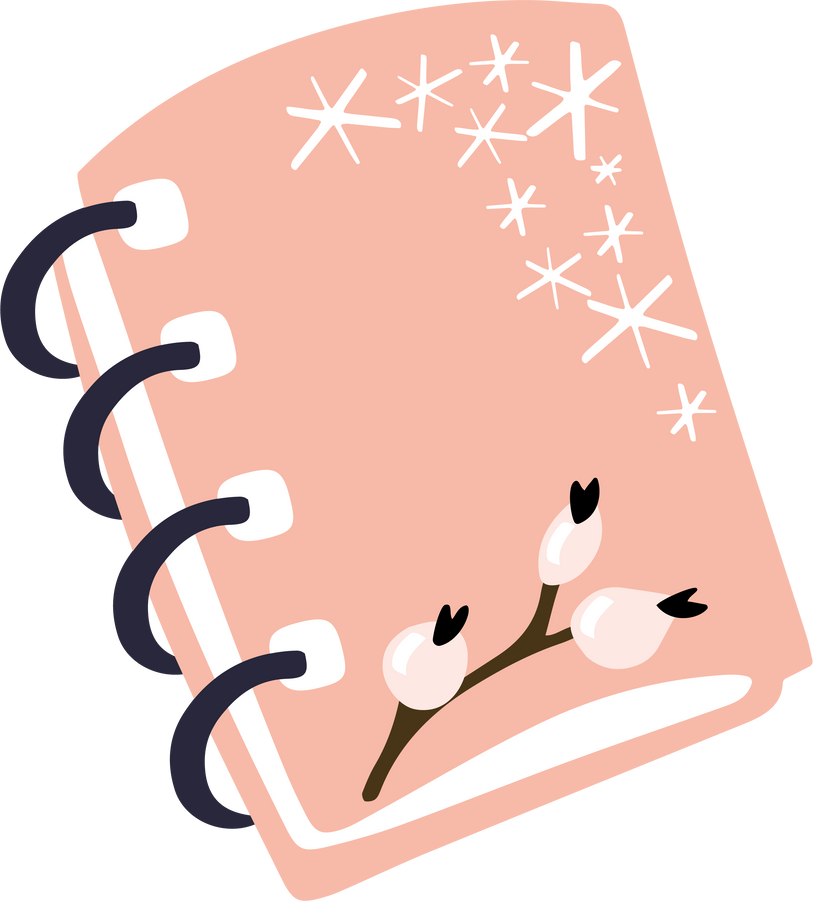 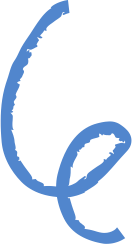 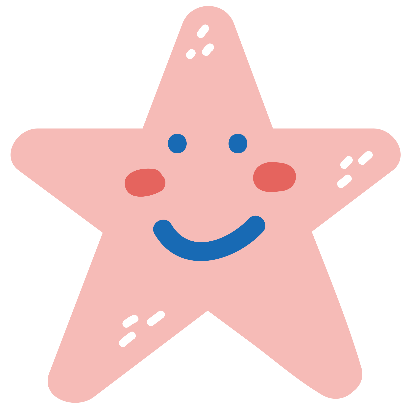 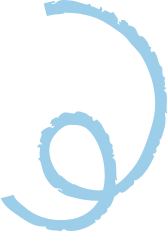 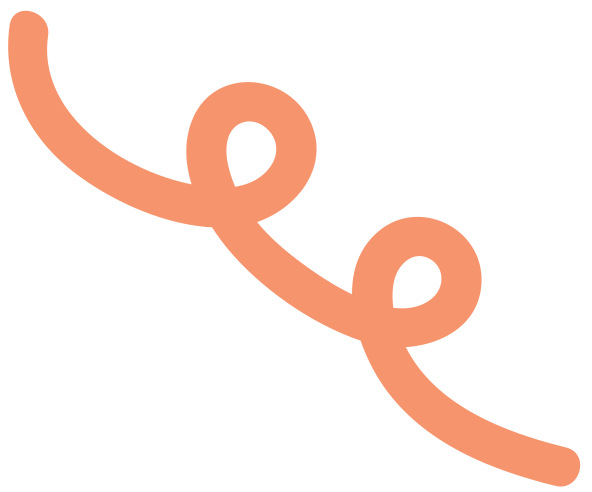 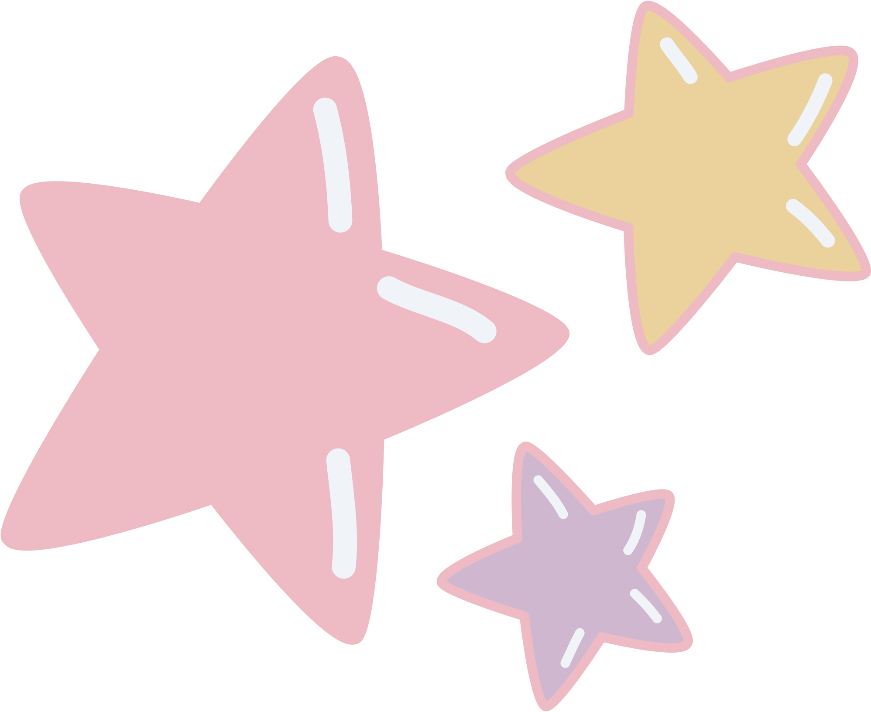 PHIẾU HỌC TẬP SỐ 1
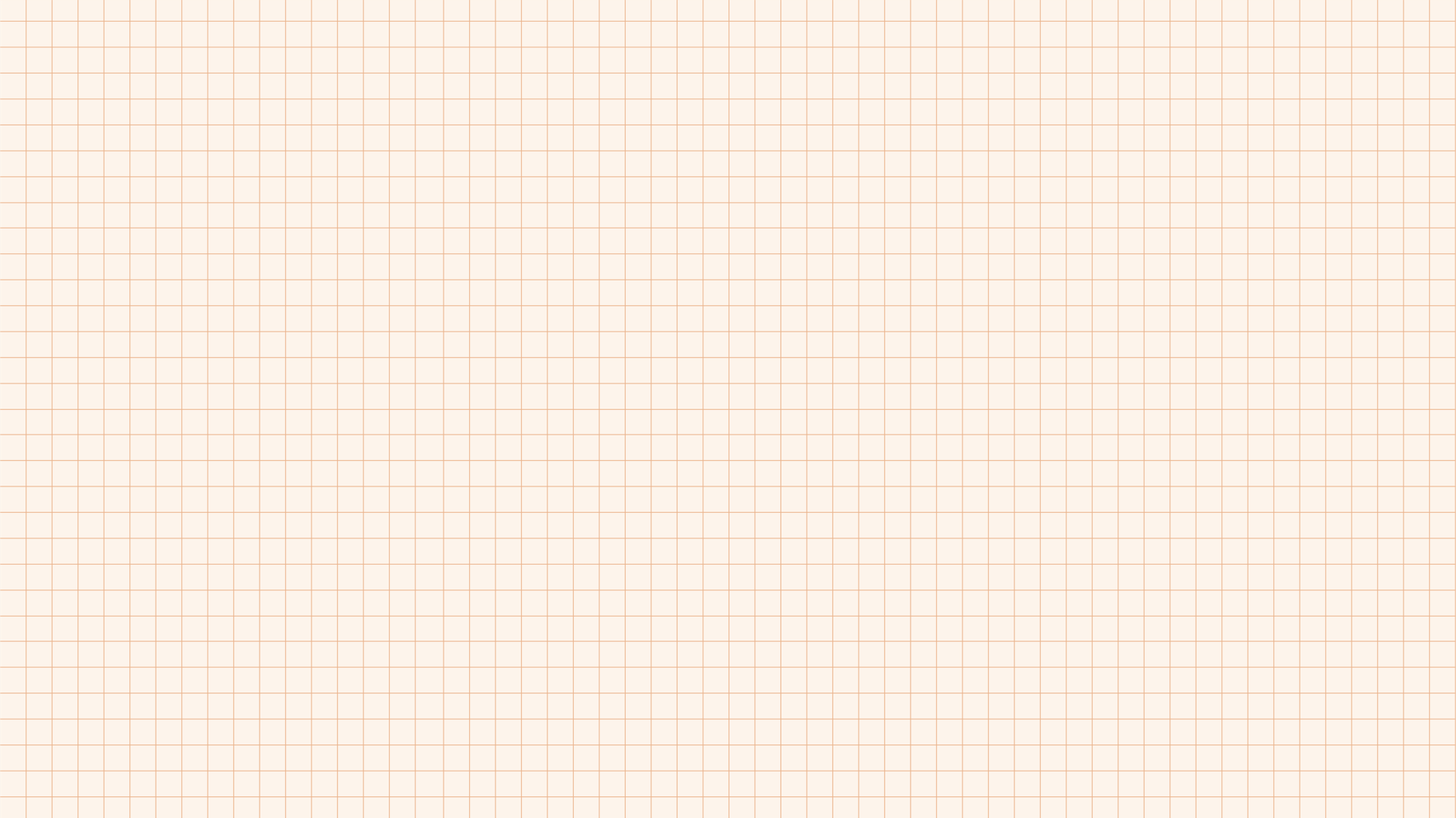 1. Nhan đề văn bản cho em biết vấn đề trọng tâm mà tác giả muốn nêu lên là gì?
2. Tóm tắt nội dung các phần của văn bản bằng cách nêu 1-2 câu hỏi ngắn gọn cho mỗi phần theo mẫu sau:
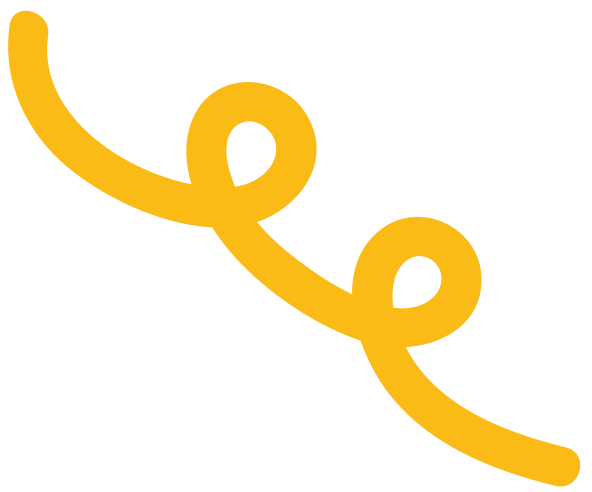 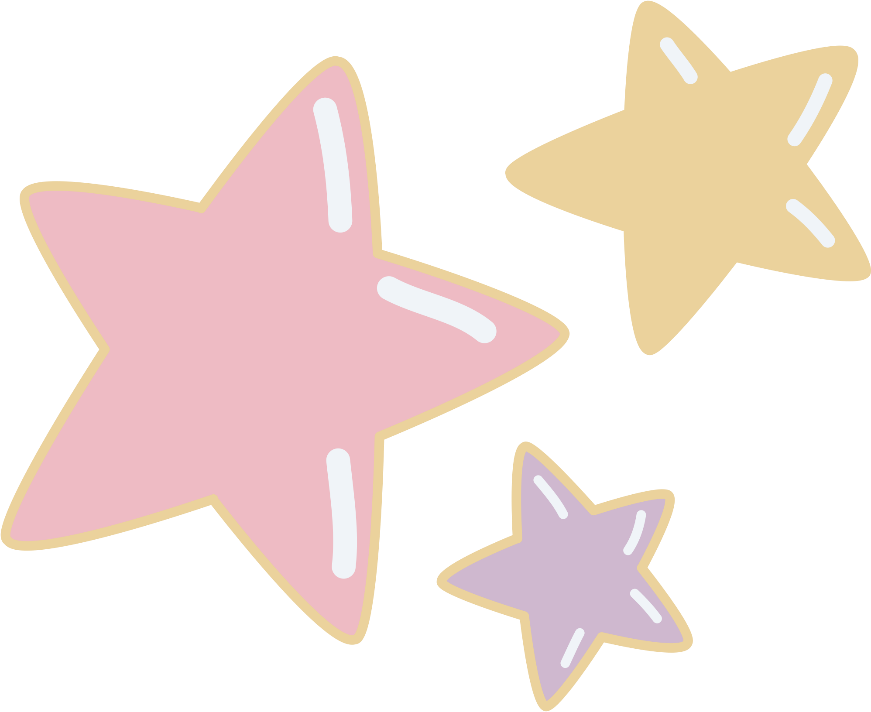 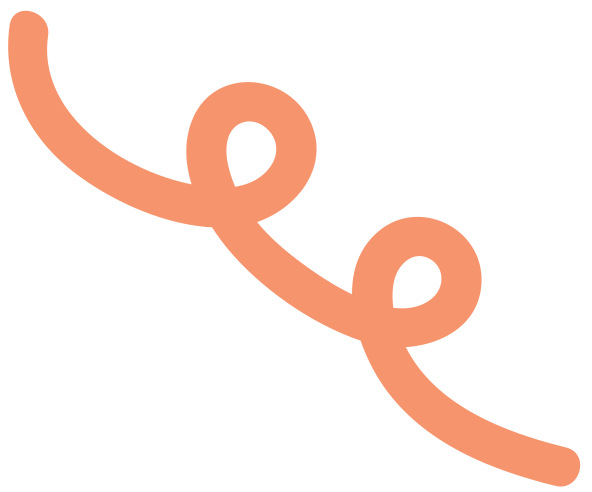 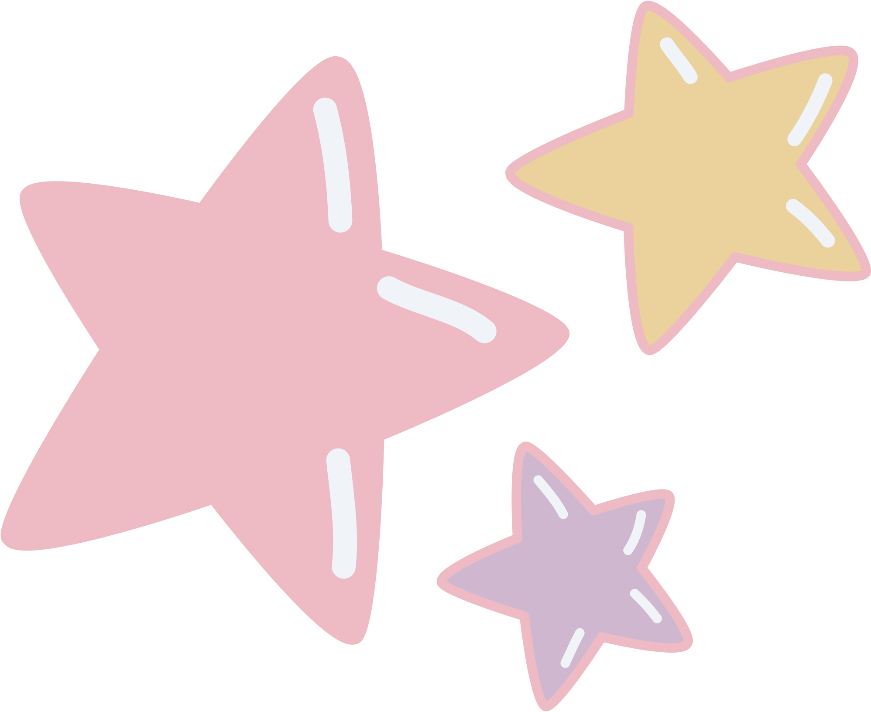 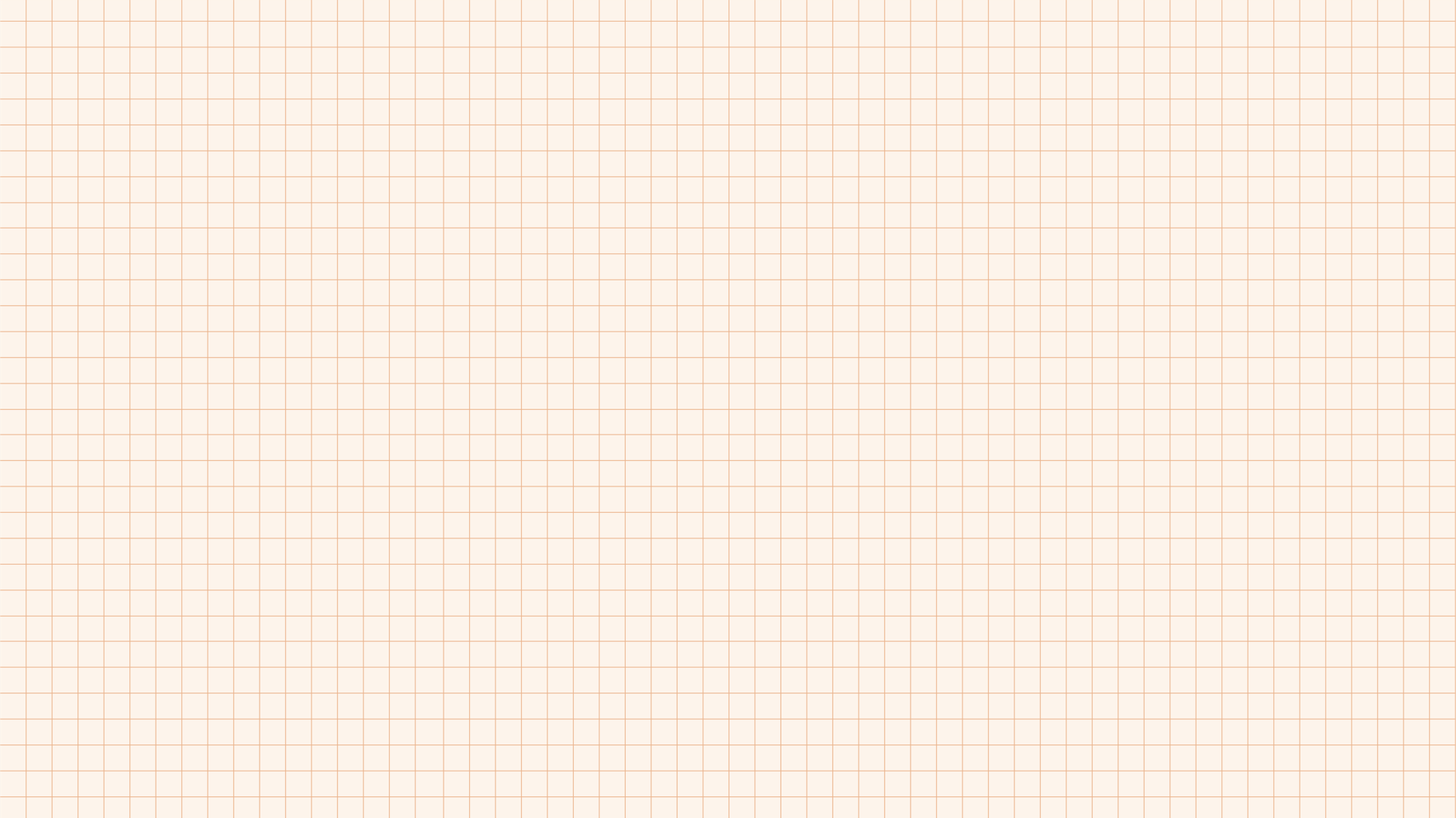 characters of the story
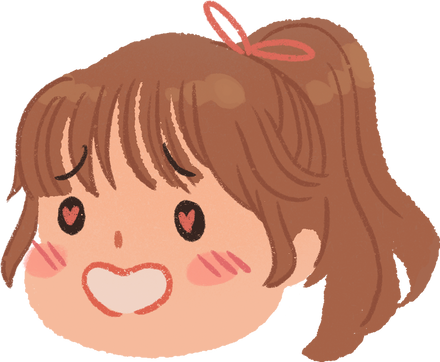 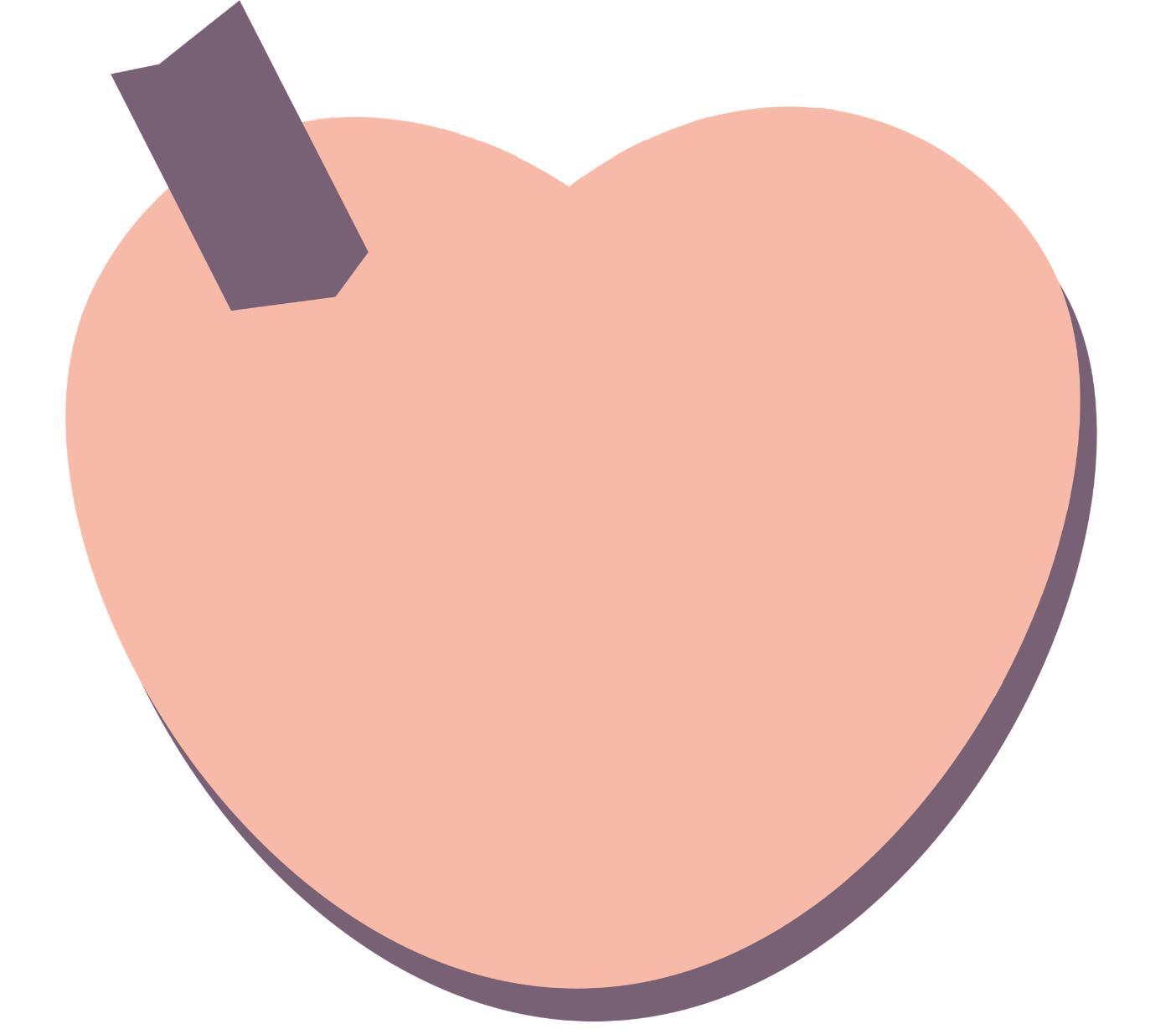 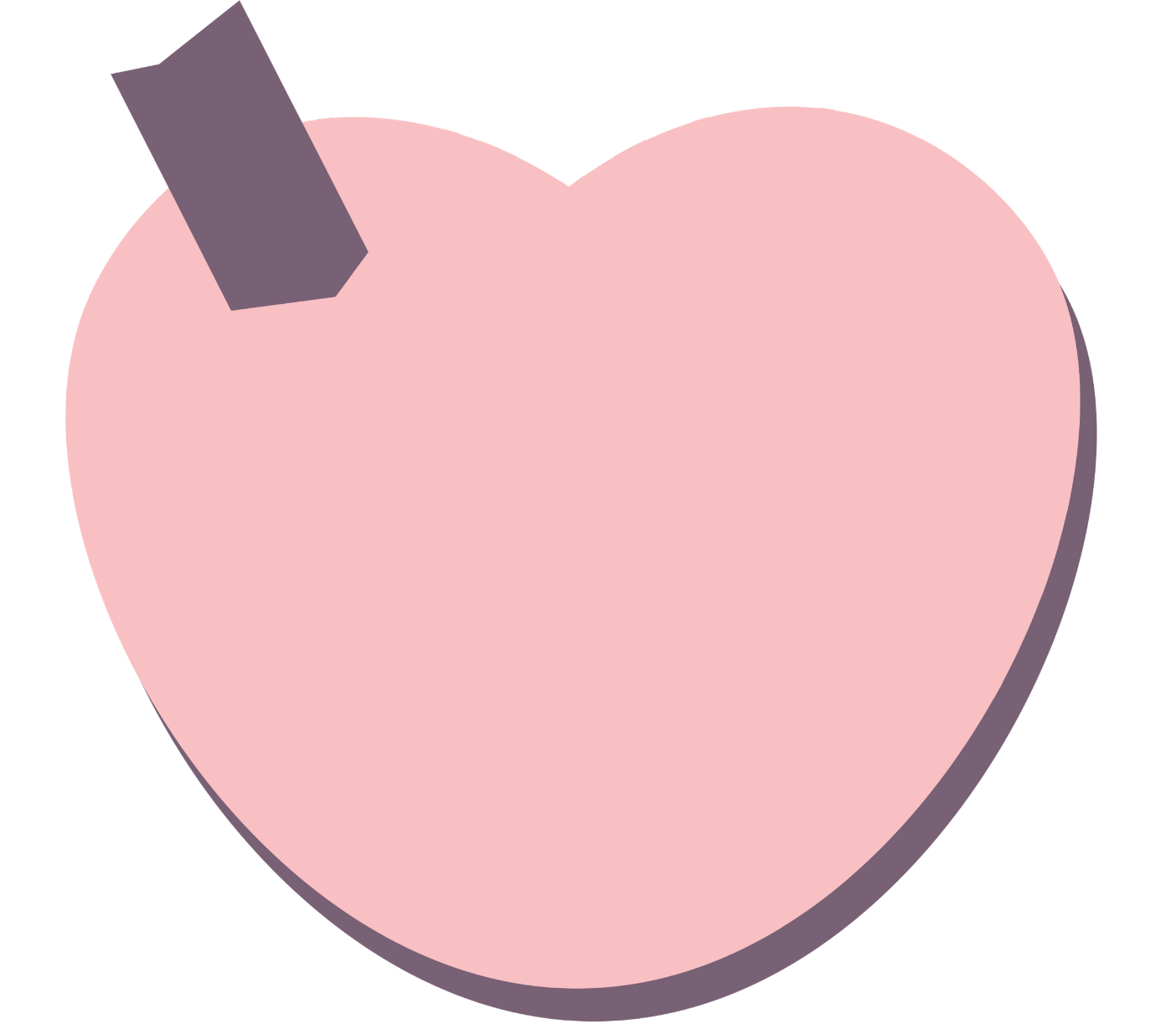 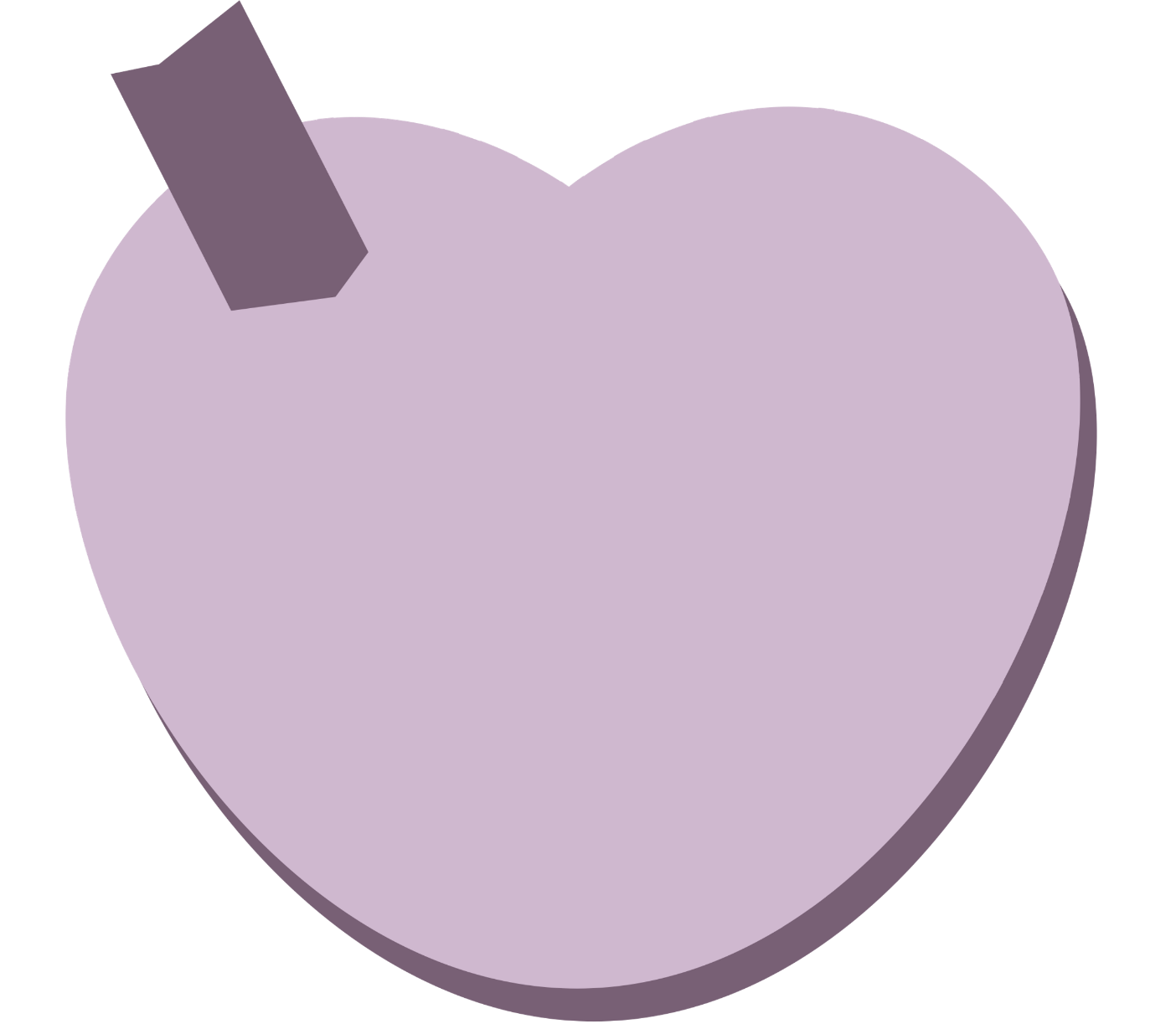 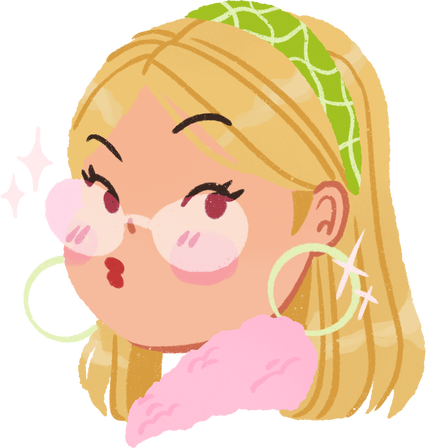 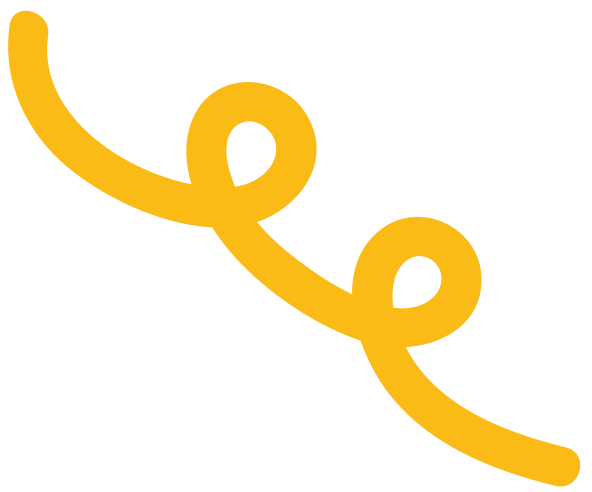 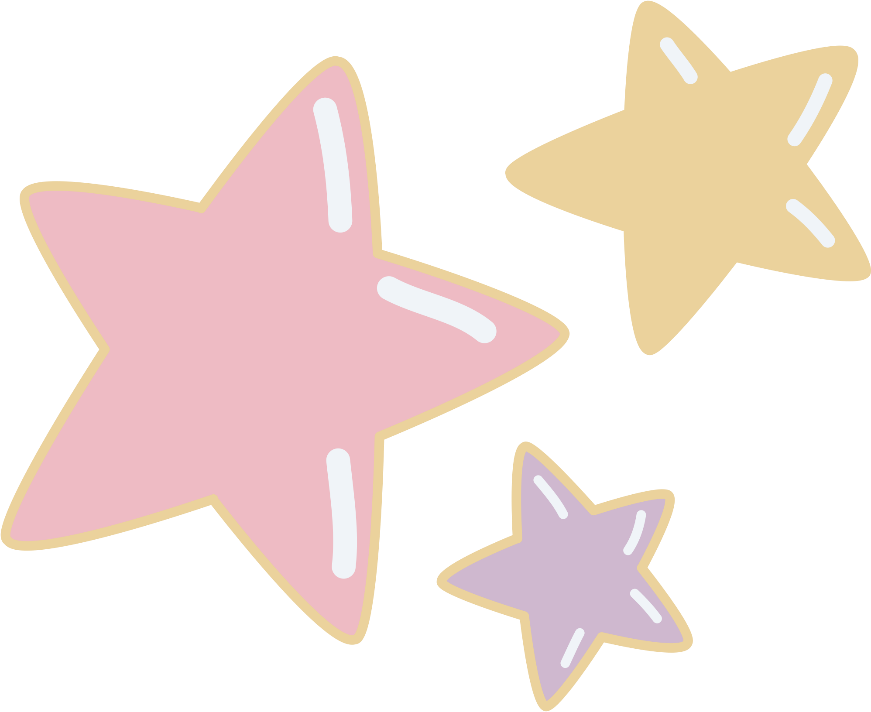 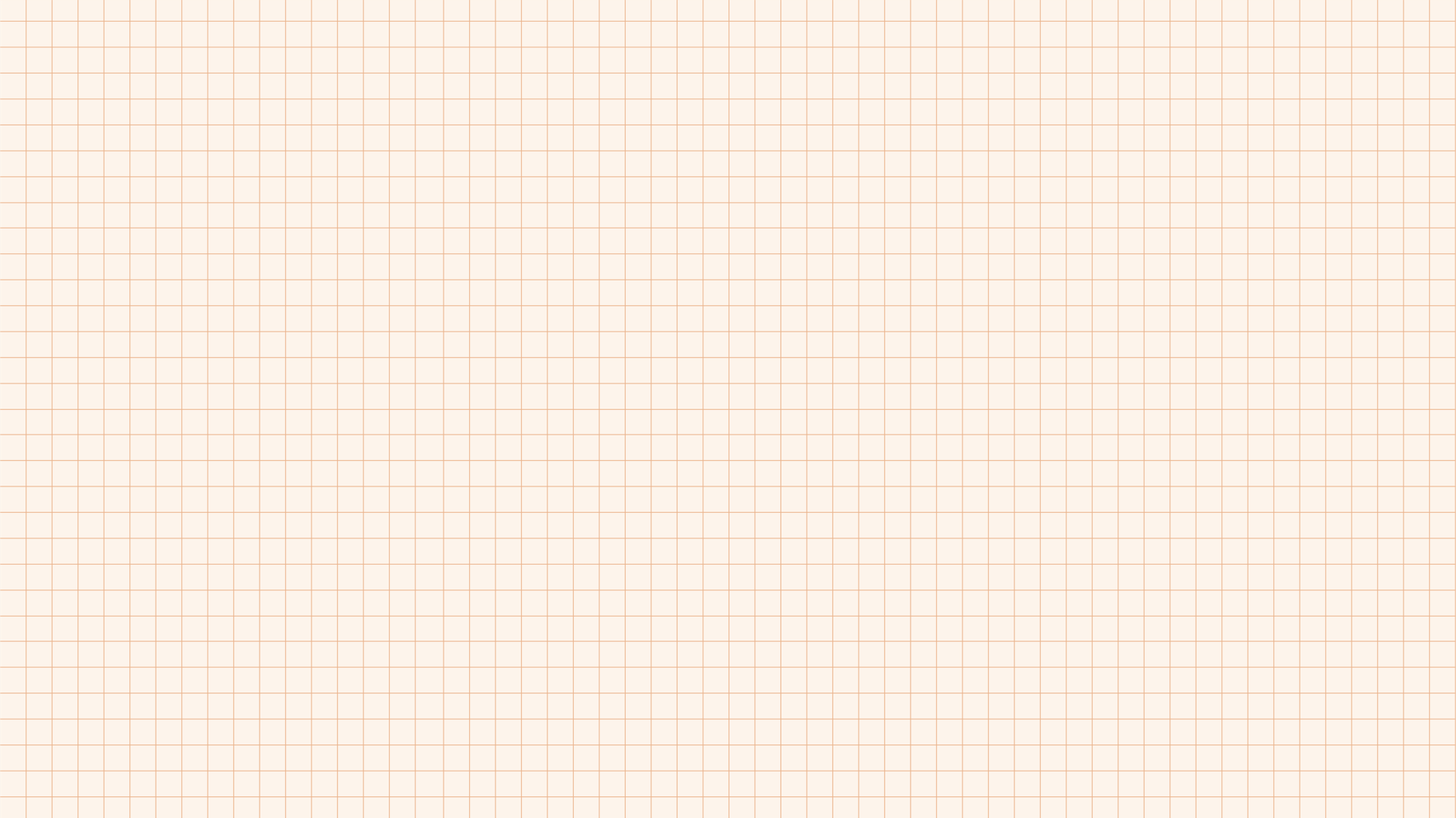 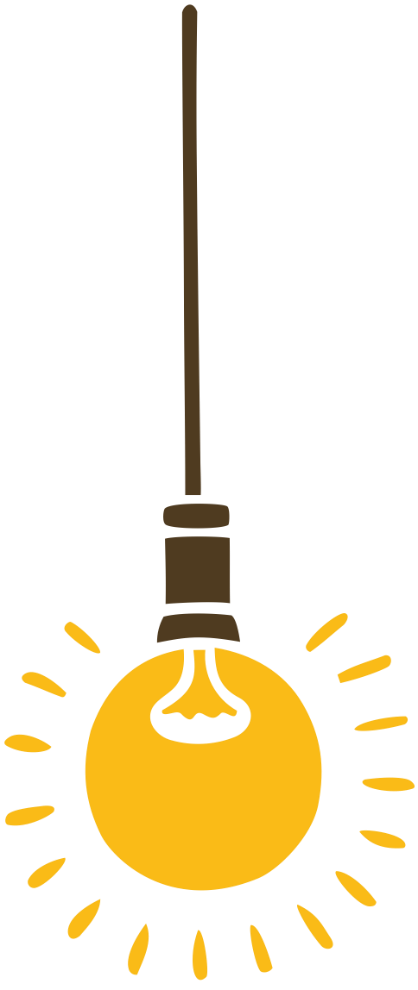 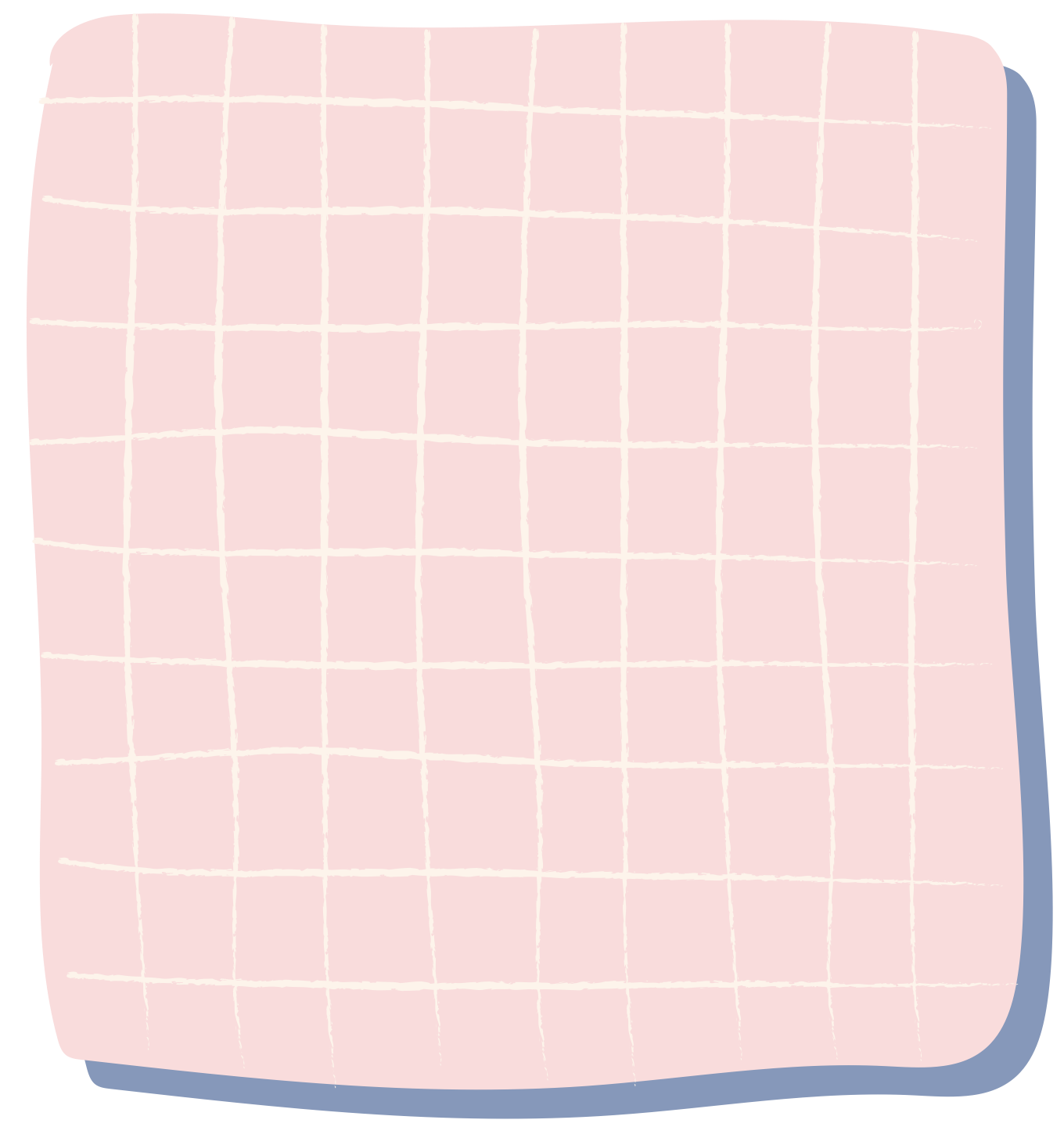 1. Nhan đề
- Vấn đề trọng tâm của văn bản: sức hấp dẫn của tiểu thuyết “Hai vạn dặm dưới đáy biển”.
=> Trọng tâm bài viết được nêu ngay trong nhan đề văn bản.
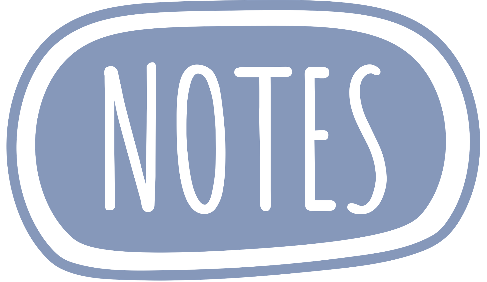 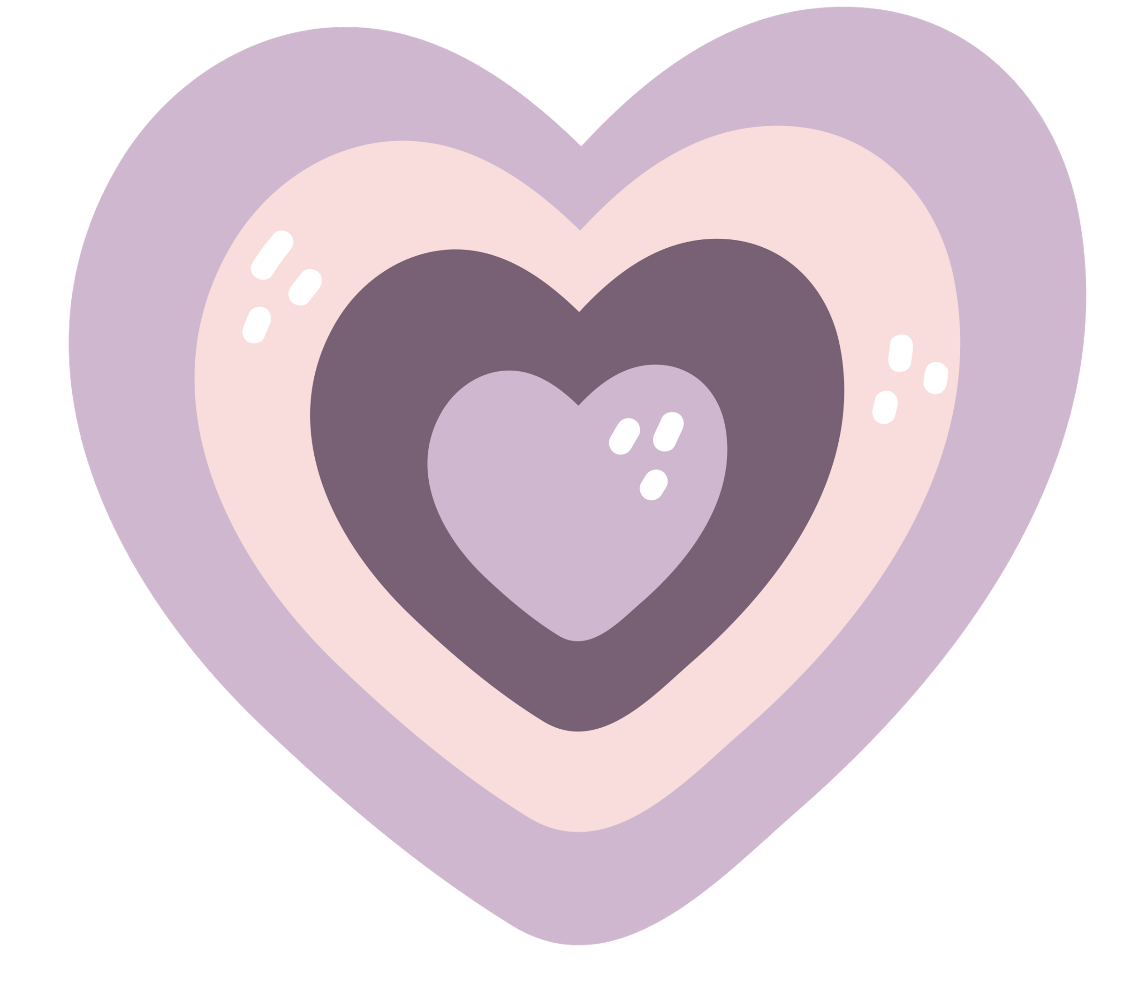 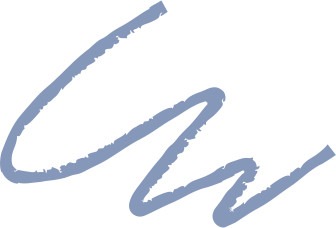 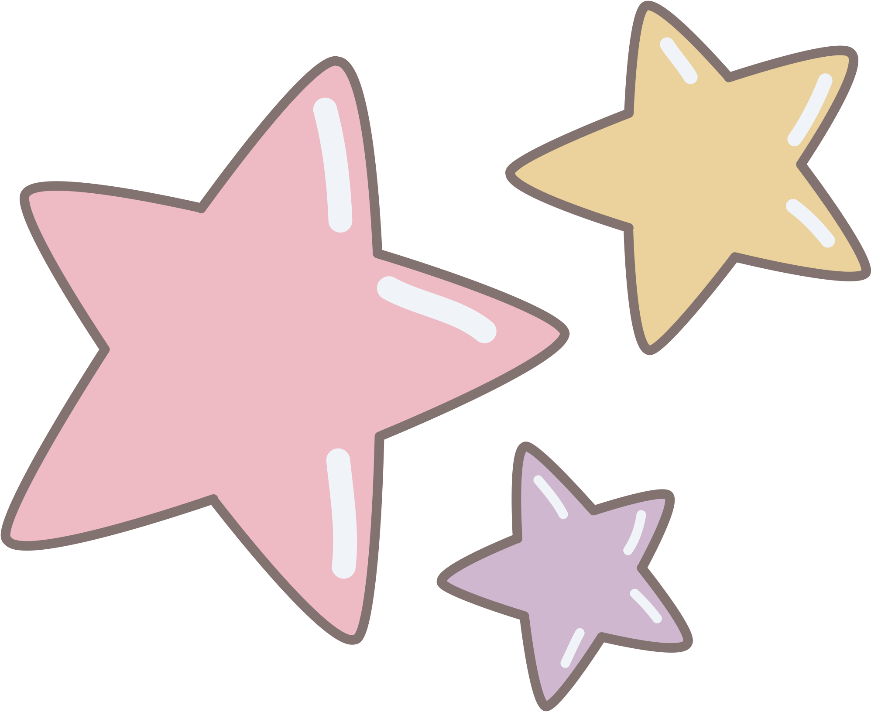 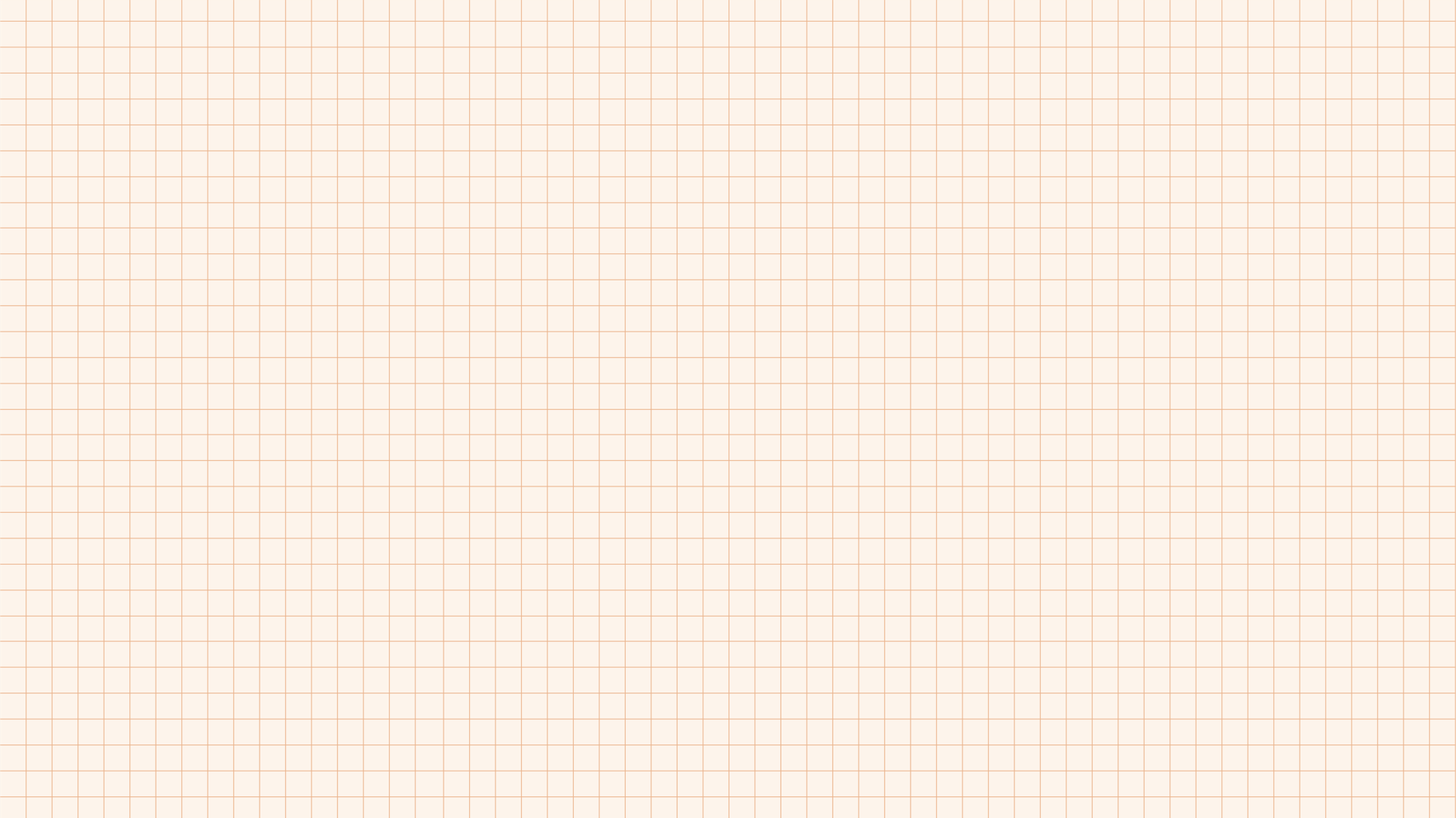 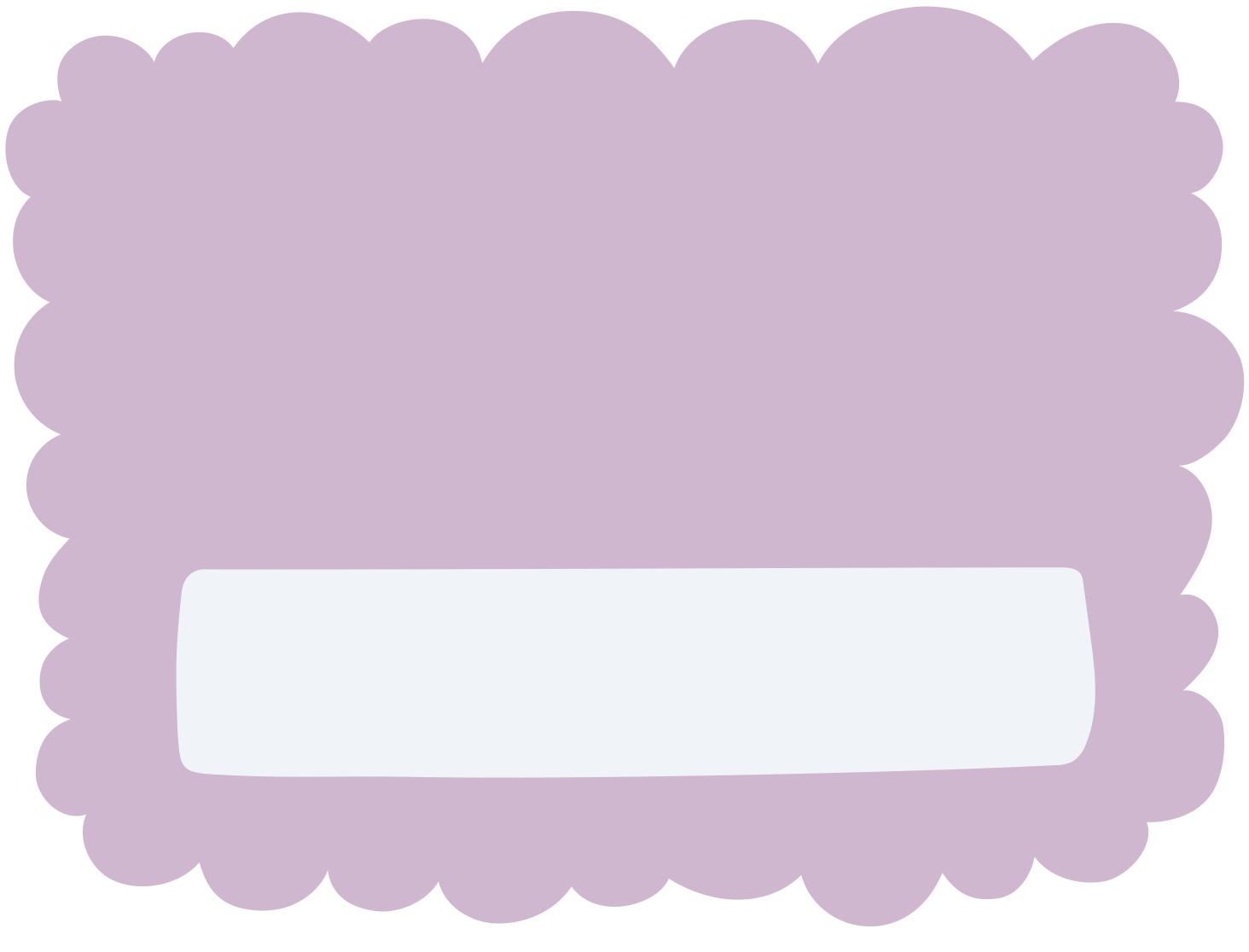 2. Bố cục
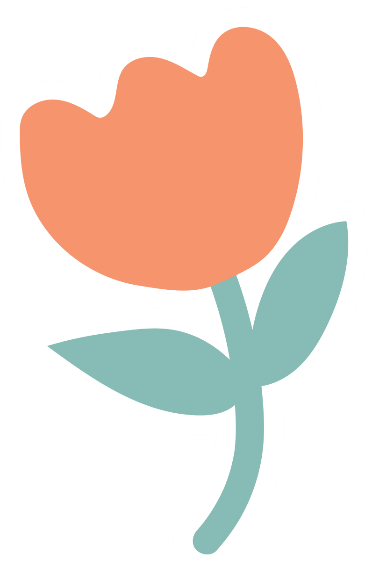 - Phần (1): Tác phẩm “Hai vạn dặm dưới đáy biển” viết về ai, về sự kiện gì? Điều gì tạo nên sự hấp dẫn của tác phẩm?
- Phần (2): Con người có khát vọng như thế nào trước biển? Thuyền trưởng Nê-mô là người thế nào?
- Phần (3): Trong tác phẩm, tác giả đã khắc hoạ những yếu tố nào thể hiện đặc điểm của truyện khoa học viễn tưởng?
- Phần (4): Giá trị nhân văn của truyện được thể hiện như thế nào?
- Phần (5): Tác giả đã nhận xét, đánh giá như thế nào vè thành công của Giuyn Véc-nơ?
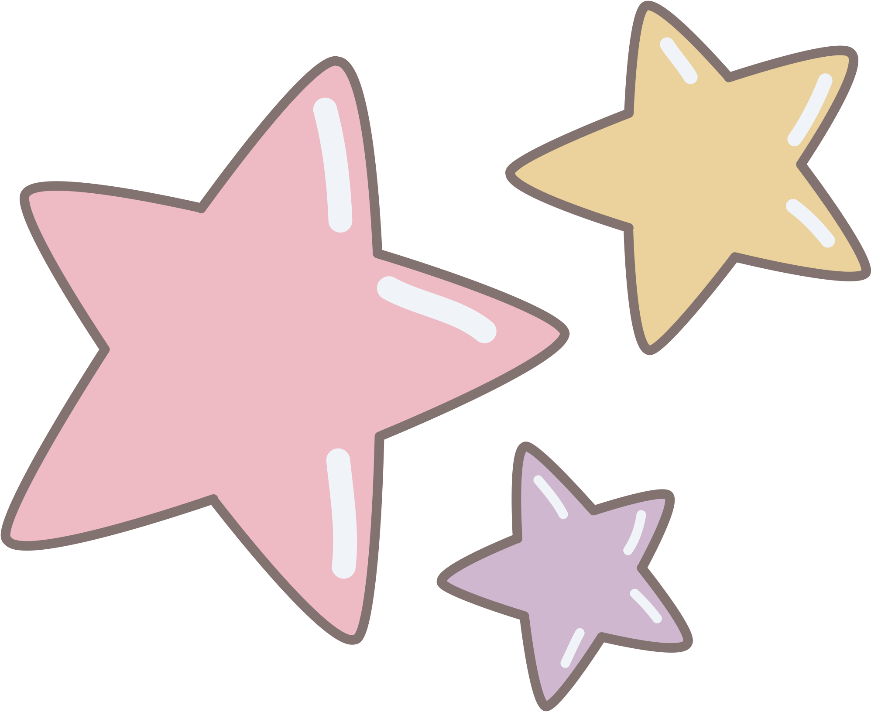 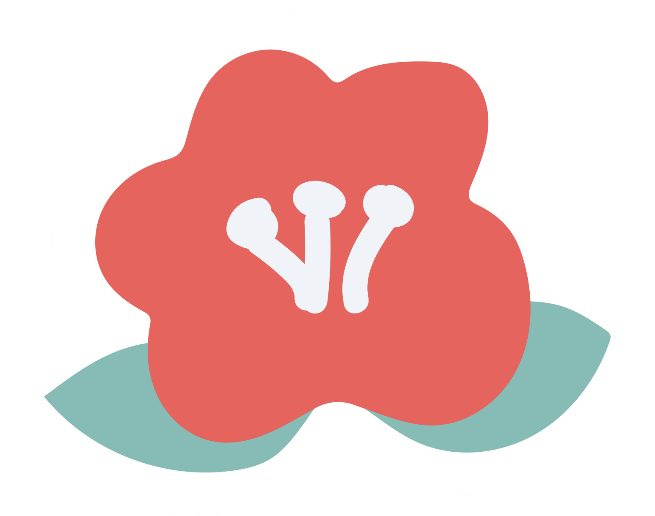 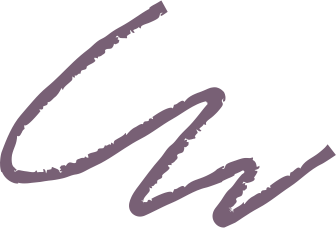 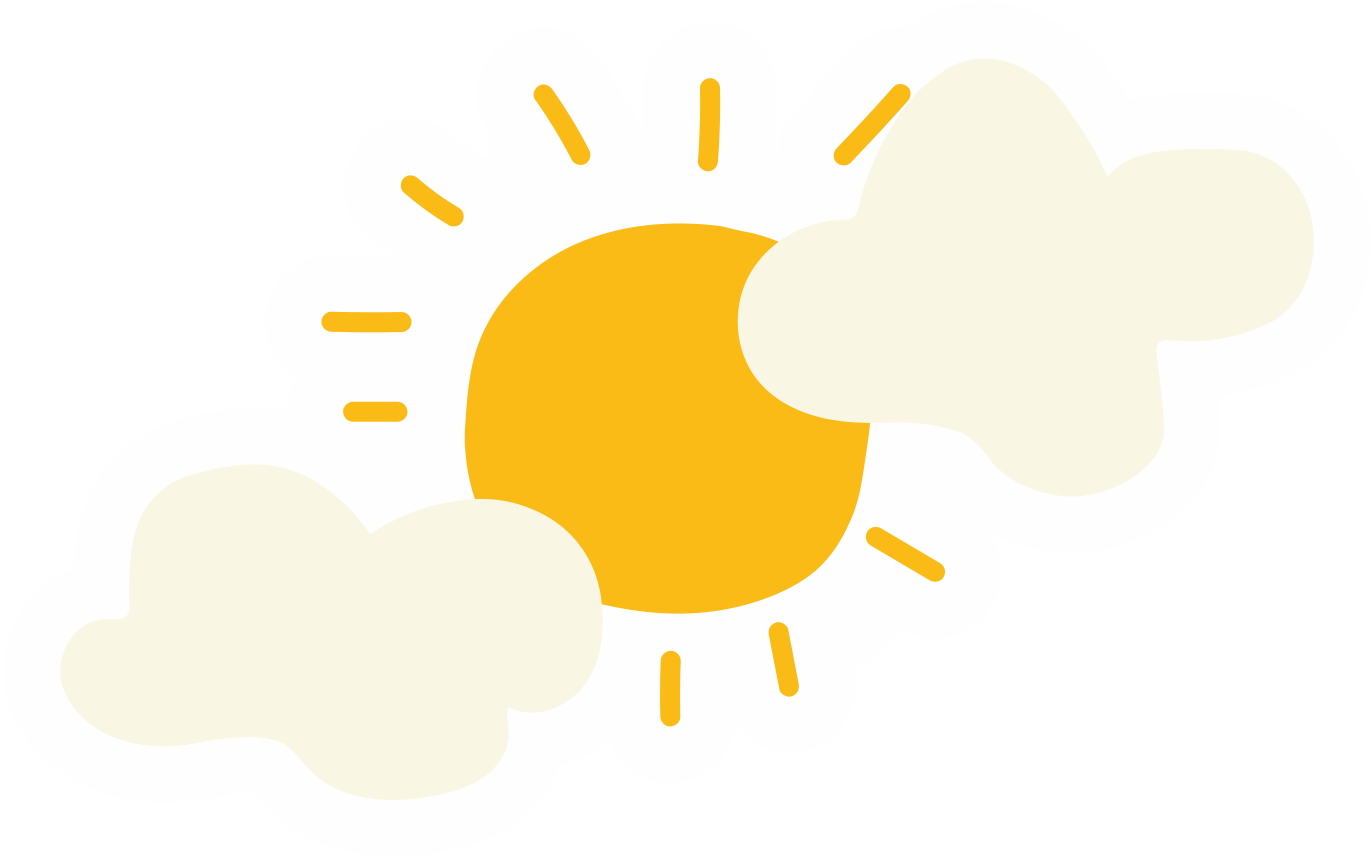 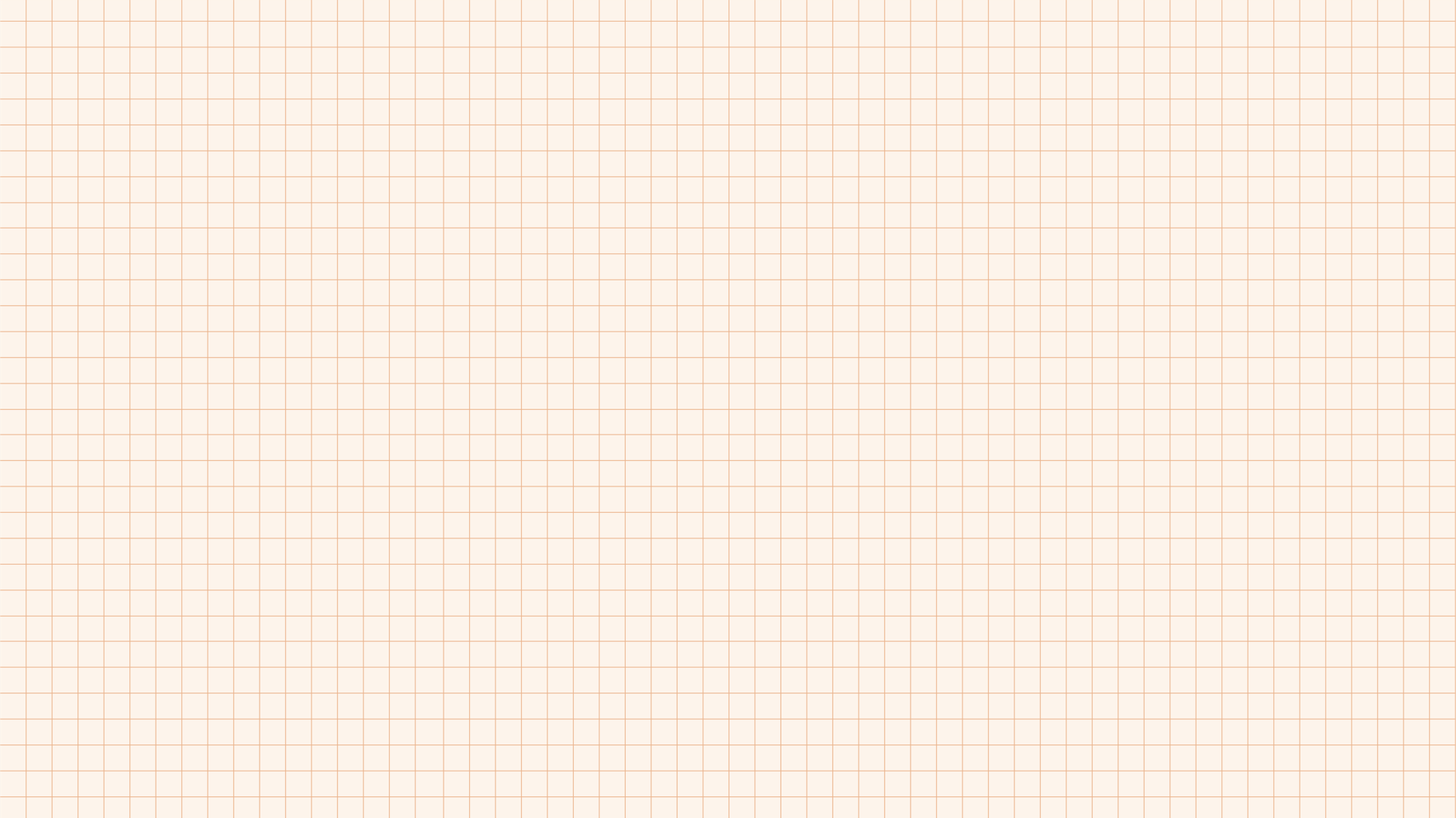 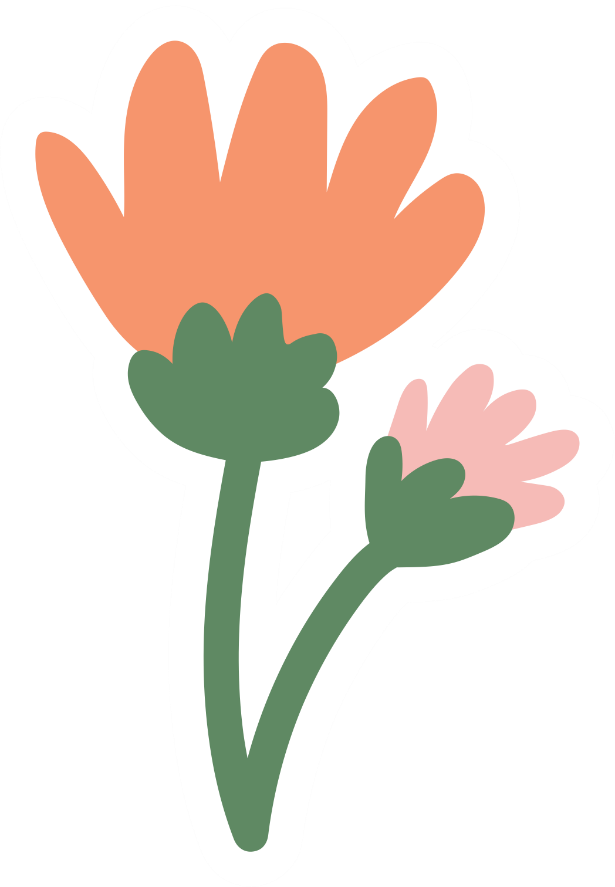 PHIẾU HỌC TẬP SỐ 2
1. Theo tác giả bài nghị luận, “những giá trị nhân văn” trong tác phẩm của Véc-nơ được thể hiện như thế nào? Điền nội dung vào sơ đồ sau để hoàn thiện câu trả lời:
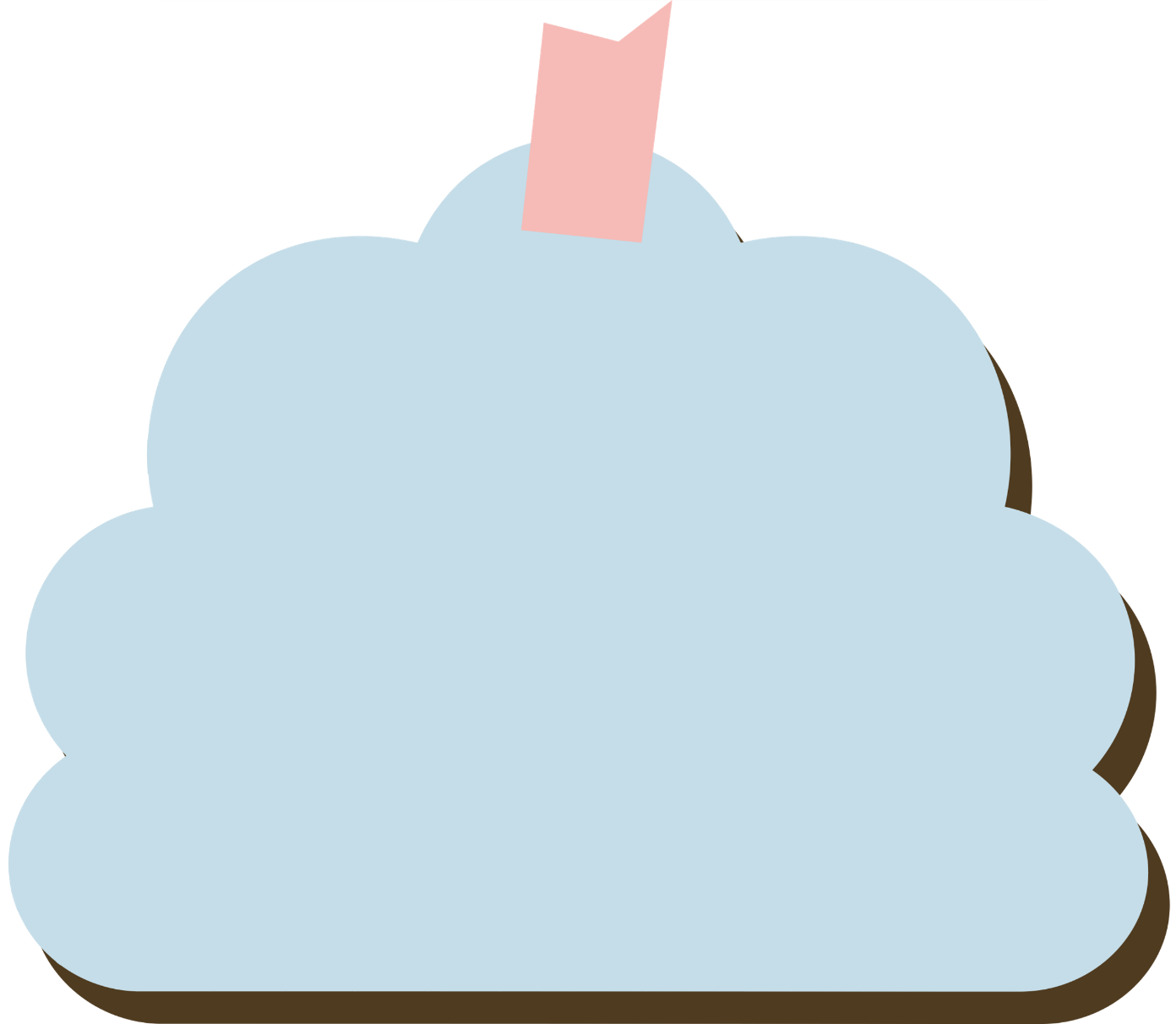 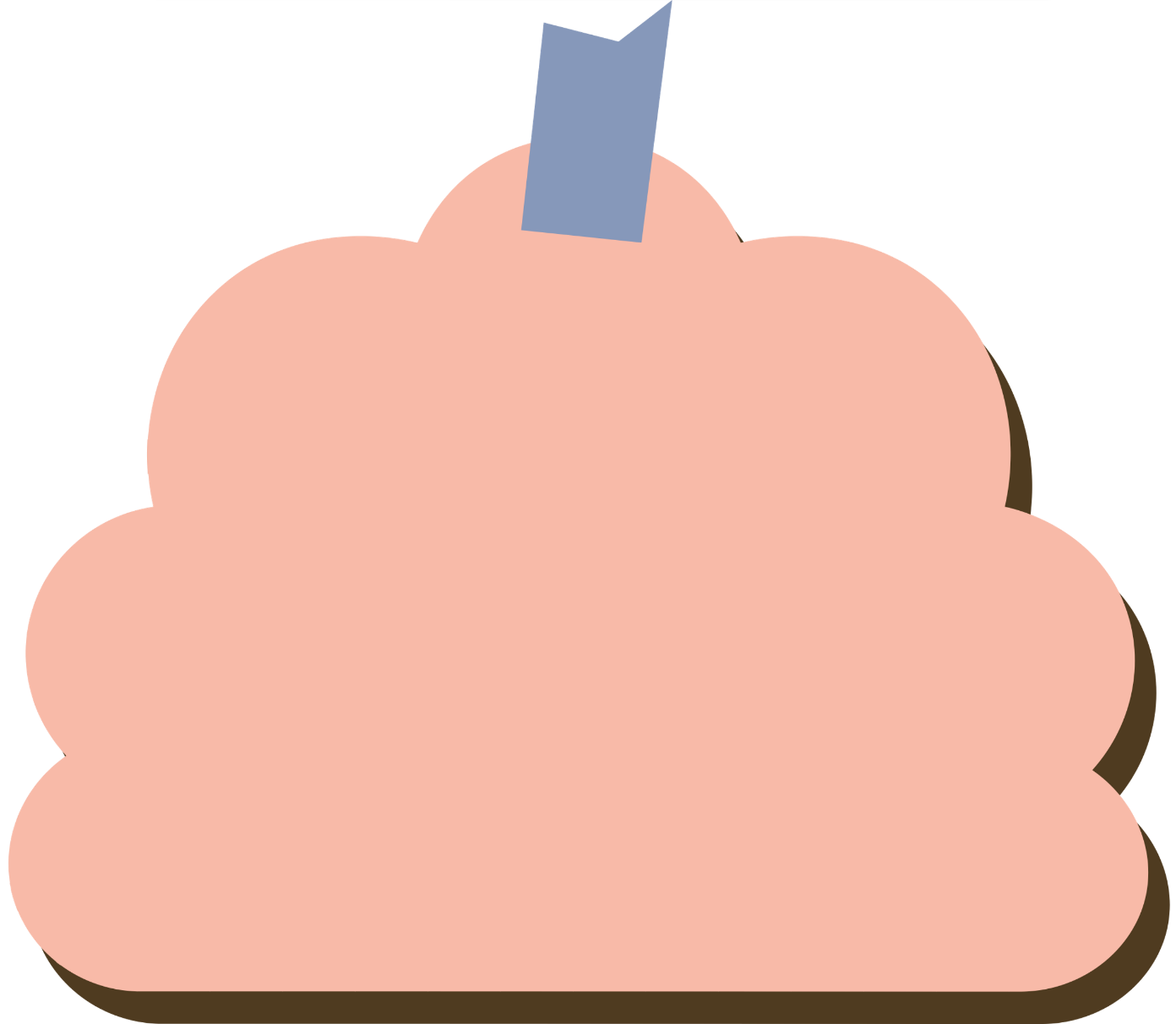 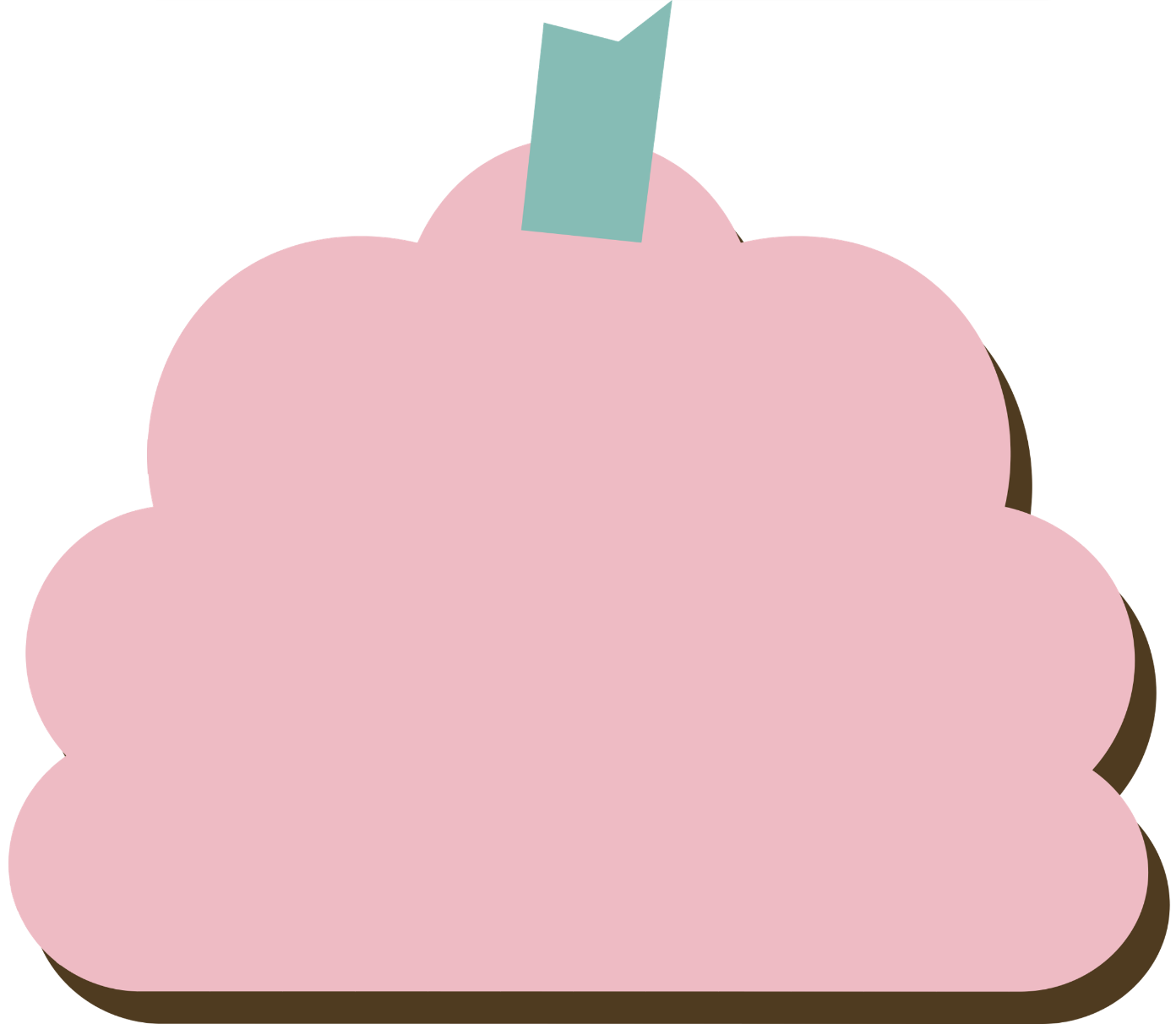 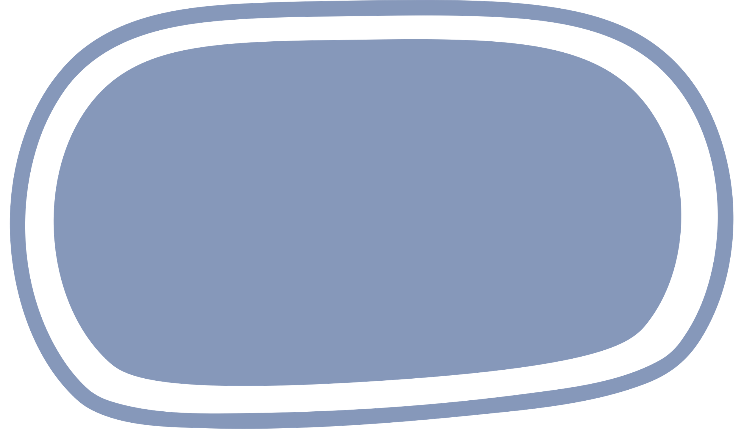 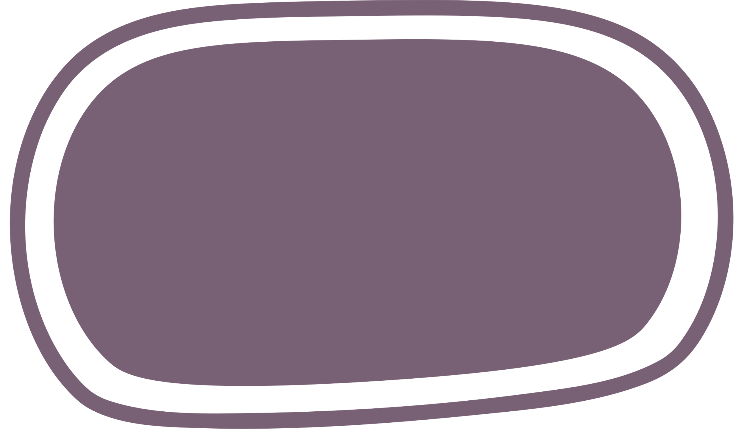 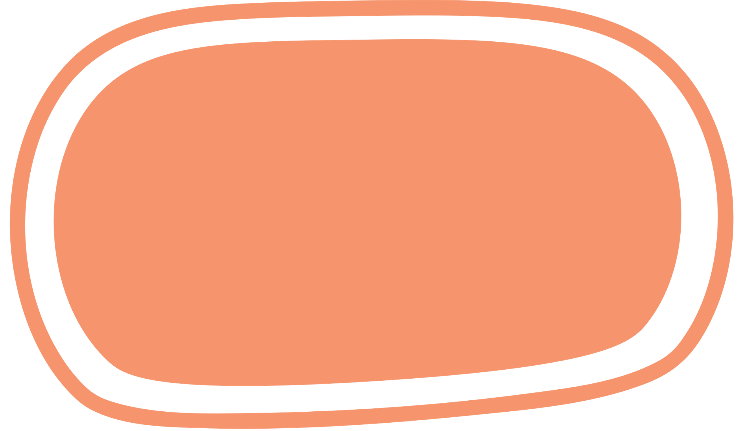 Đề cao 
khát vọng
Ca ngợi 
con người
Cách tác giả bộc lộ tình cảm
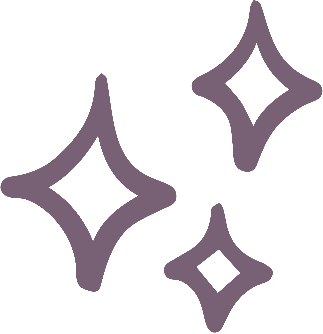 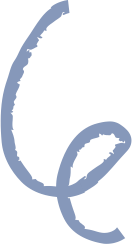 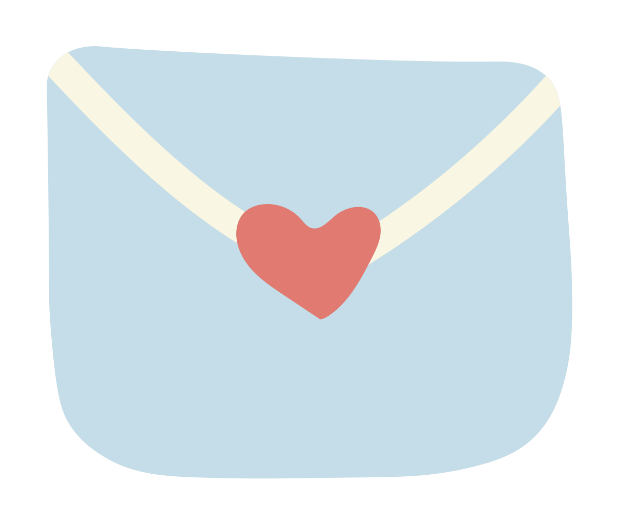 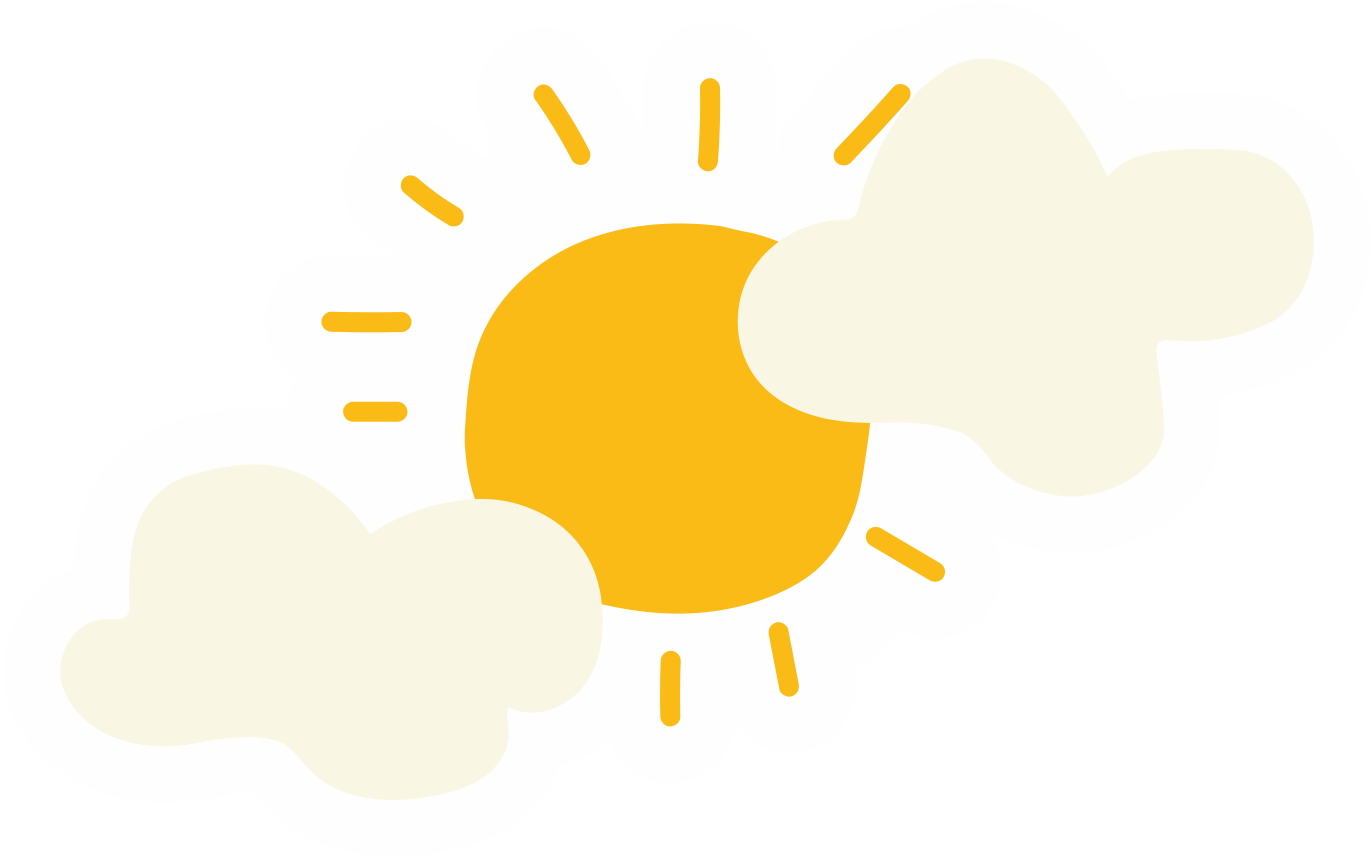 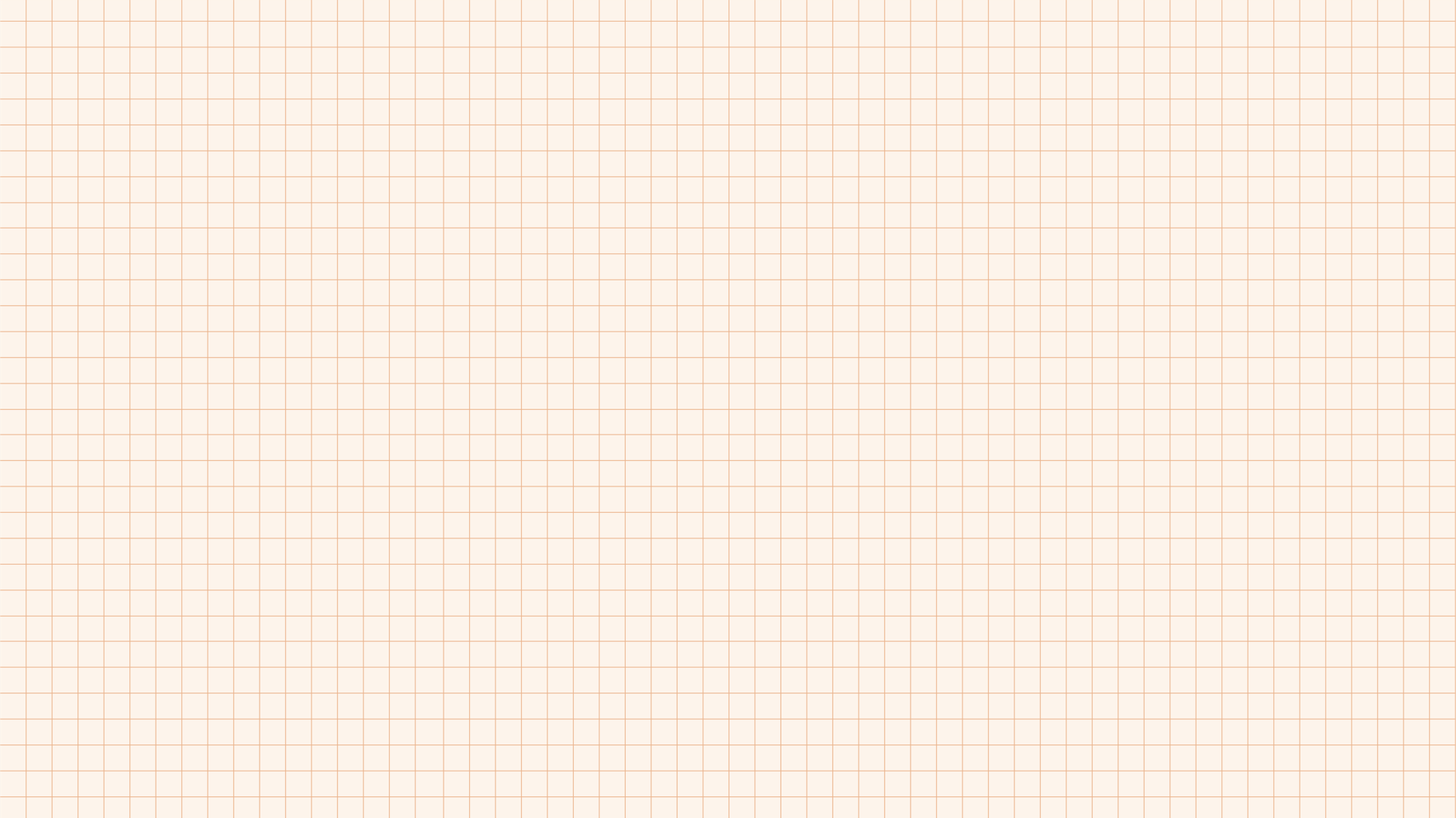 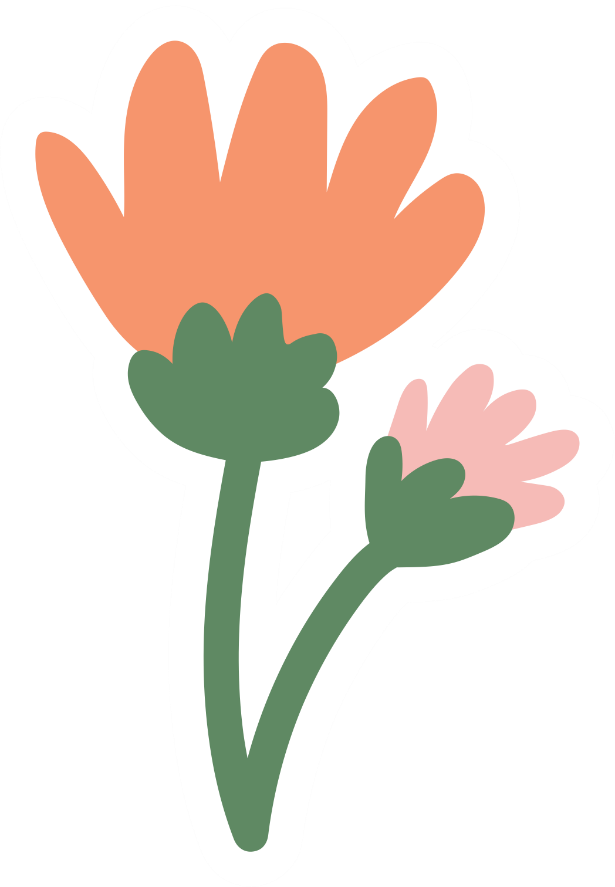 PHIẾU HỌC TẬP SỐ 2
2. Văn bản nghị luận này giúp em hiểu thêm được điều gì về văn bản “Bạch tuộc” đã học ở bài 3? Điền nội dung vào sơ đồ sau để hoàn thiện câu trả lời:
Văn bản nghị luận giúp em hiểu thêm về văn bản “Bạch tuộc”:
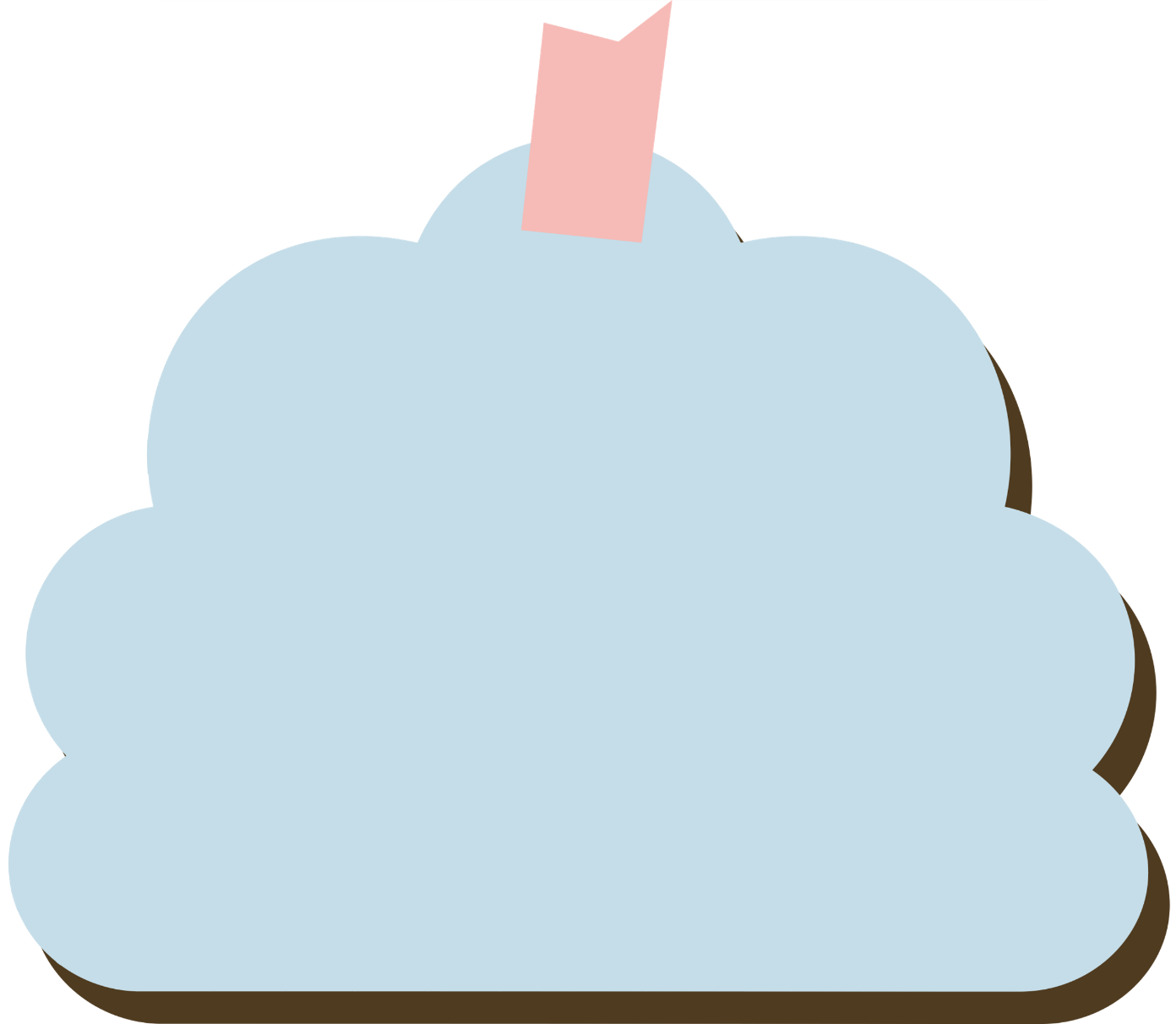 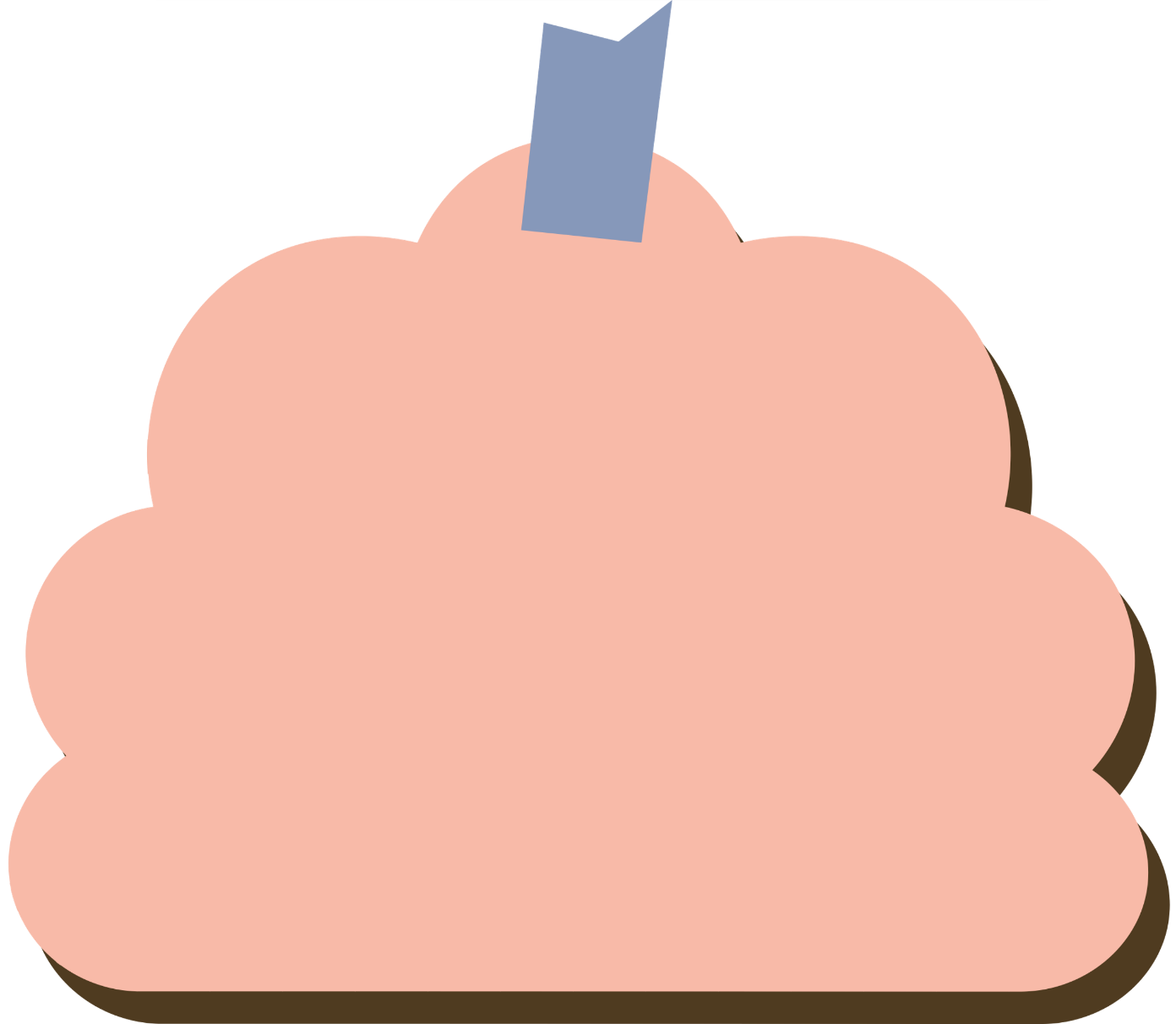 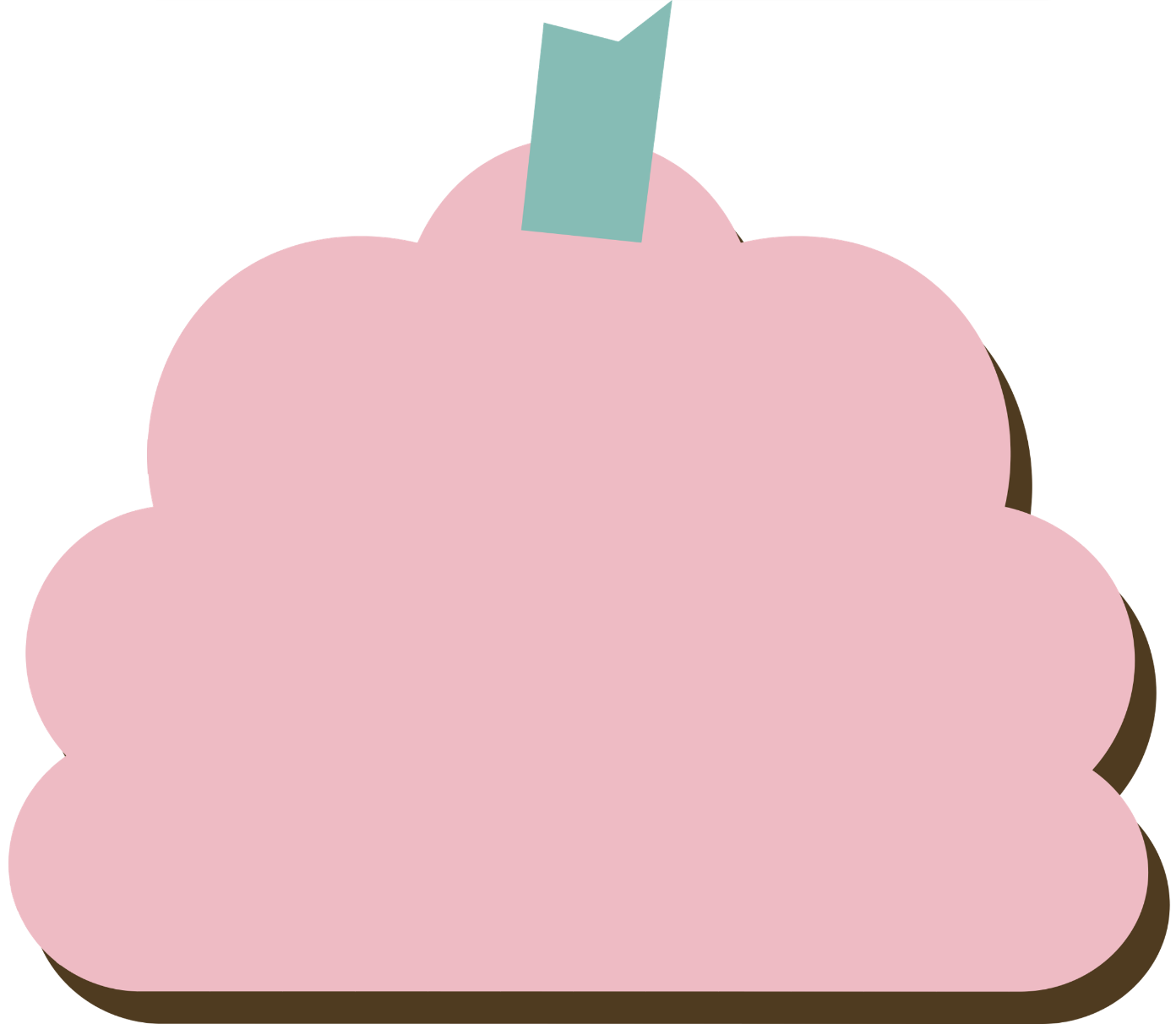 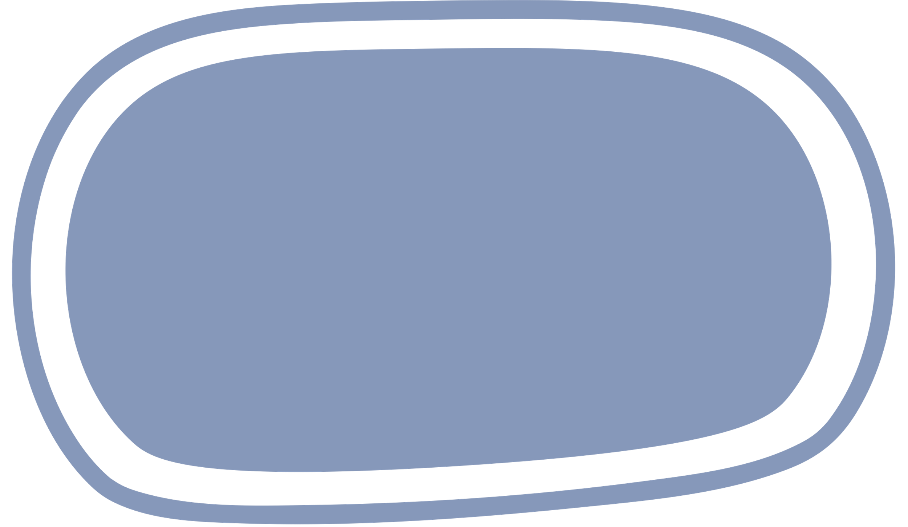 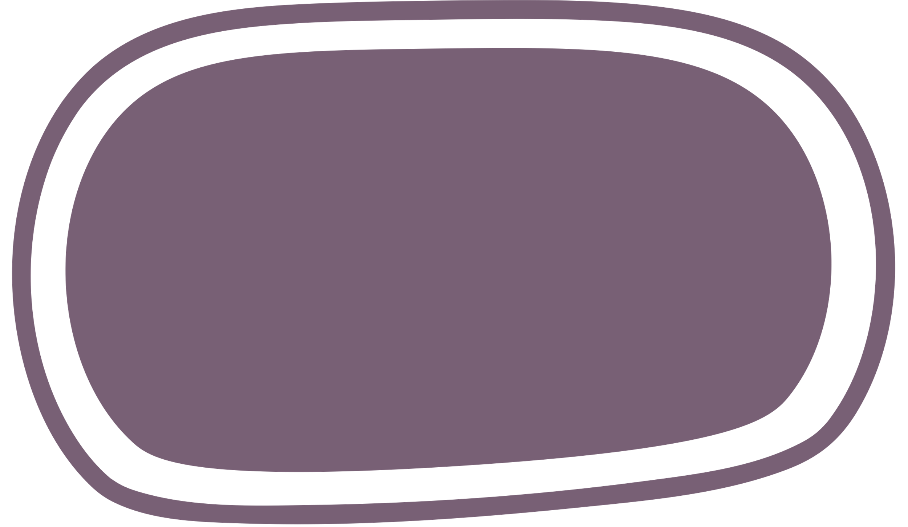 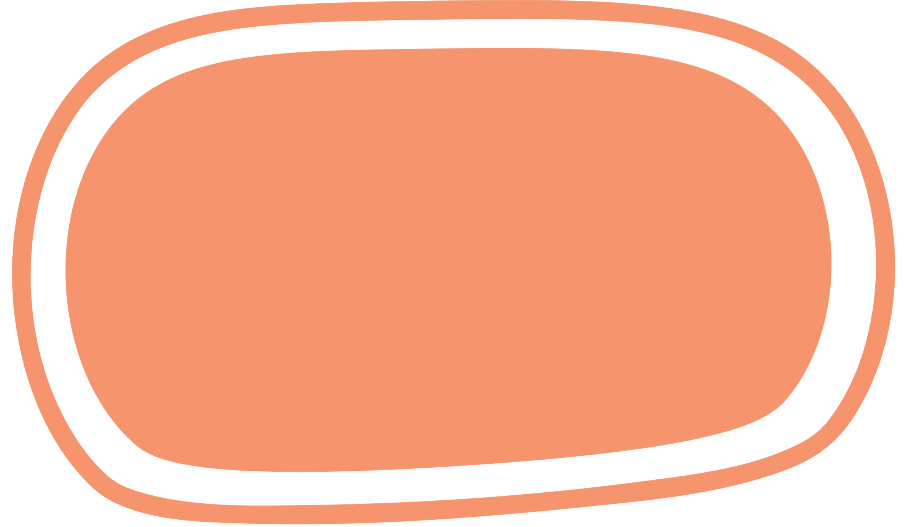 Hiểu sâu hơn 
về khía cạnh 
nội dung
Hiểu sâu hơn 
về thông điệp, 
tư tưởng
Hiểu sâu hơn về khía cạnh nghệ thuật
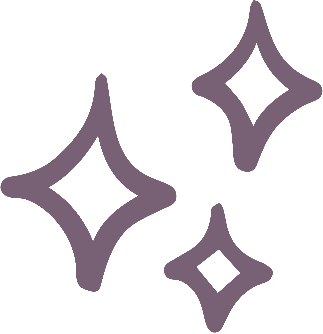 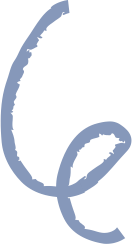 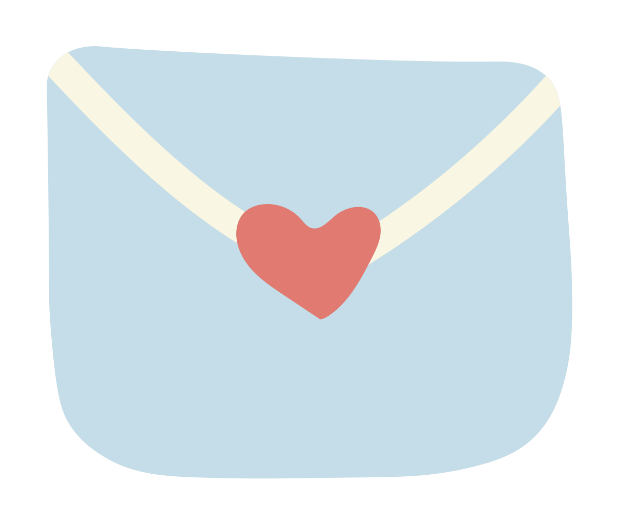 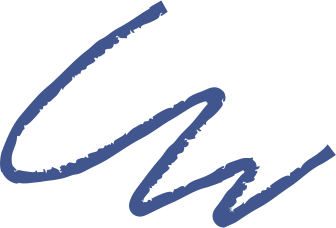 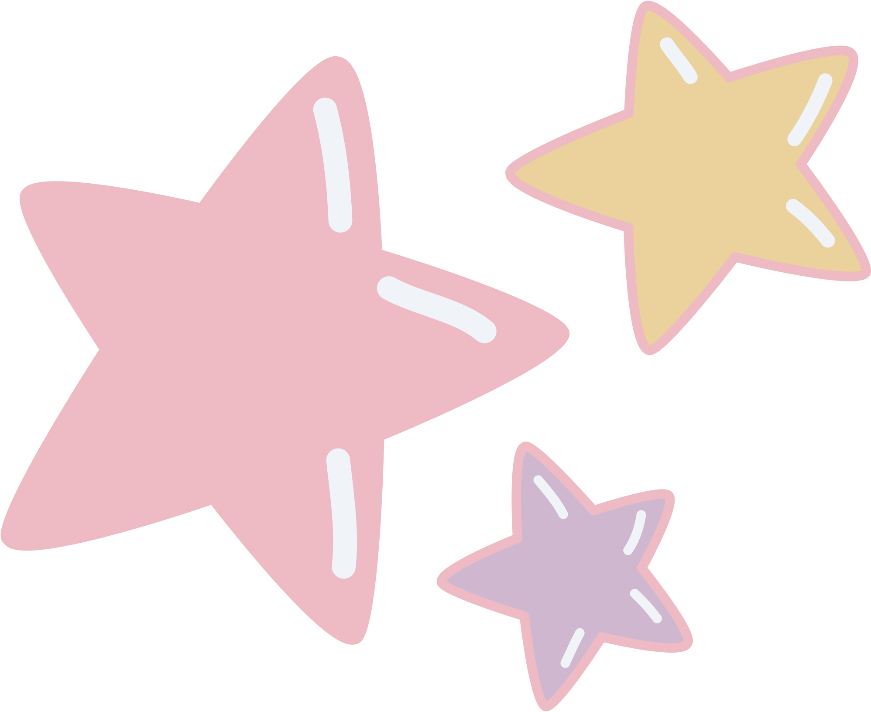 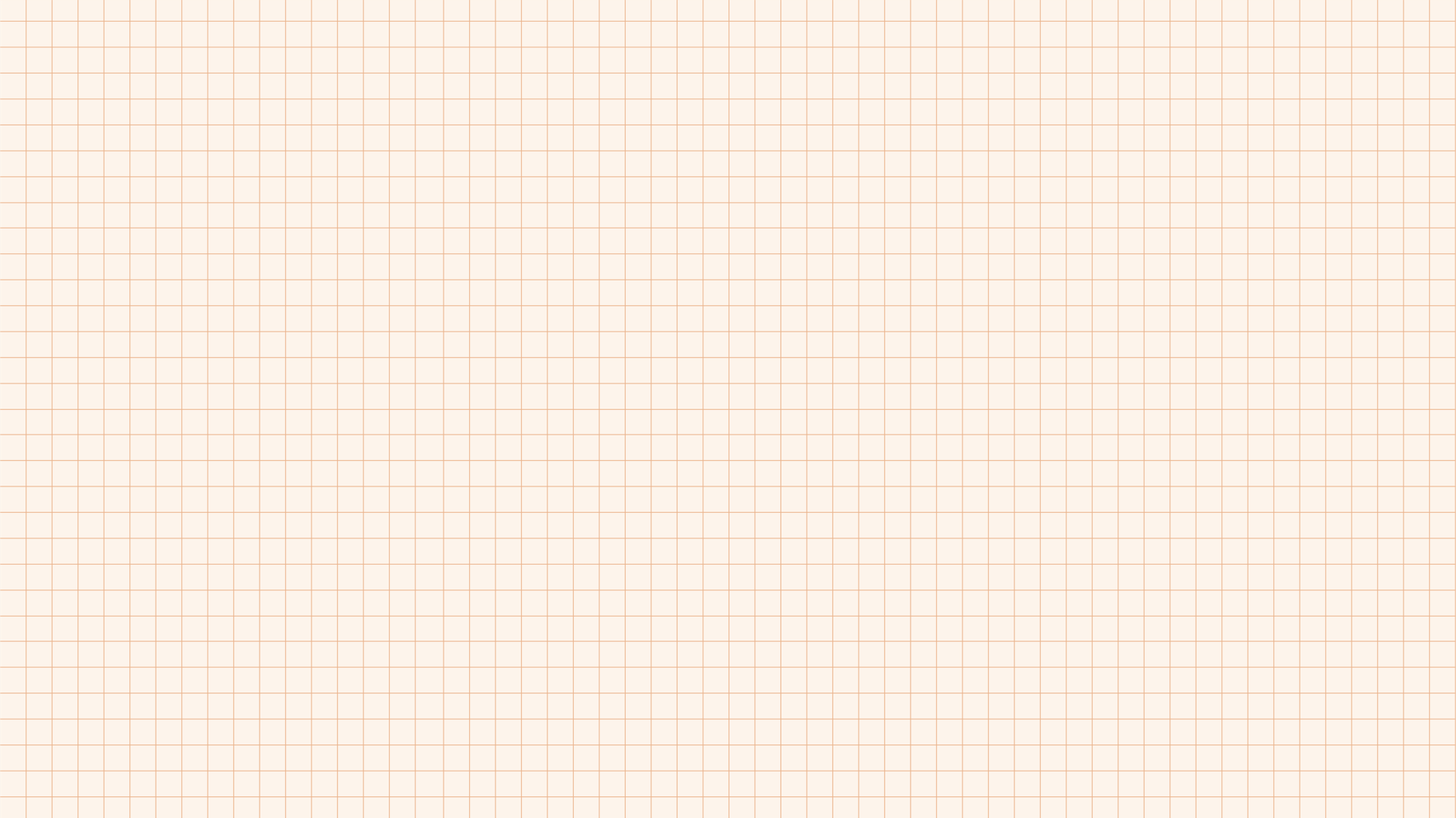 3. Giá trị nhân văn
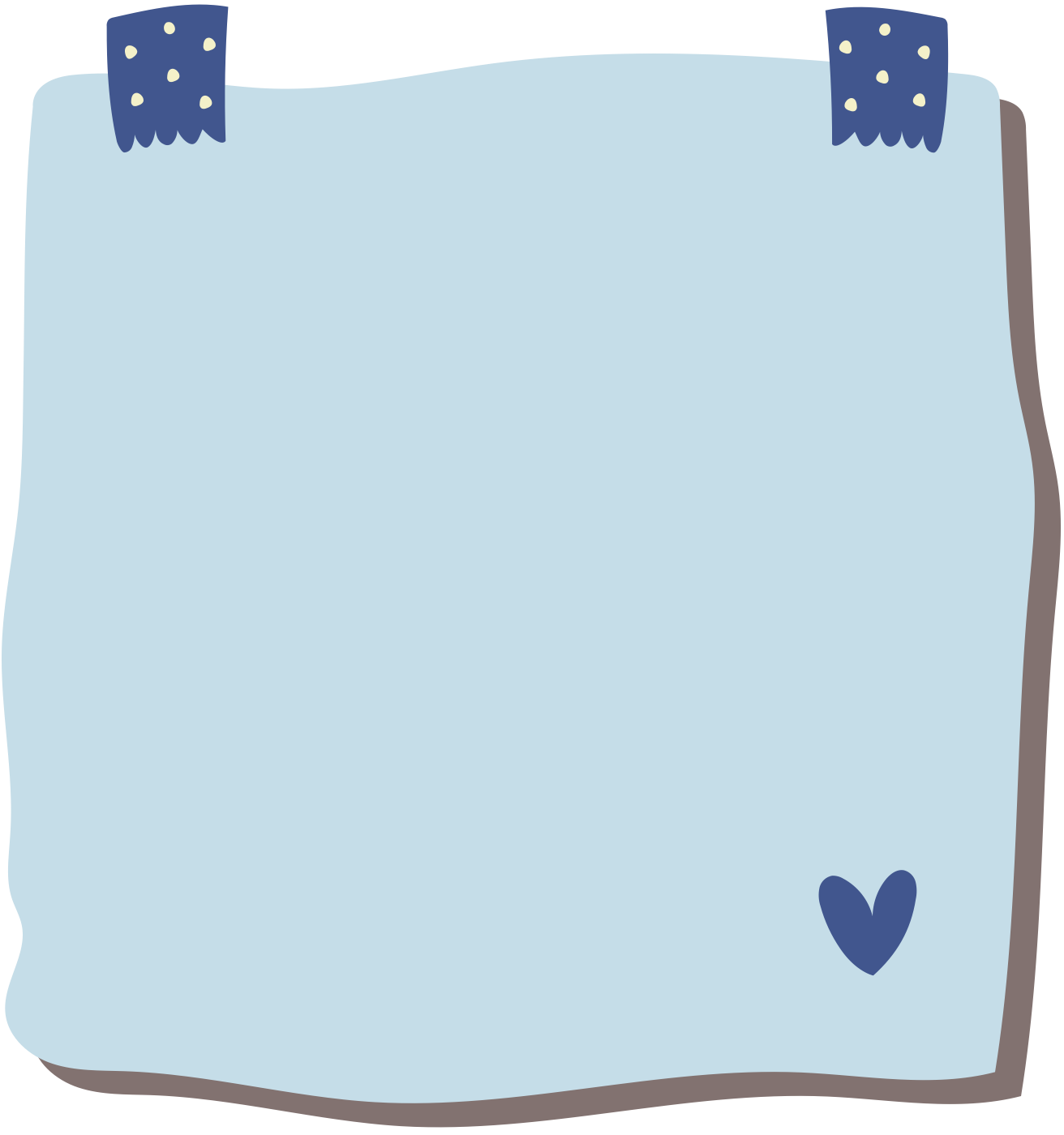 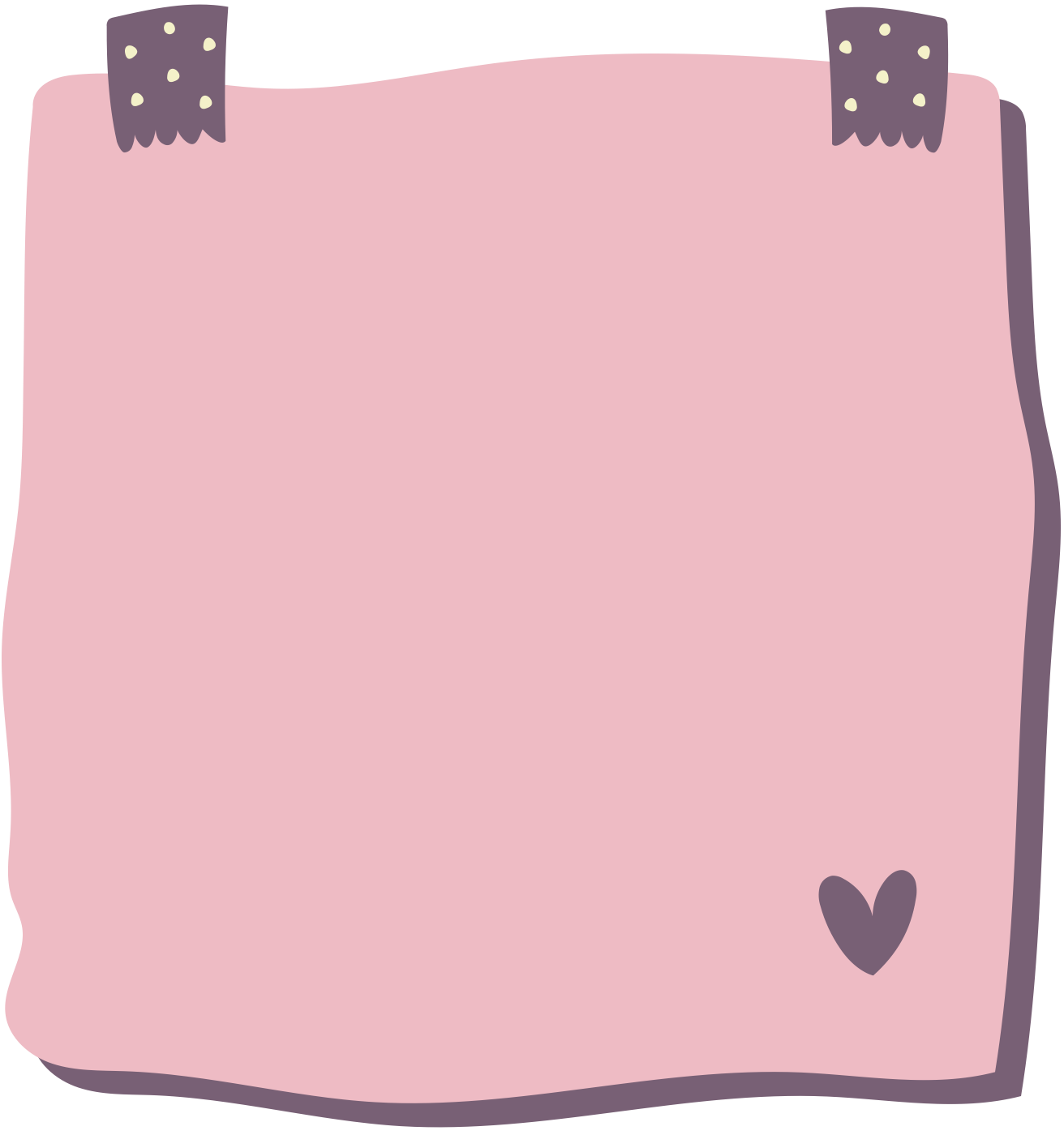 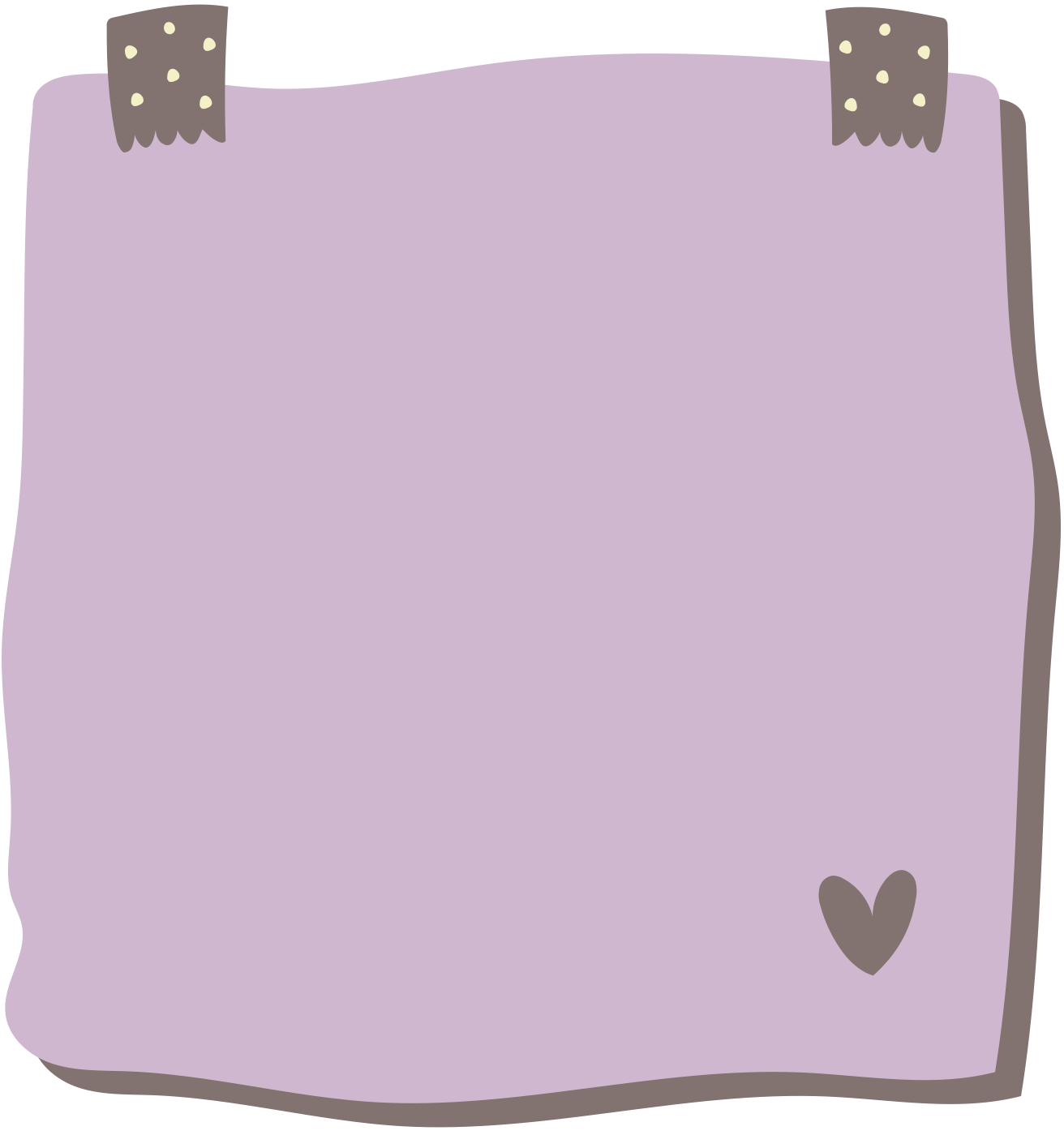 - Khát vọng chinh phục biển cả của con người
- Ca ngợi lòng dũng cảm, sự can đảm và qủa quyết của con người qua hình tượng nhân vật thuyền trưởng Nê-mô
- Đề cao sức mạnh tinh thần của con người, dù nhỏ bé nhưng “ẩn chứa trong tâm can” một đại dương””.
- Nhiều trang sách của Véc-nơ thể hiện tình yêu thương con người sâu sắc.
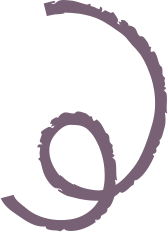 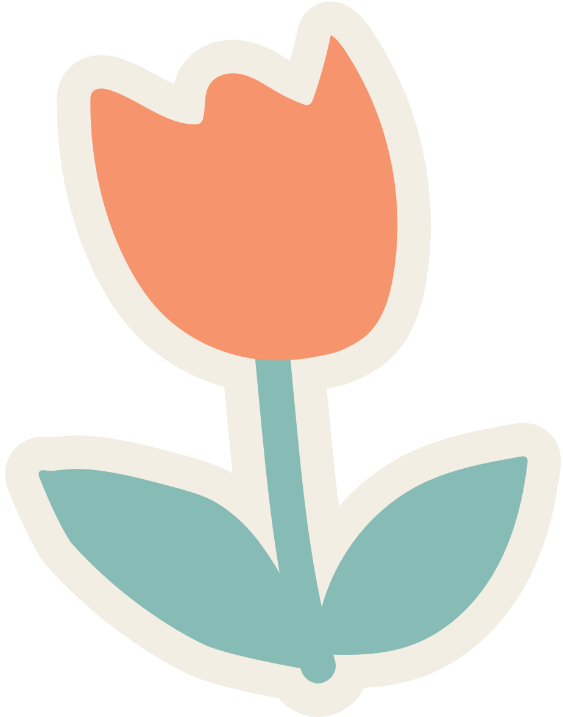 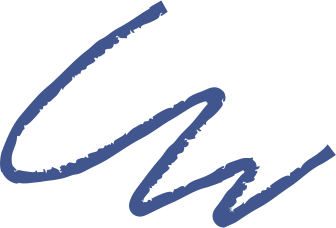 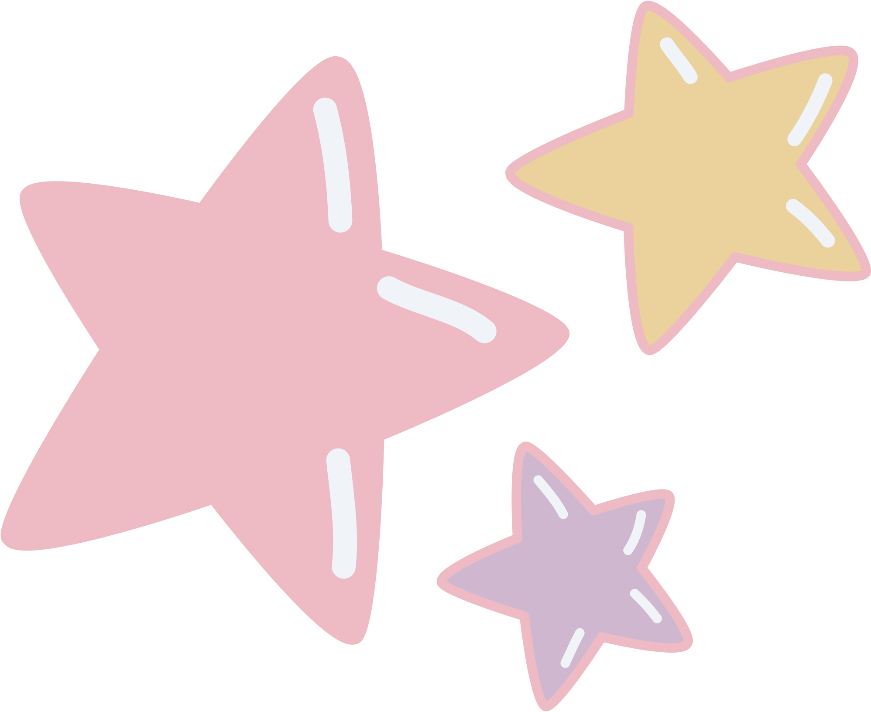 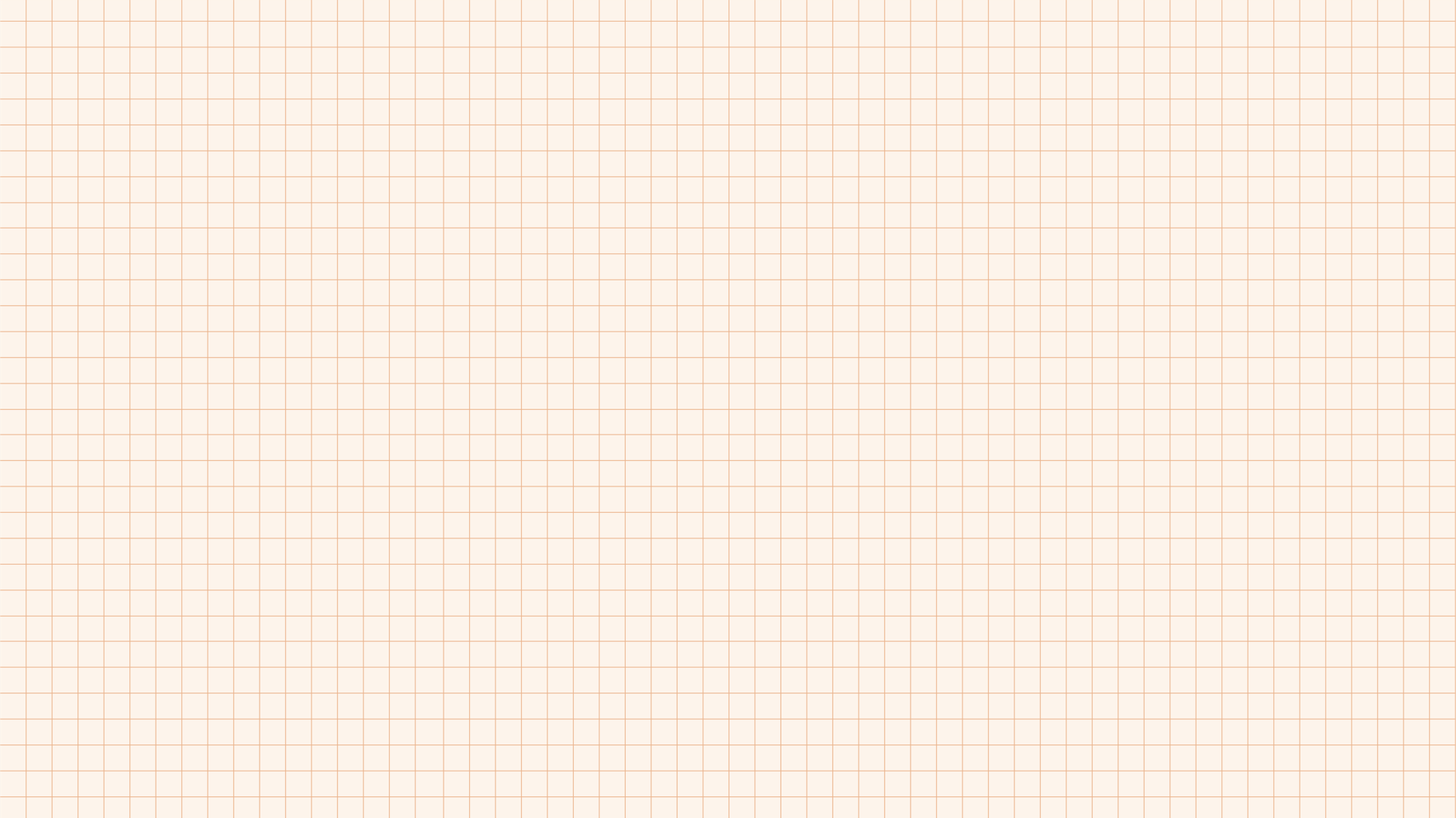 4. Hiểu biết về văn bản “Bạch tuộc”
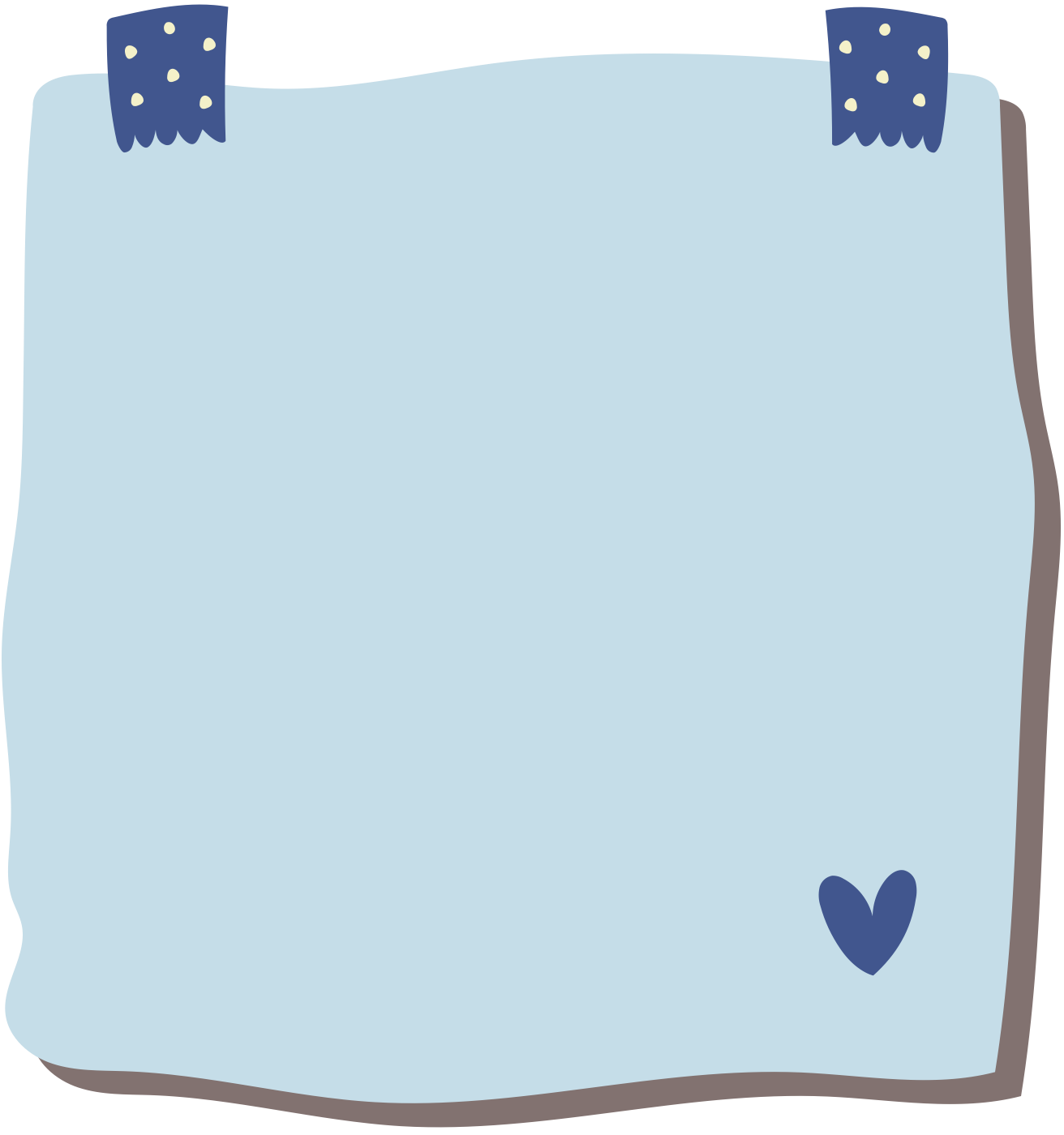 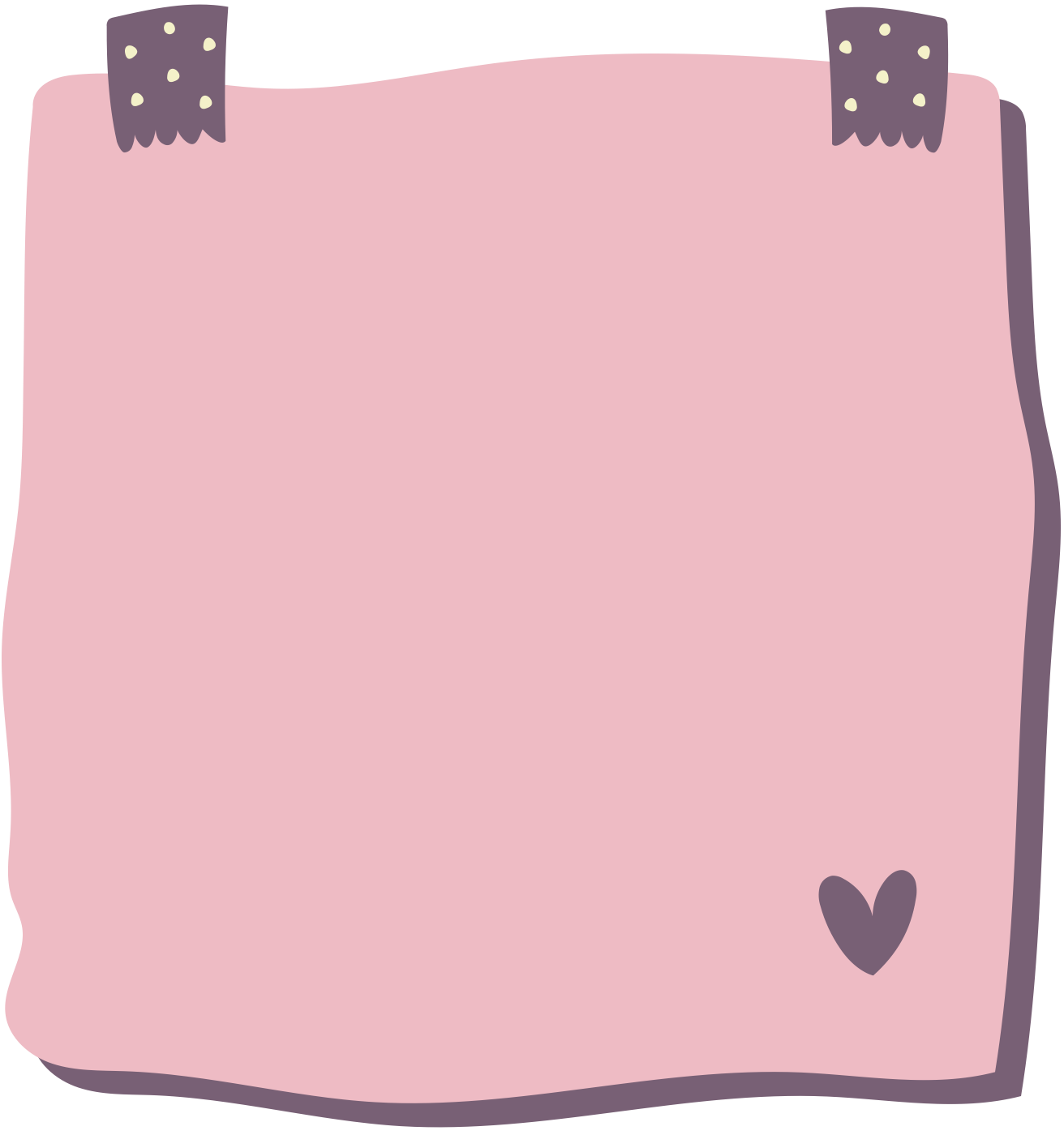 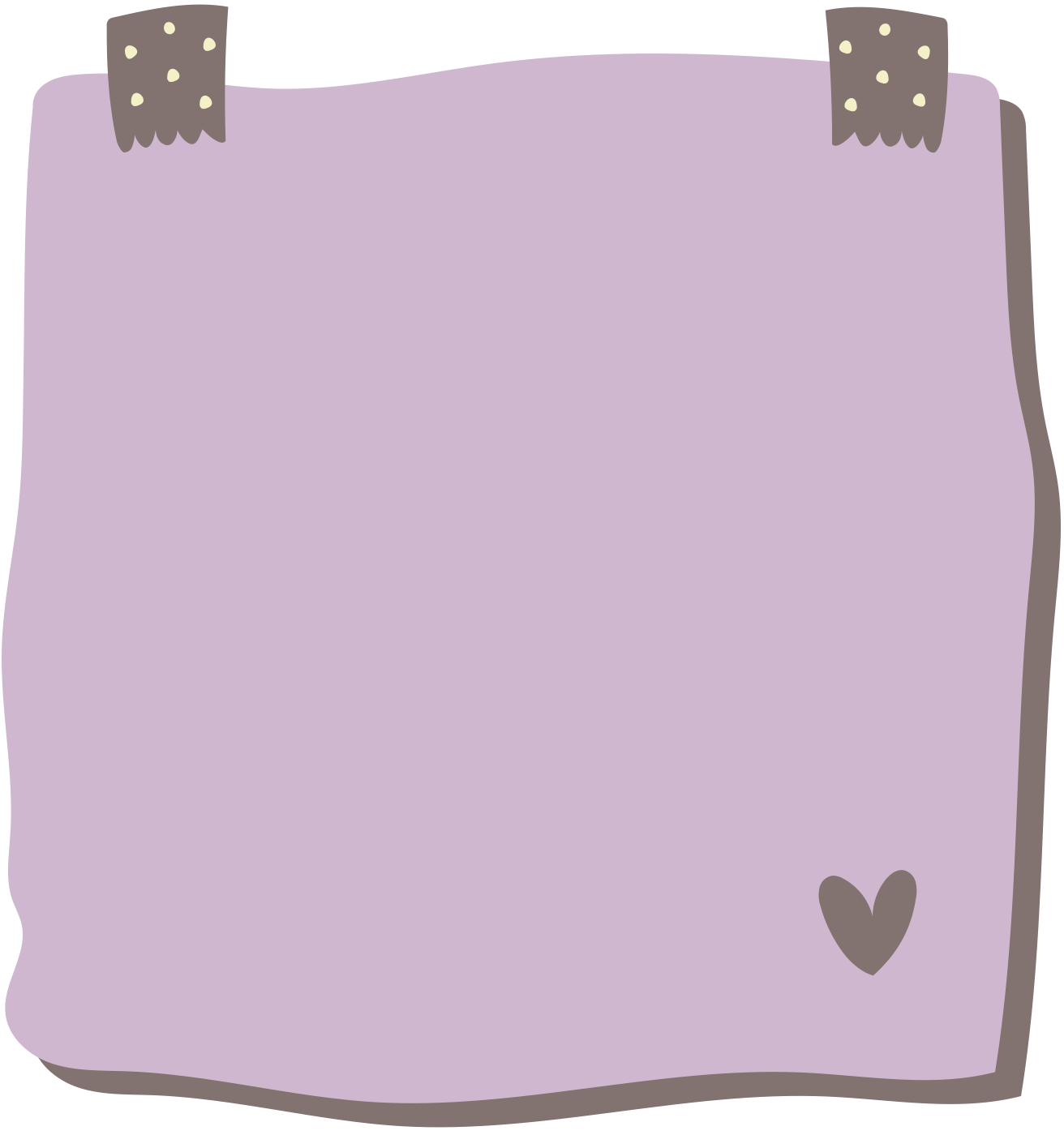 Yếu tố khoa học viễn tưởng cùng với lối kể chuyện hấp dẫn, đầy kịch tính, giọng văn dí dỏm, hài hước của Véc-nơ đã tạo nên sự cuốn hút của văn bản.
Sự ngưỡng mộ và niềm tin yêu dành cho con người trong công cuộc khám phá, chinh phục đại dương.
Ý nghĩa của khát vọng khám phá và chinh phục biển khơi của con người.
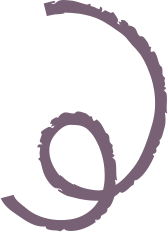 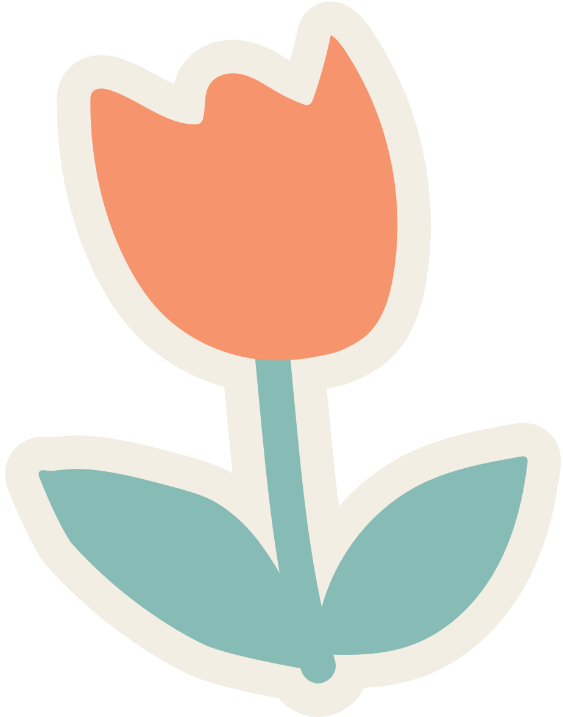 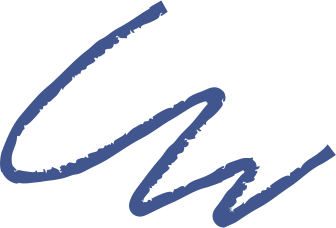 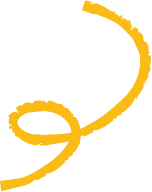 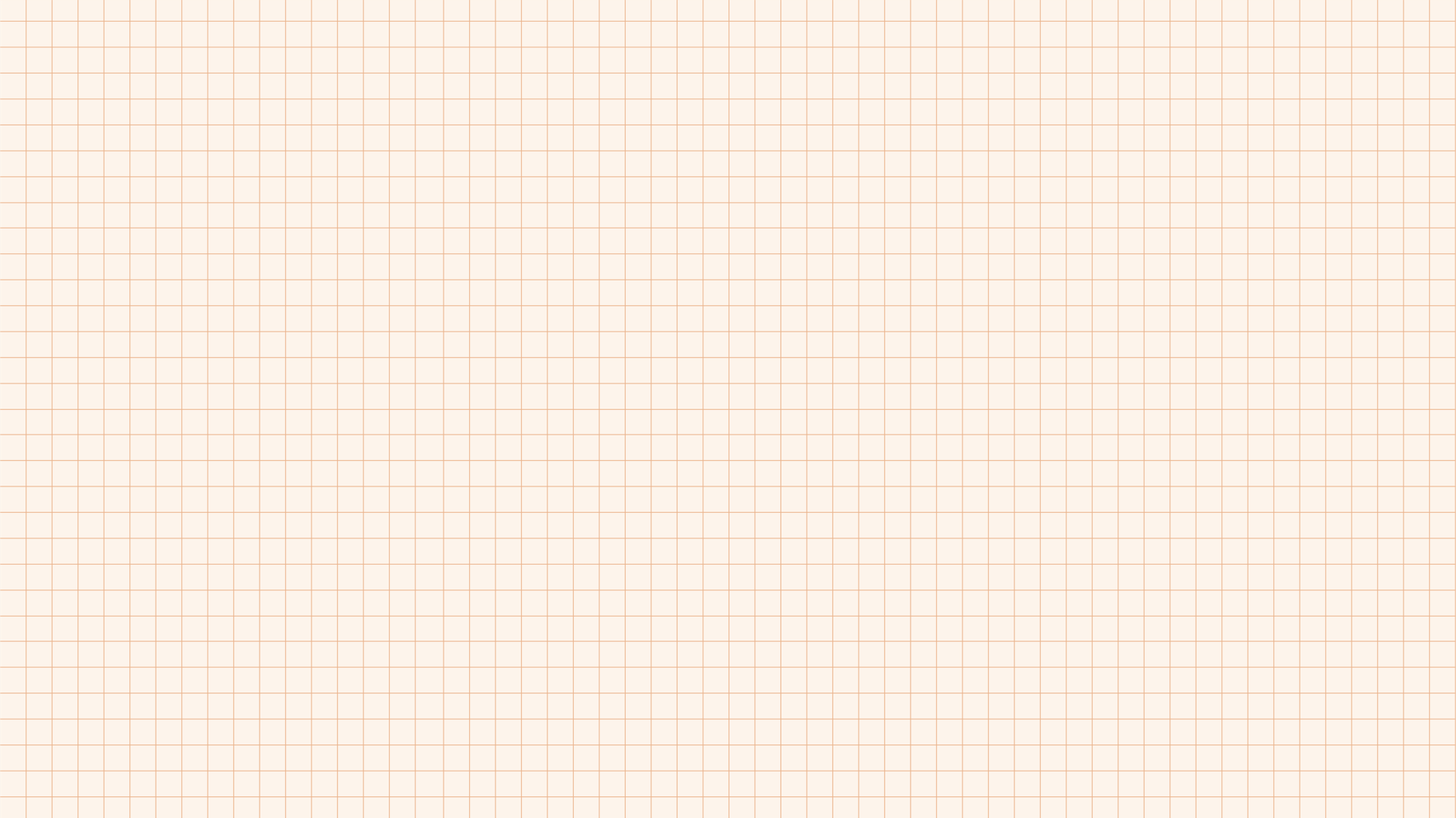 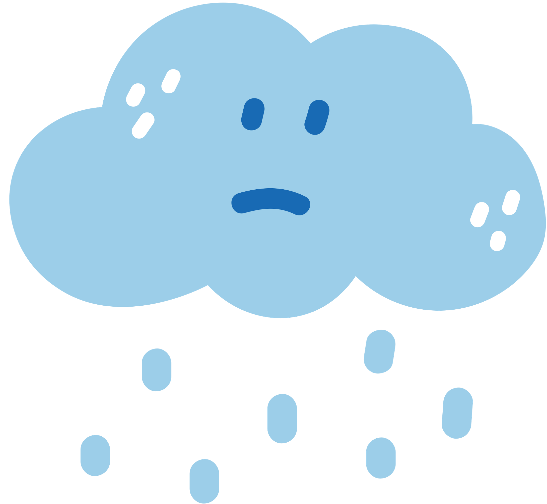 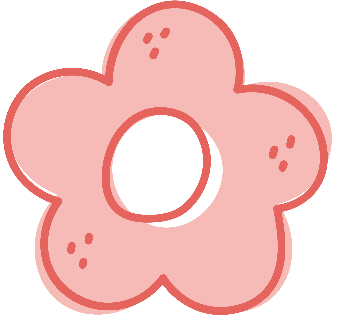 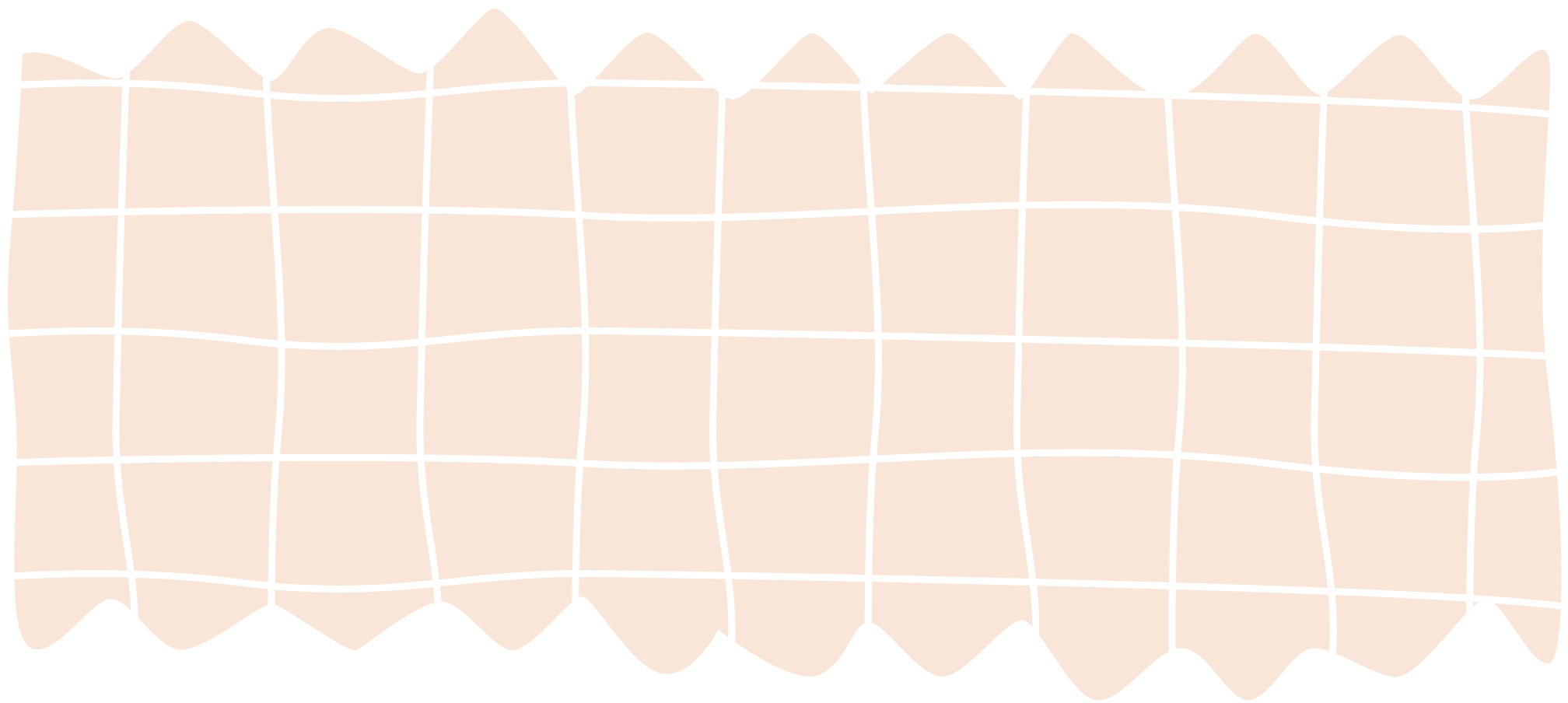 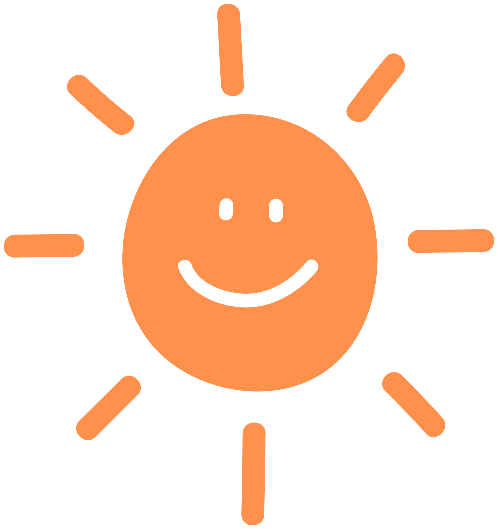 III.
TỔNG KẾT
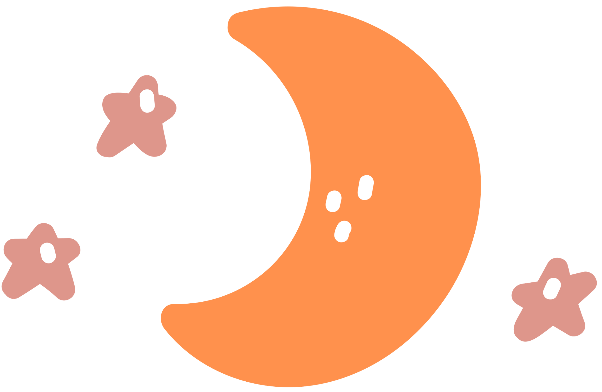 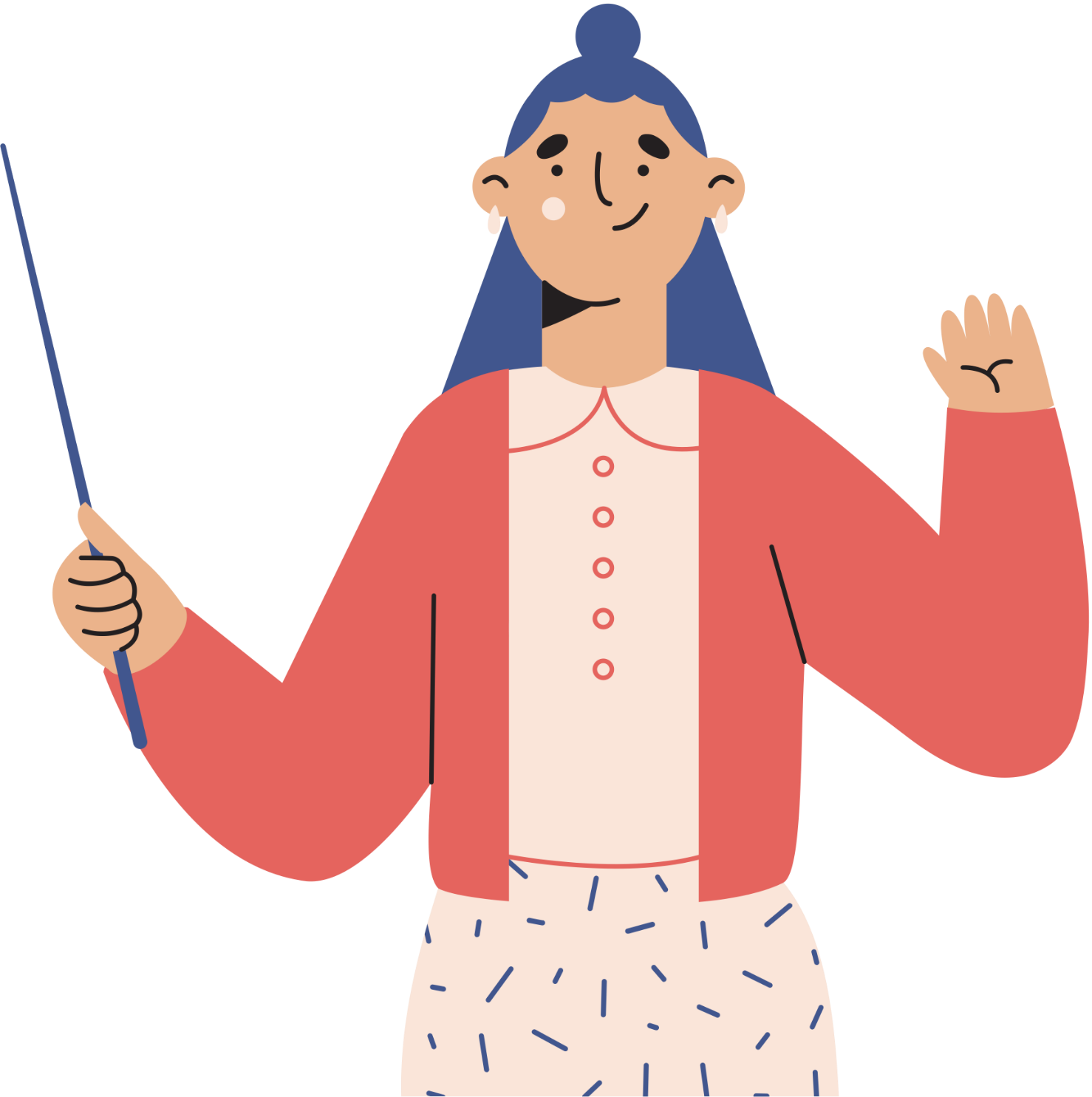 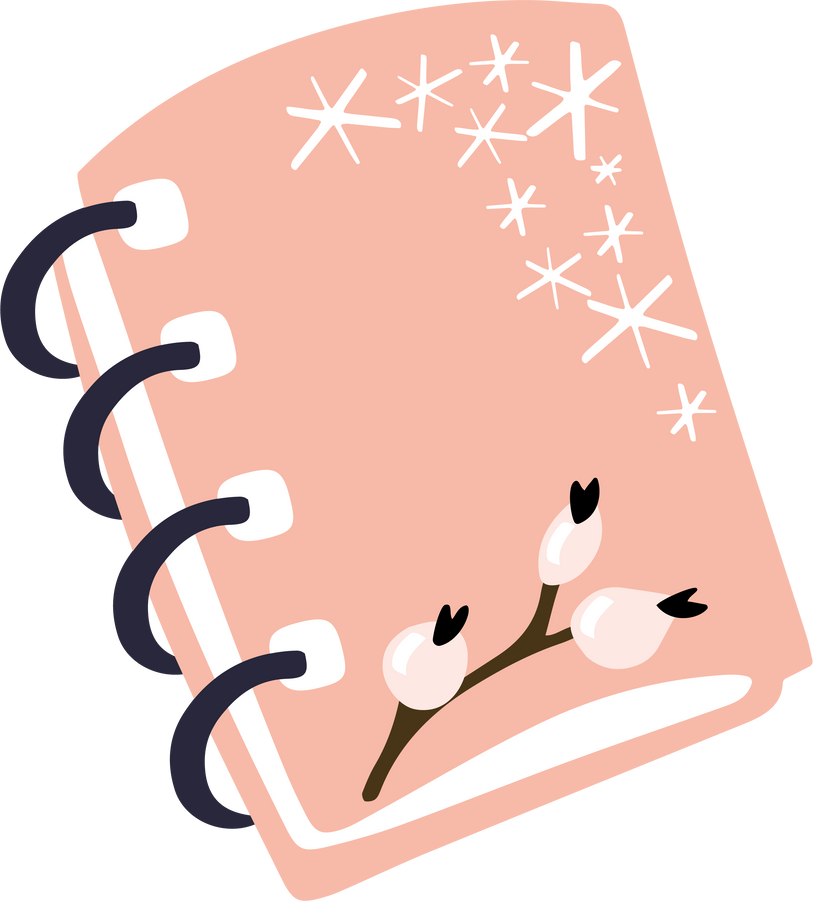 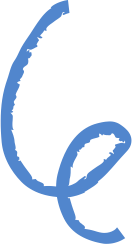 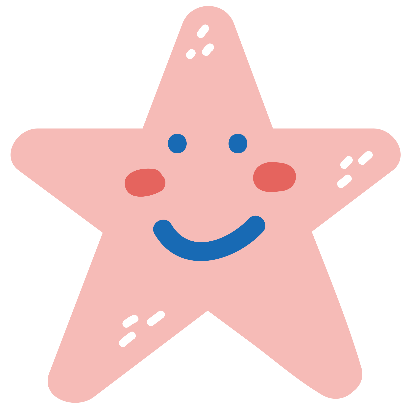 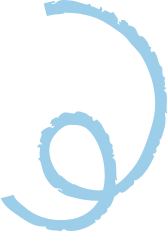 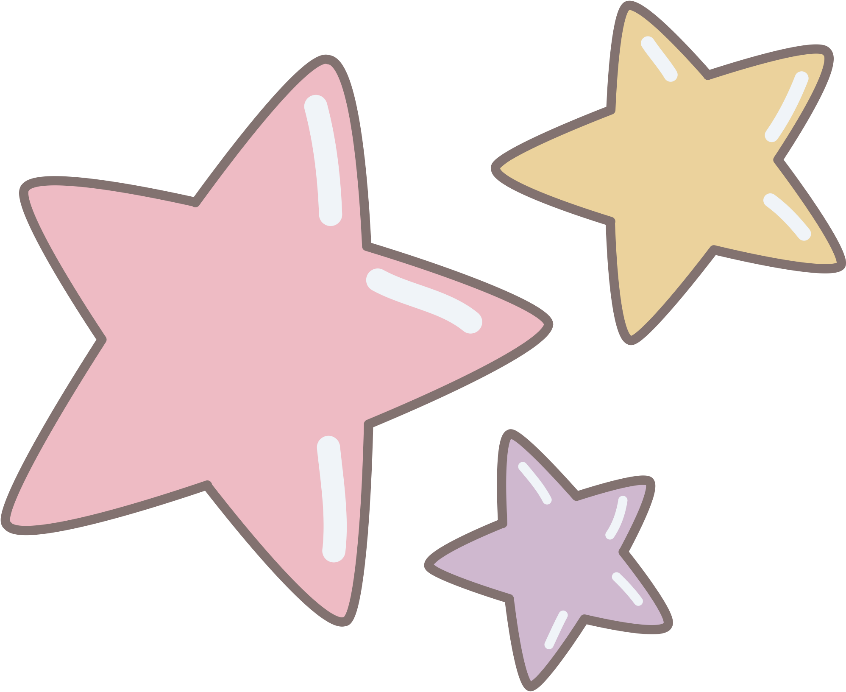 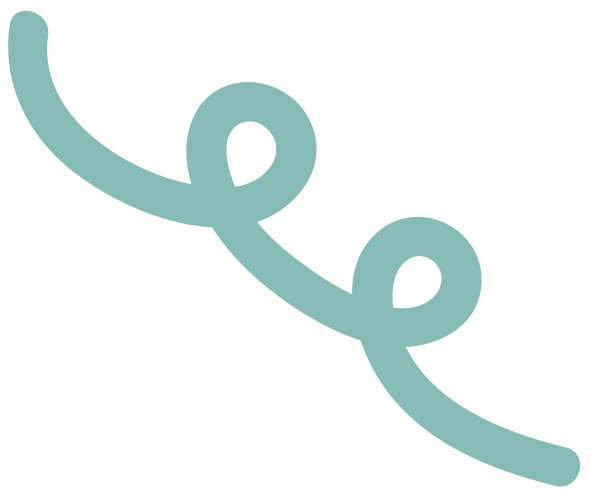 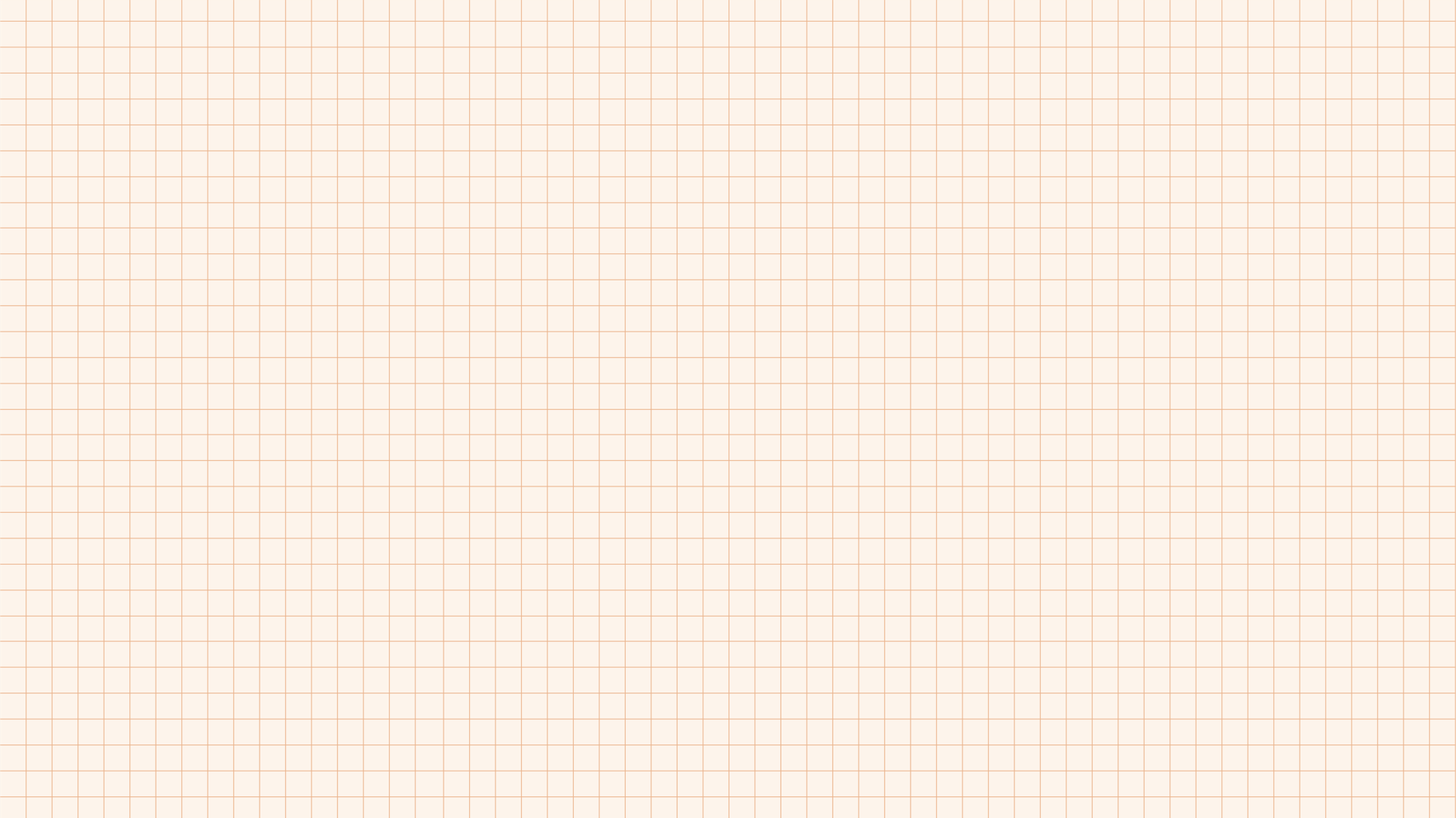 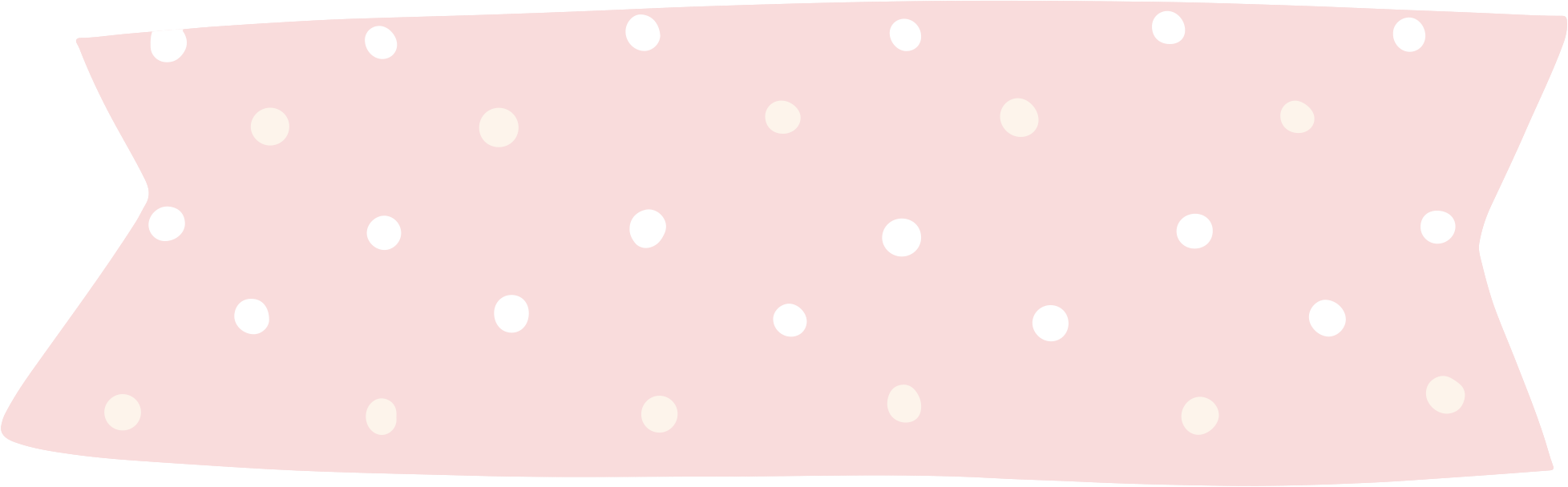 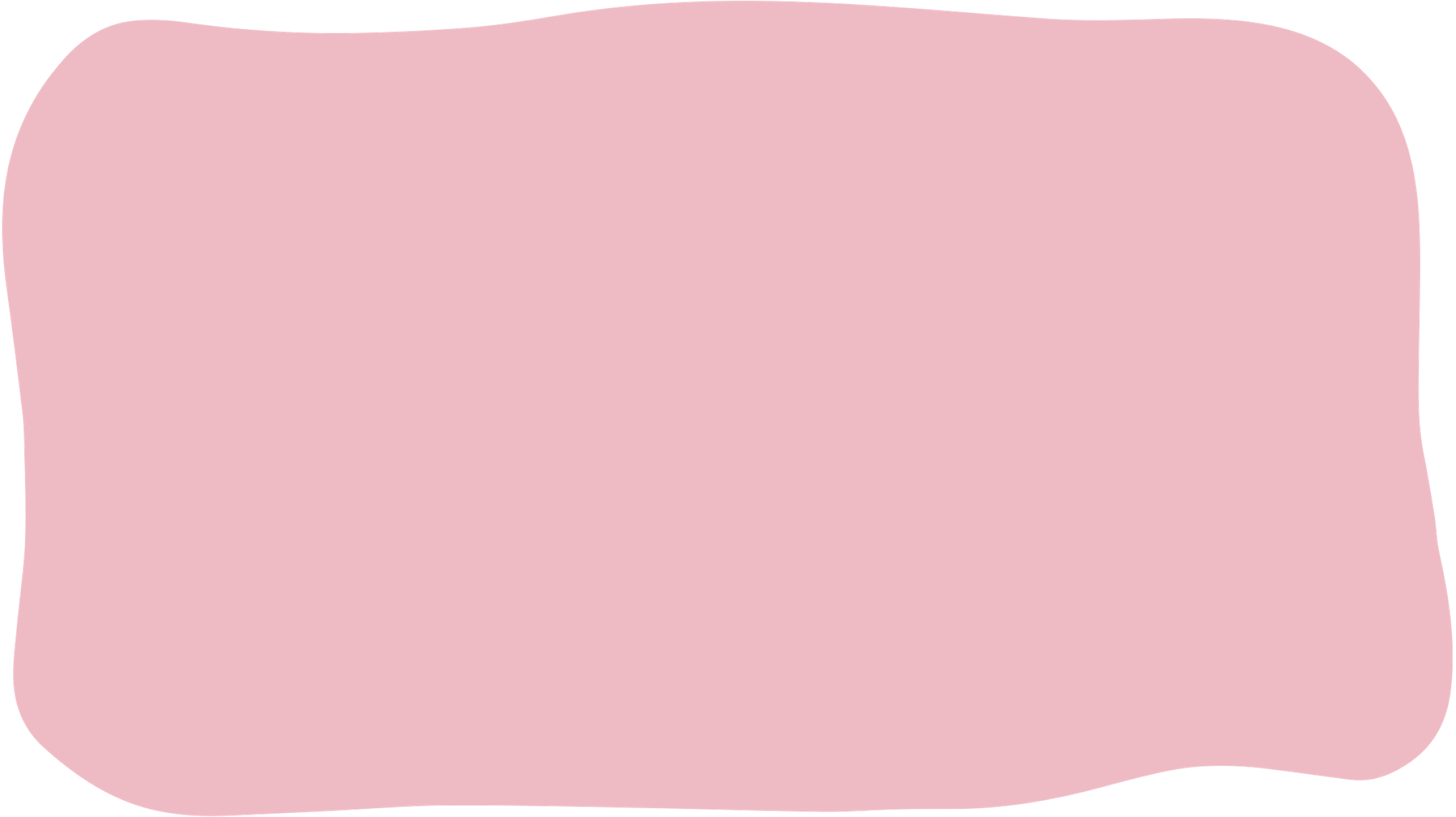 1. Nghệ thuật
- Văn bản có bố cục rõ ràng
- Sử dụng các luận điểm hợp lí
- Lí lẽ, dẫn chứng xác đáng, cụ thể
- Lời văn truyền cảm, thuyết phục
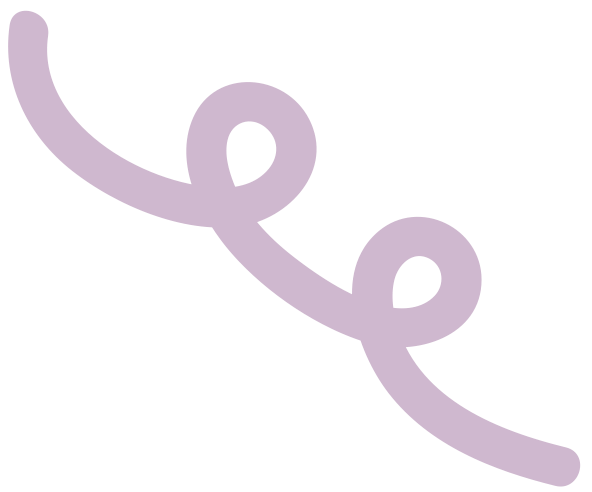 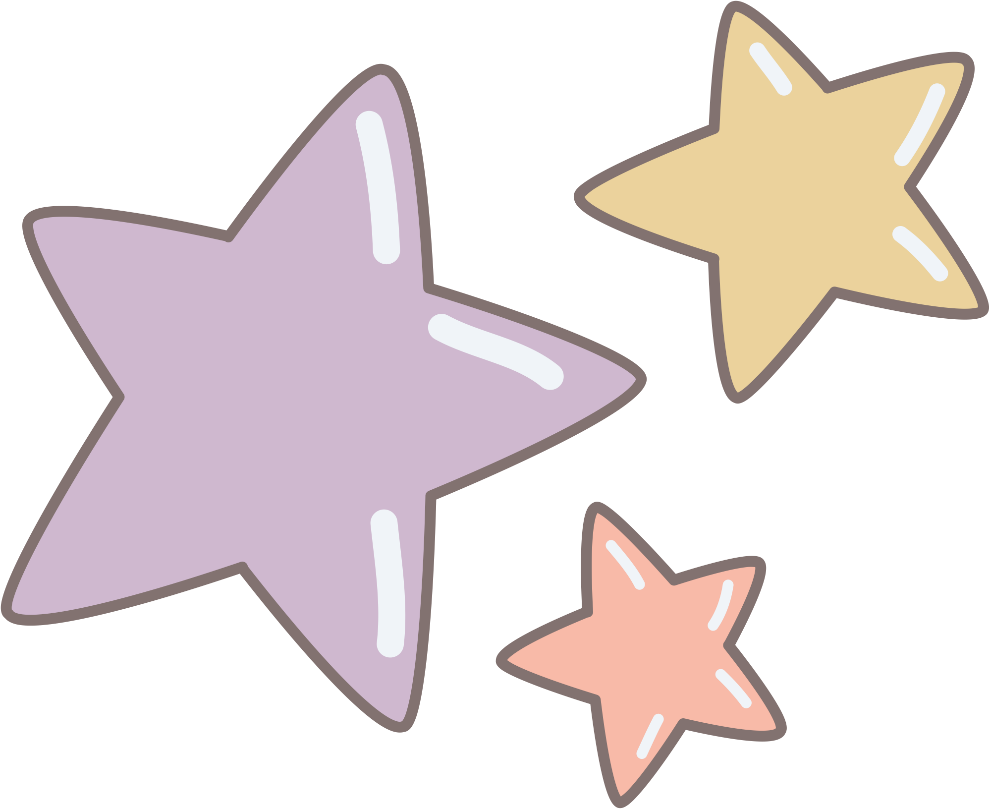 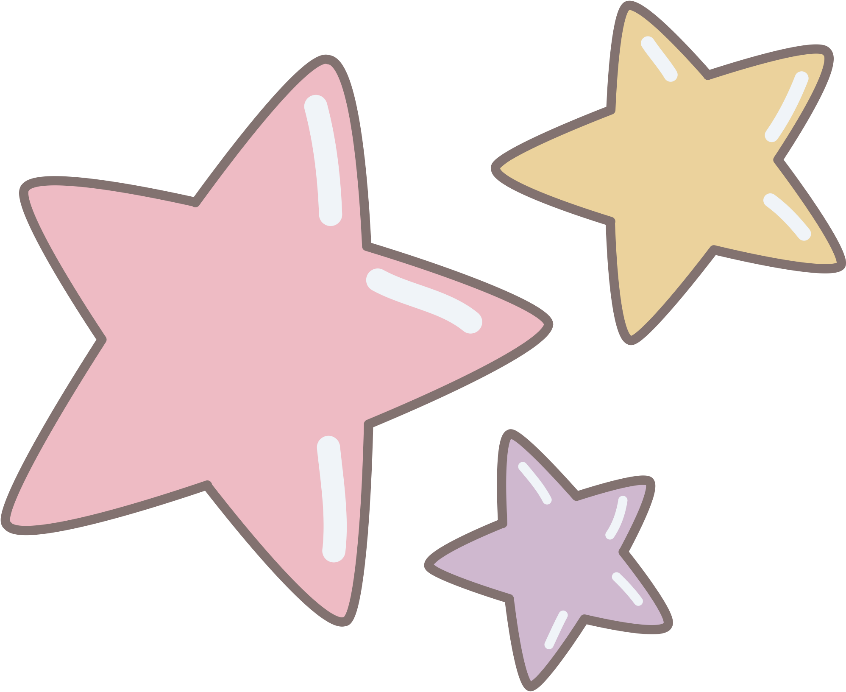 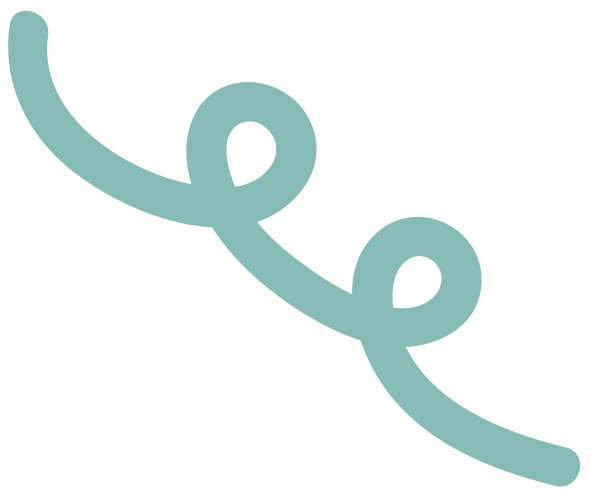 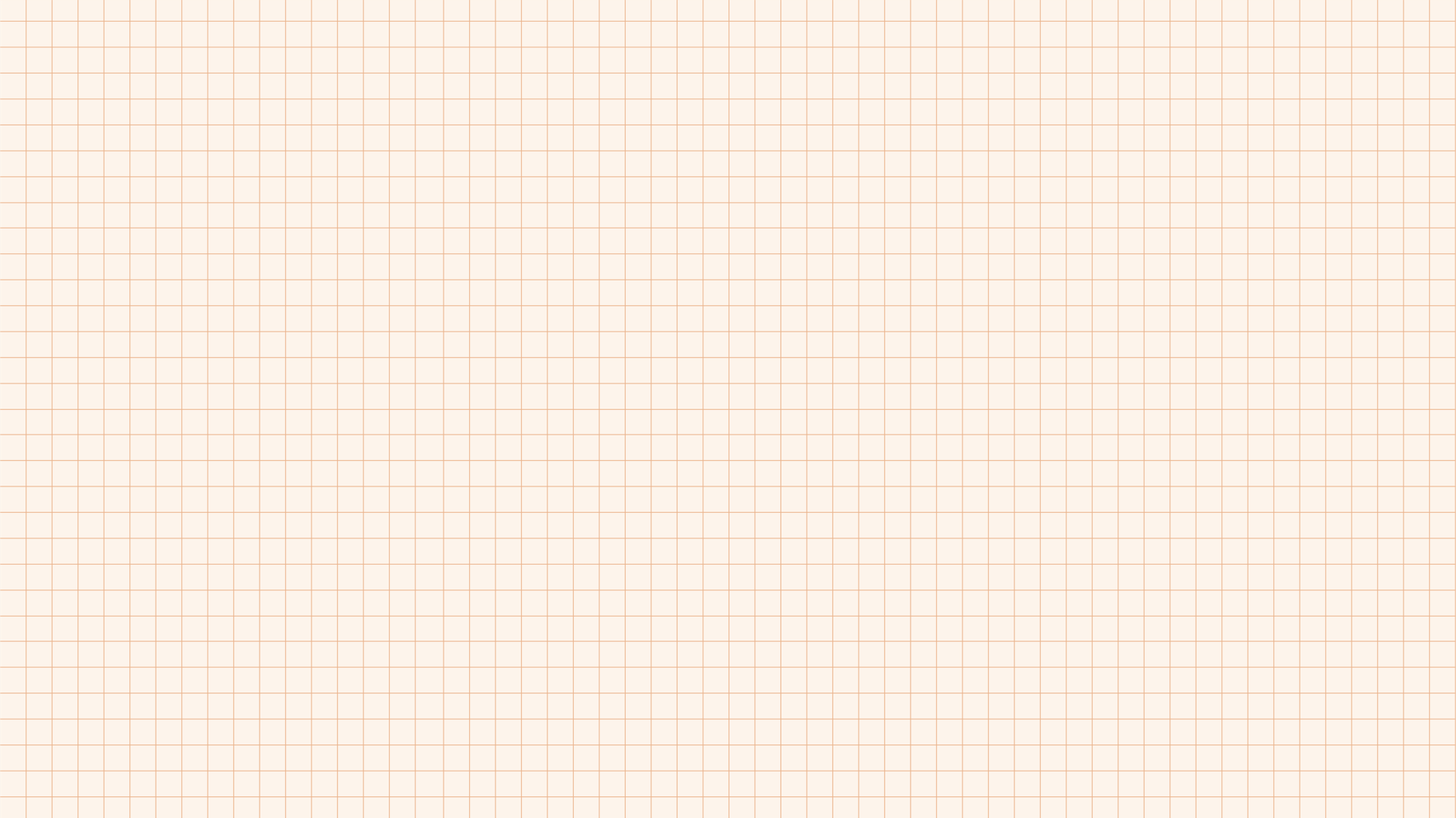 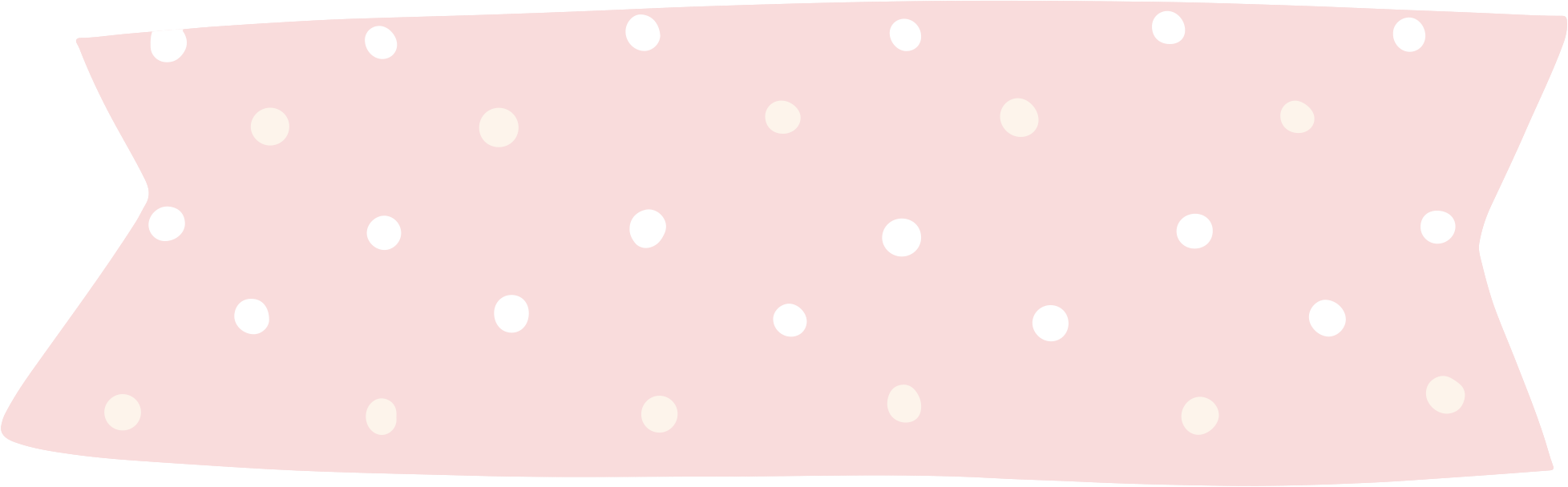 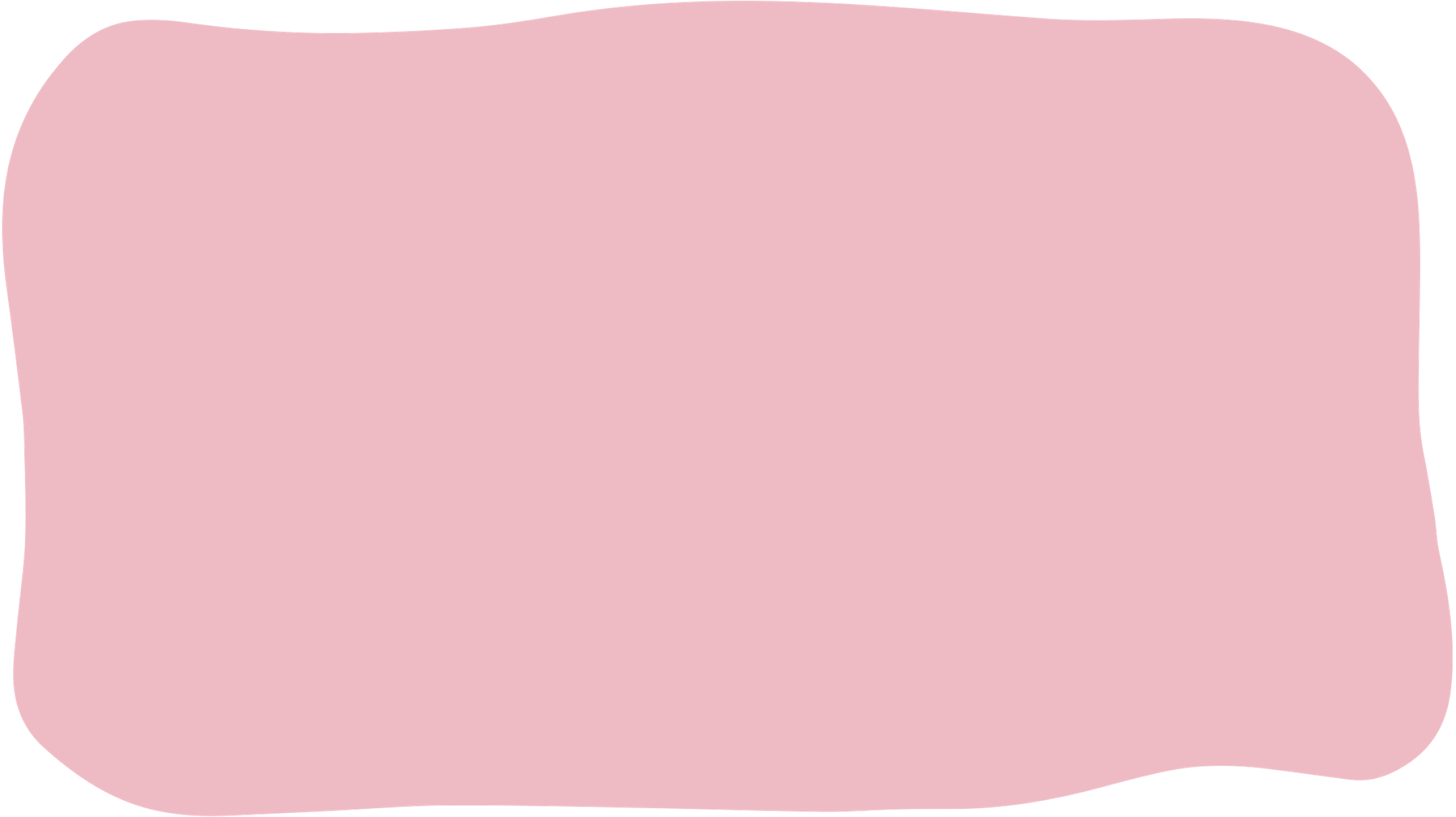 2. Nội dung
Văn bản đã làm rõ sức hấp dẫn của tiểu thuyết “Hai vạn dặm dưới đáy biển”, nhất là giá trị nhân văn của tác phẩm.
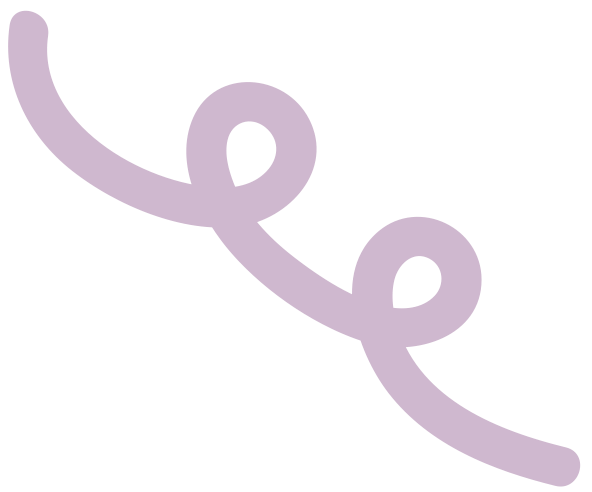 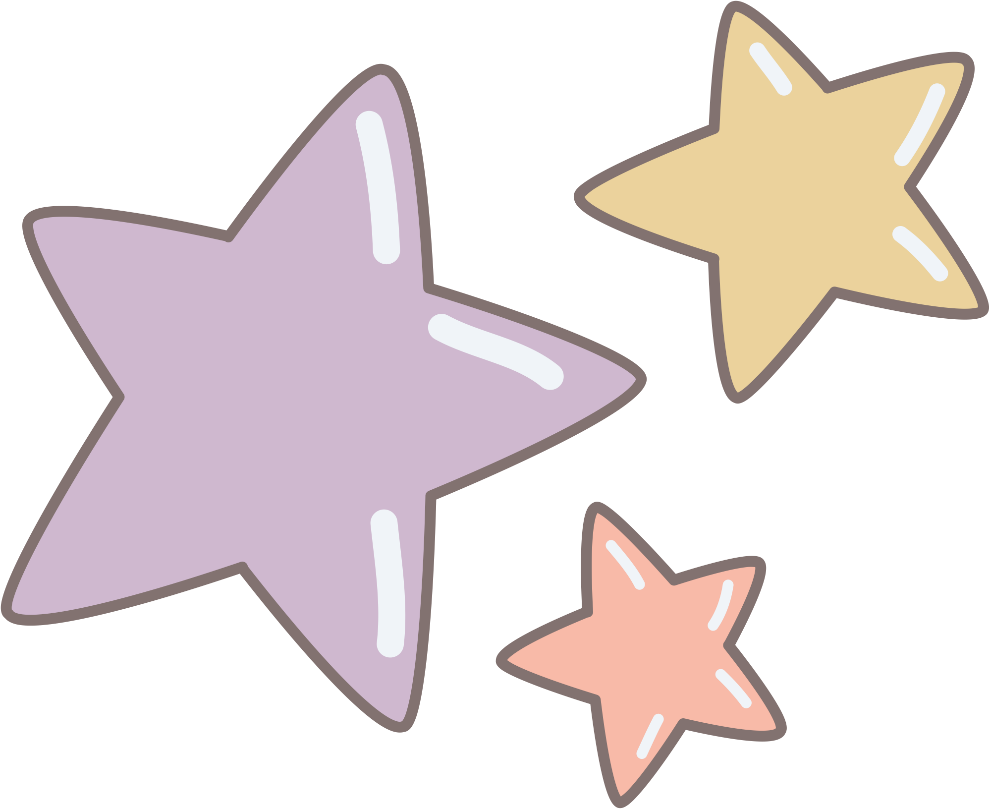 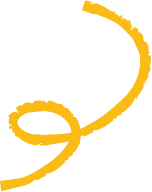 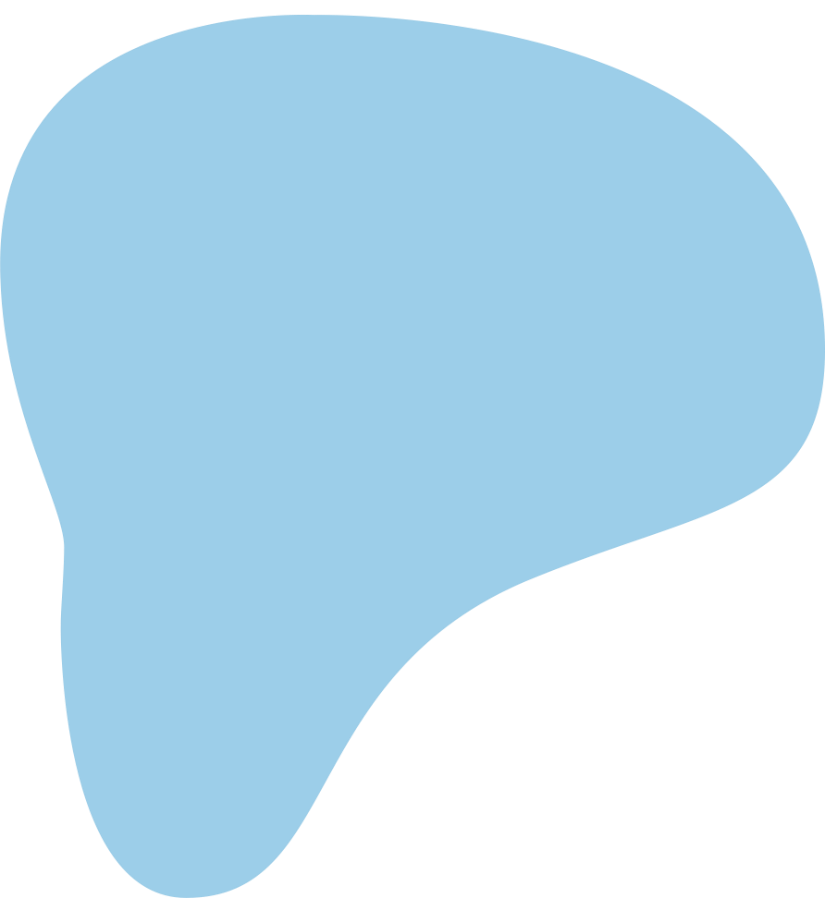 3. Lưu ý khi đọc văn bản nghị luận
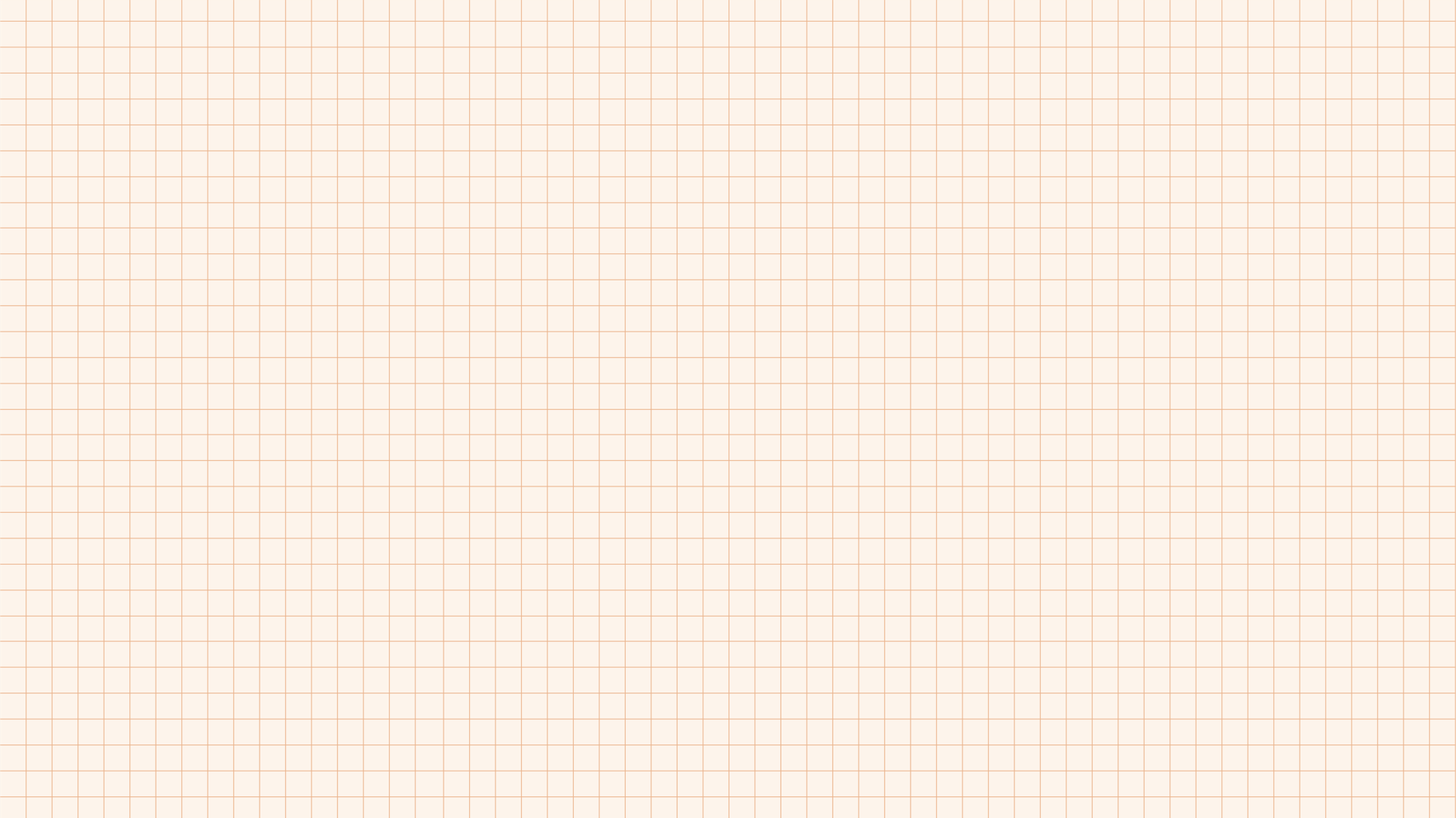 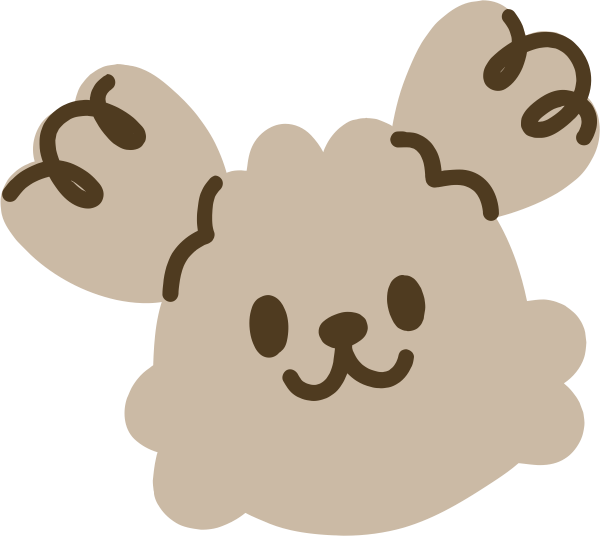 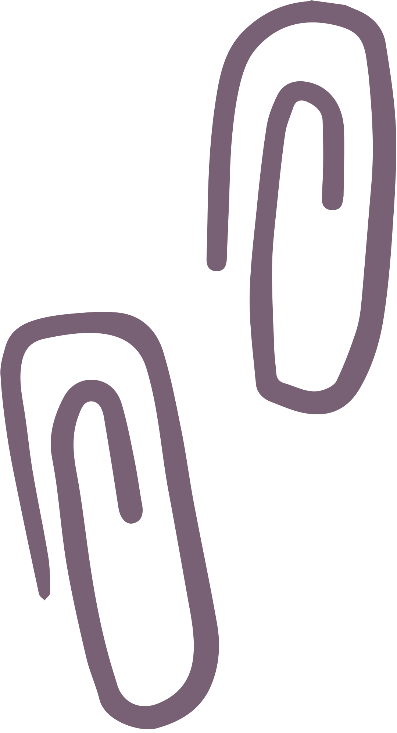 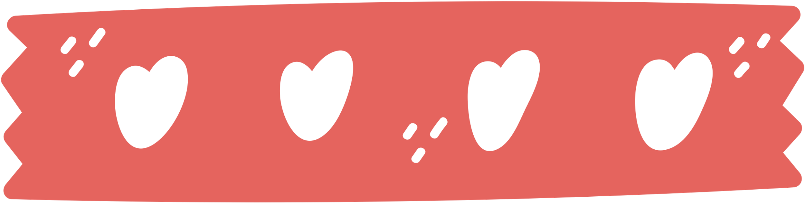 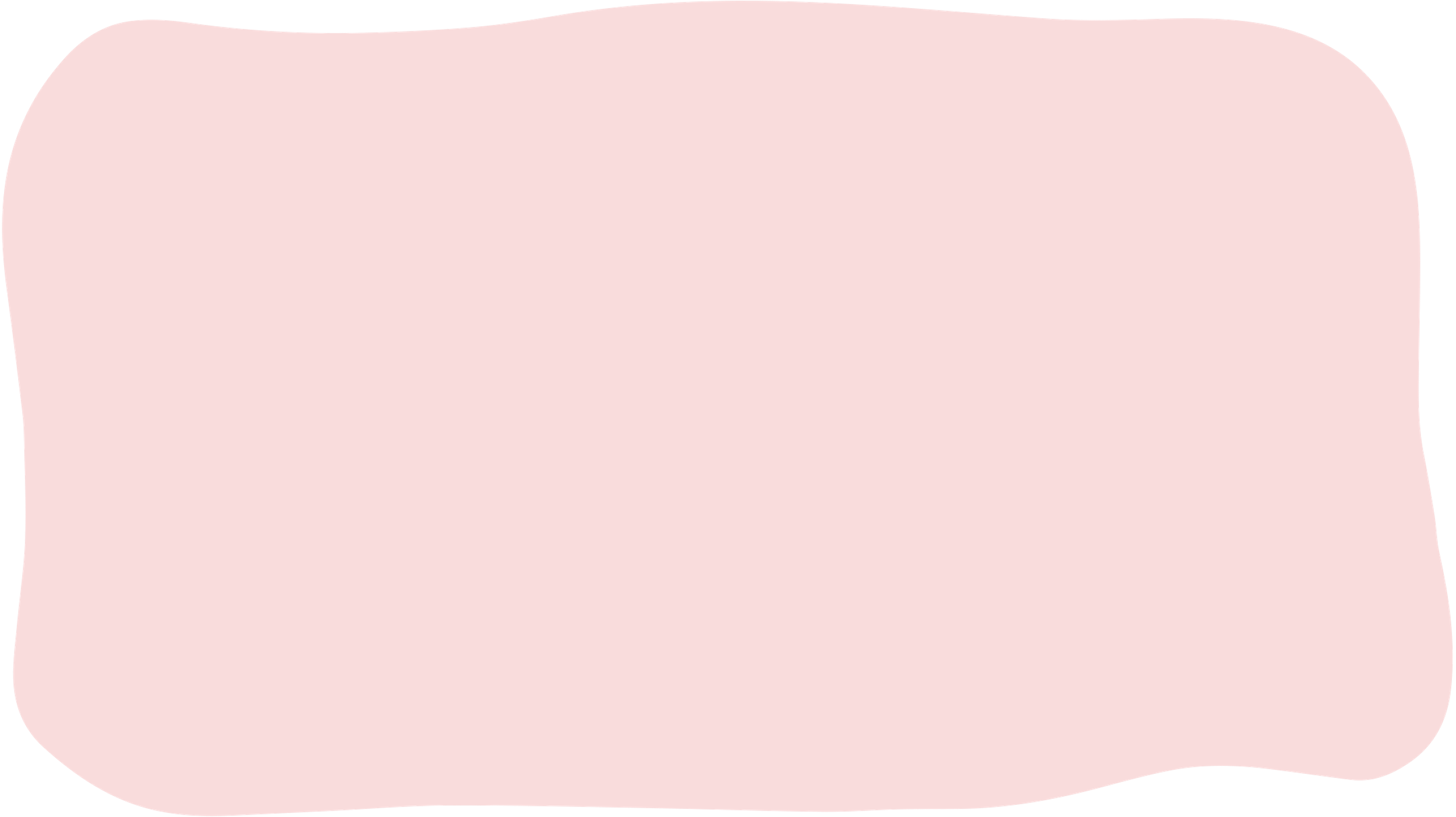 - Đọc và tìm hiểu nhan đề để xác định vấn đề nghị luận.
- Xác định bố cục văn bản gắn với các luận điểm; lí lẽ, dẫn chứng được sử dụng trong từng phần.
- Chú ý ngôn ngữ của văn bản (tính giản dị, truyền cảm).
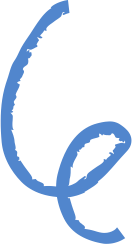 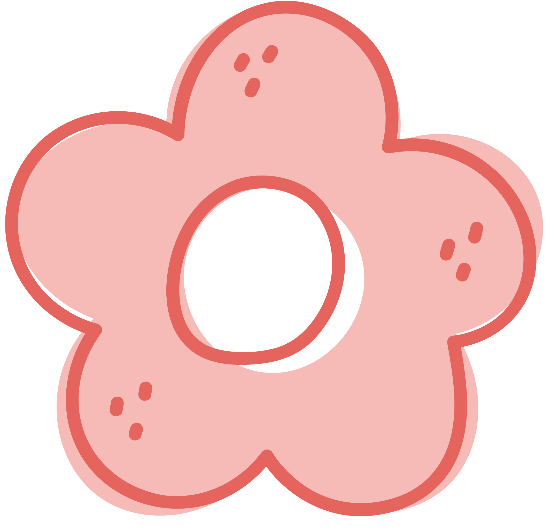 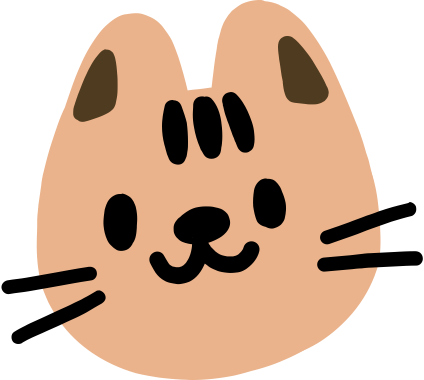 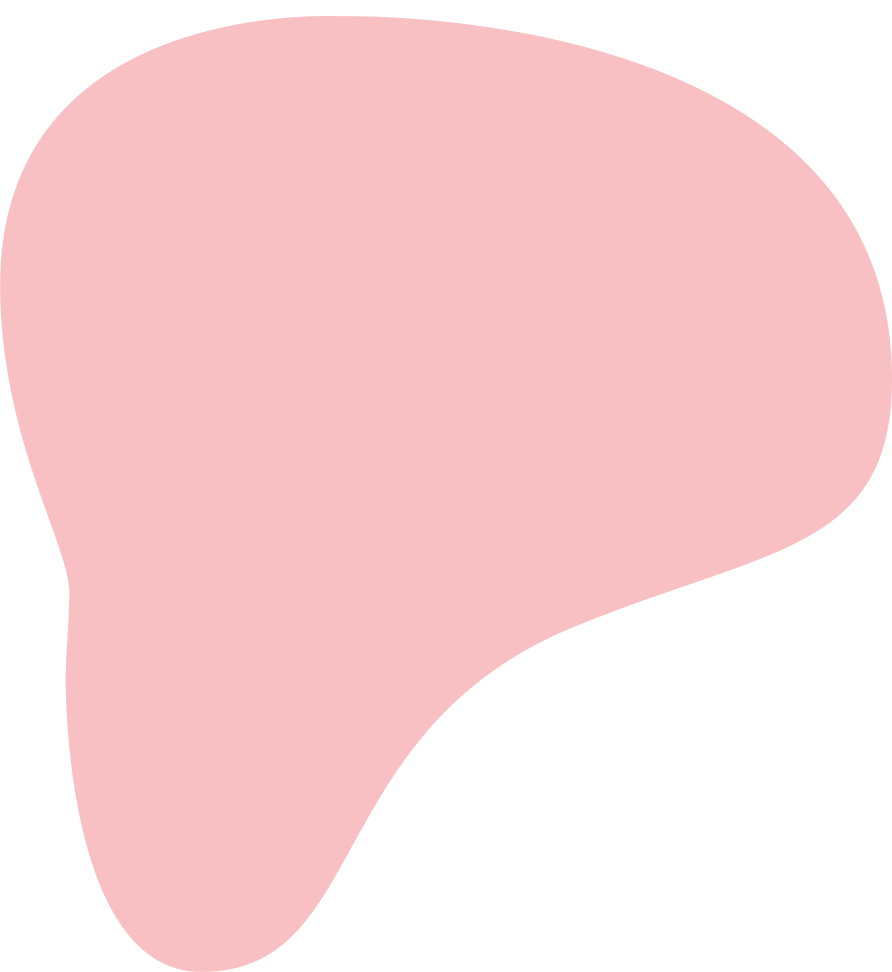 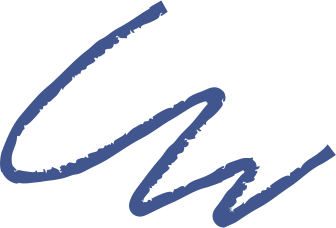 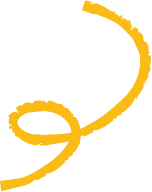 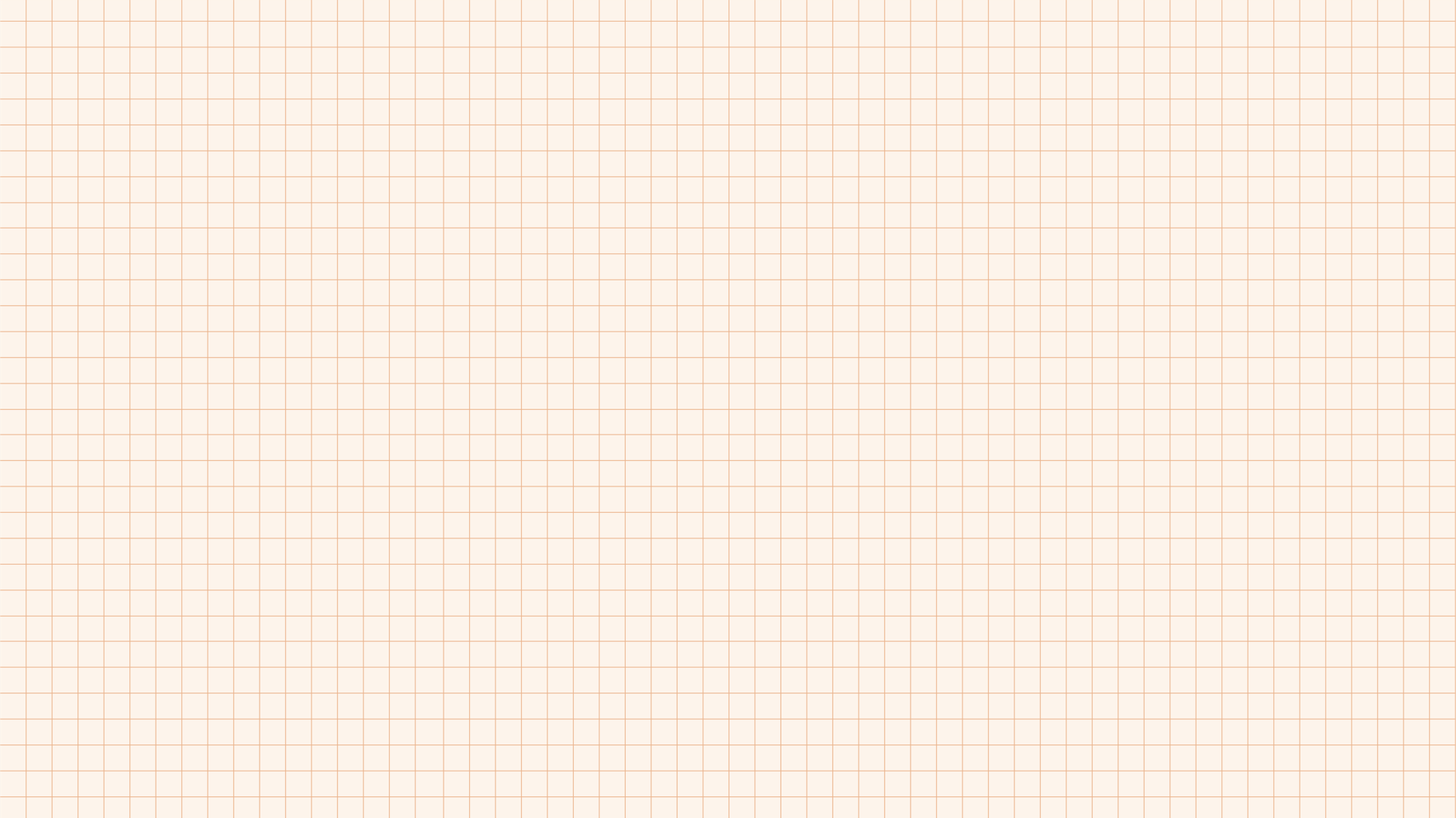 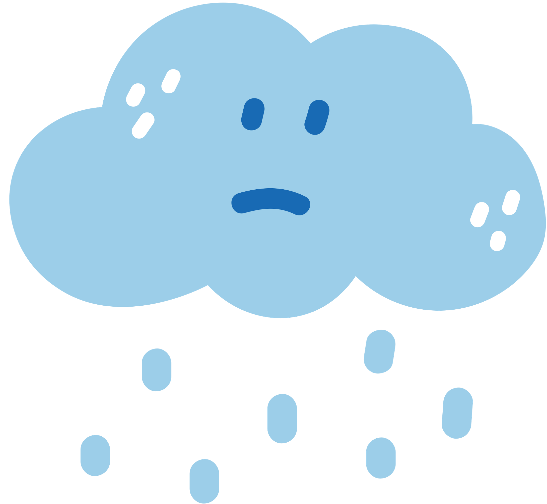 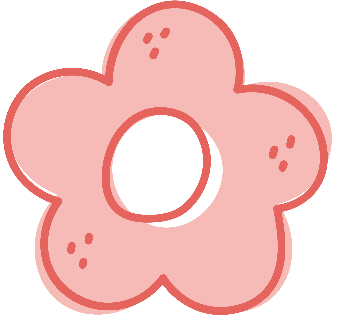 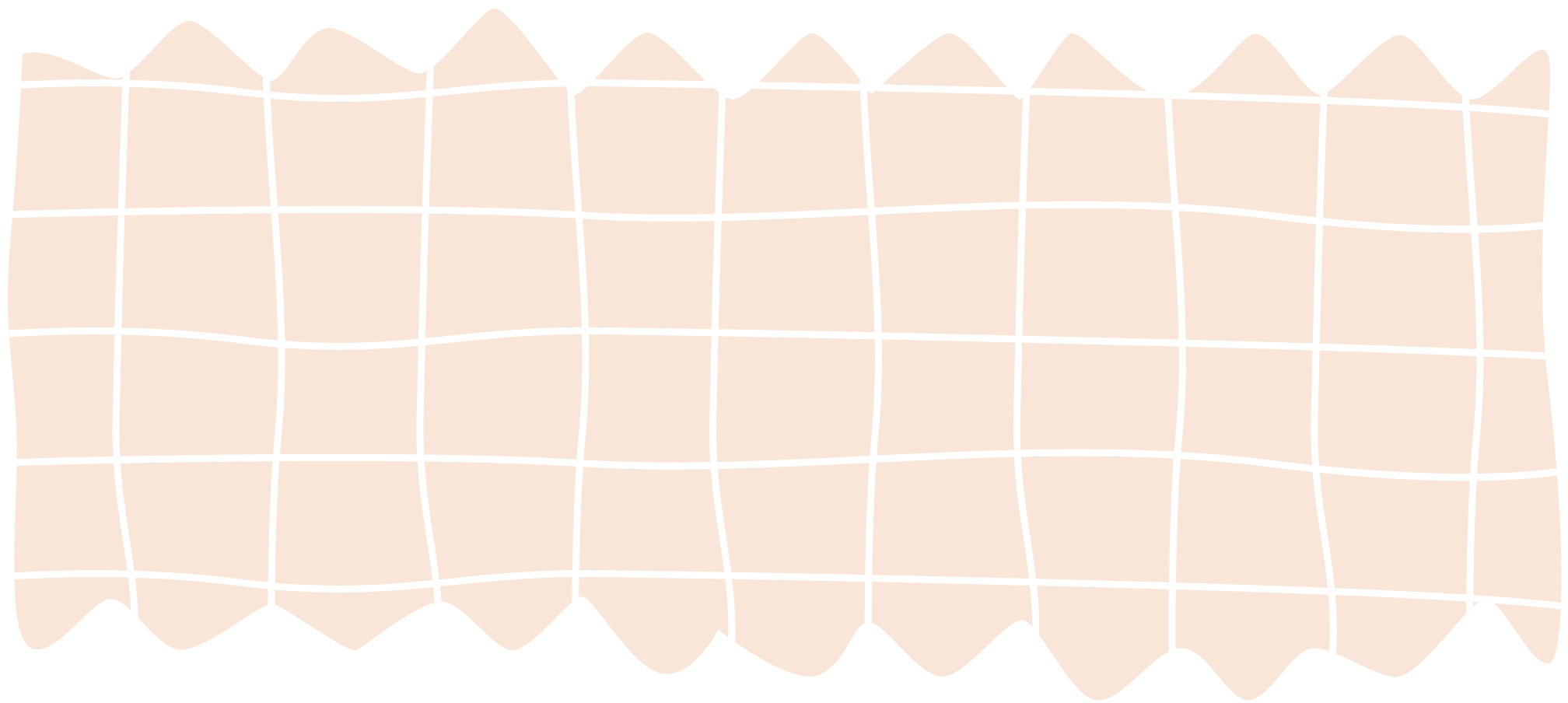 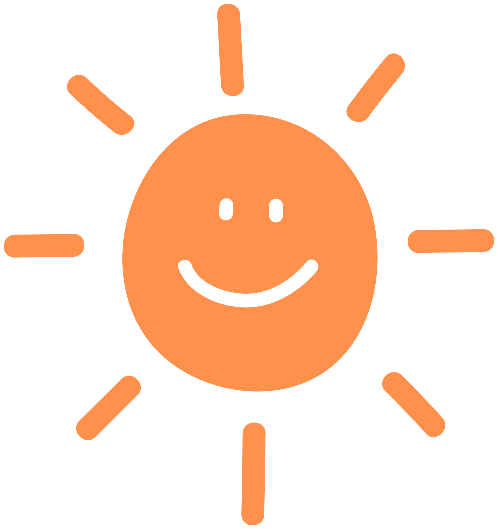 IV.
LUYỆN TẬP,
VẬN DỤNG
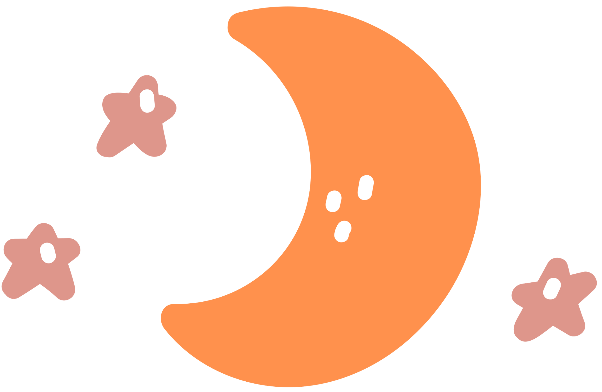 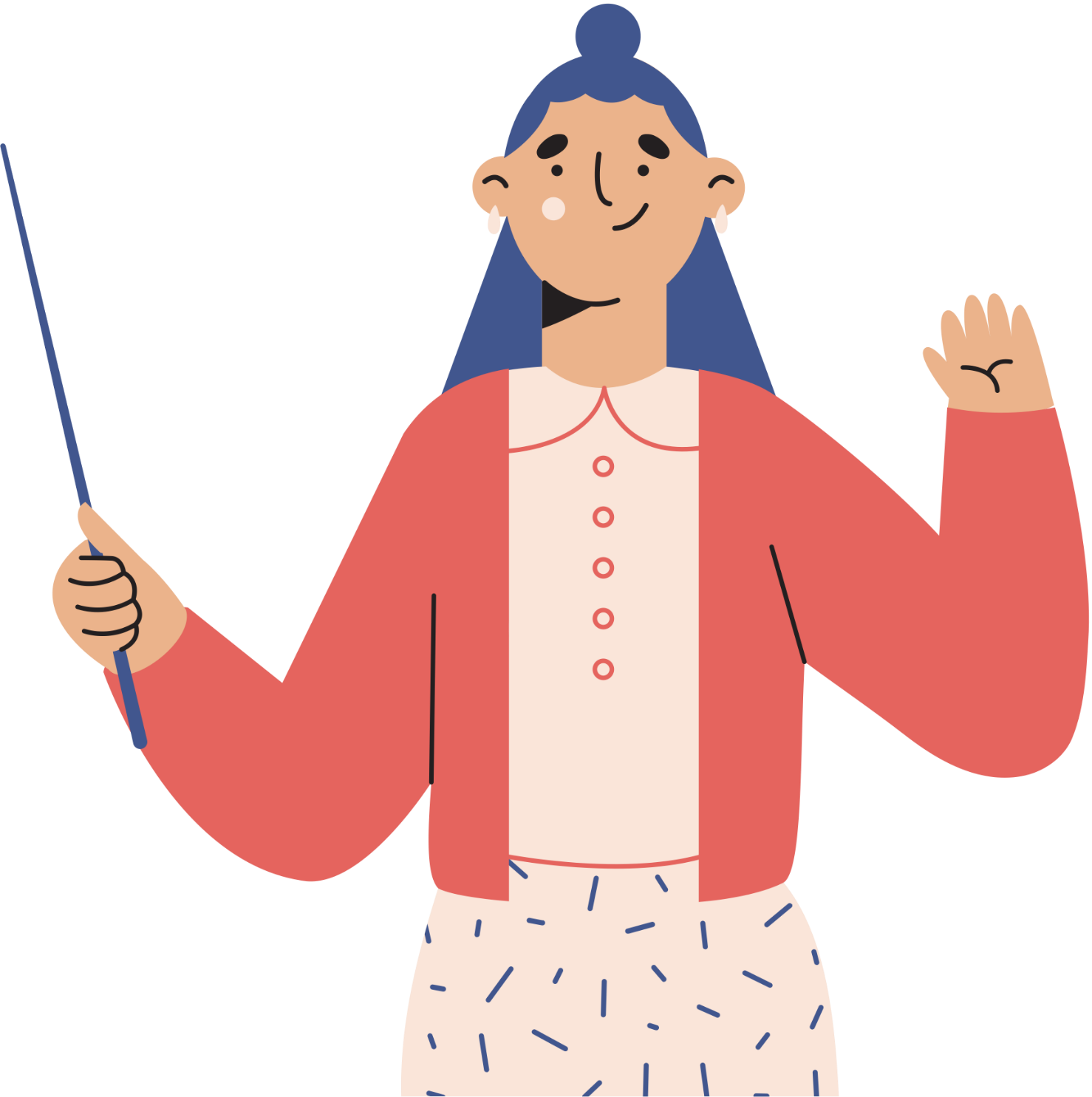 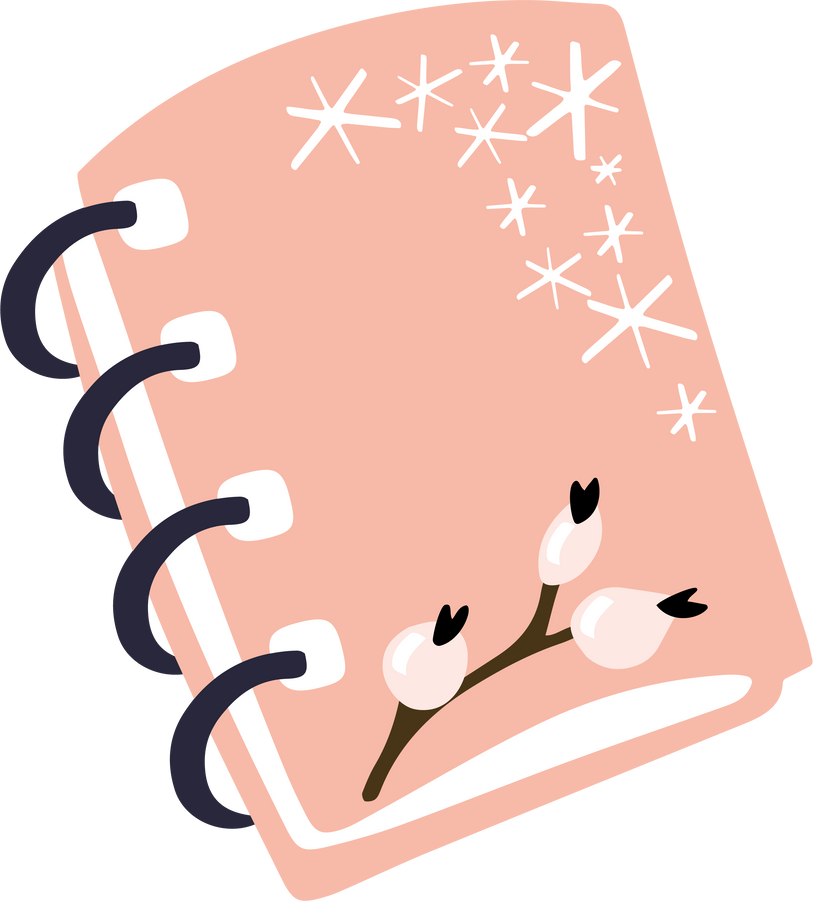 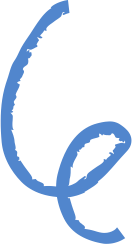 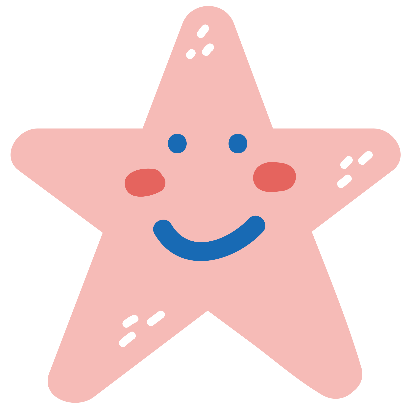 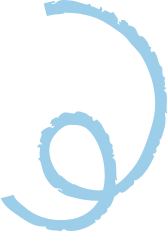 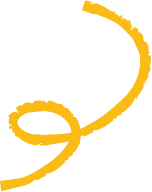 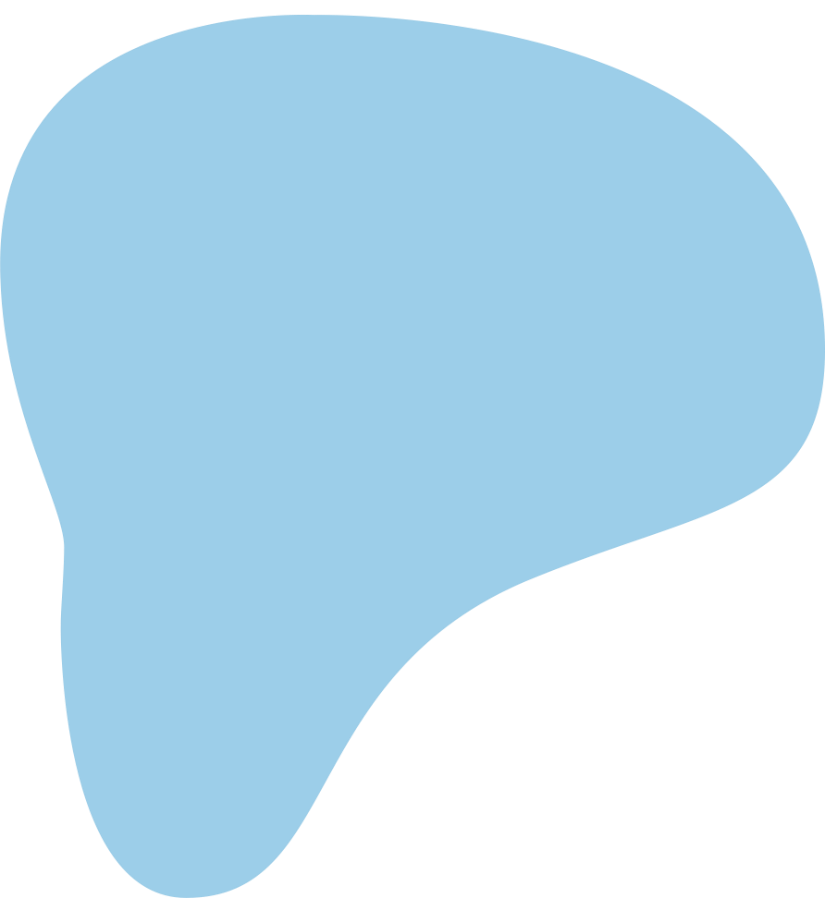 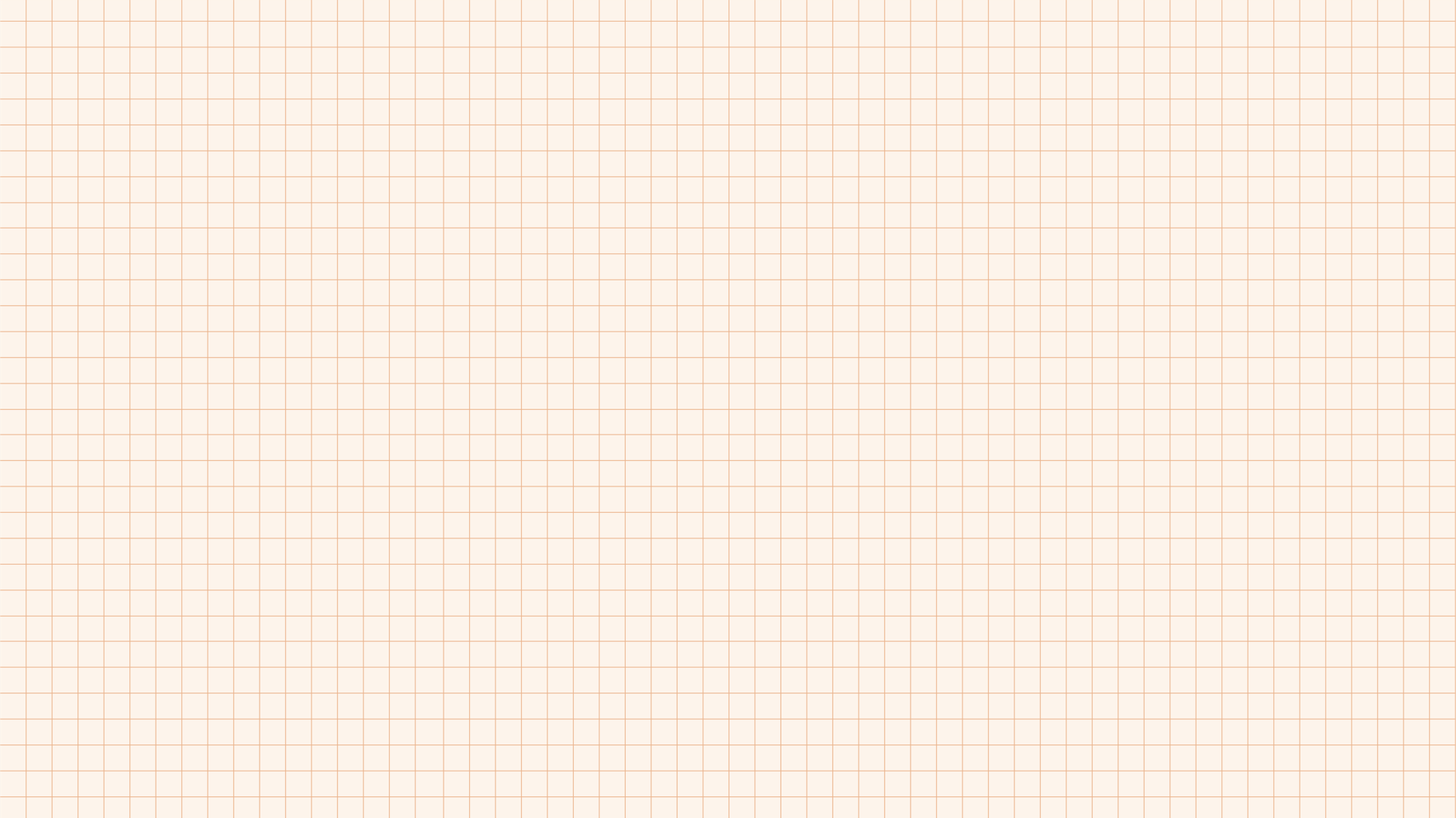 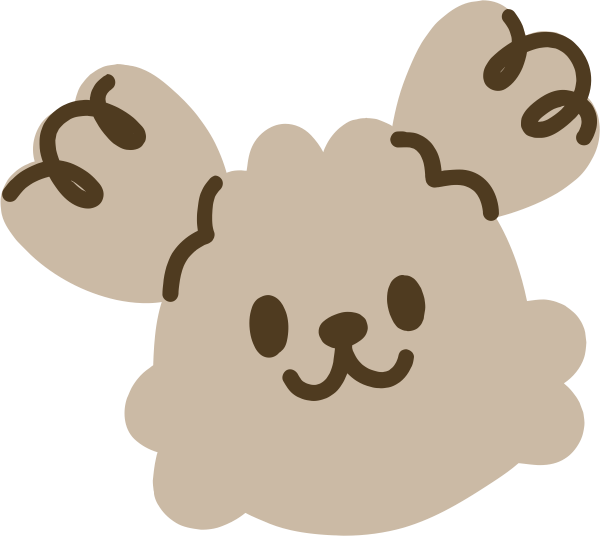 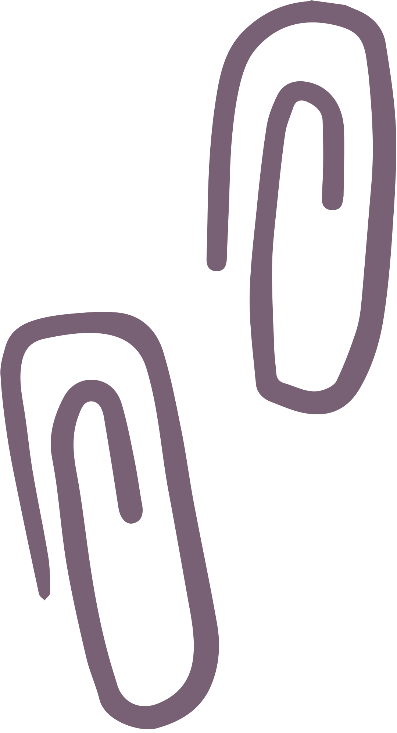 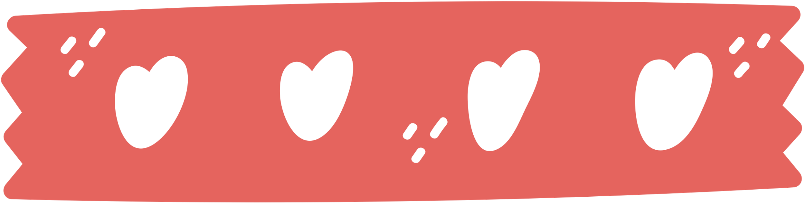 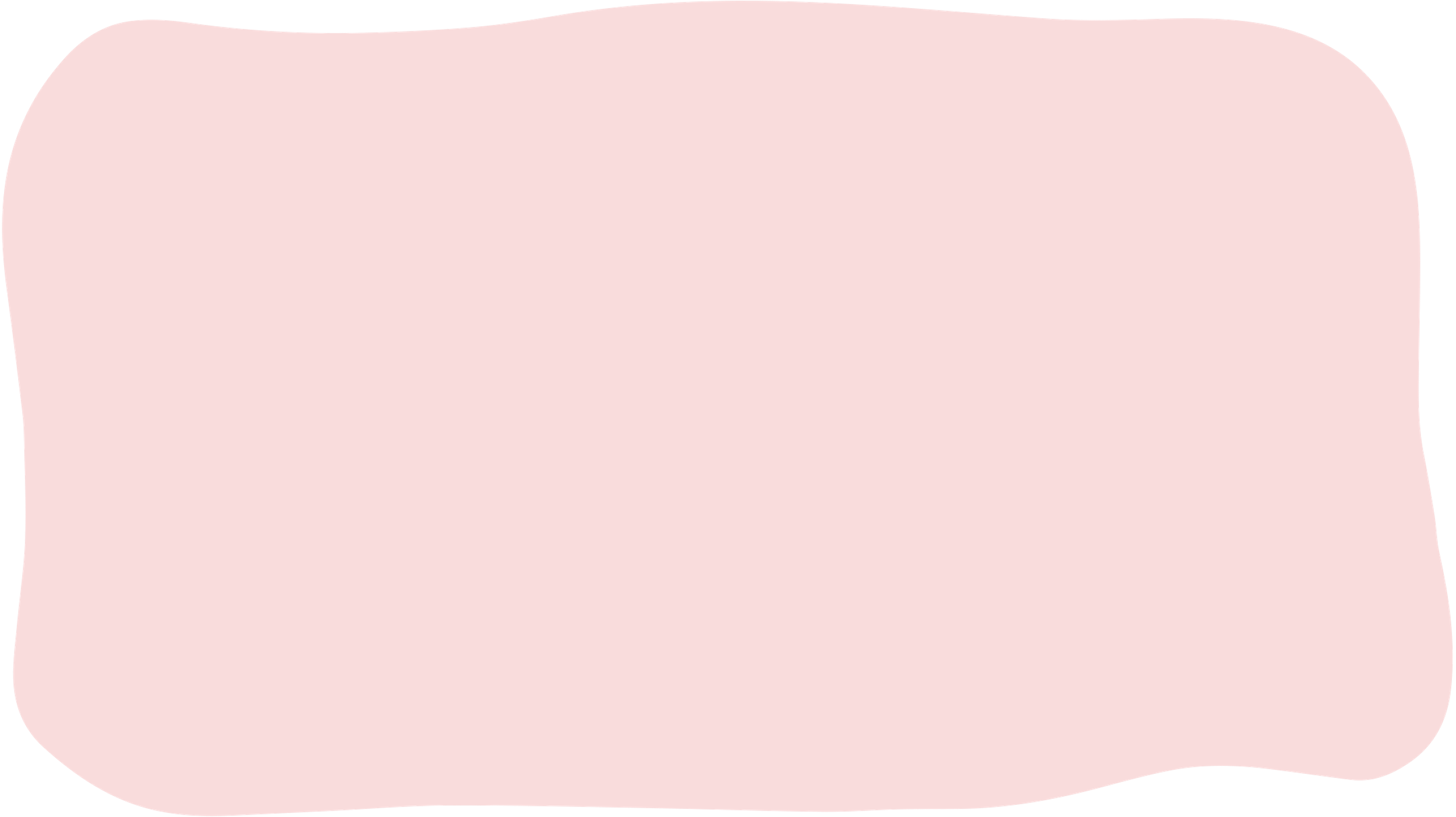 1. HS tìm đọc 1-2 văn bản nghị luận văn học khác về tác phẩm “Hai vạn dặm dưới đáy biển”. 
2. Ghi tóm tắt kết quả đọc hiểu bằng sơ đồ (ví dụ: vấn đề nghị luận, luận điểm, bố cục, nội dung chính, những giá trị nghệ thuật của văn bản,…)
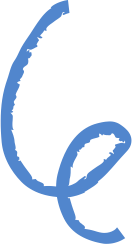 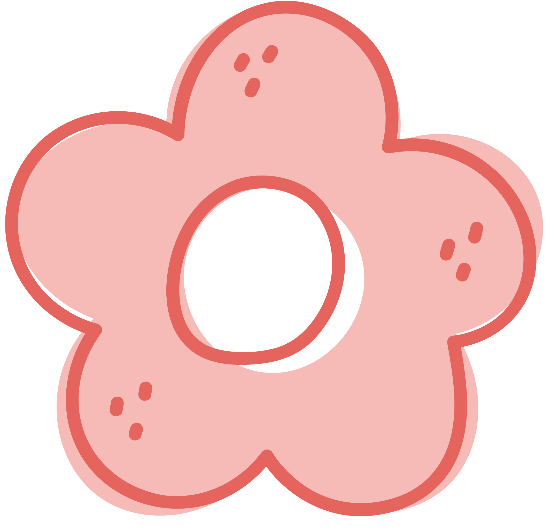 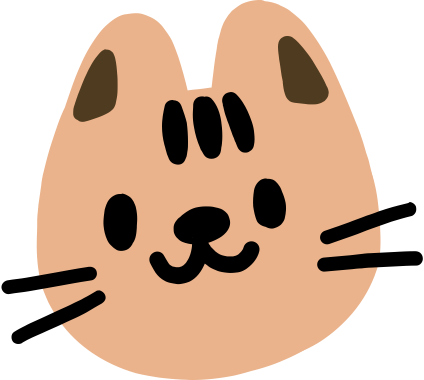 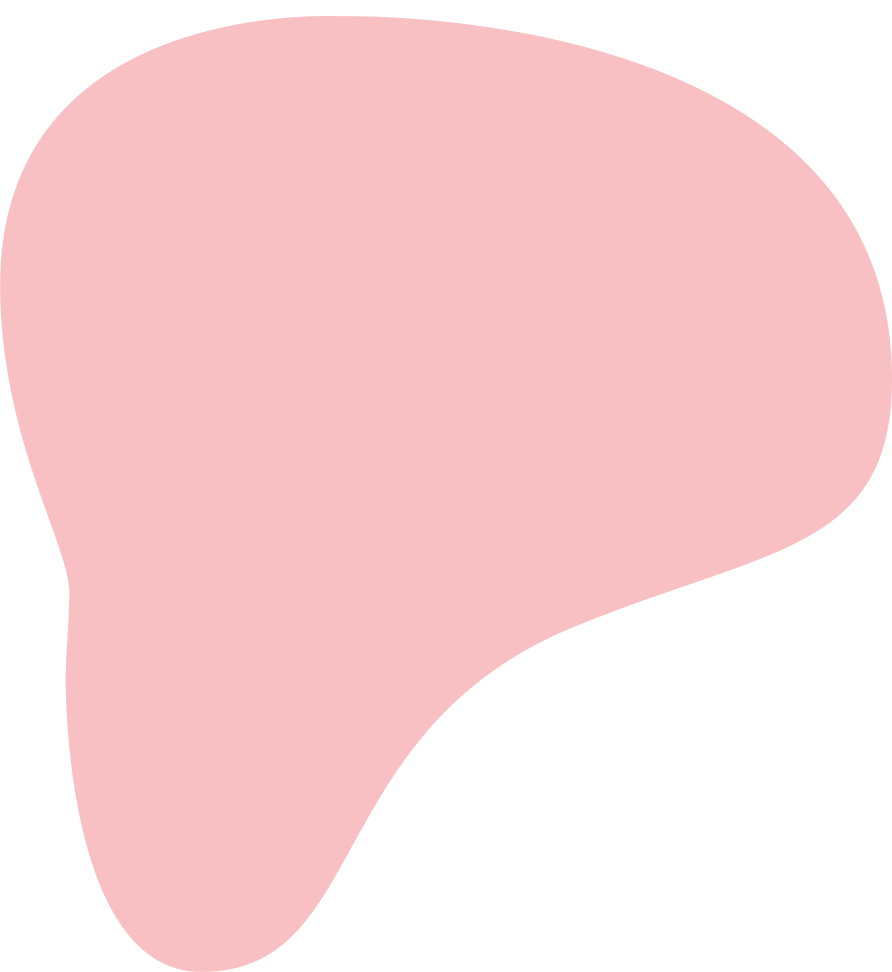 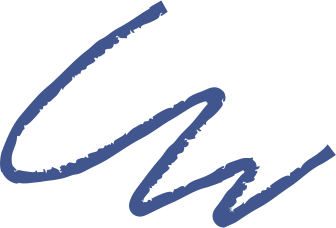 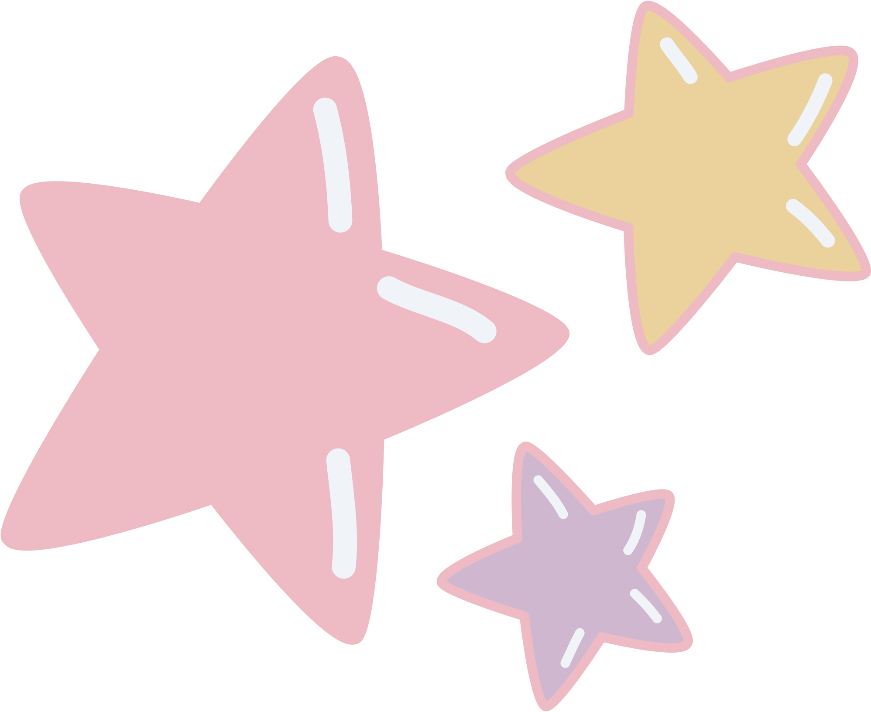 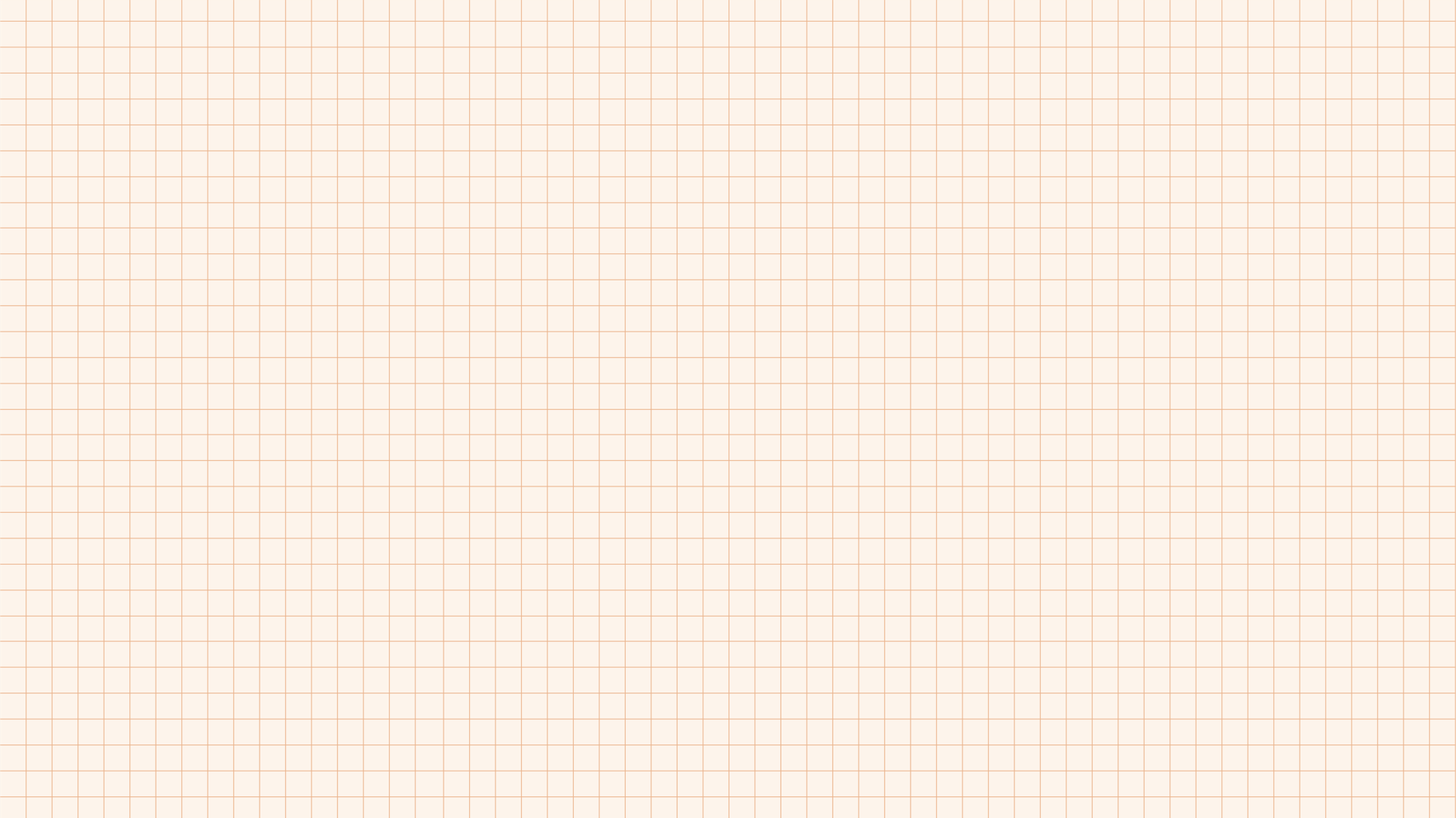 * Chuẩn bị ở nhà: 
- Chuẩn bị bài “Viết bài văn phân tích đặc điểm nhân vật” bằng cách thực hiện phiếu học tập:
1. Kể tên một số nhân vật trong tác phẩm văn học mà em đã đọc hoặc đã học. Nêu nhận xét của em về một nhân vật mà em ấn tượng nhất trong số đó.
2. Đọc trước mục Định hướng (SGK, tr.94) và trả lời câu hỏi sau:
- Phân tích đặc điểm nhân vật là gì?
- Để viết bài văn phân tích đặc điểm nhân vật cần chú ý những gì?
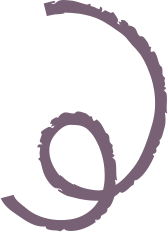 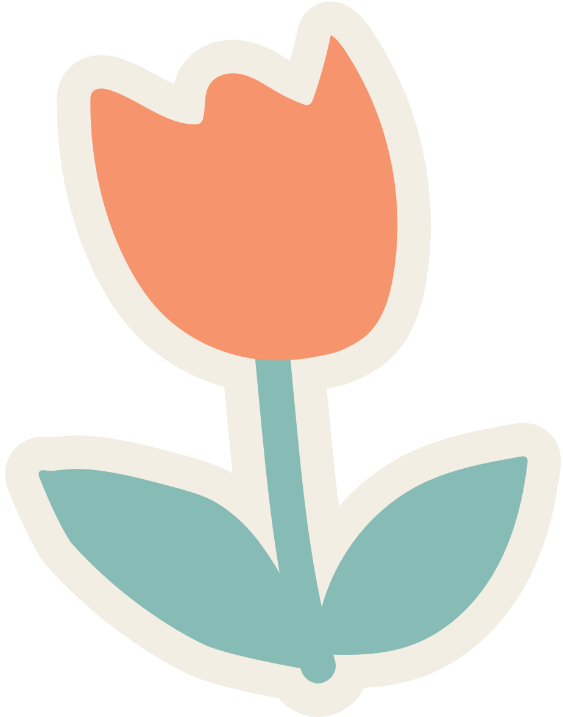 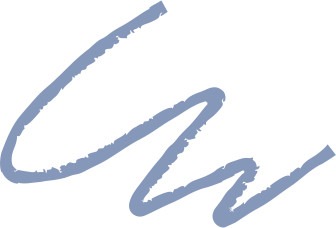 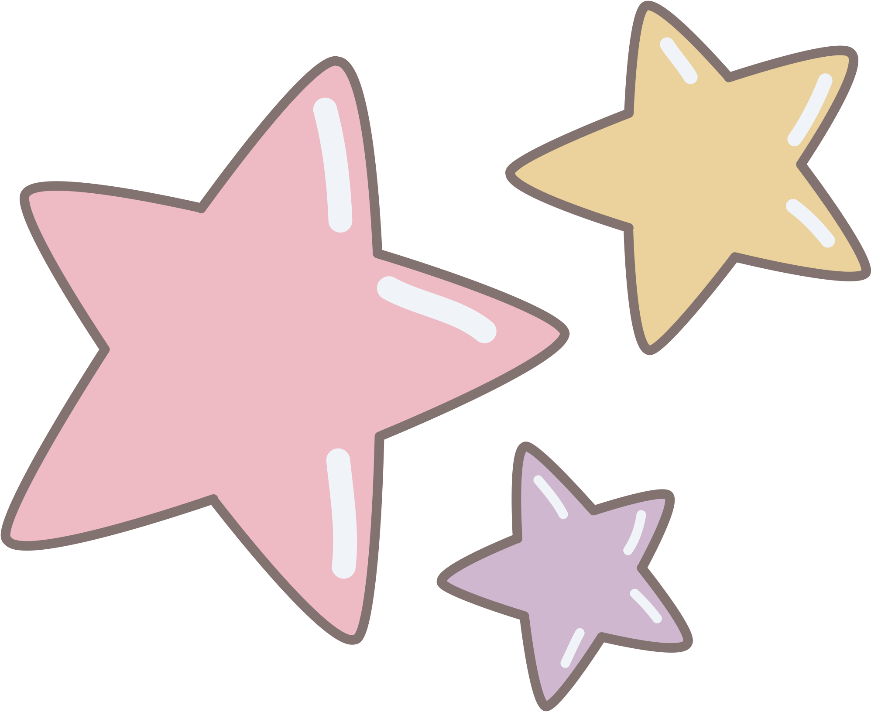 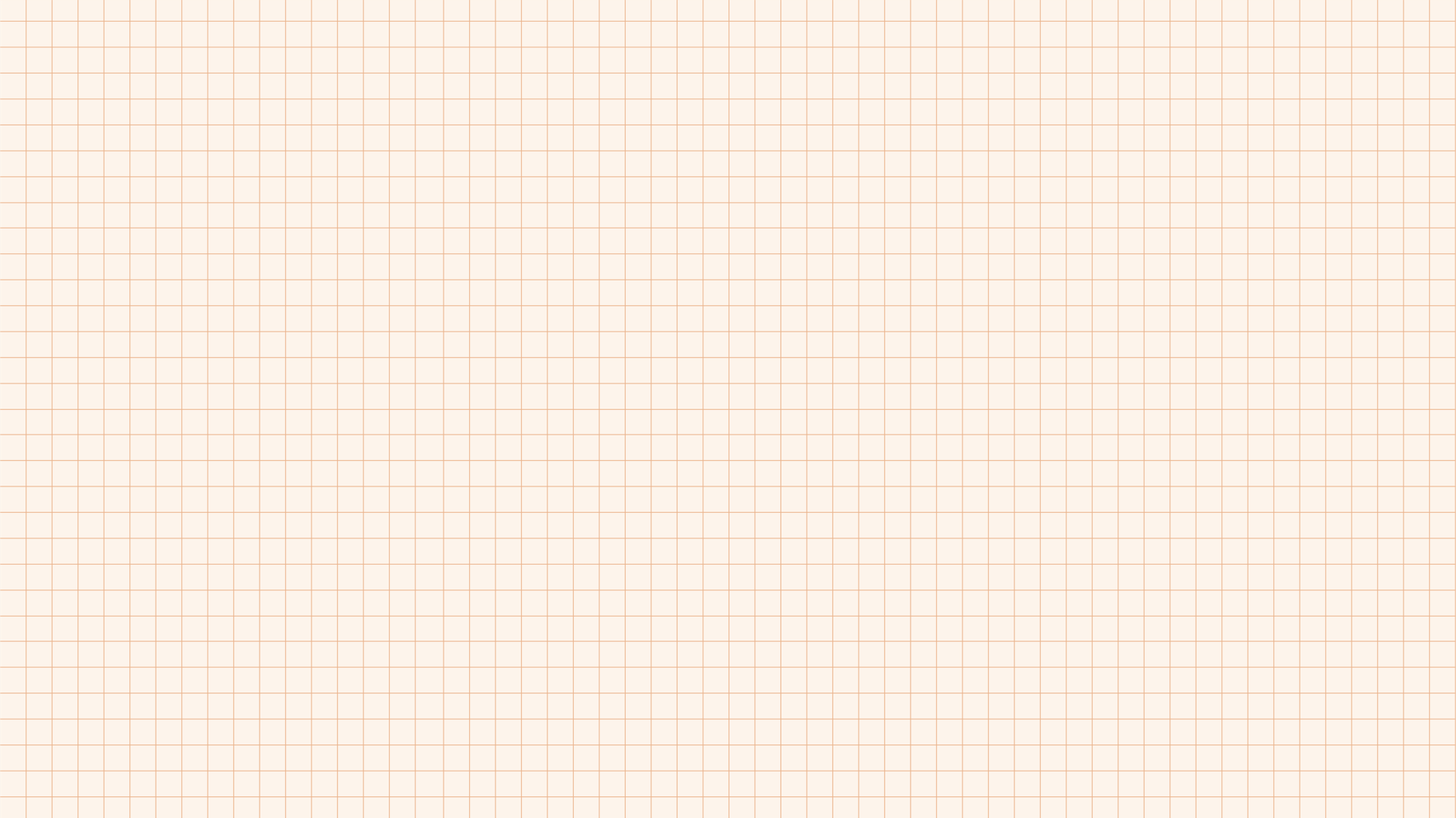 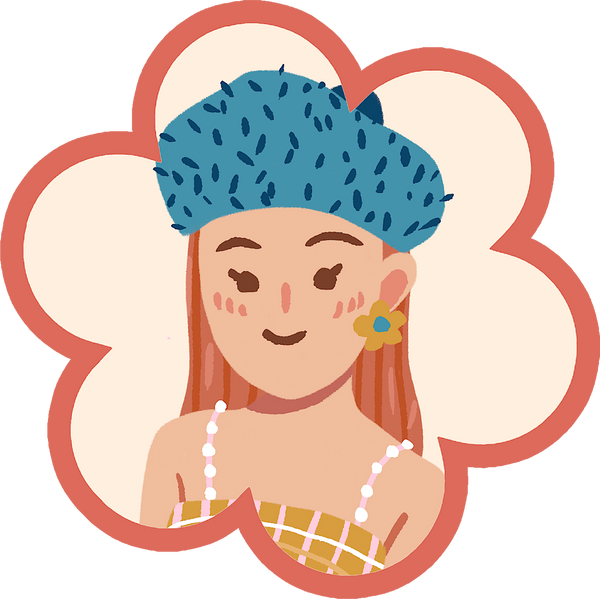 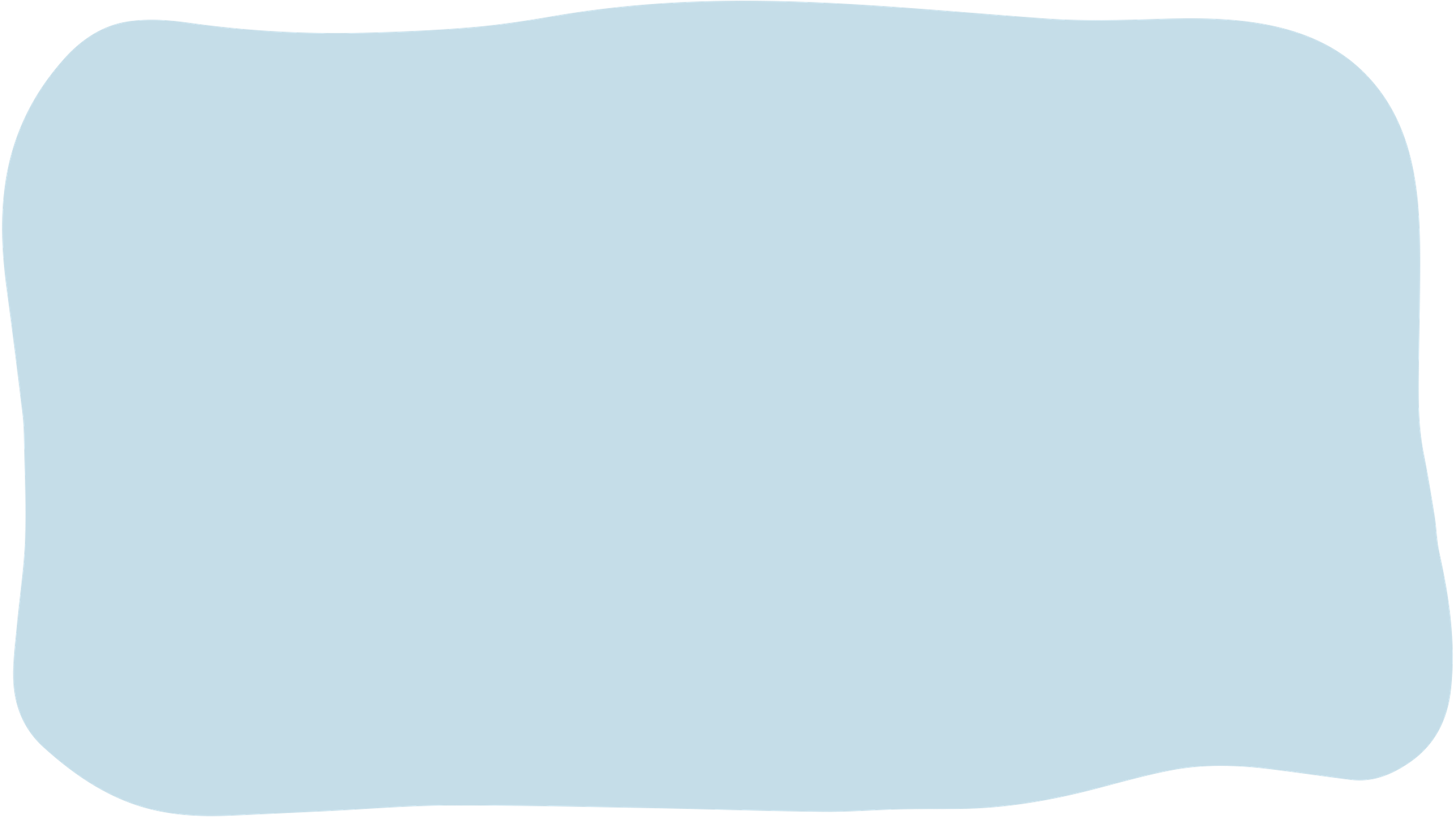 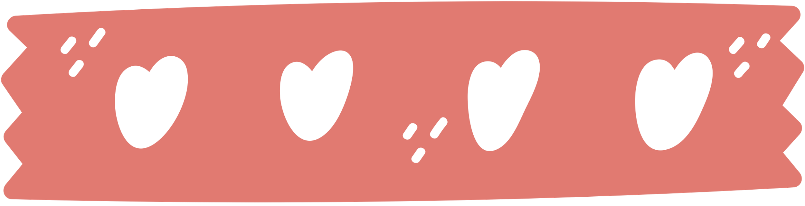 Thank you!
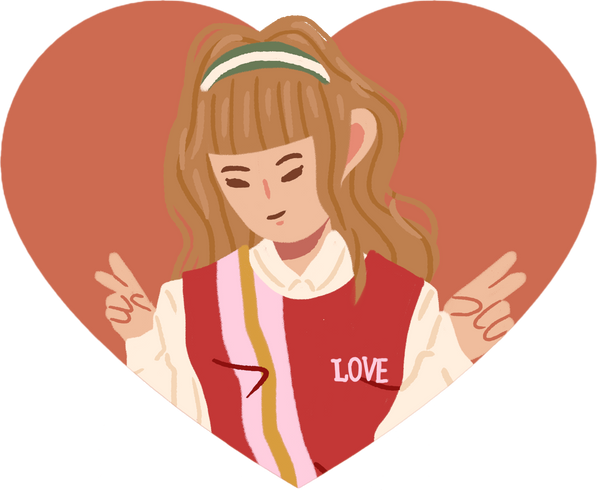 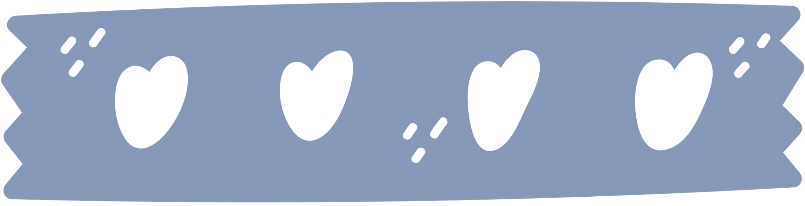 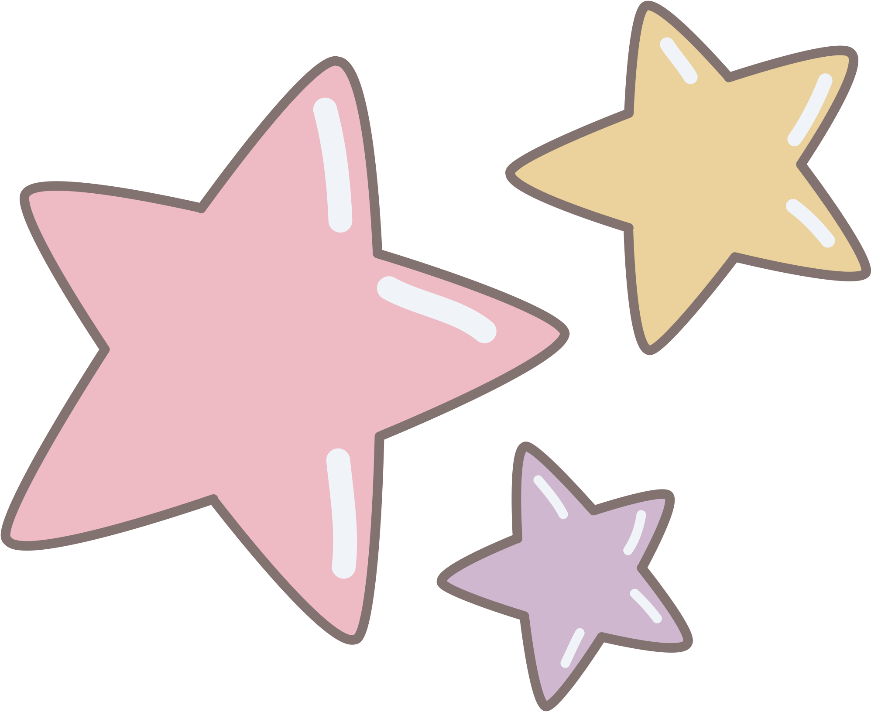 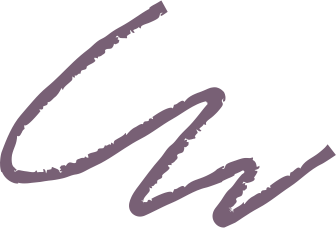